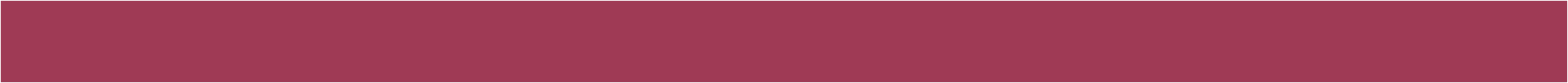 ΣΧΕΣΕΙΣ ΜΕ ΜΜΕ
ΣΤΗΝ ΨΗΦΙΑΚΗ ΕΠΟΧΗ
6ο ΕΞΑΜΗΝΟ
ΔΙΔΑΣΚΩΝ: Δρ. Αγγέλου Γιάννης
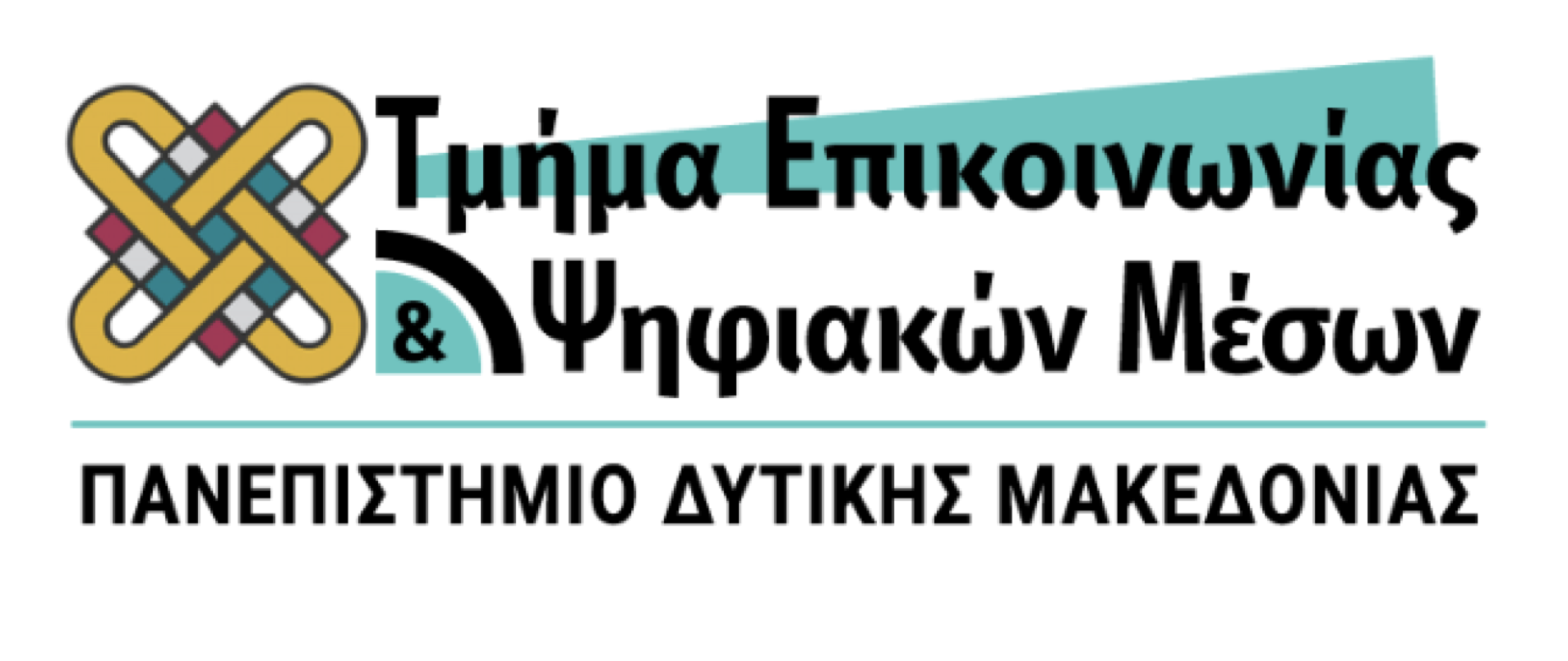 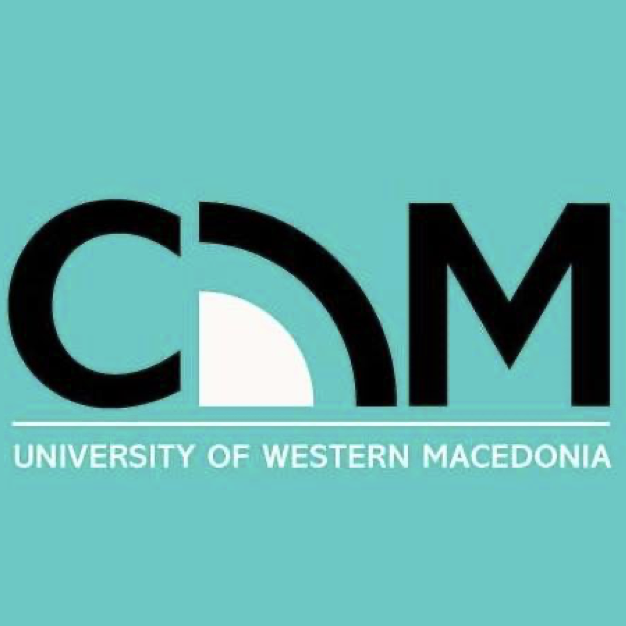 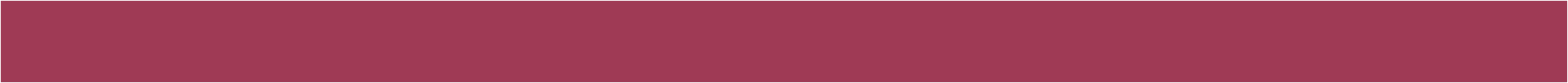 PREVIOUSLY…
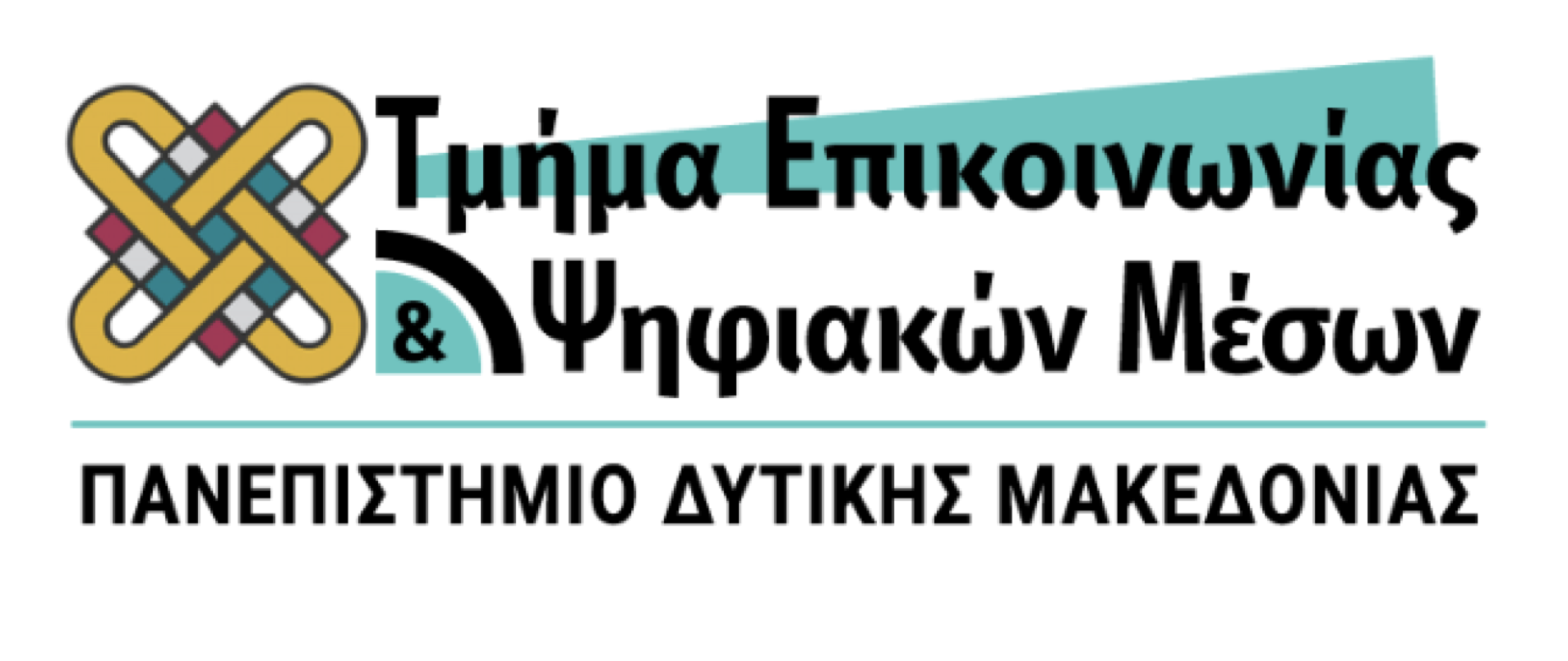 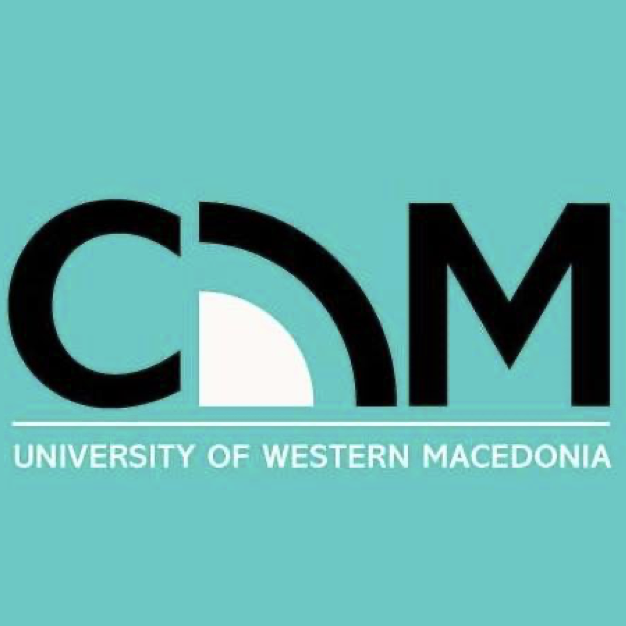 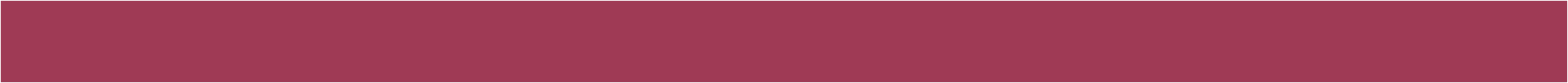 ΕΛΕΓΧΟΜΕΝΑ ΜΕΣΑ
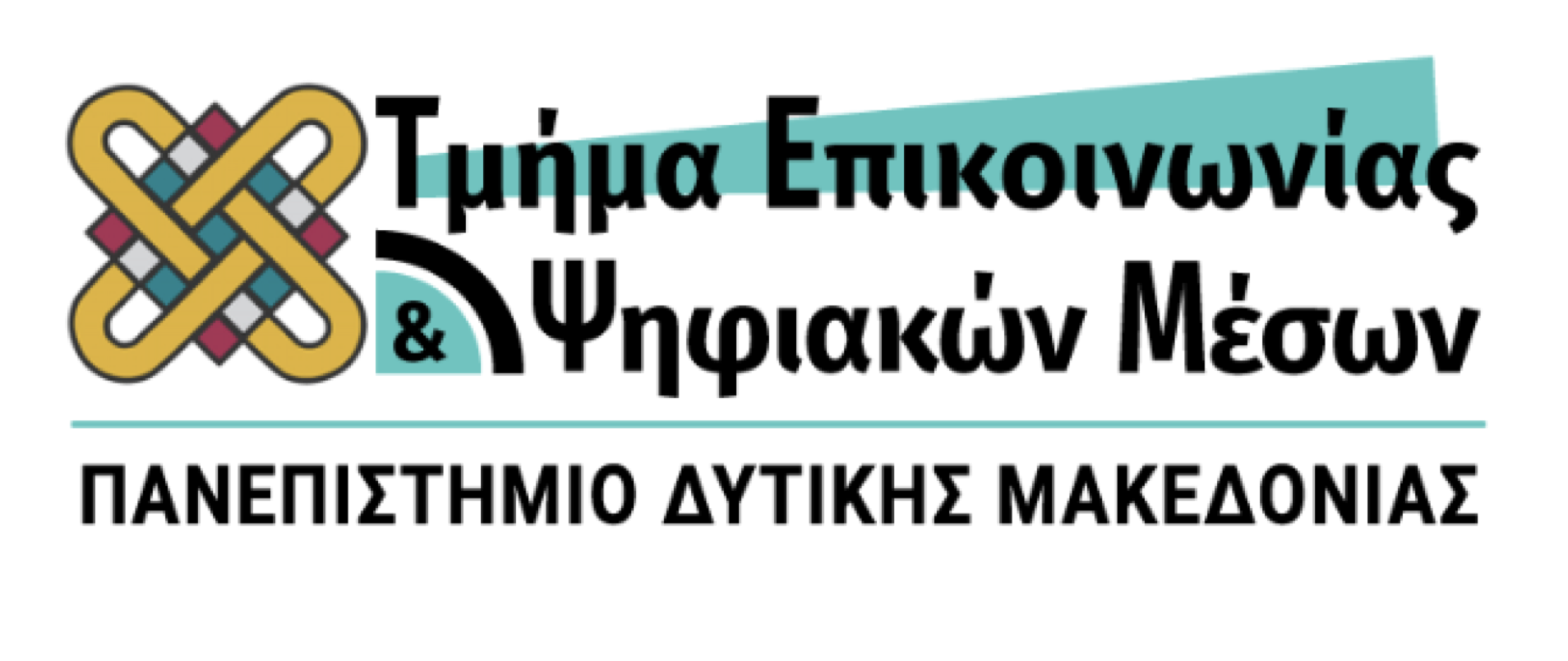 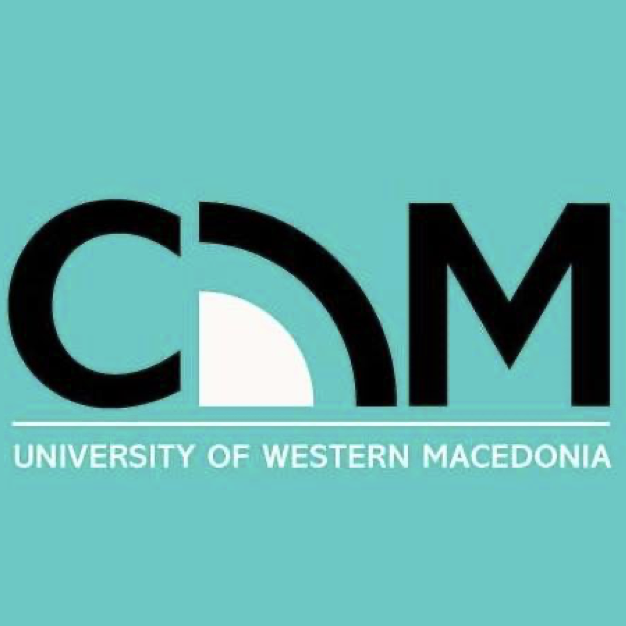 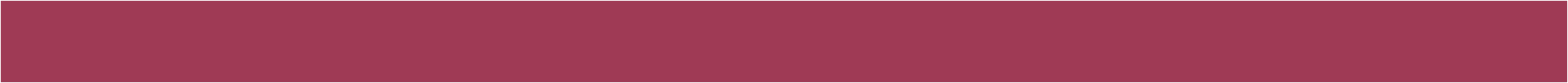 ΕΝΤΥΠΕΣ ΜΕΘΟΔΟΙ ΕΠΙΚΟΙΝΩΝΙΑΣ
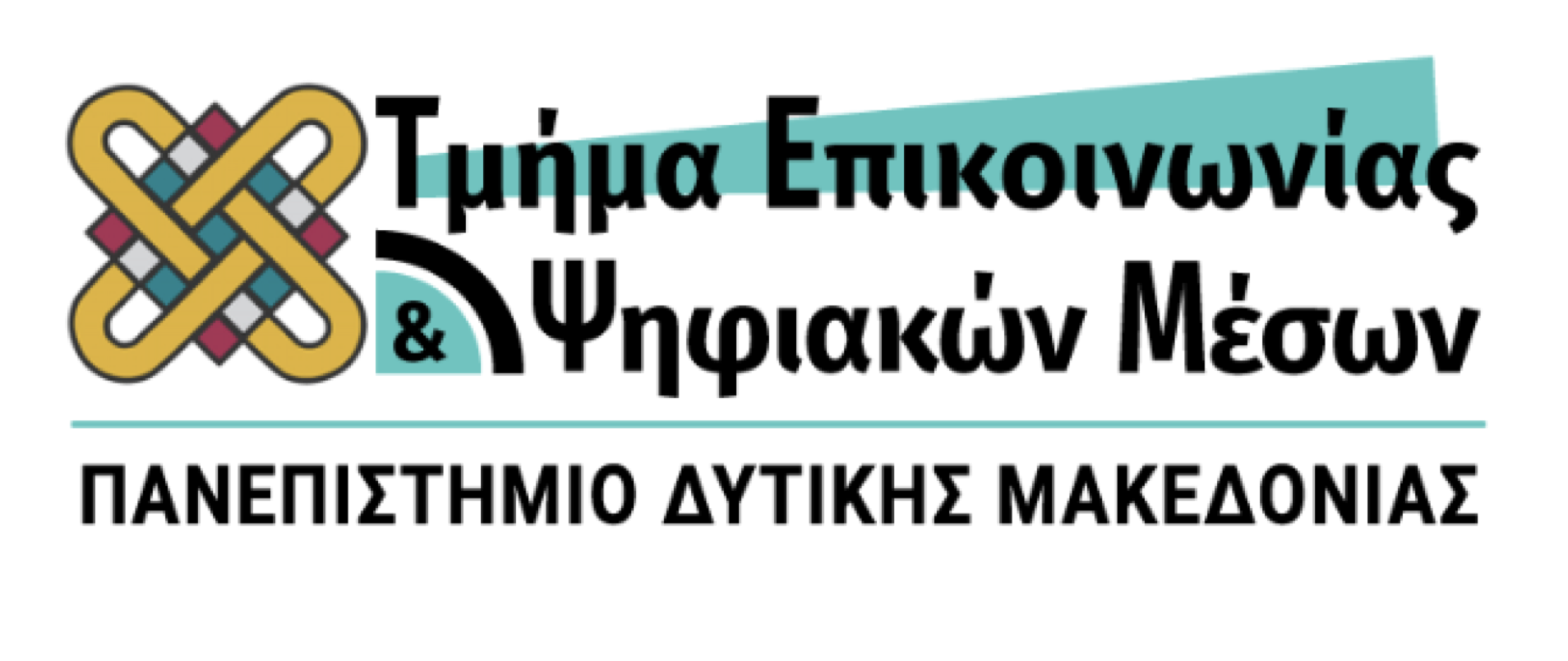 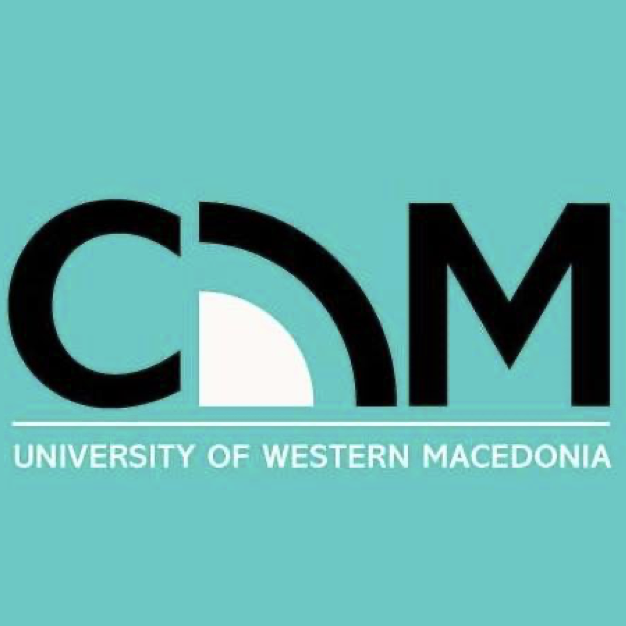 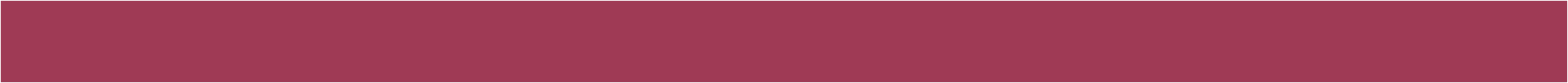 Εταιρικές εκδόσεις

Μπροσούρες

Βιβλιαράκια, εγχειρίδια χρήσης, βιβλία

Επιστολές, ανακοινωθέντα, σημειώματα

Ανακοινώσεις, αφίσες, μικρά διαφημιστικά έντυπα
ΕΝΤΥΠΕΣ ΜΕΘΟΔΟΙ ΕΠΙΚΟΙΝΩΝΙΑΣ
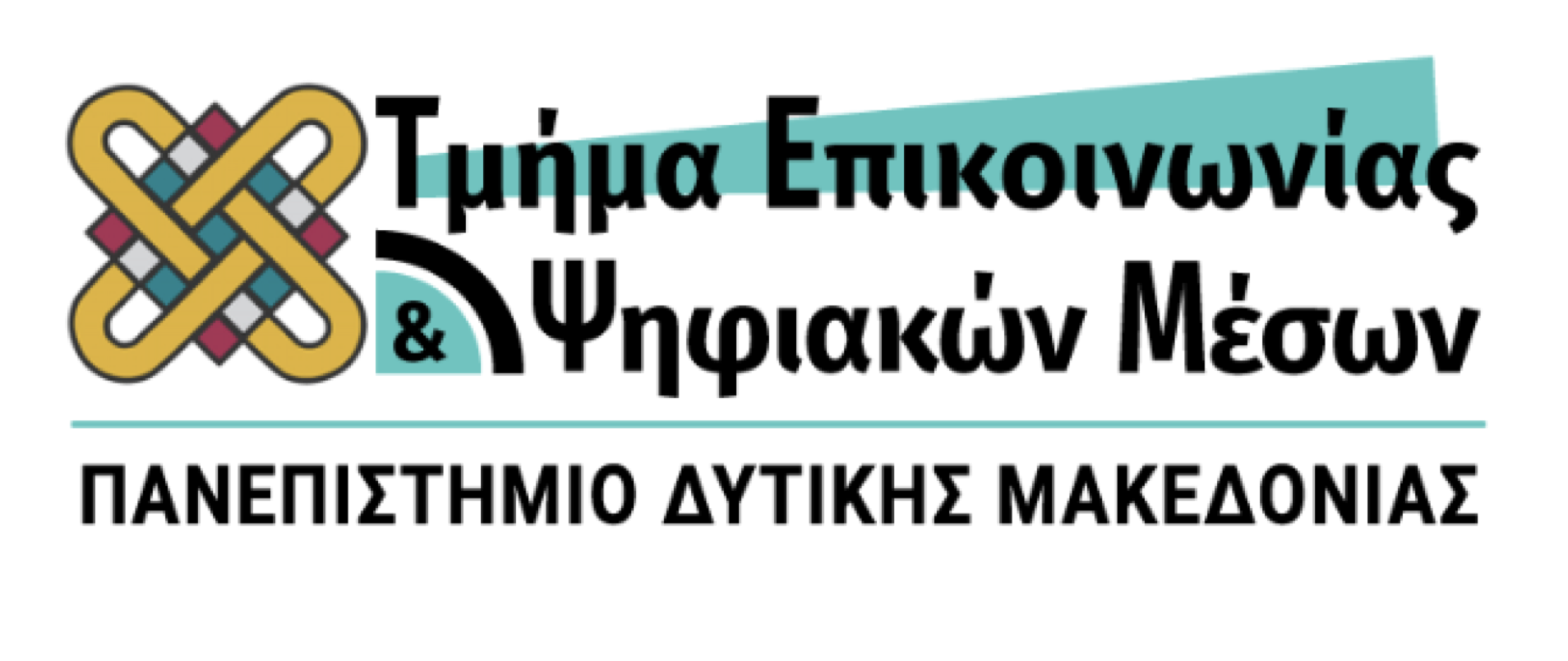 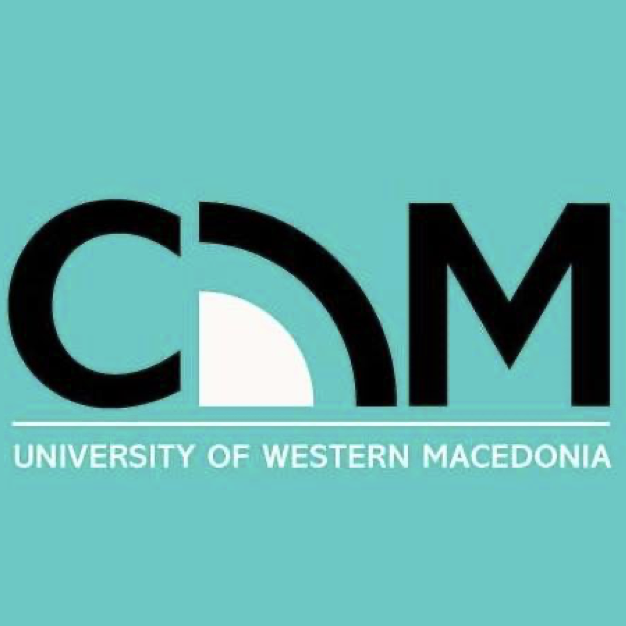 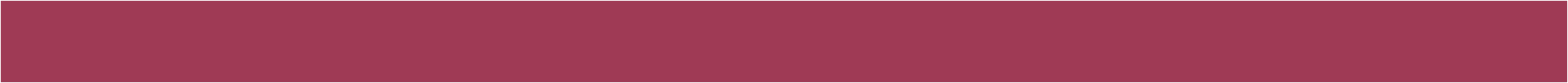 Ηλεκτρονικό ταχυδρομείο

Εξωτερικά περιοδικά: καθοδηγητών κοινής γνώμης, εταιρικά γενικού κοινού, διανομέων – αντιπροσώπων, μετόχων, προμηθευτών, για ειδικές ομάδες κοινού

Ετήσιες εκθέσεις

Αναμνηστικά γραμματόσημα

Εκθέσεις και επιδείξεις
ΕΝΤΥΠΕΣ ΜΕΘΟΔΟΙ ΕΠΙΚΟΙΝΩΝΙΑΣ
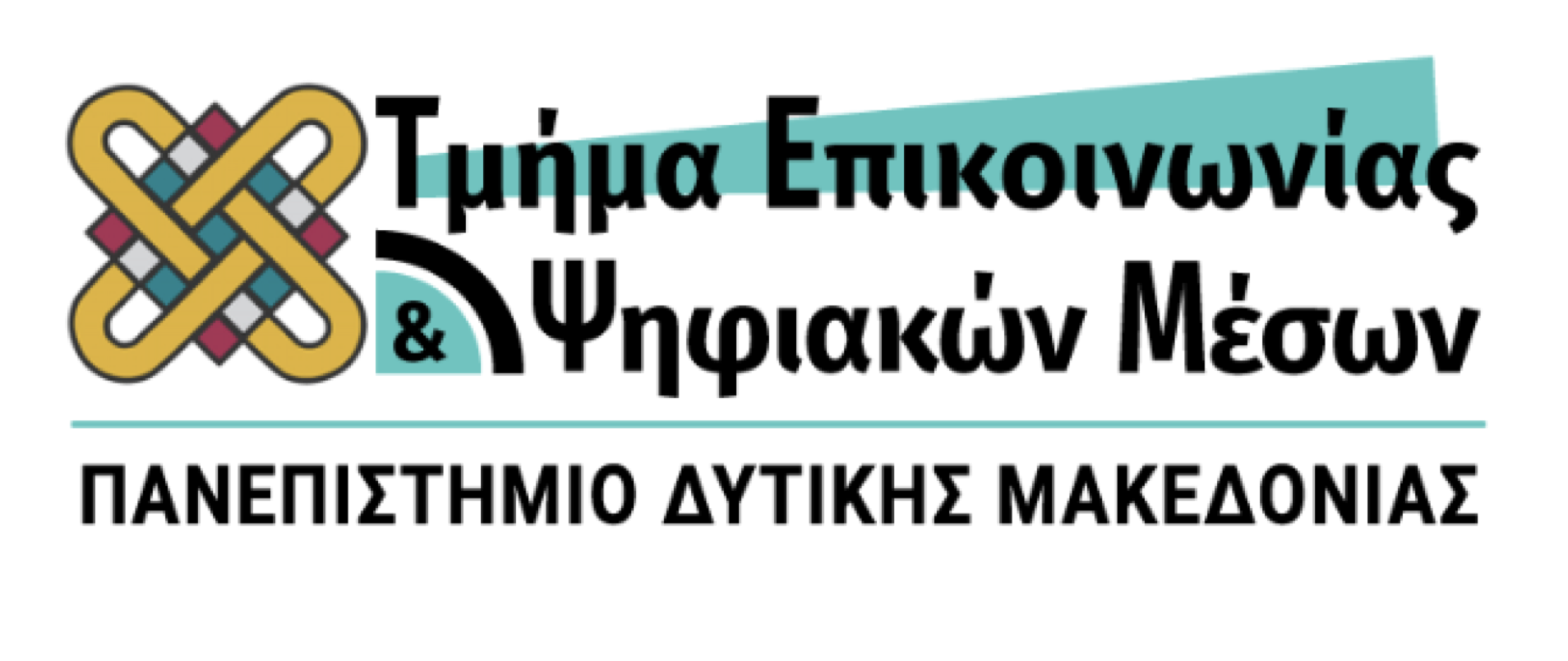 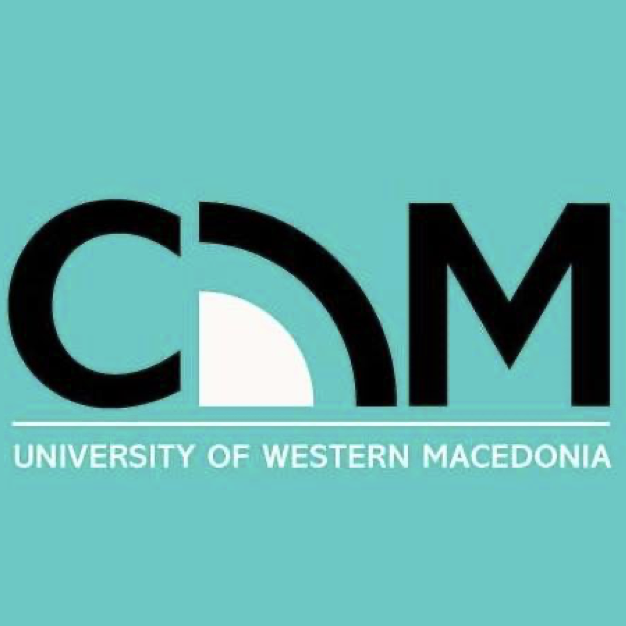 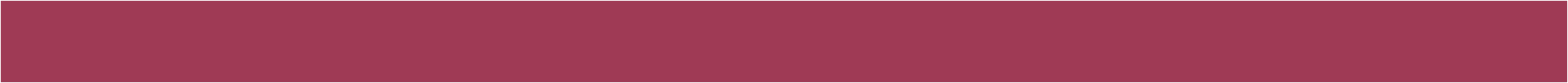 Μελέτες στάσης ή ενημέρωσης

Ένθετα με αποδείξεις πληρωμής

Γραπτές εκθέσεις

Ένθετα με τιμολόγια πληρωμής

Εργαλεία κατάρτισης, βοηθήματα, εγχειρίδια χρήσης
ΕΝΤΥΠΕΣ ΜΕΘΟΔΟΙ ΕΠΙΚΟΙΝΩΝΙΑΣ
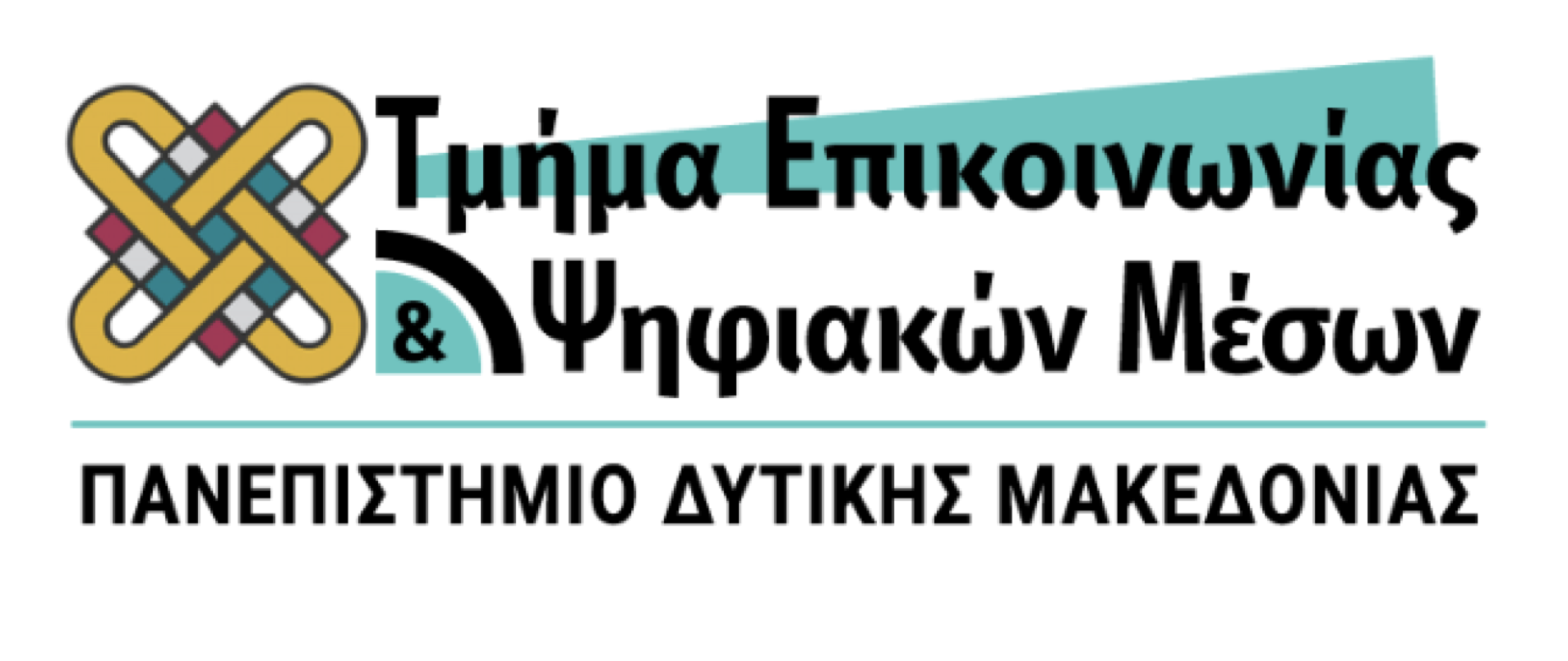 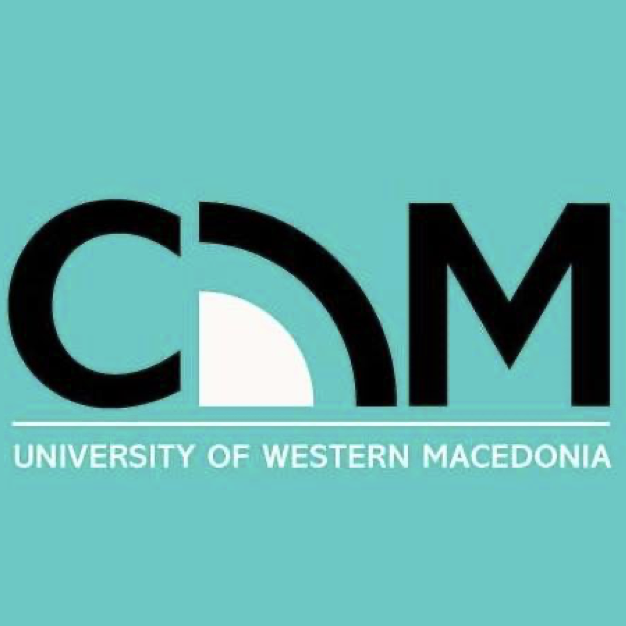 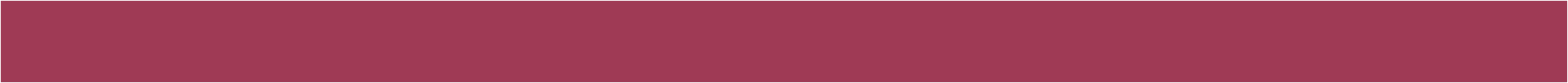 Εργαλεία ενημέρωσης καταναλωτών

Εργαλεία νομοθετικής ενημέρωσης

Εργαλεία εκπαιδευτικών, παιχνίδια μαθητών

Βοηθήματα εκπαιδευτικών

Έντυπα εκθέματα βιτρίνας
ΕΝΤΥΠΕΣ ΜΕΘΟΔΟΙ ΕΠΙΚΟΙΝΩΝΙΑΣ
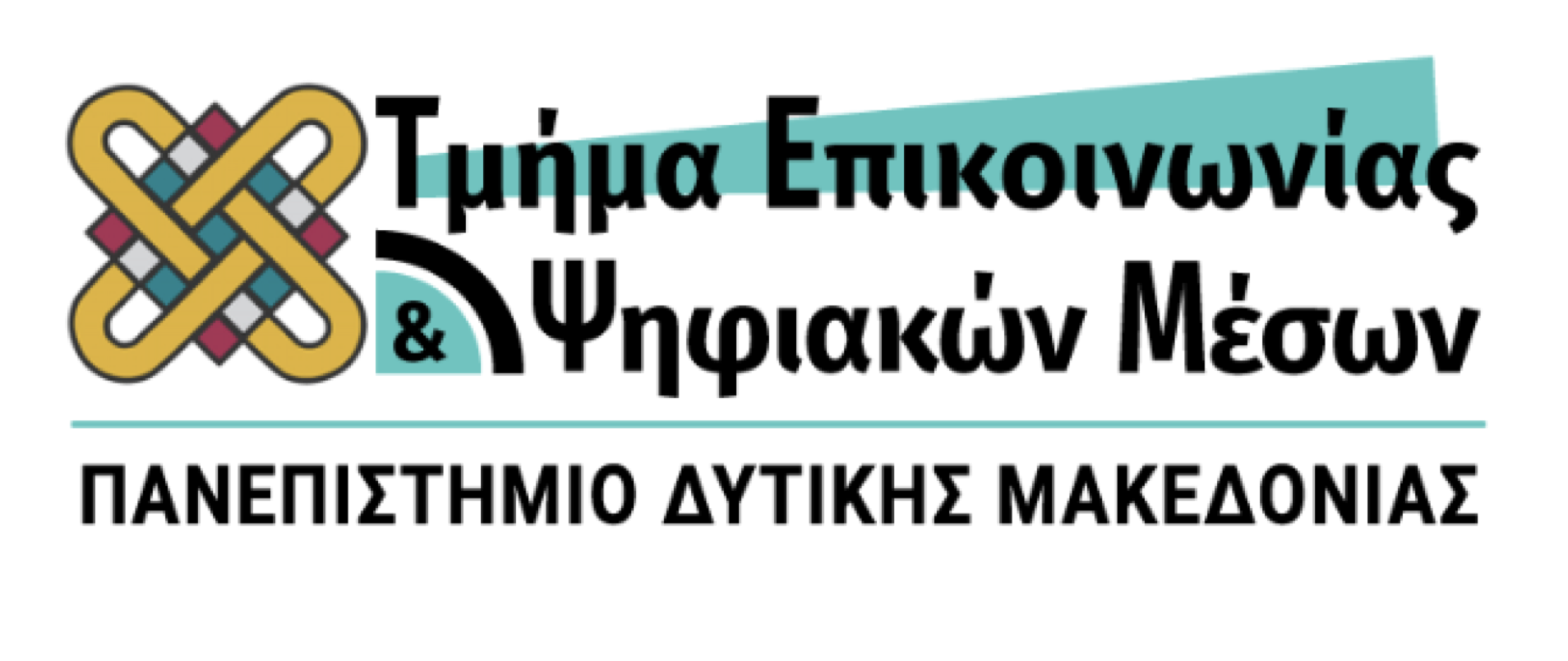 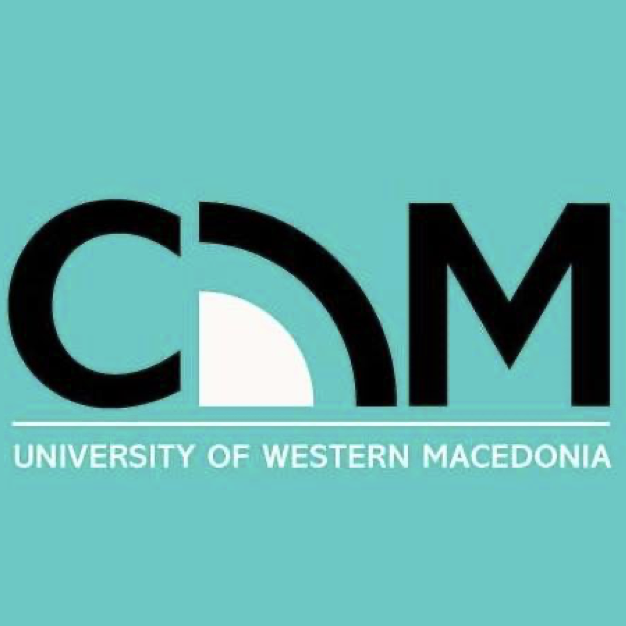 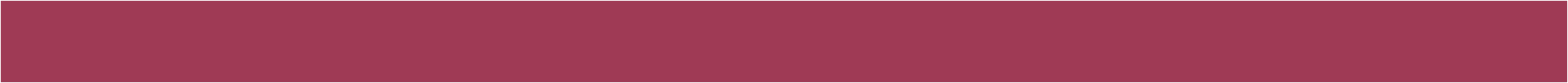 ΟΠΤΙΚΟΑΚΟΥΣΤΙΚΕΣ ΜΕΘΟΔΟΙ ΕΠΙΚΟΙΝΩΝΙΑΣ
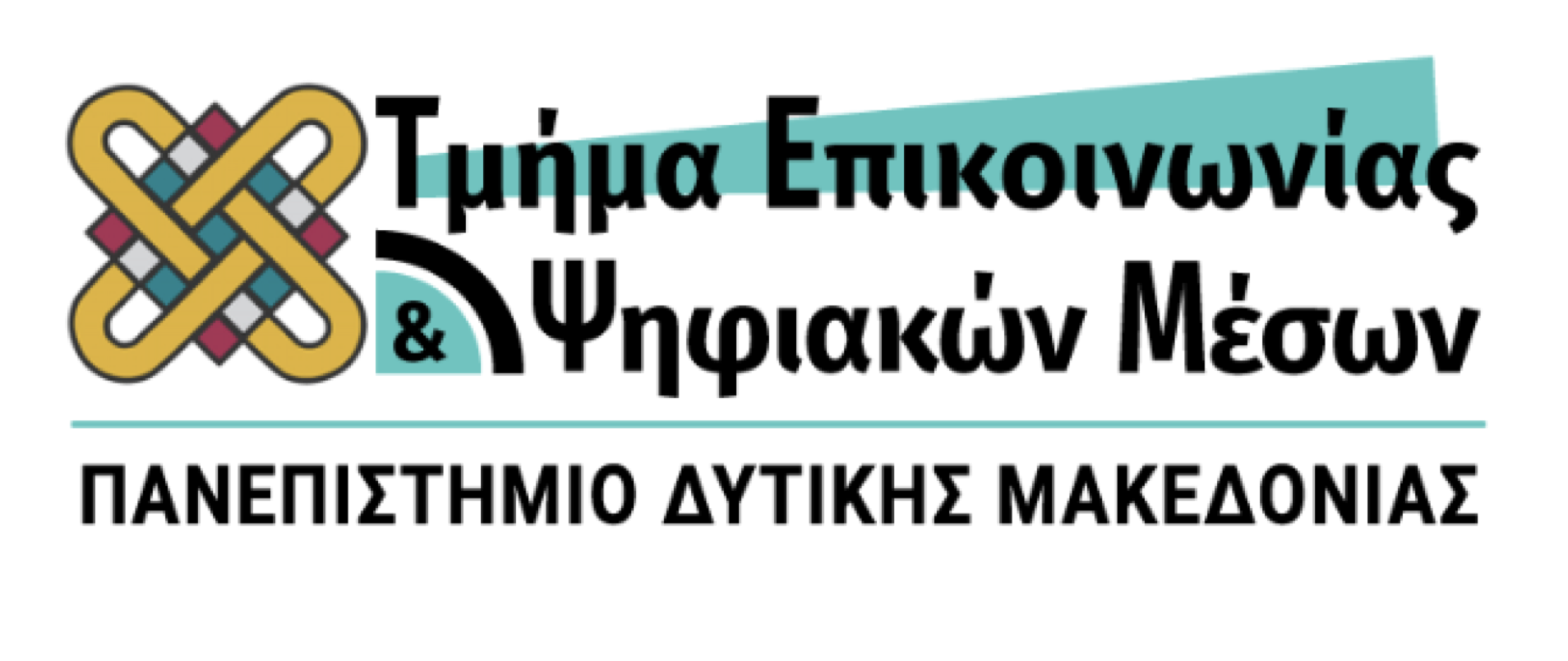 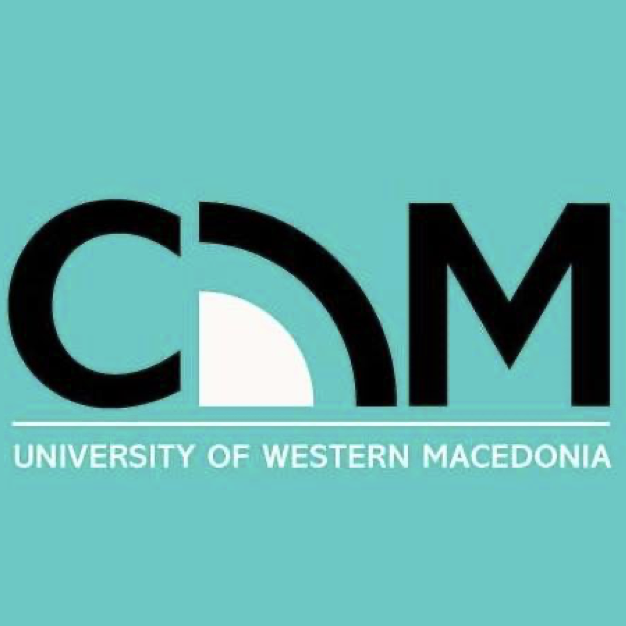 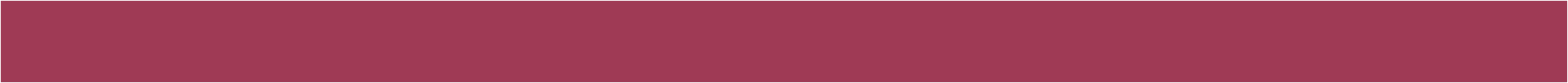 ΟΠΤΙΚΟΑΚΟΥΣΤΙΚΕΣ ΜΕΘΟΔΟΙ ΕΠΙΚΟΙΝΩΝΙΑΣ
Κινηματογραφικά έργα

Παρουσιάσεις (slides)

Κλήσεις και ηχογραφημένα μηνύματα

Αρχεία ήχου

Αρχεία video

Οπτικά εκθέματα και εκθέματα πολυμέσων σε βιτρίνες
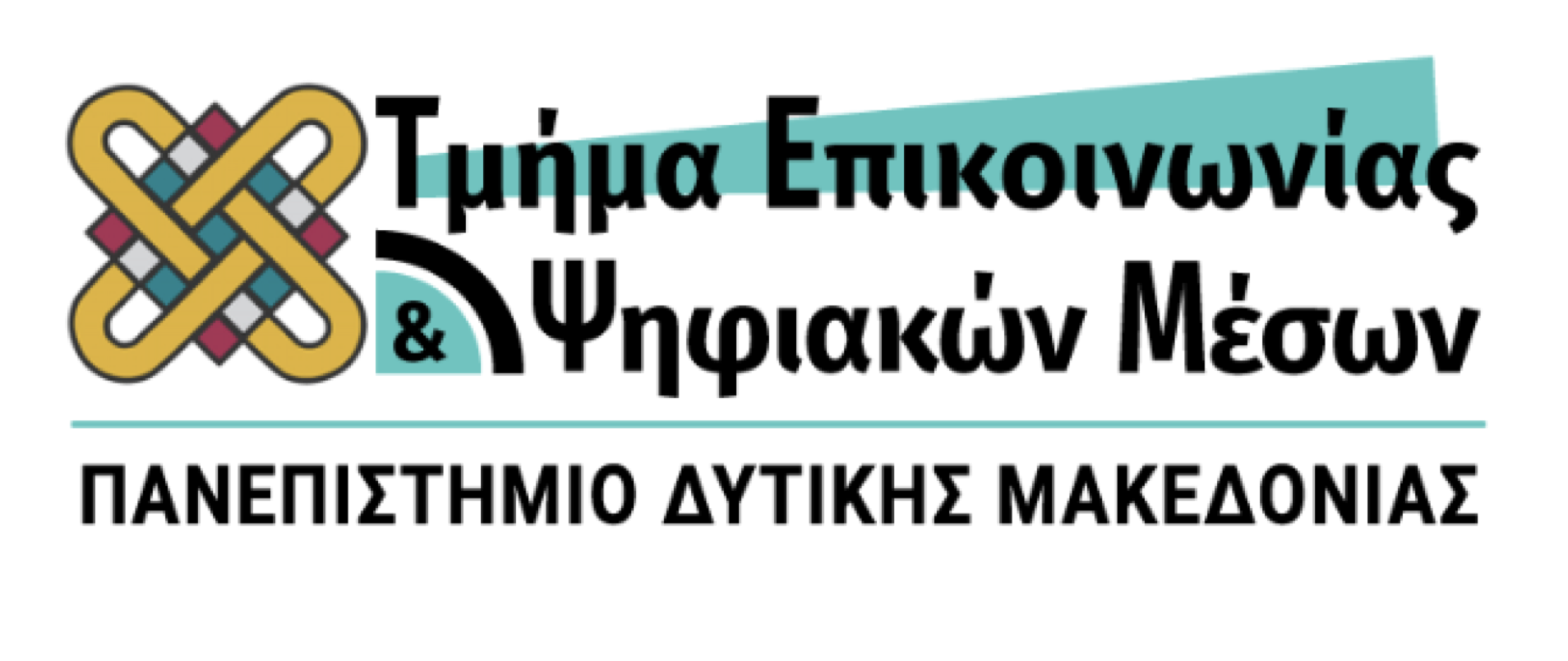 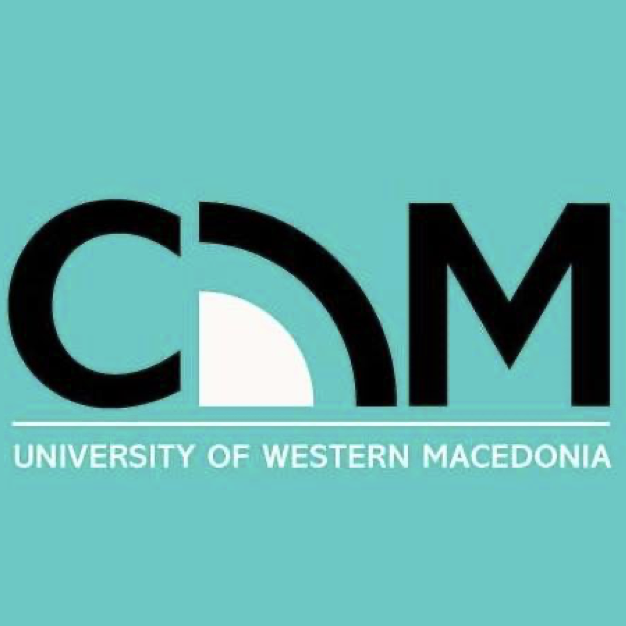 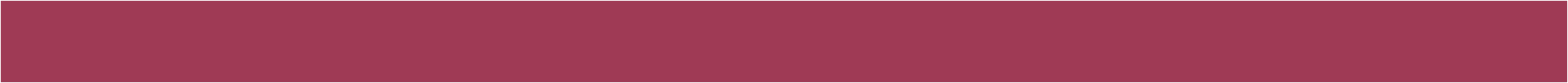 ΔΙΑΠΡΟΣΩΠΙΚΕΣ ΜΕΘΟΔΟΙ ΕΠΙΚΟΙΝΩΝΙΑΣ
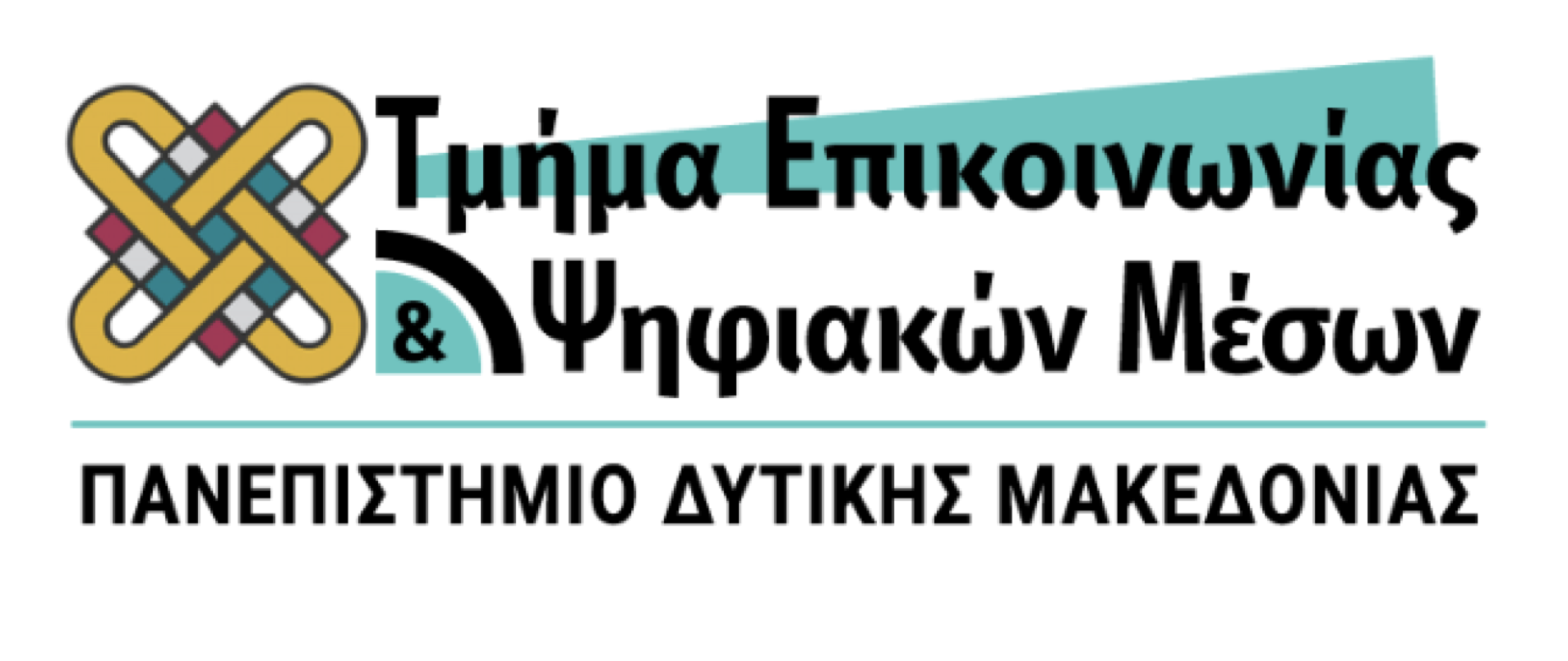 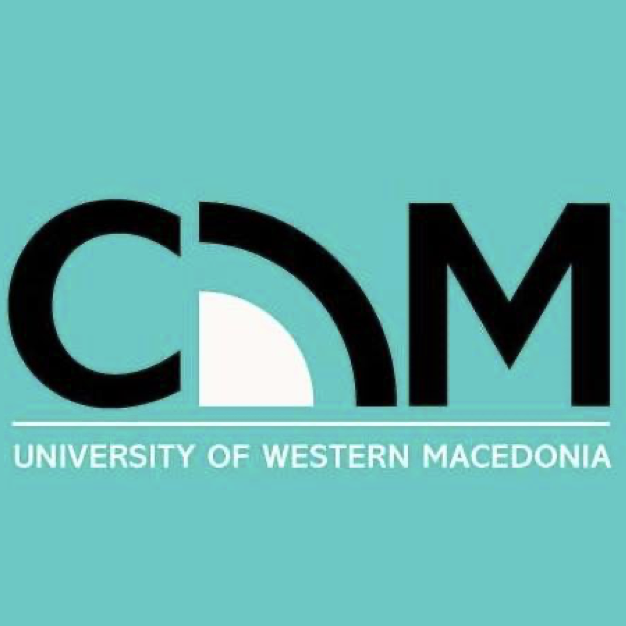 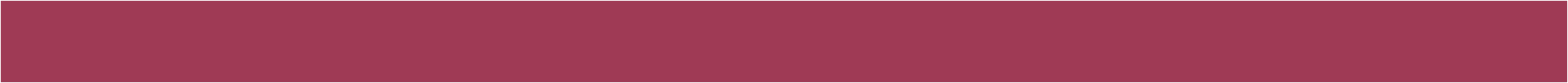 Επίσημες ομιλίες, διαλέξεις, σεμινάρια

Συνέδρια

Συζητήσεις με ομάδα ομιλητών

Συμβουλευτική εργαζομένων
Συμβουλευτική για ειδικά θέματα

Συναντήσεις επιτροπών
Συναντήσεις προσωπικού

Συνεντεύξεις
ΔΙΑΠΡΟΣΩΠΙΚΕΣ ΜΕΘΟΔΟΙ ΕΠΙΚΟΙΝΩΝΙΑΣ
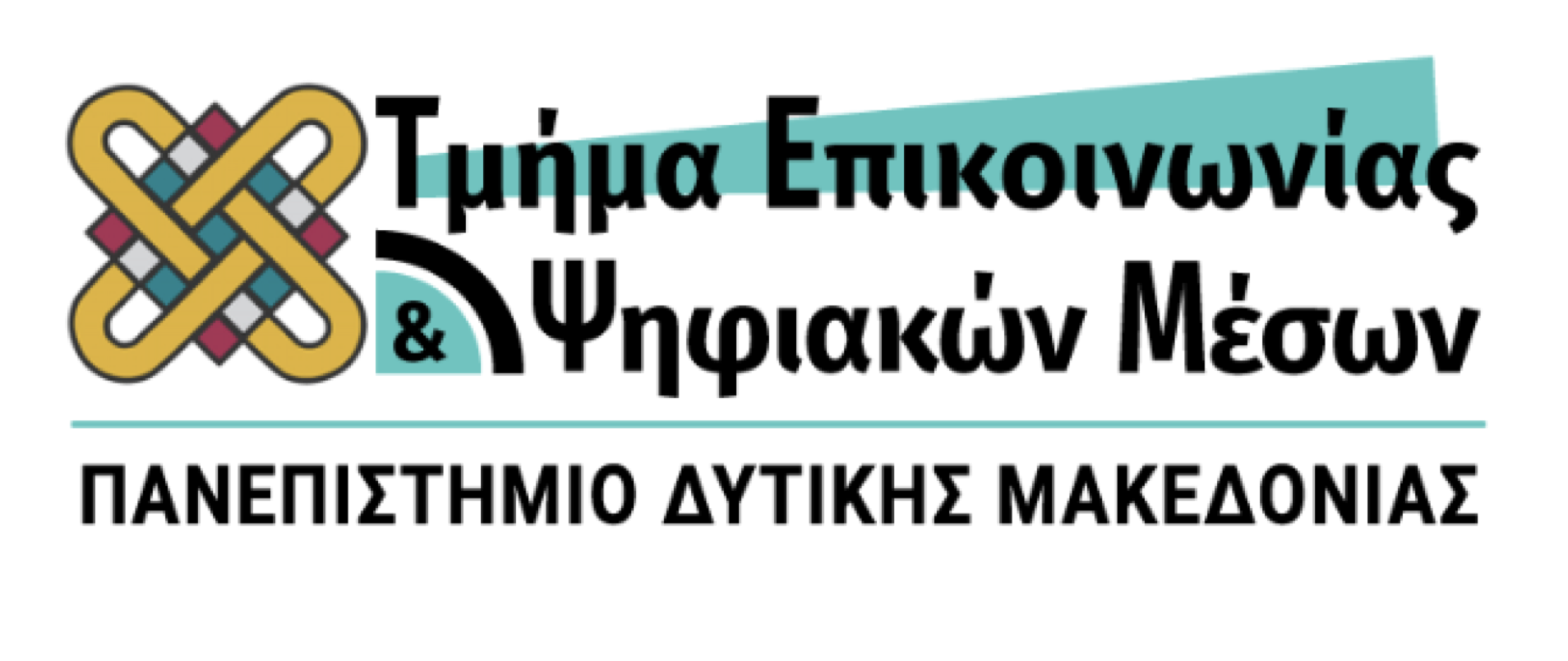 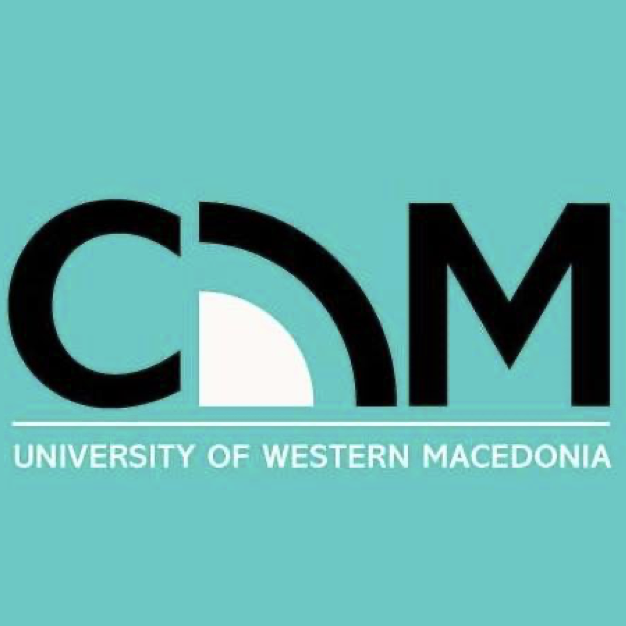 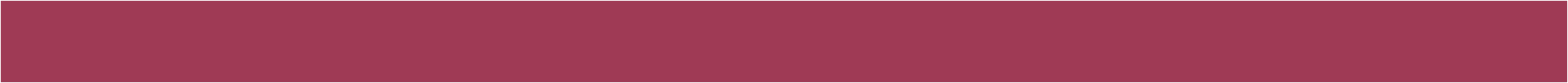 ΔΙΑΦΗΜΙΣΗ 
ΔΗΜΟΣΙΩΝ ΣΧΕΣΕΩΝ
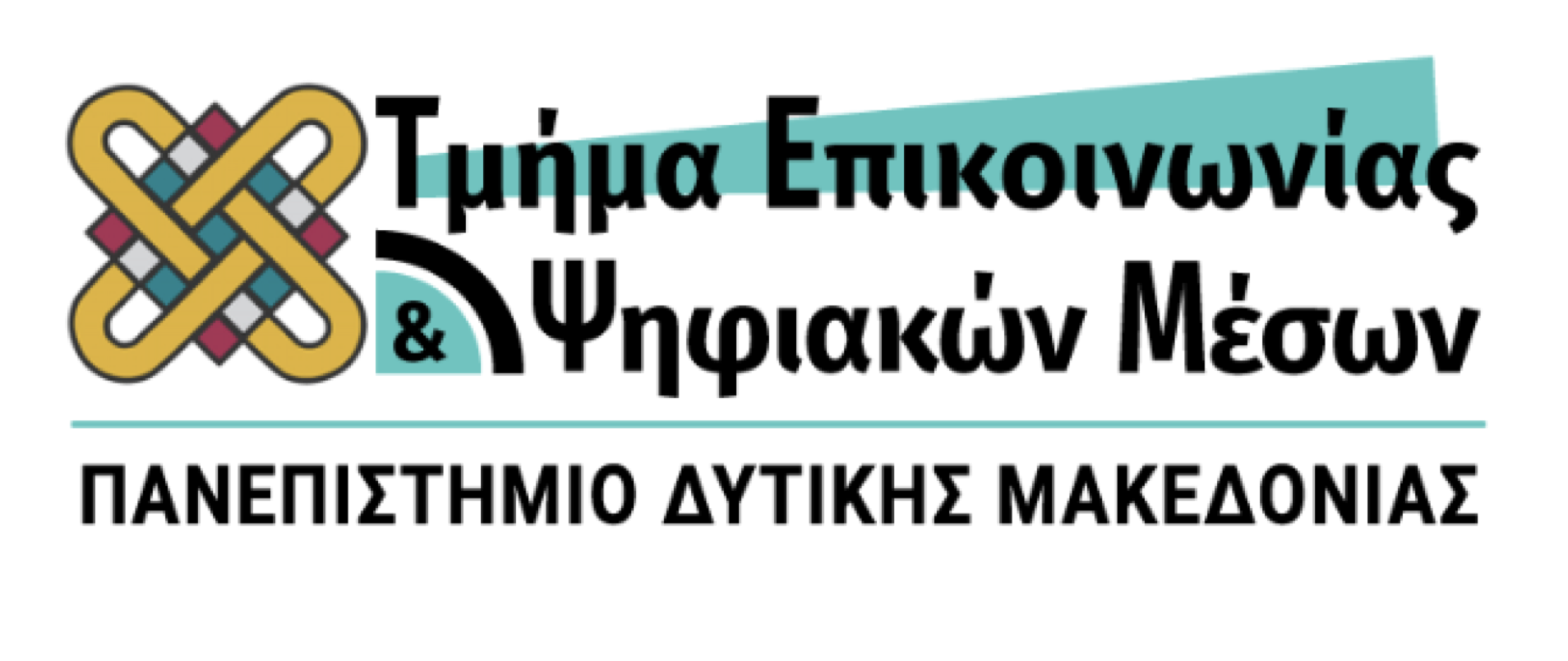 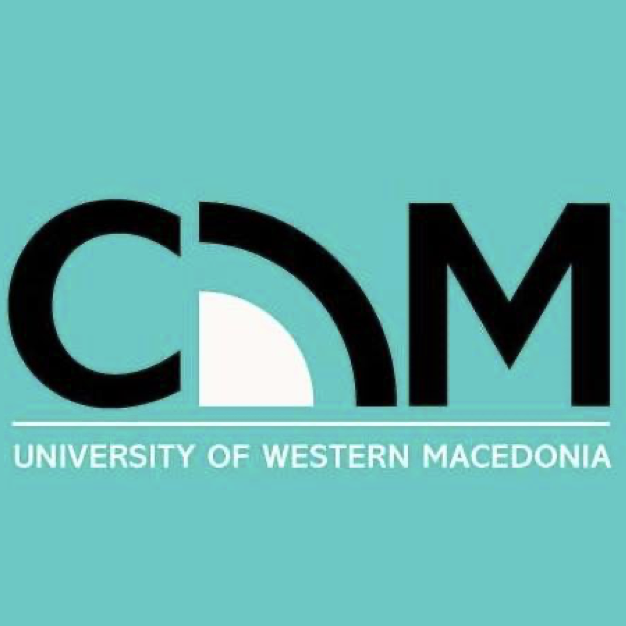 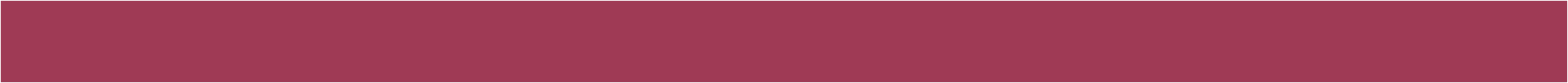 ΔΙΑΦΗΜΙΣΗ 
ΔΗΜΟΣΙΩΝ ΣΧΕΣΕΩΝ
Όχι για πωλήσεις προϊόντων

Έντυπη και ηλεκτρονική διαφήμιση

Διαφήμιση μέσω ταχυδρομείου

Εξωτερικού χώρου, γιγαντοαφίσες, επιγραφές

Στις κίτρινες σελίδες

Αντικείμενα εξειδικευμένης χρήσης (merchandize)
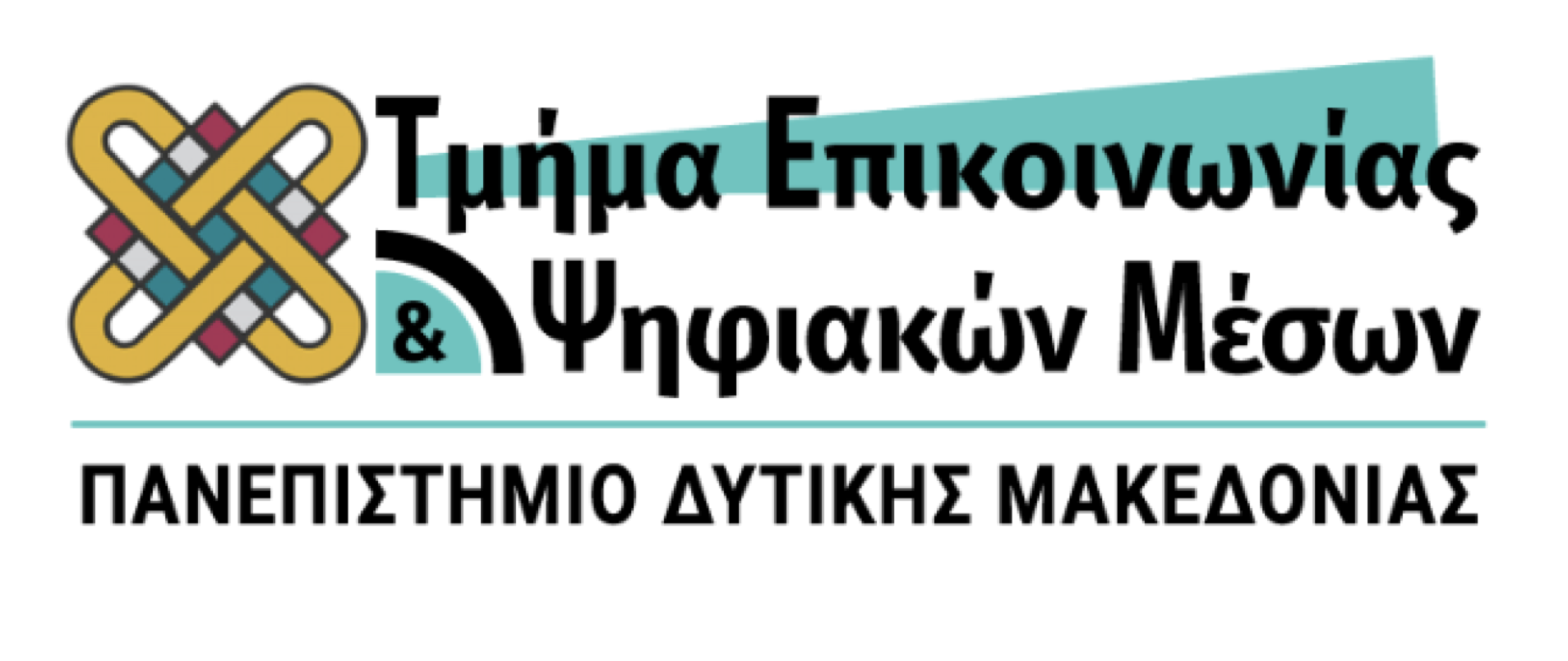 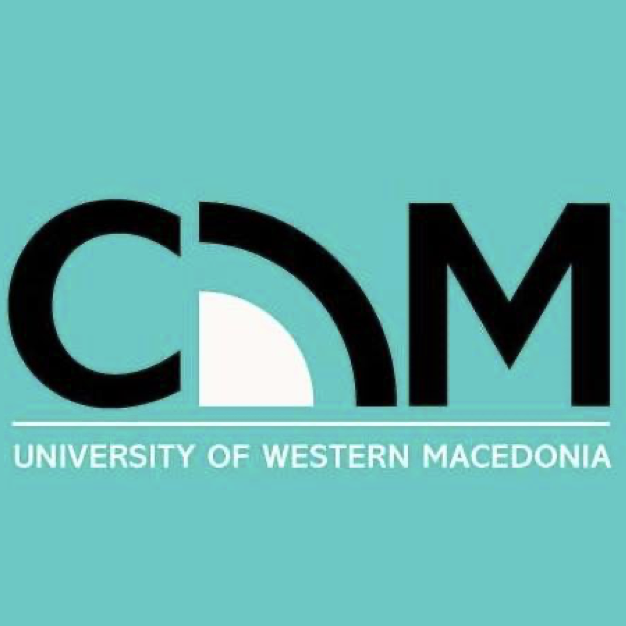 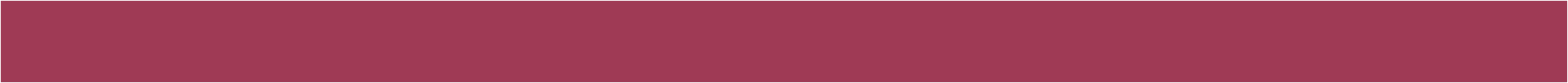 ΕΛΕΓΧΟΜΕΝΑ ΜΕΣΑ
Ιστοσελίδα

Μέσα Κοινωνικής Δικτύωσης
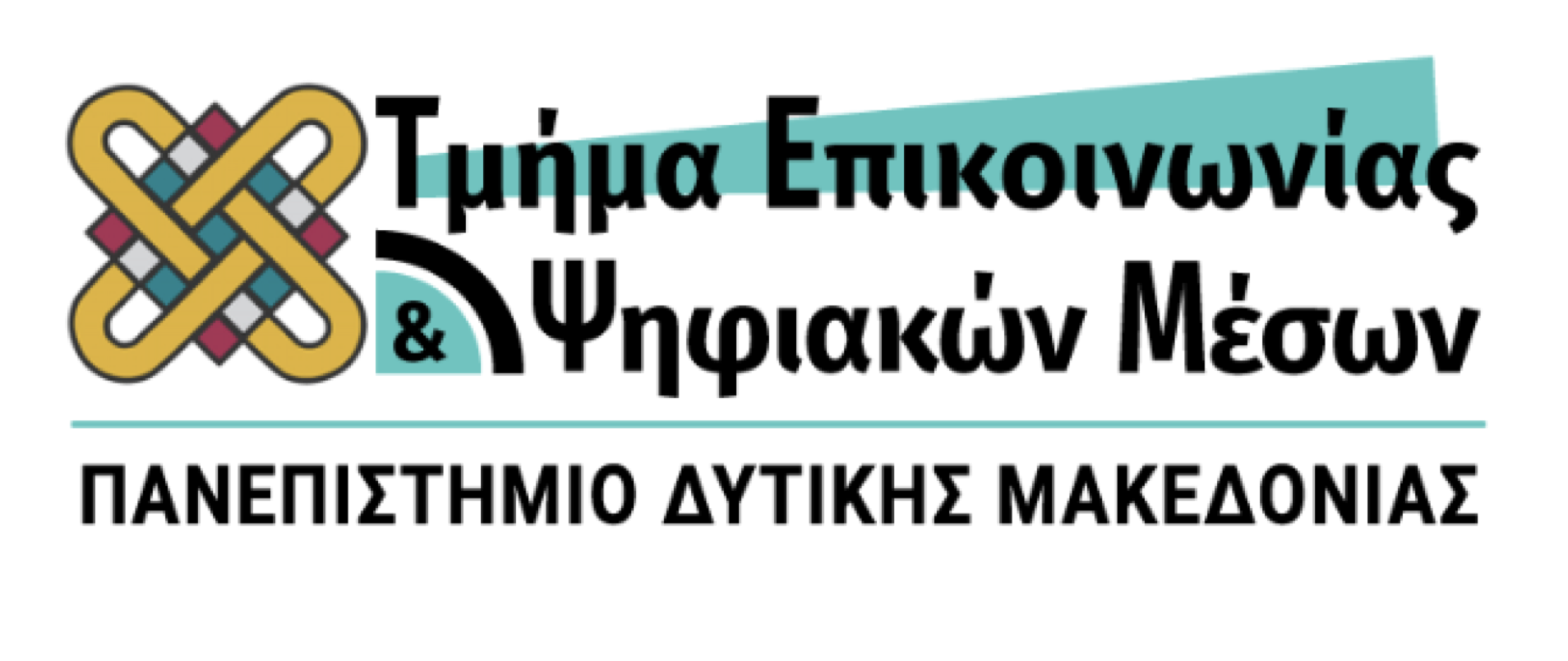 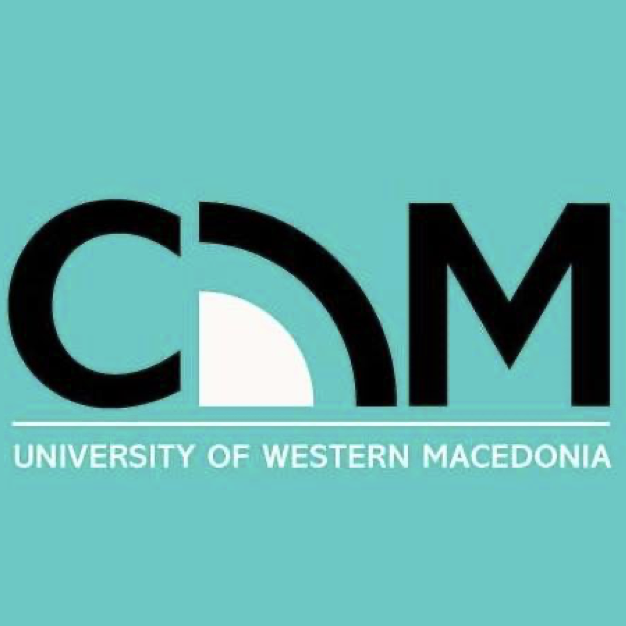 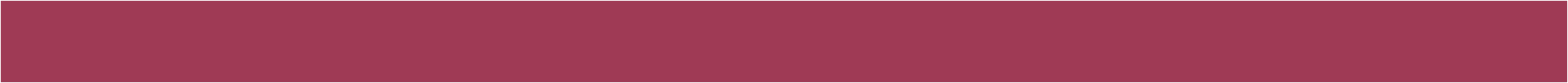 ΕΛΕΓΧΟΜΕΝΑ ΜΕΣΑ
Φάκελος δημοσιογράφων στις συνεντεύξεις τύπου

Τοποθέτηση

Δελτίο τύπου

Ενημερωτικό υλικό

Φωτογραφίες και έντυπο υλικό

USB sticks
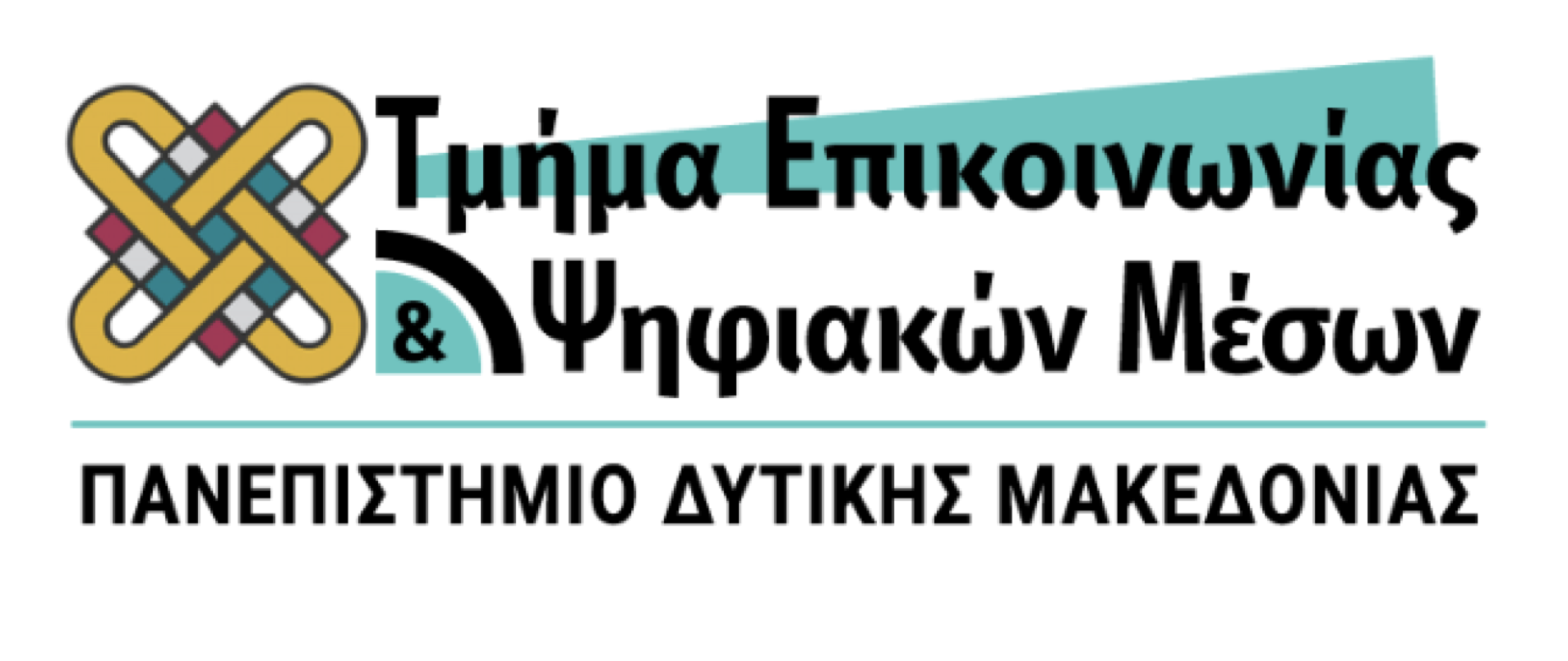 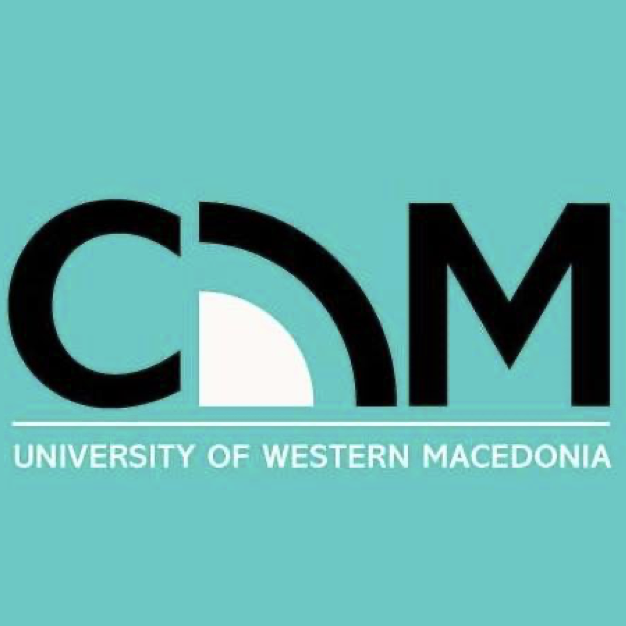 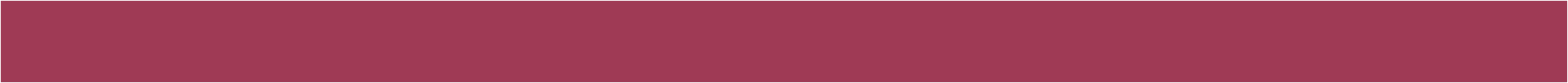 ΑΠΟΤΕΛΕΣΜΑΤΙΚΗ ΕΠΙΚΟΙΝΩΝΙΑ
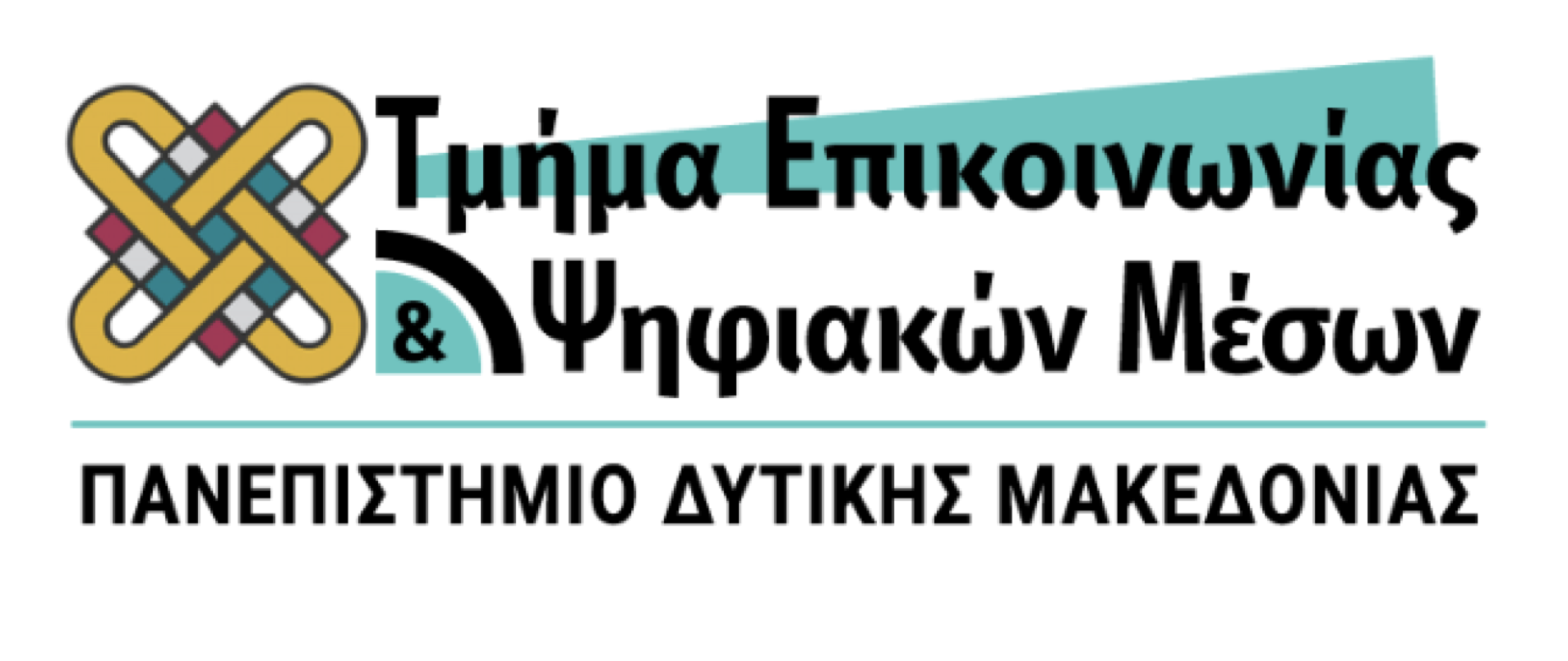 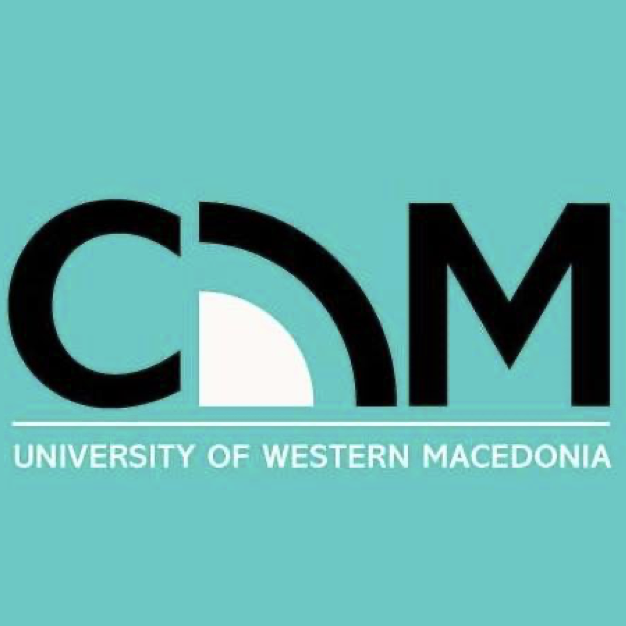 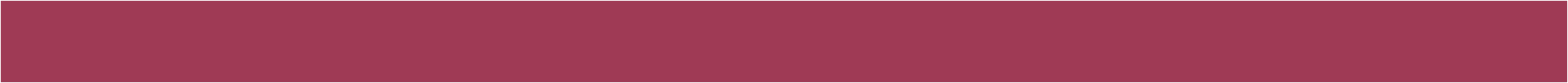 Στις σχέσεις με τα ΜΜΕ η επικοινωνία είναι αμφίδρομη

Η επικοινωνία ρέει από την επιχείρηση/πελάτη στα ΜΜΕ και στη συνέχεια στο κοινό των ΜΜΕ
ΑΠΟΤΕΛΕΣΜΑΤΙΚΗ ΕΠΙΚΟΙΝΩΝΙΑ
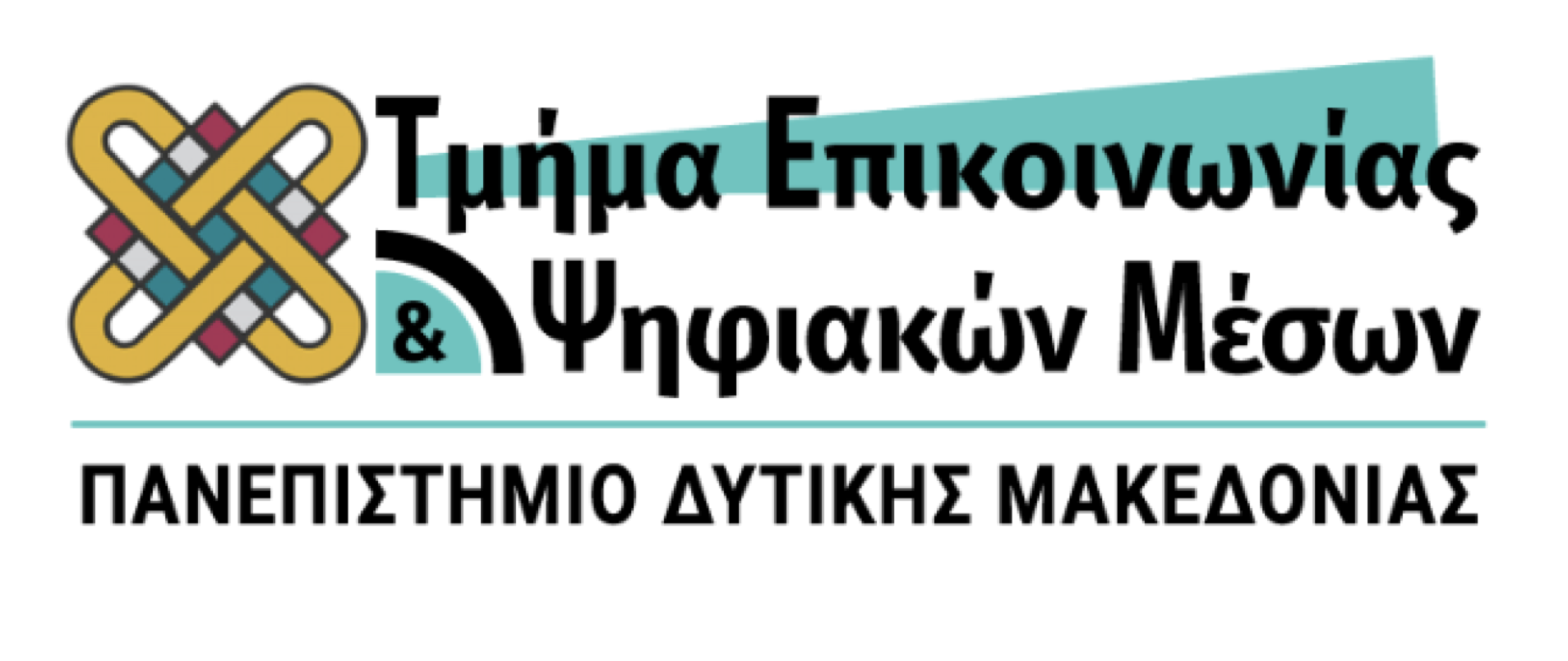 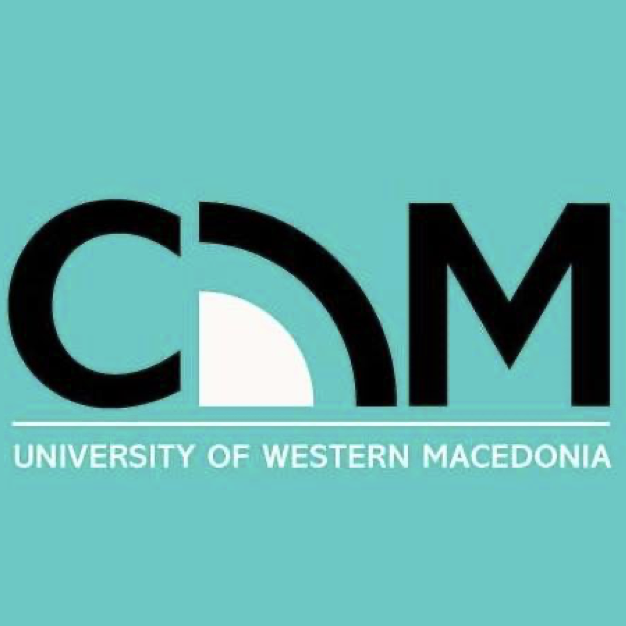 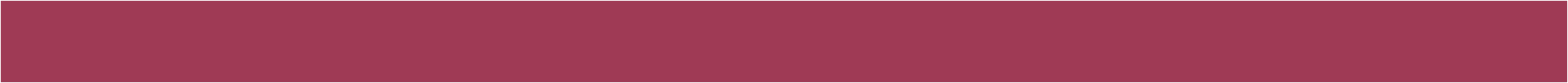 Αξιοπιστία της πηγής

Οι εκπρόσωποι των ΜΜΕ θα πρέπει να εκλαμβάνουν την επιχείρηση/πελάτη και τον εκπρόσωπο της έμπιστους και αξιόπιστους

Η ανατροφοδότηση είναι η αξιοποίηση του υλικού των δημοσίων σχέσεων στα ΜΜΕ
ΑΠΟΤΕΛΕΣΜΑΤΙΚΗ ΕΠΙΚΟΙΝΩΝΙΑ
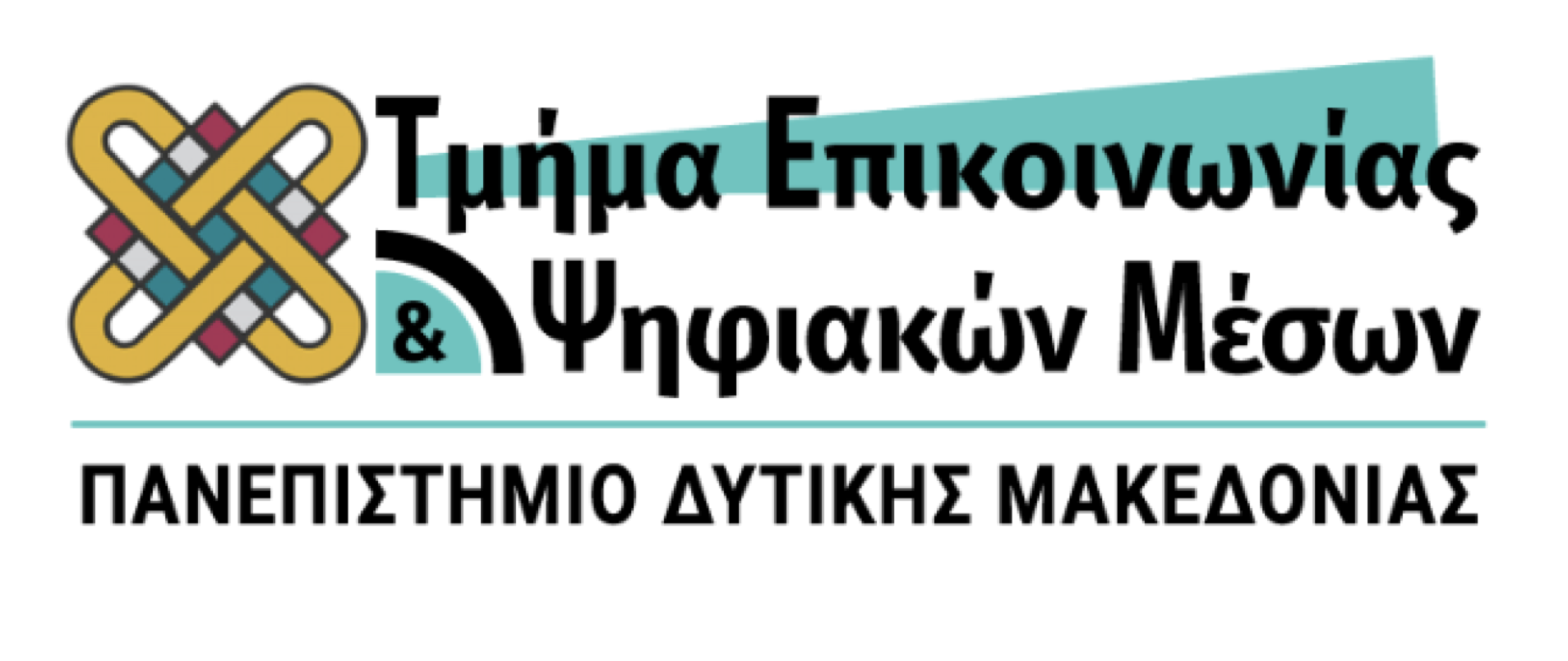 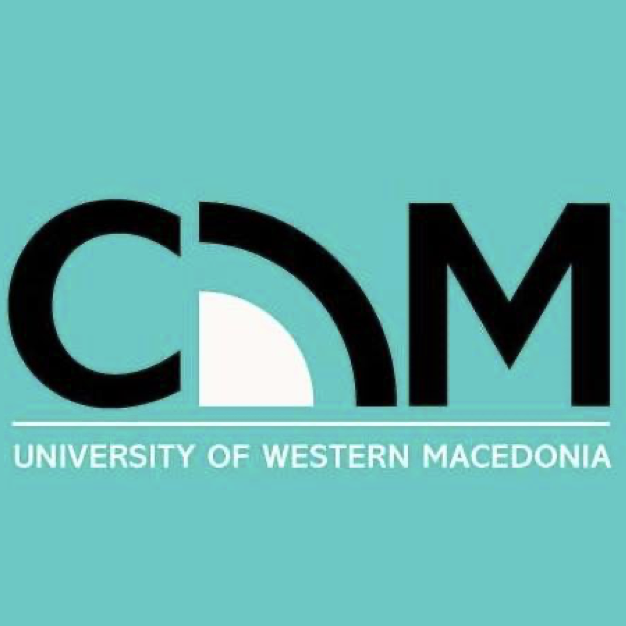 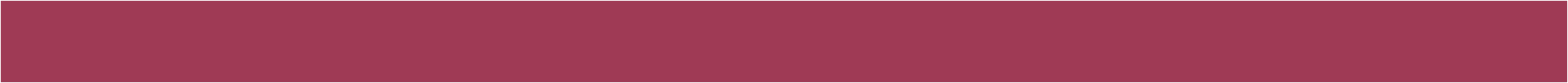 Σπουδαιότητα της πληροφορίας

Η πληροφορία επαναπροσδιορίζεται προς όφελος των σχέσεων με τα ΜΜΕ

Σπουδαιότητα για τους δημοσιογράφους οι πληροφορίες που ανταποκρίνονται στα κριτήρια ειδησεογραφικής αξίας
ΑΠΟΤΕΛΕΣΜΑΤΙΚΗ ΕΠΙΚΟΙΝΩΝΙΑ
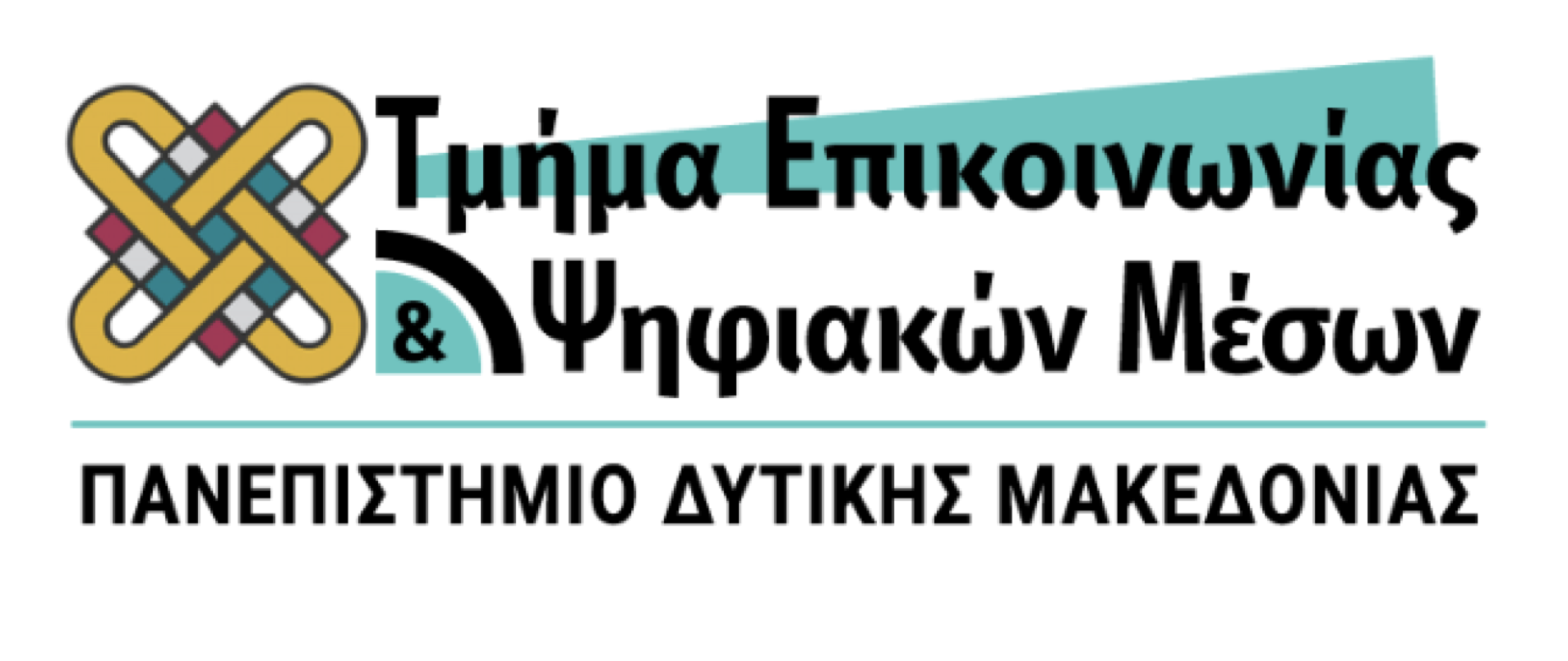 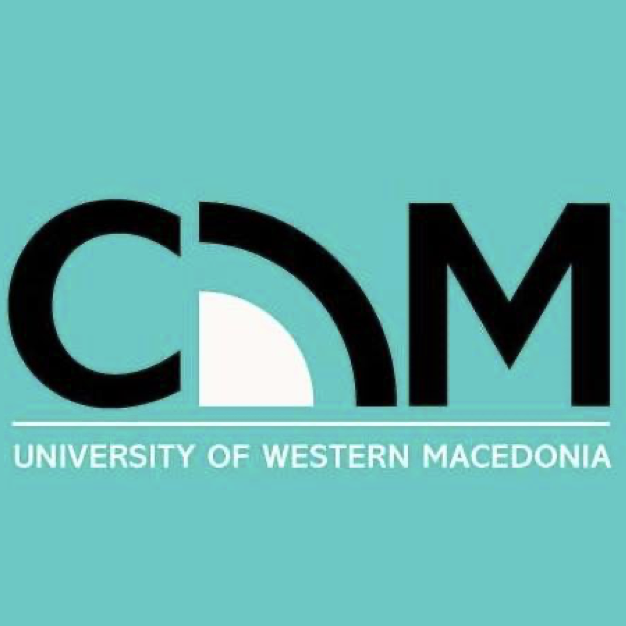 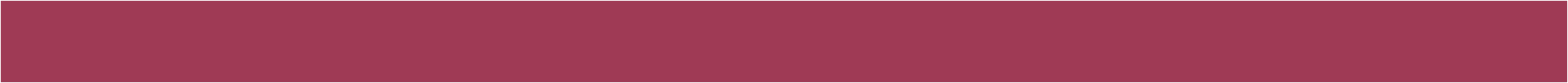 Συμμετοχή του κοινού

Παράδειγμα: όταν εισάγουν νέες σειρές προϊόντων πολλές εταιρείες καλούν τους δημοσιογράφους να χρησιμοποιήσουν το προϊόν σε μία βάση γνωριμίας

Άλλες ευκαιρίες: συμμετοχή των δημοσιογράφων στις συνεντεύξεις τύπου και άλλες συναντήσεις
ΑΠΟΤΕΛΕΣΜΑΤΙΚΗ ΕΠΙΚΟΙΝΩΝΙΑ
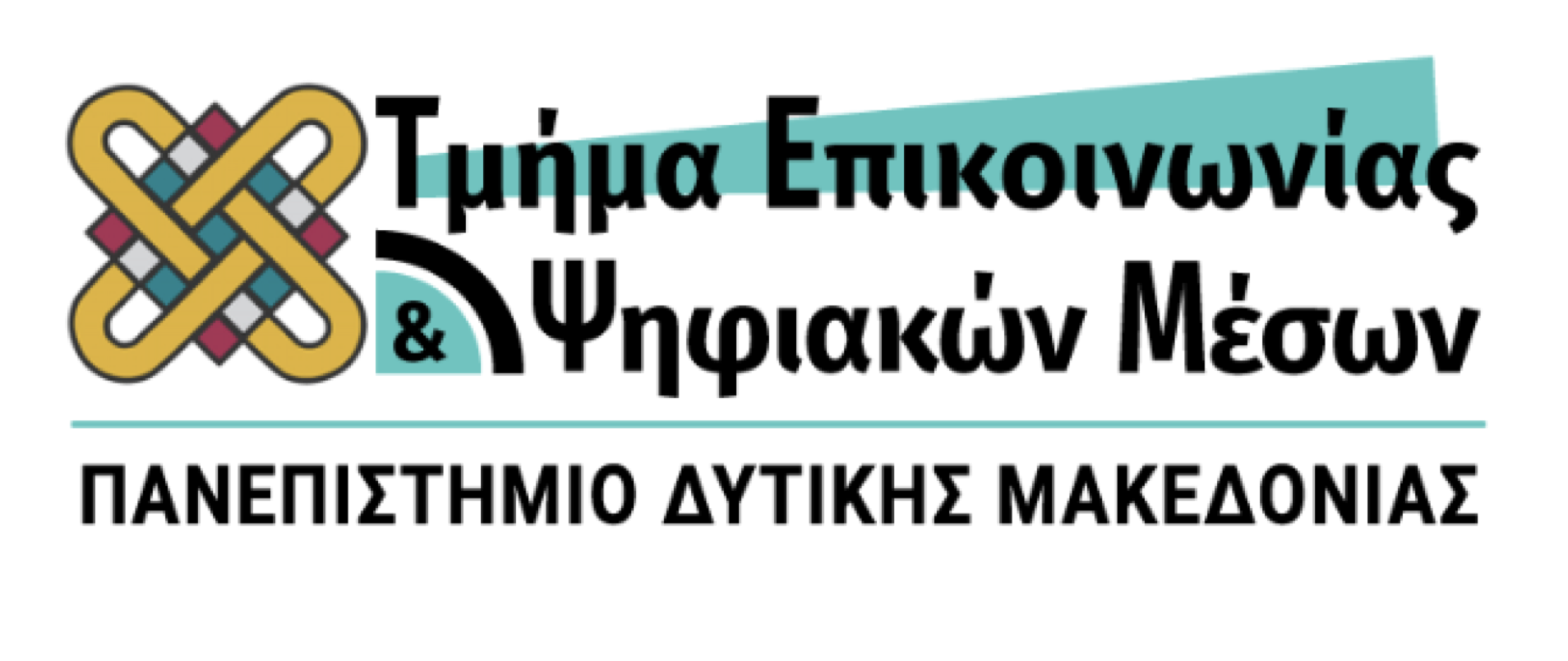 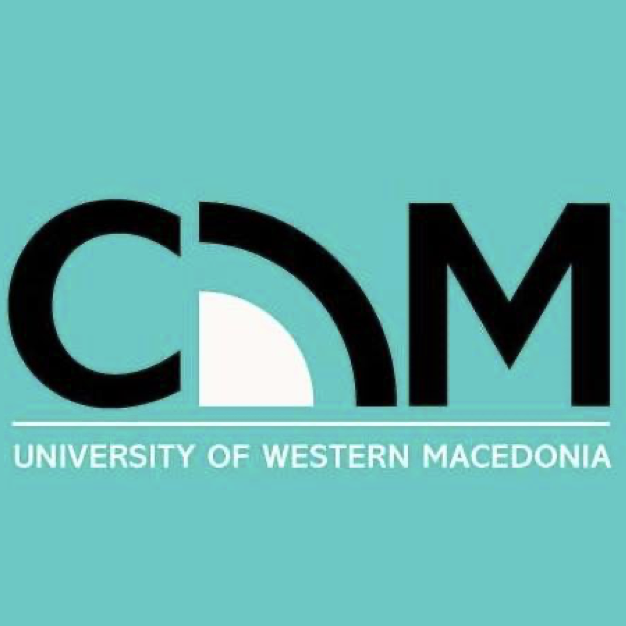 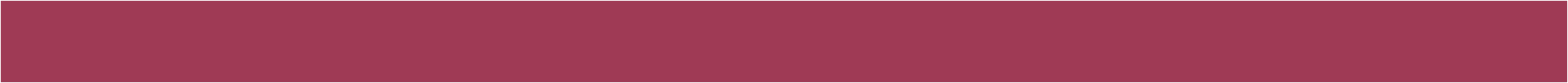 Οι αρχές της αποτελεσματικής επικοινωνίας θα πρέπει να αποτελούν προτεραιότητα για τους επαγγελματίες των δημοσίων σχέσεων στις σχέσεις με τα ΜΜΕ
ΑΠΟΤΕΛΕΣΜΑΤΙΚΗ ΕΠΙΚΟΙΝΩΝΙΑ
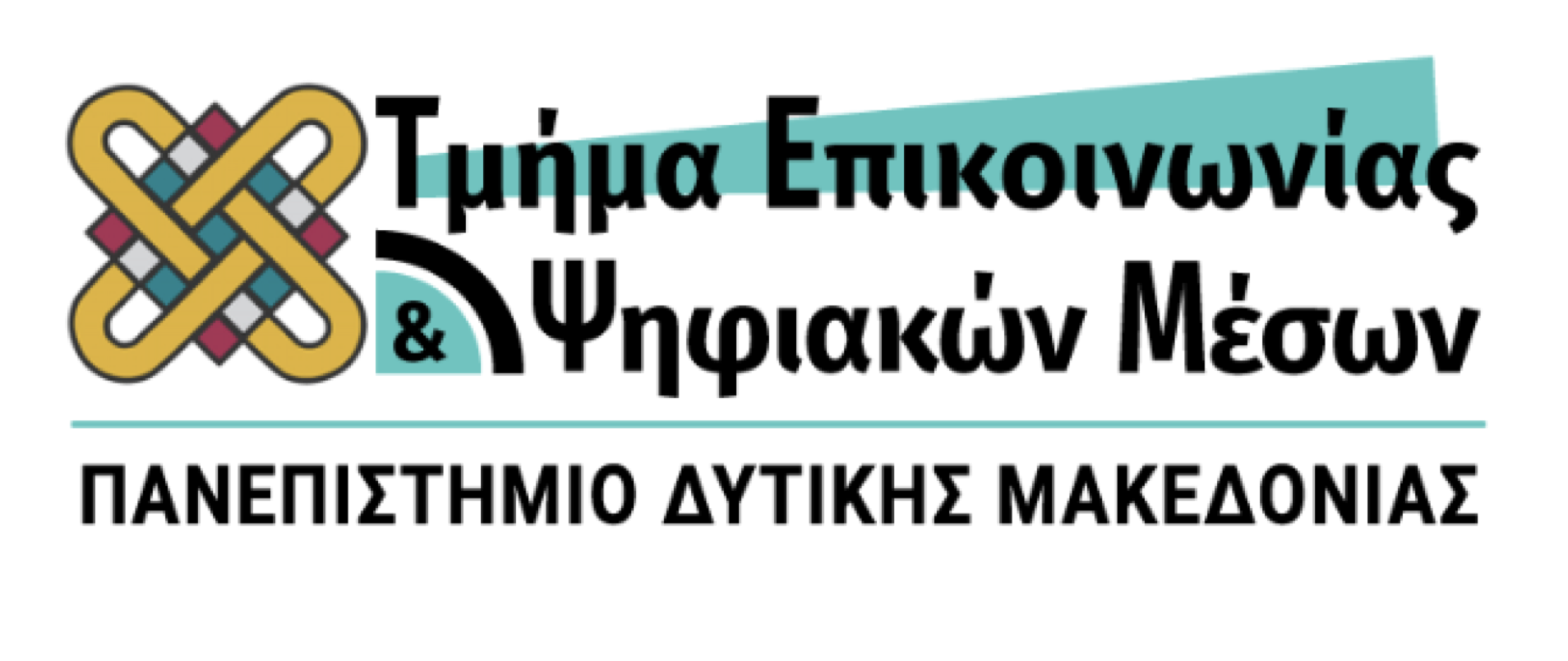 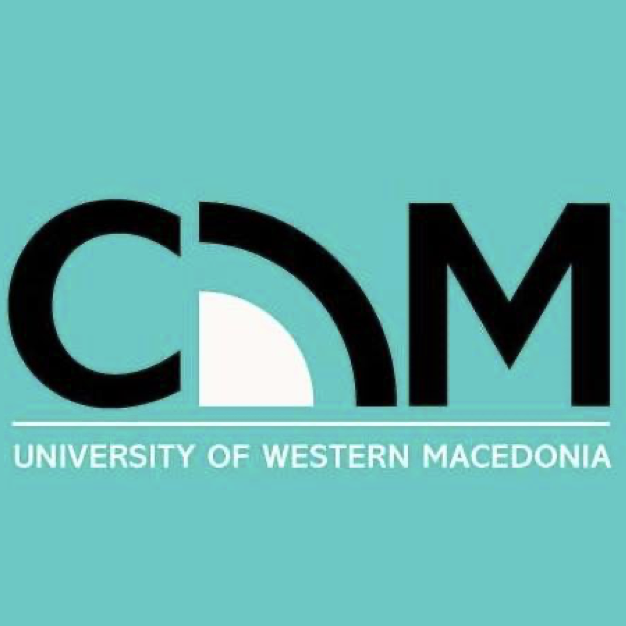 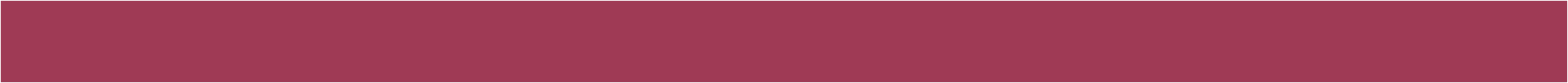 ΑΞΙΟΛΟΓΗΣΗ
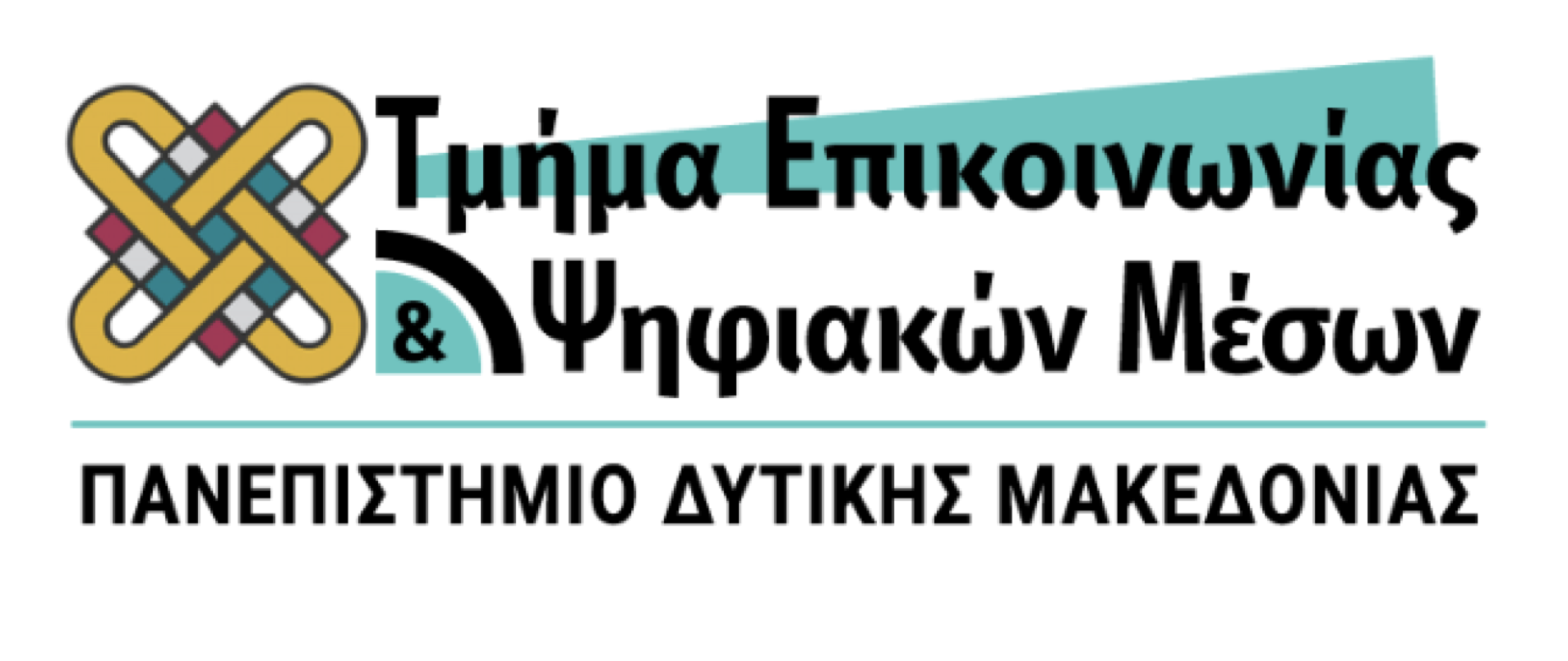 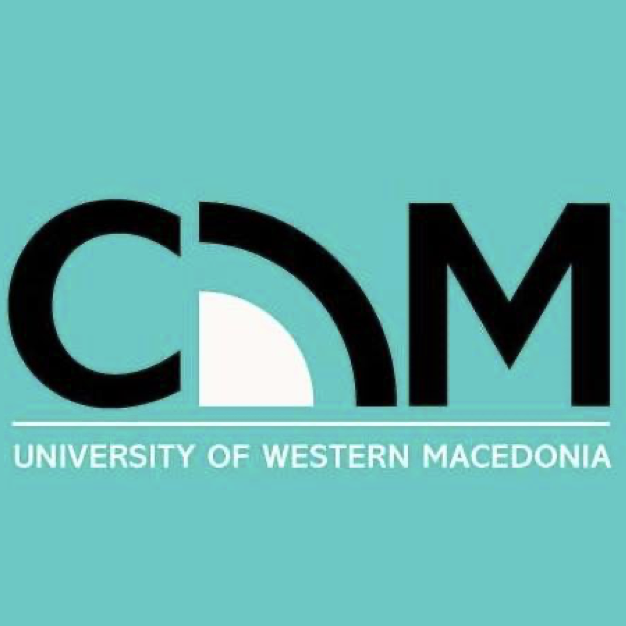 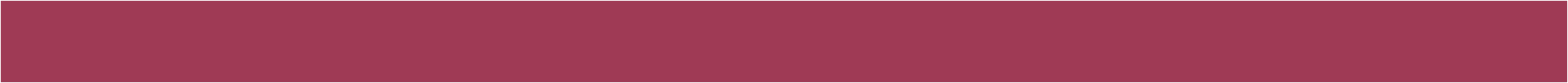 ΑΞΙΟΛΟΓΗΣΗ
Πάντα αναφέρεται στους δηλωμένους στόχους του προγράμματος
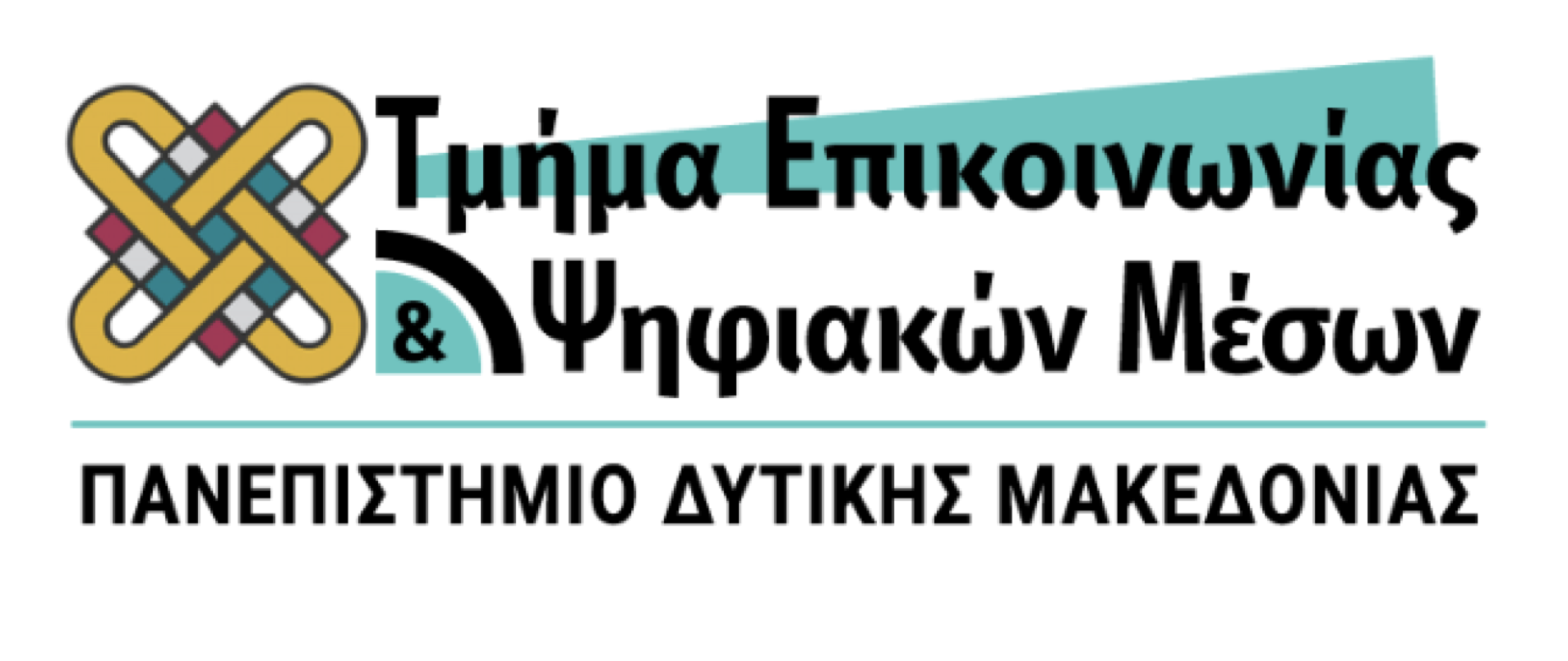 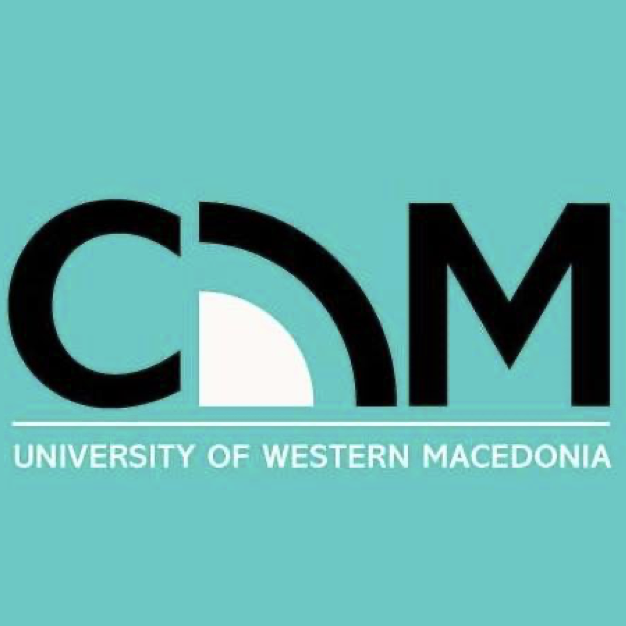 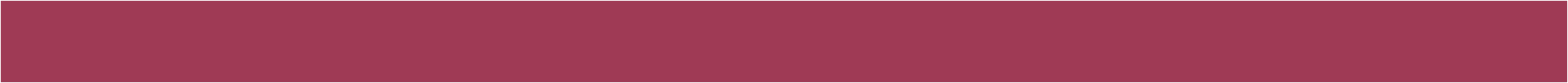 ΑΞΙΟΛΟΓΗΣΗ 
ΣΤΟΧΩΝ ΕΠΙΔΡΑΣΗΣ
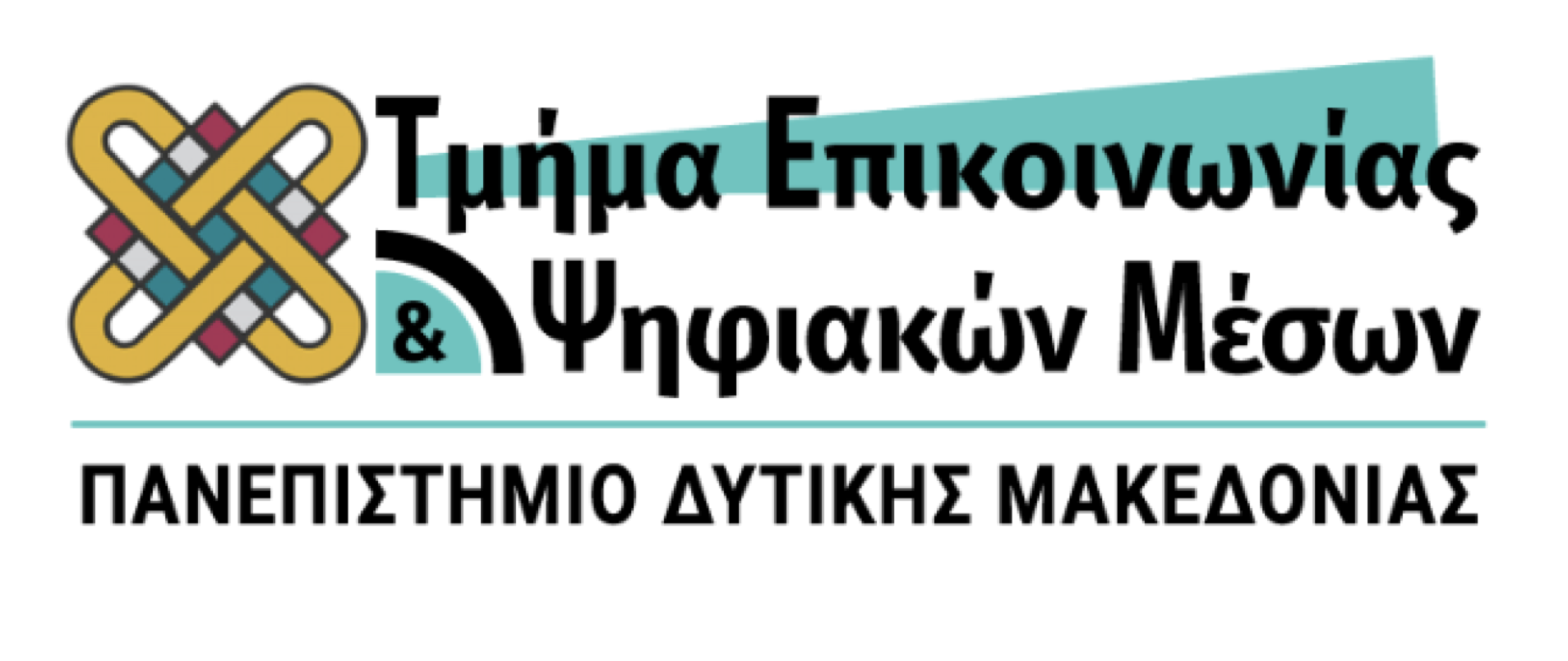 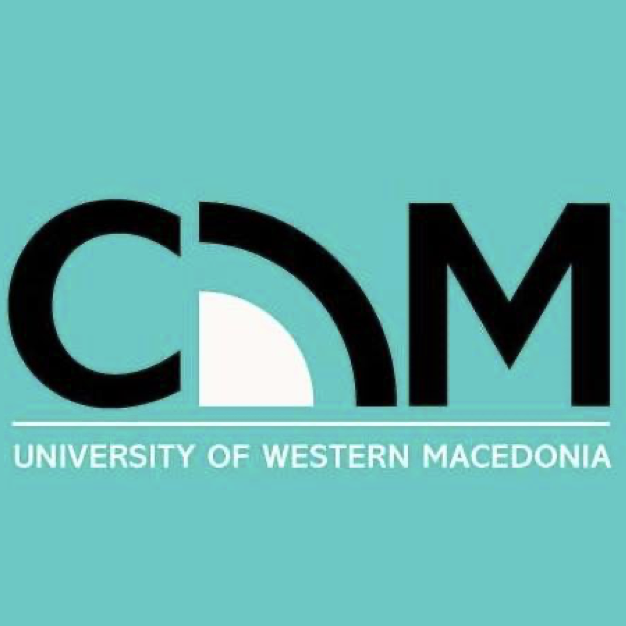 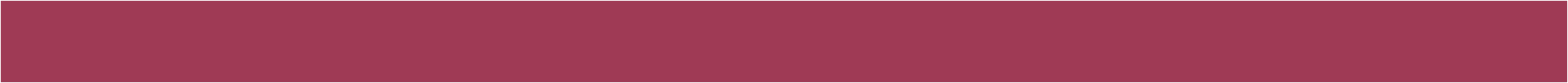 ΑΞΙΟΛΟΓΗΣΗ 
ΣΤΟΧΩΝ ΕΠΙΔΡΑΣΗΣ
Ο στόχος της επίδρασης της πληροφόρησης των ΜΜΕ για τον πελάτη γενικά μετριέται με τον υπολογισμό της έκθεσης μηνύματος στα ΜΜΕ ή της τοποθέτησης του δημοσιεύματος

Εργαλείο αποτελούν οι υπηρεσίες αποδελτίωσης ειδήσεων, άρθρων, δημοσιευμάτων
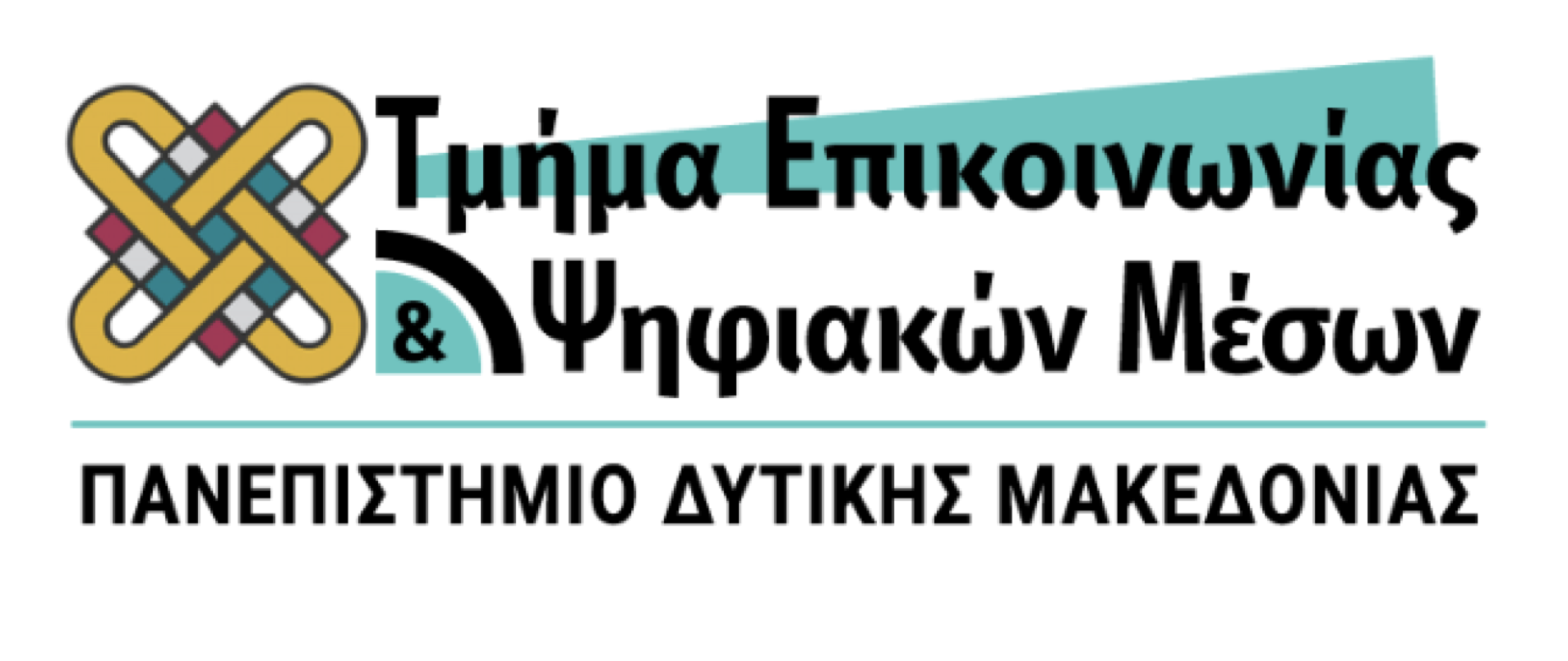 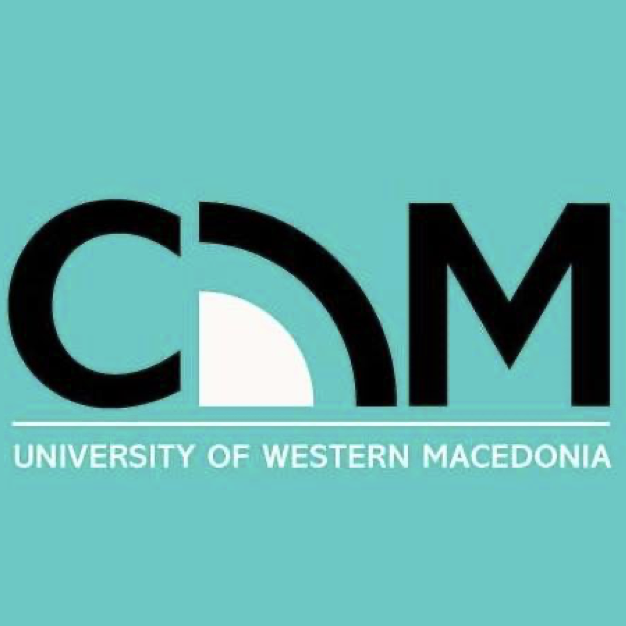 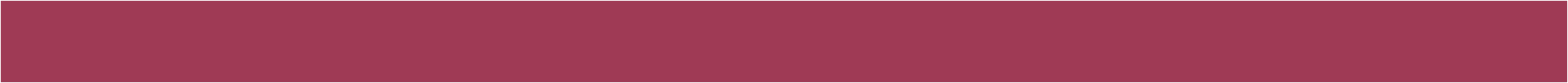 ΑΞΙΟΛΟΓΗΣΗ 
ΣΤΟΧΩΝ ΕΠΙΔΡΑΣΗΣ
Άλλα εργαλεία μέτρησης αποτελούν οι αριθμοί κυκλοφορίας και τα δεδομένα μεγέθους του κοινού από τις εκδόσεις και τα ηλεκτρονικά ΜΜΕ

Οι στόχοι στάσης μετρώνται με τη διεξαγωγή δειγματοληπτικών ερευνών των ομάδων κοινού στόχου, κάτι που μπορεί να μην είναι εφικτό με τους δημοσιογράφους
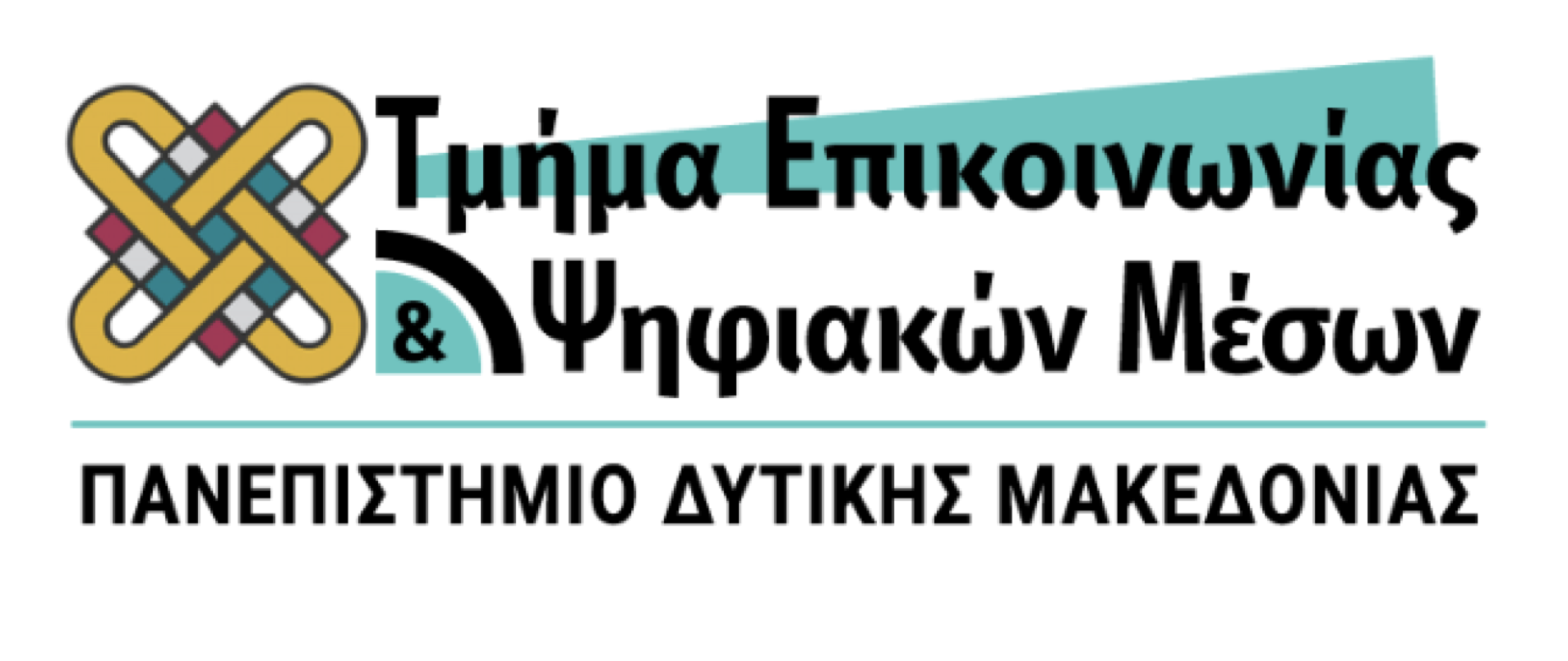 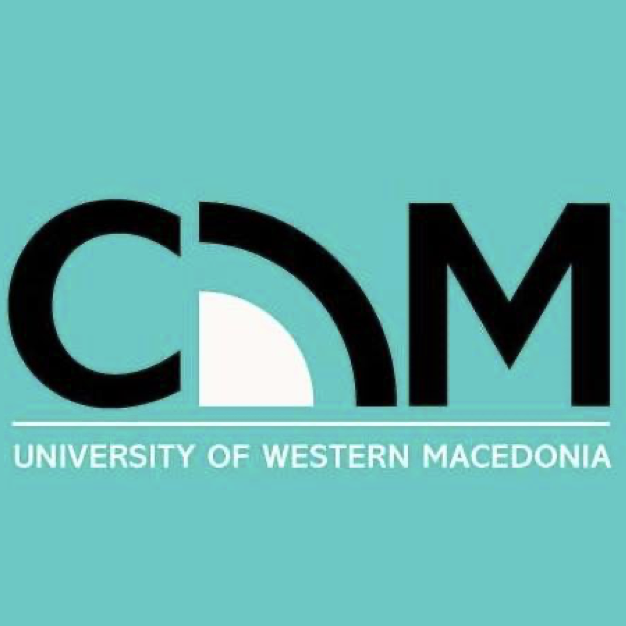 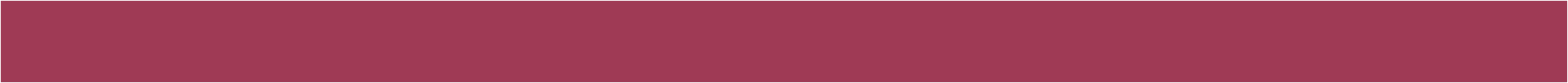 ΑΞΙΟΛΟΓΗΣΗ 
ΣΤΟΧΩΝ ΕΠΙΔΡΑΣΗΣ
Ωστόσο μπορούμε να εξετάσουμε τα συγκεκριμένα στοιχεία με αναλύσεις περιεχομένου για την τοποθέτηση στα ΜΜΕ

Με τον ίδιο τρόπο μπορούμε να μετρήσουμε την ευνοϊκή ειδησεογραφική κάλυψη για τον πελάτη

Αυτός είναι και ο απώτερος σκοπός των σχέσεων με τα ΜΜΕ
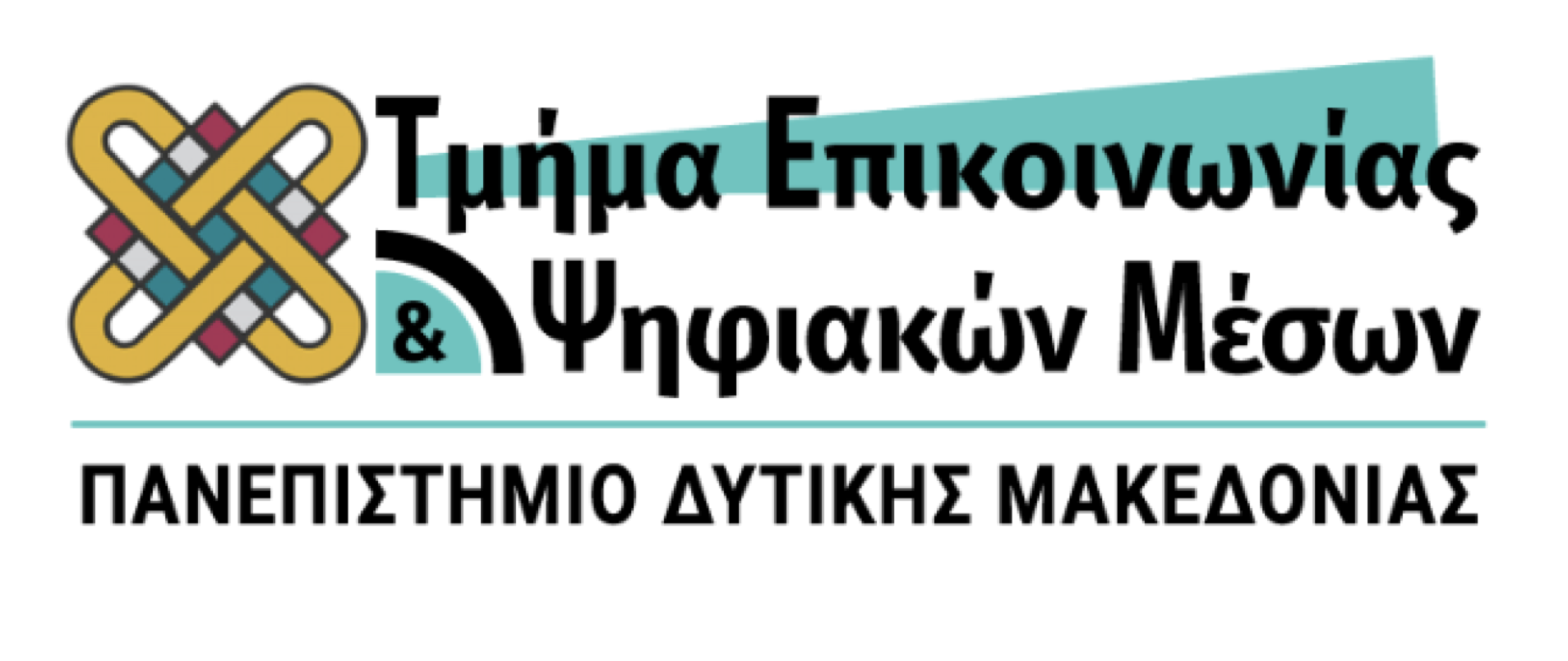 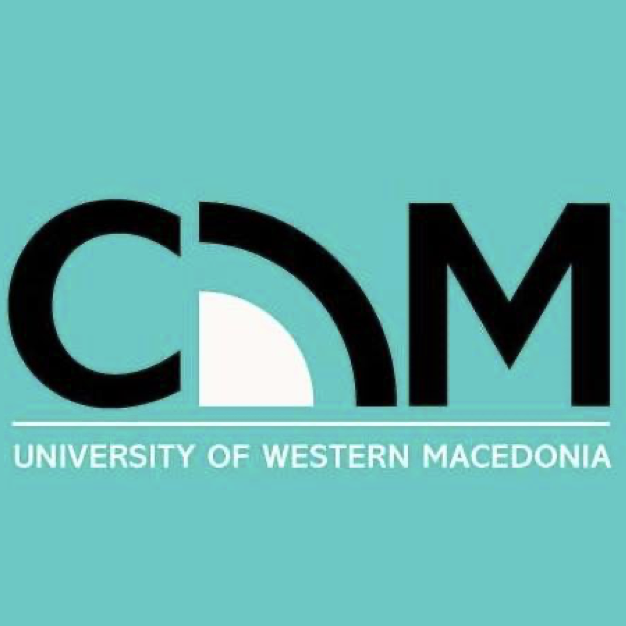 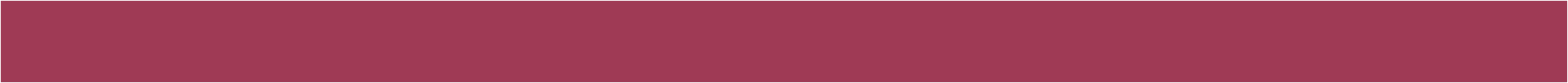 ΑΞΙΟΛΟΓΗΣΗ 
ΣΤΟΧΩΝ ΑΠΟΤΕΛΕΣΜΑΤΩΝ
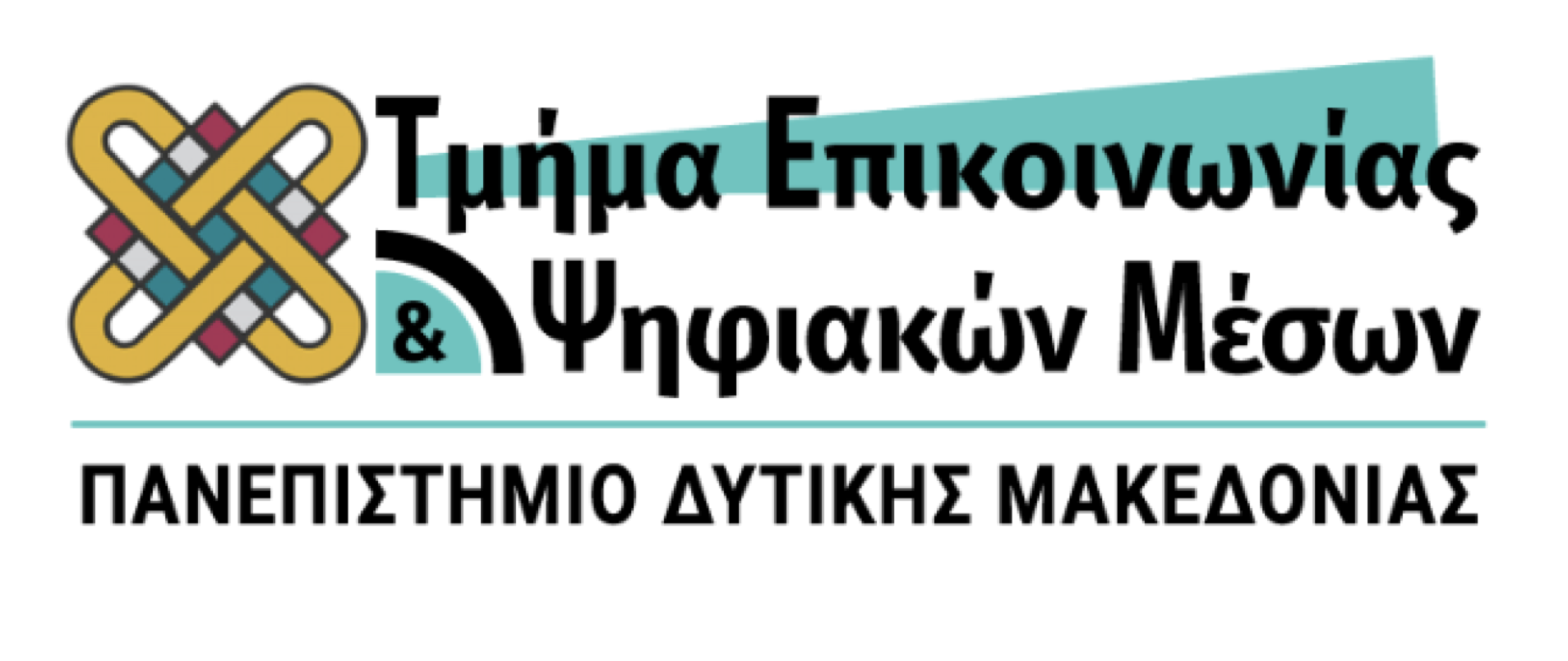 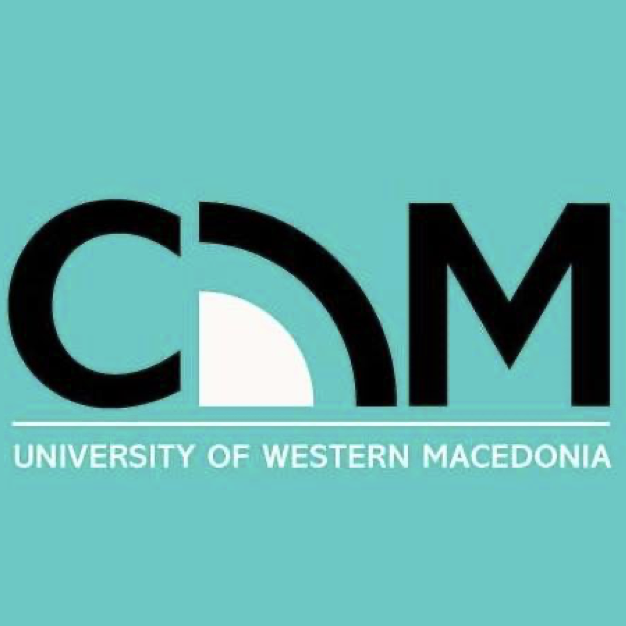 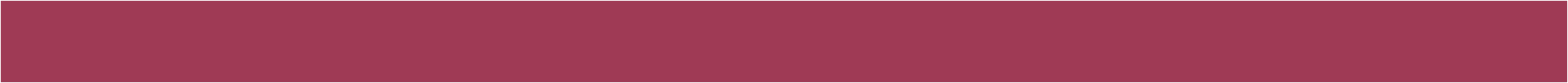 Συνήθως μετρώνται με: 

κατανομή μη ελεγχόμενων μέσων επικοινωνίας σε εκδόσεις ΜΜΕ

απαντήσεις σε ερωτήσεις των ΜΜΕ

συντονισμό συνεντεύξεων στα ΜΜΕ
ΑΞΙΟΛΟΓΗΣΗ ΣΤΟΧΩΝ ΑΠΟΤΕΛΕΣΜΑΤΩΝ
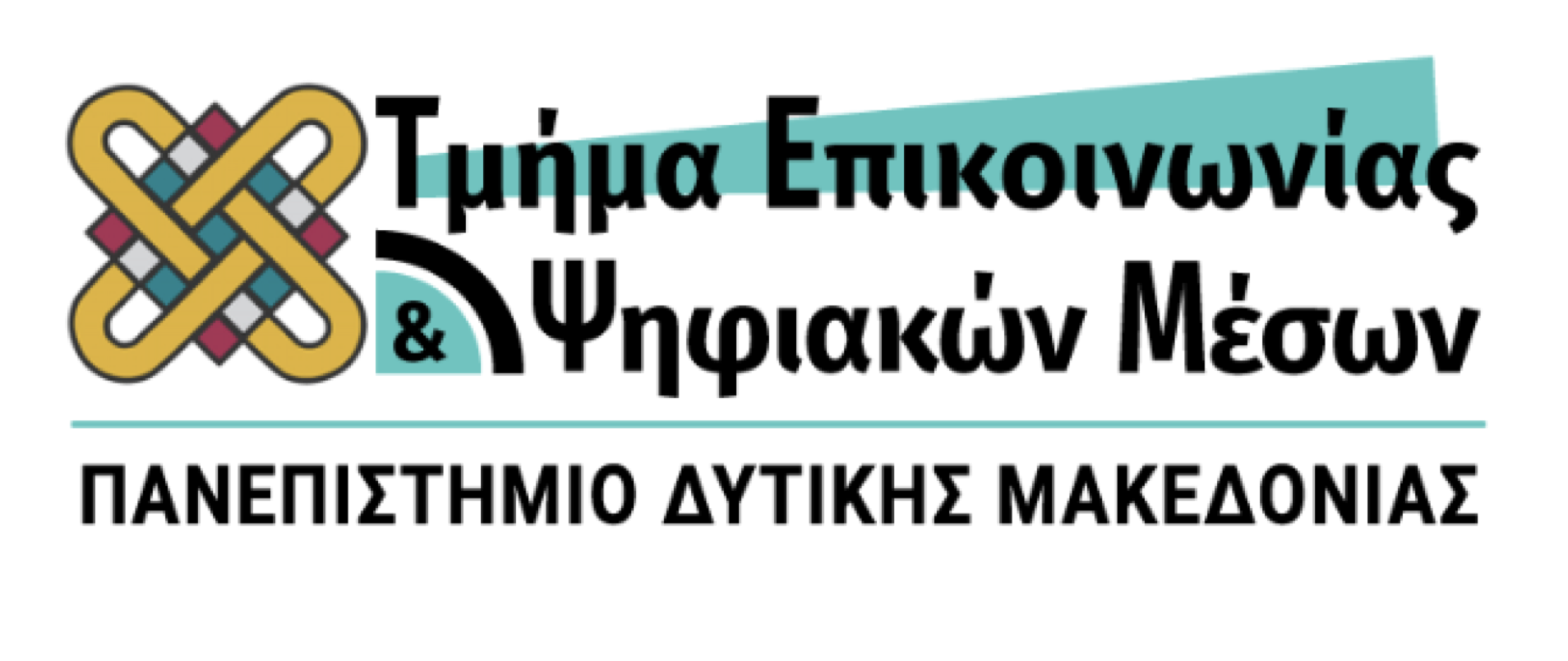 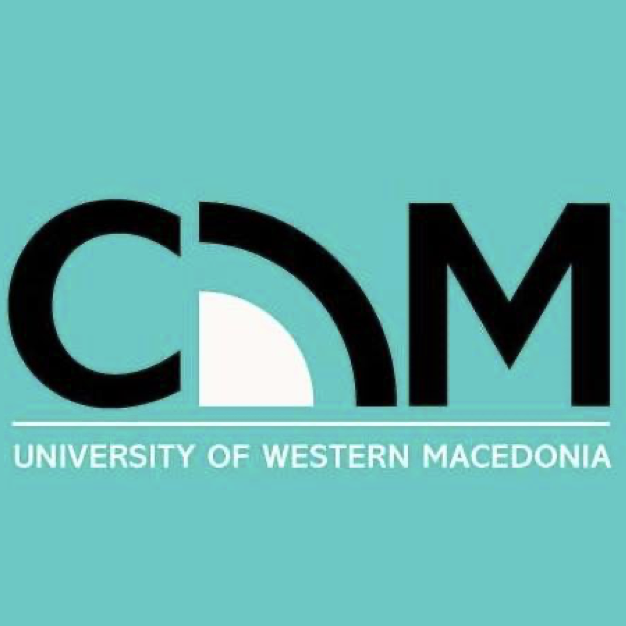 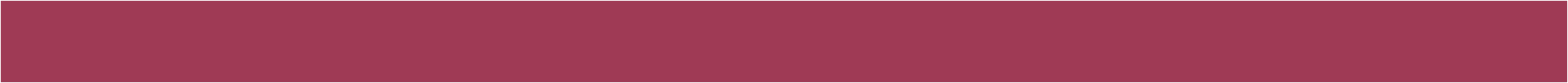 Τήρηση αρχείων πεπραγμένων

Εύκολα επιτεύξιμοι στόχοι

Σκοπός η επιτυχημένη και ευνοϊκή θέση του επαγγελματία των δημοσίων σχέσεων στα μη ελεγχόμενα μέσα και τελικά η τοποθέτηση
ΑΞΙΟΛΟΓΗΣΗ ΣΤΟΧΩΝ ΑΠΟΤΕΛΕΣΜΑΤΩΝ
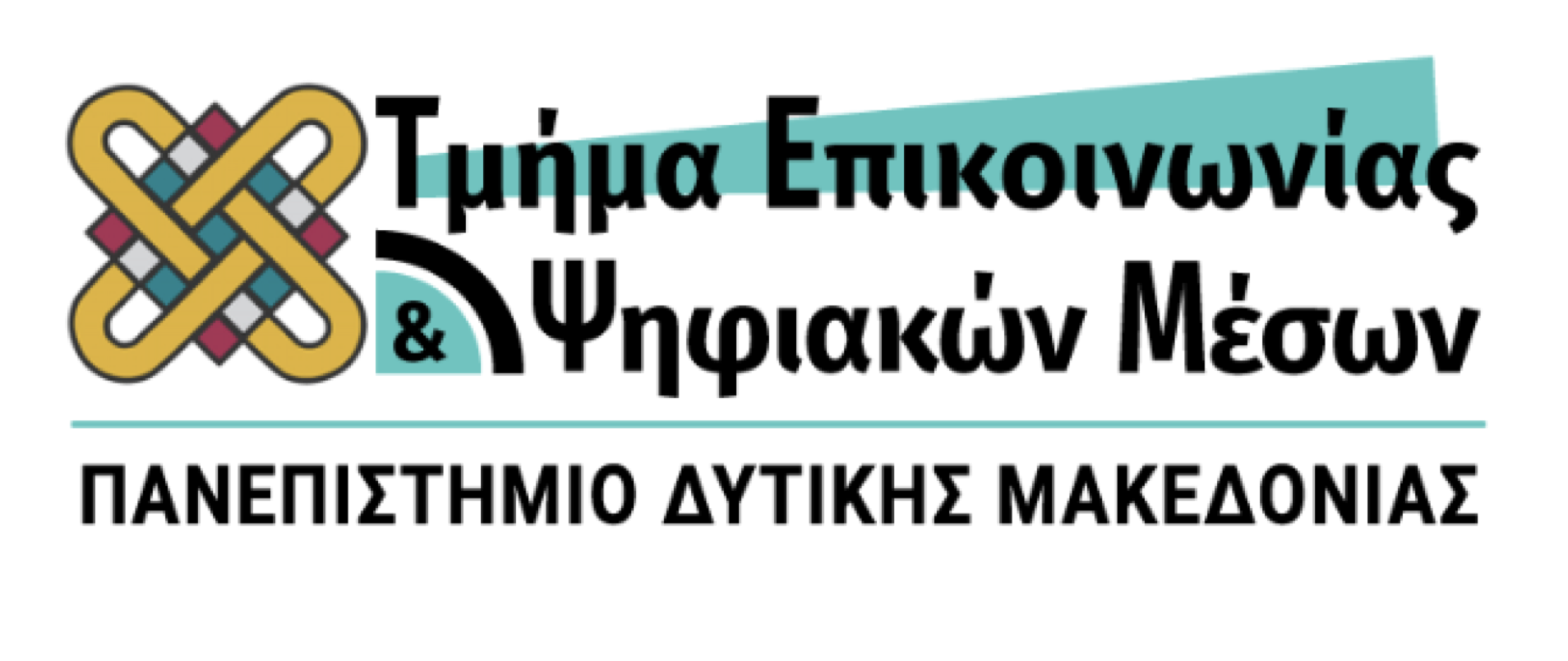 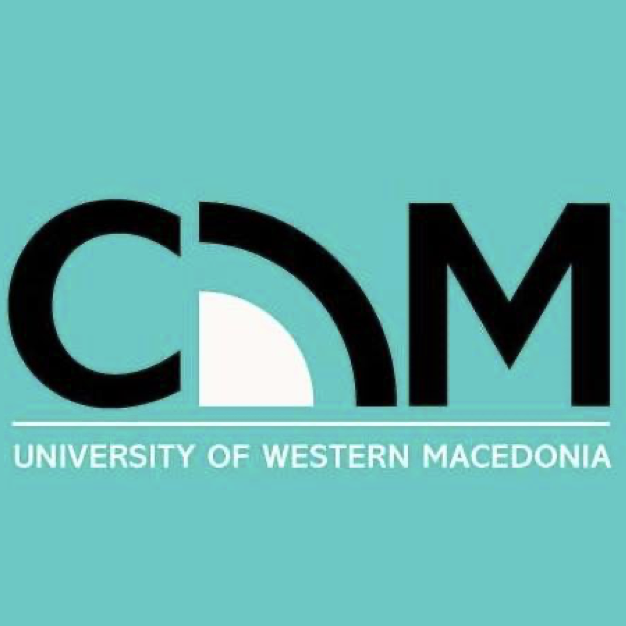 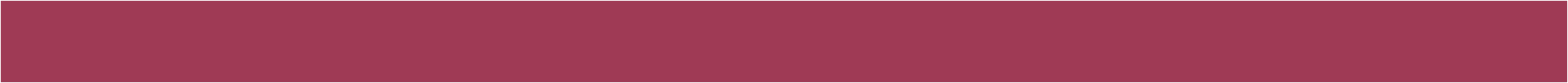 ΣΧΕΣΕΙΣ ΜΕ ΜΜΕ
ΣΤΗΝ ΨΗΦΙΑΚΗ ΕΠΟΧΗ
6ο ΕΞΑΜΗΝΟ
ΔΙΔΑΣΚΩΝ: Δρ. Αγγέλου Γιάννης
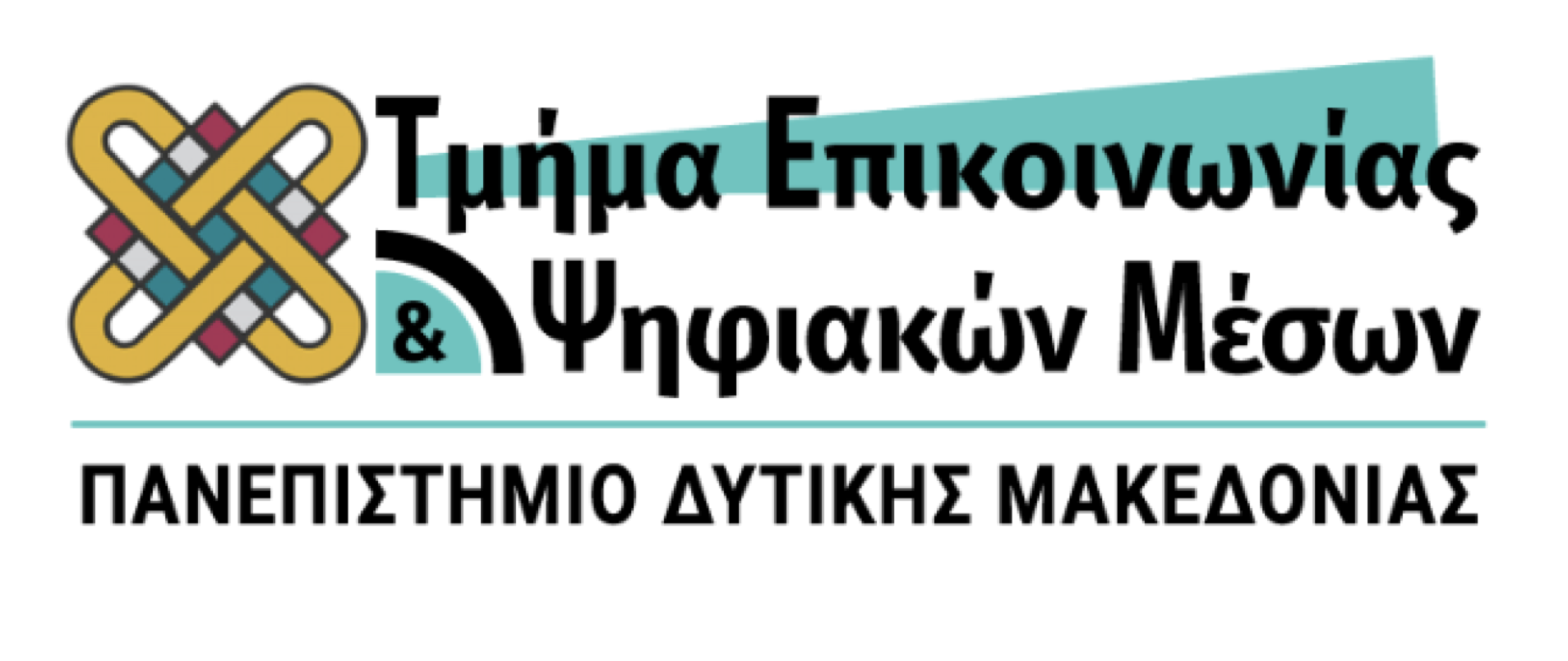 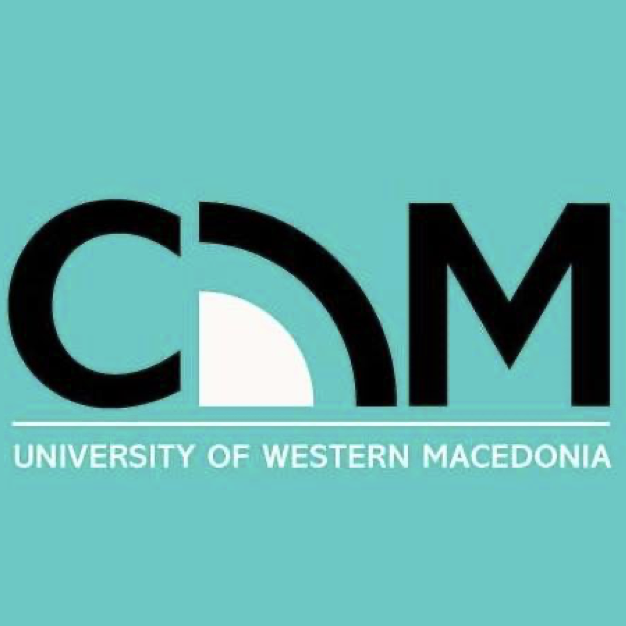 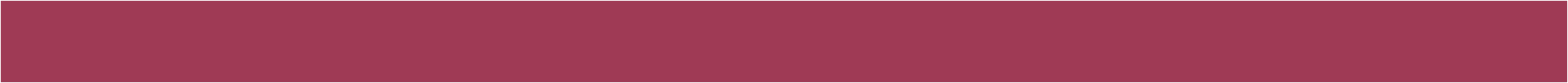 ΟΙ ΑΛΛΑΓΕΣ ΣΤΑ ΜΜΕ
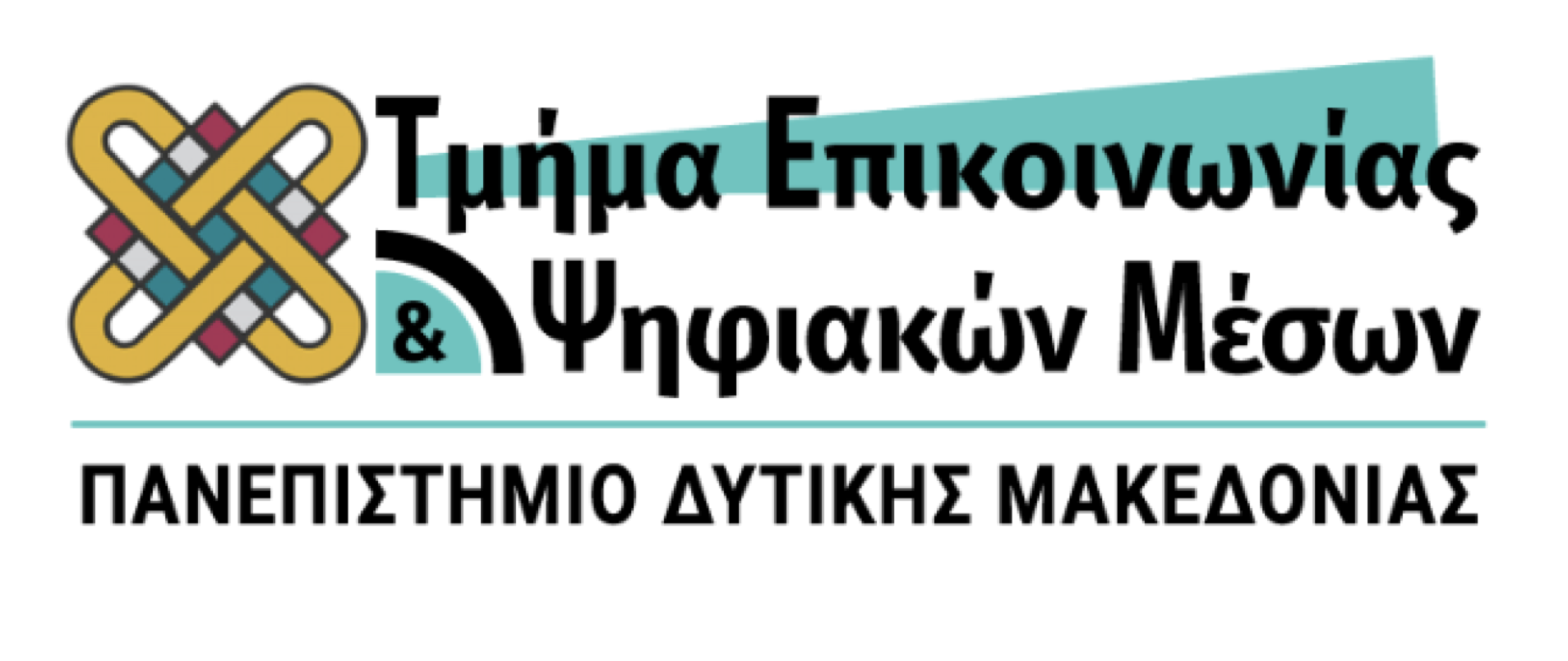 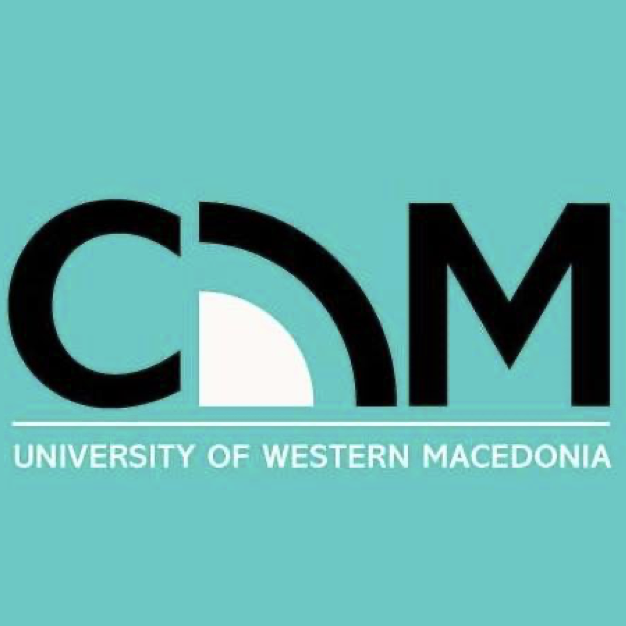 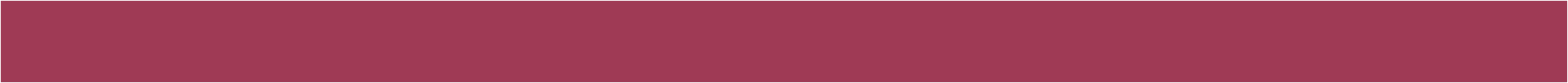 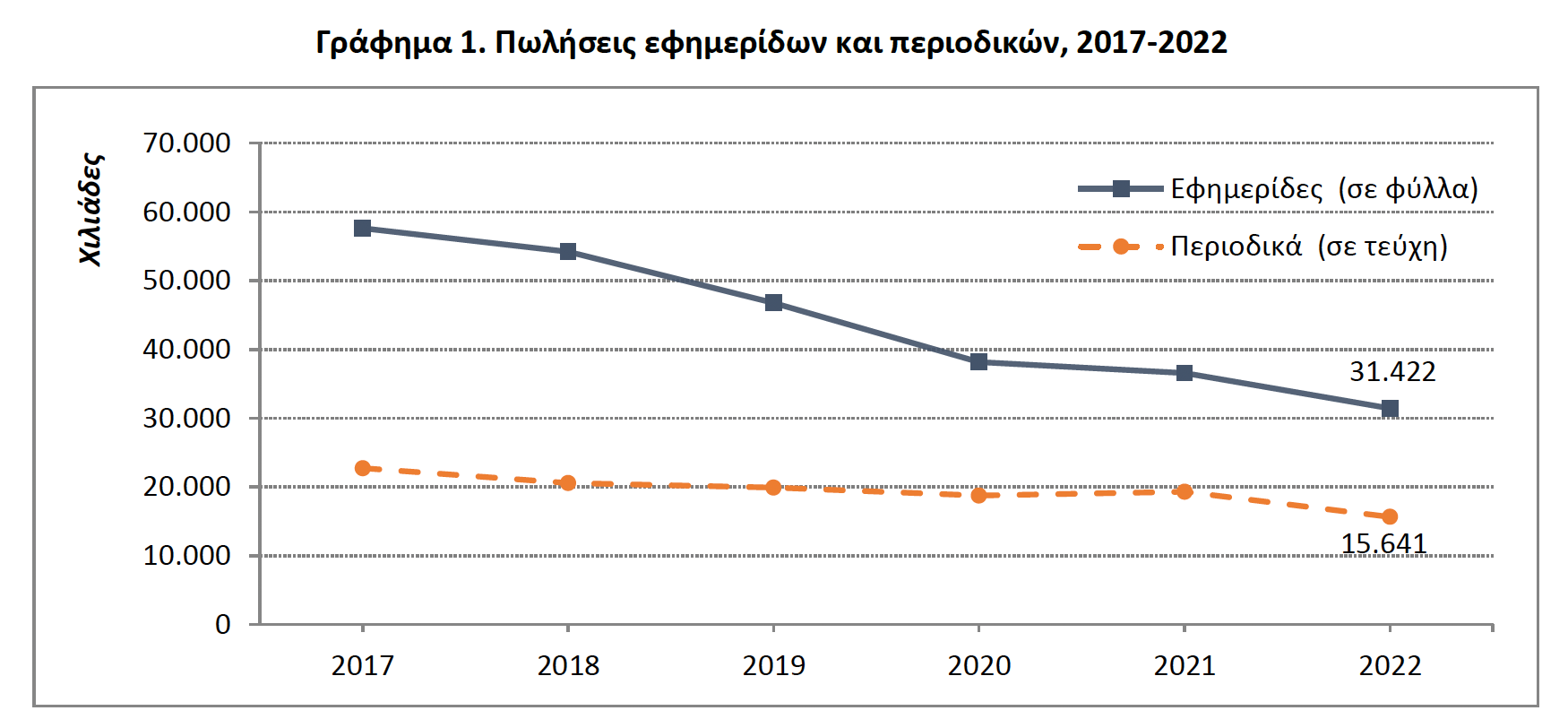 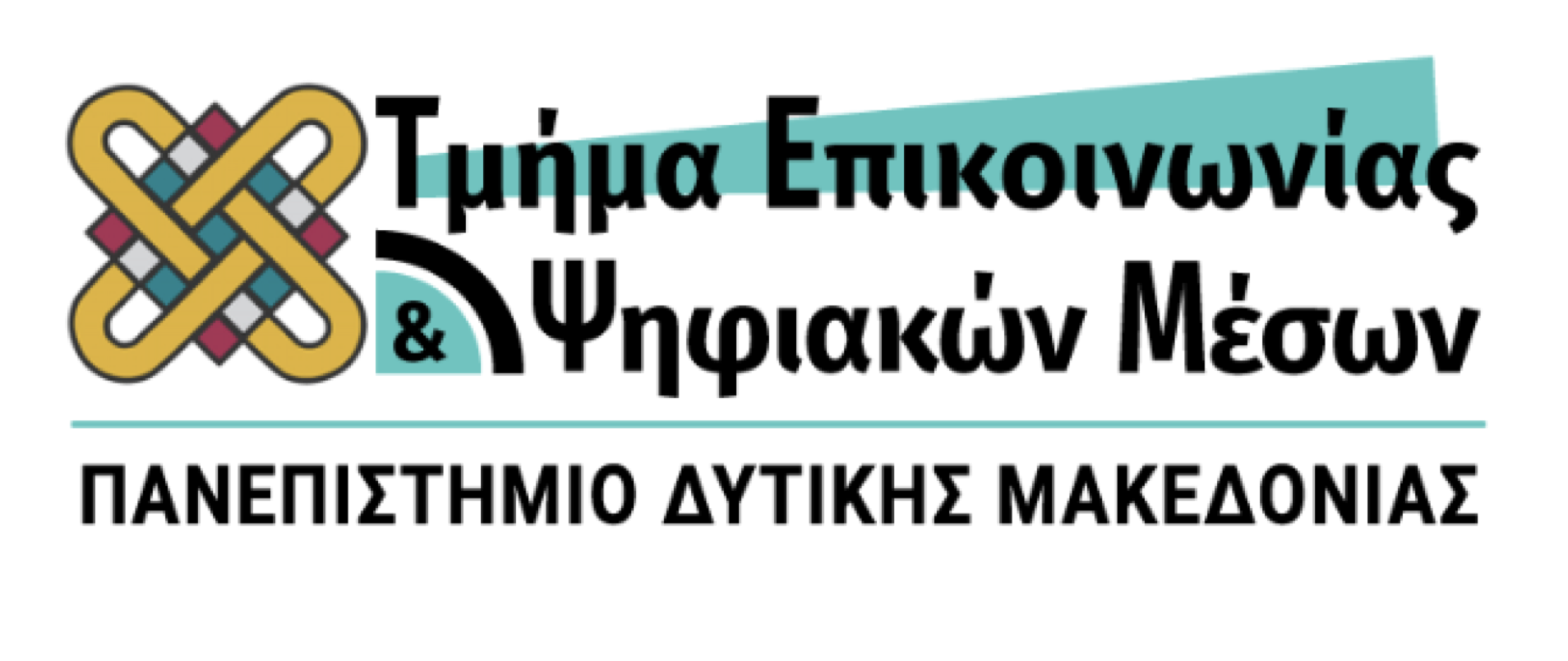 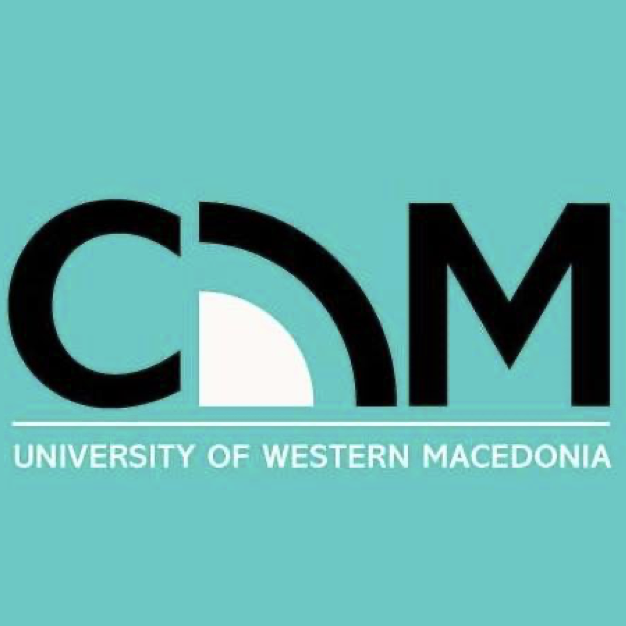 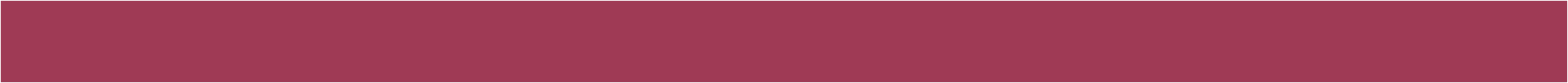 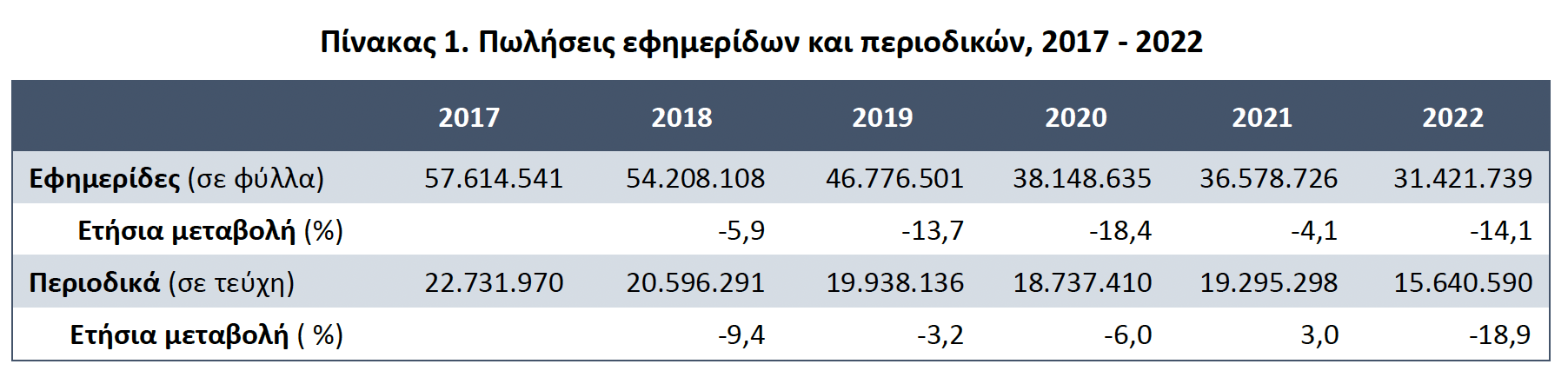 ΠΗΓΗ: ΕΛΣΤΑΤ – Έρευνα Ημερήσιου και Περιοδικού Τύπου 2022
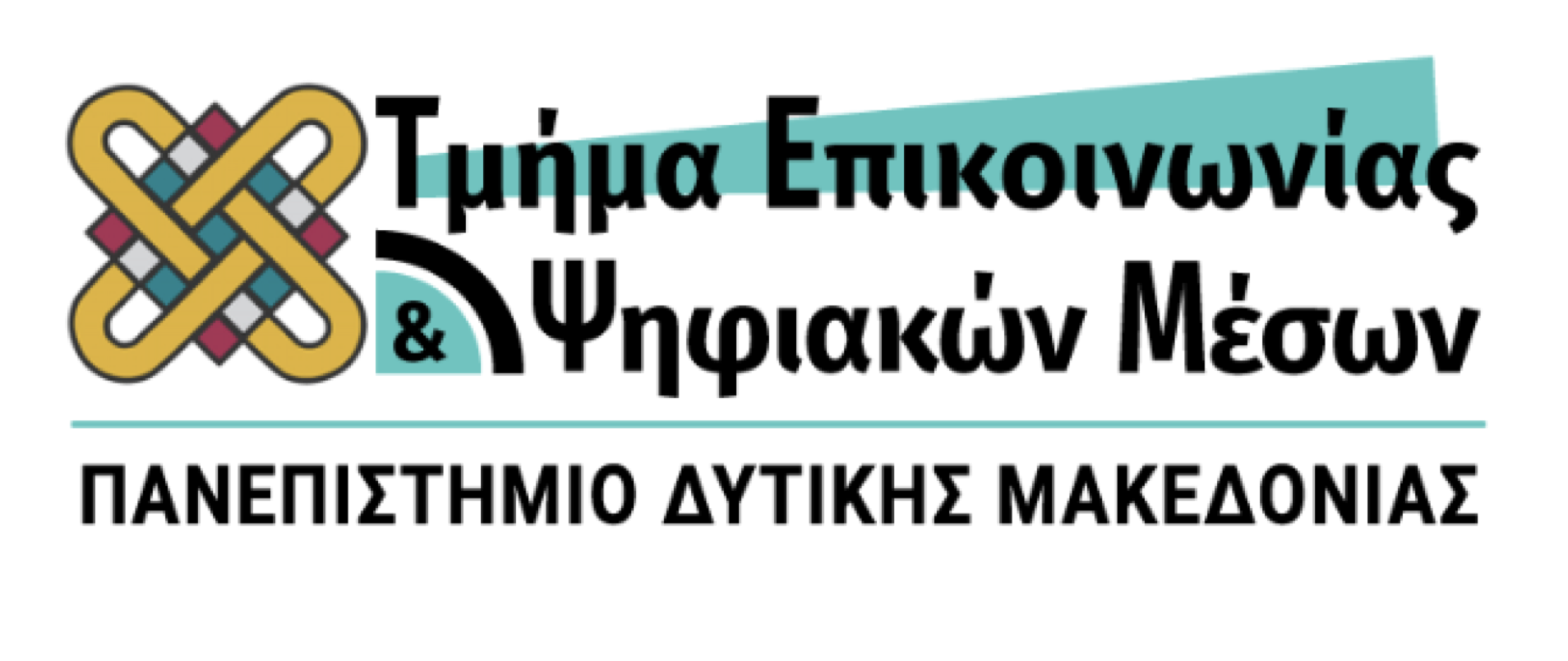 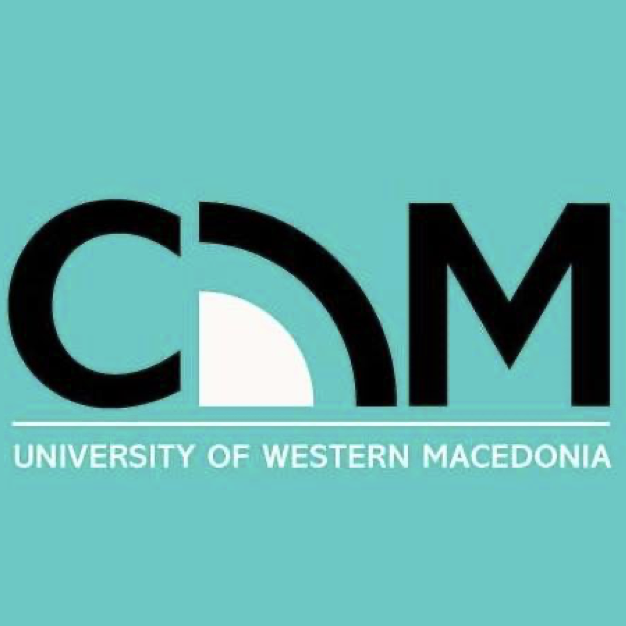 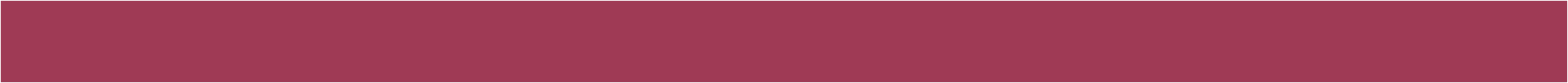 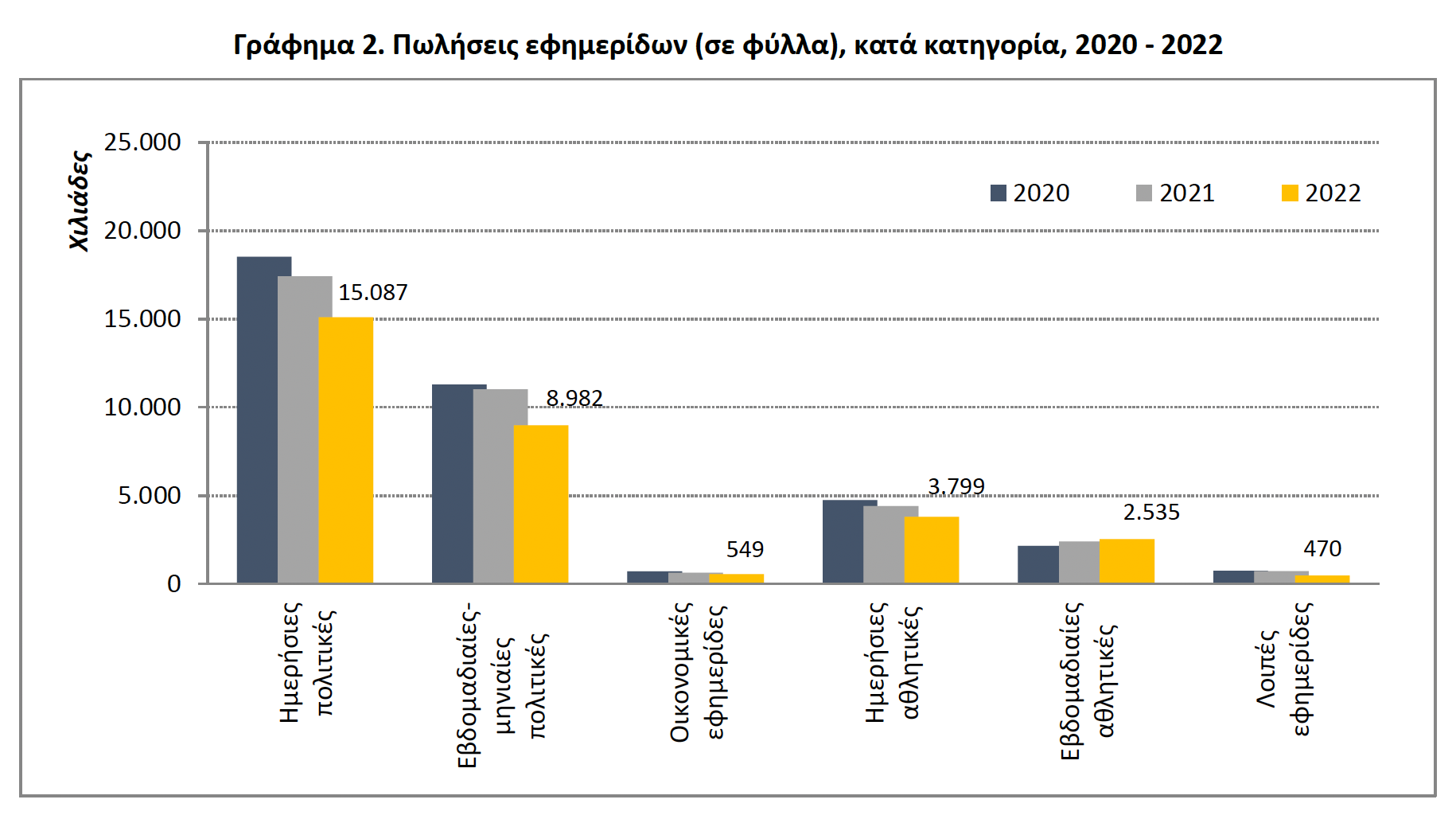 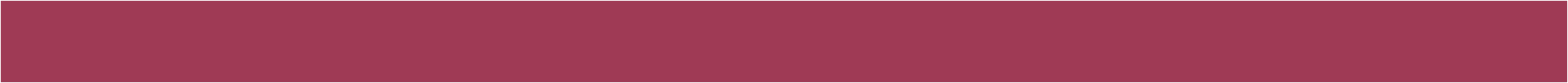 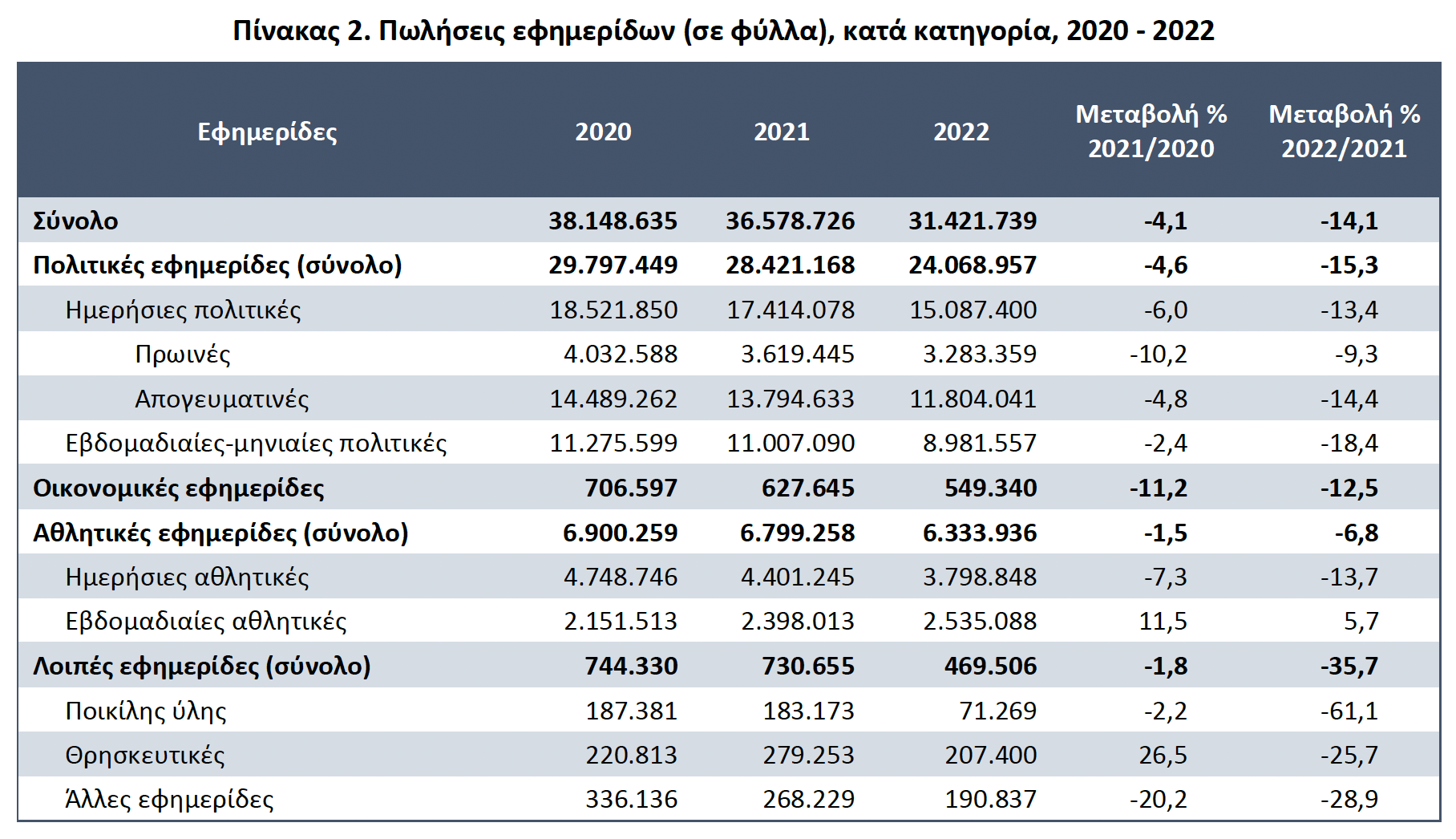 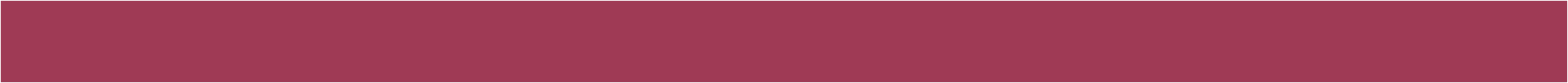 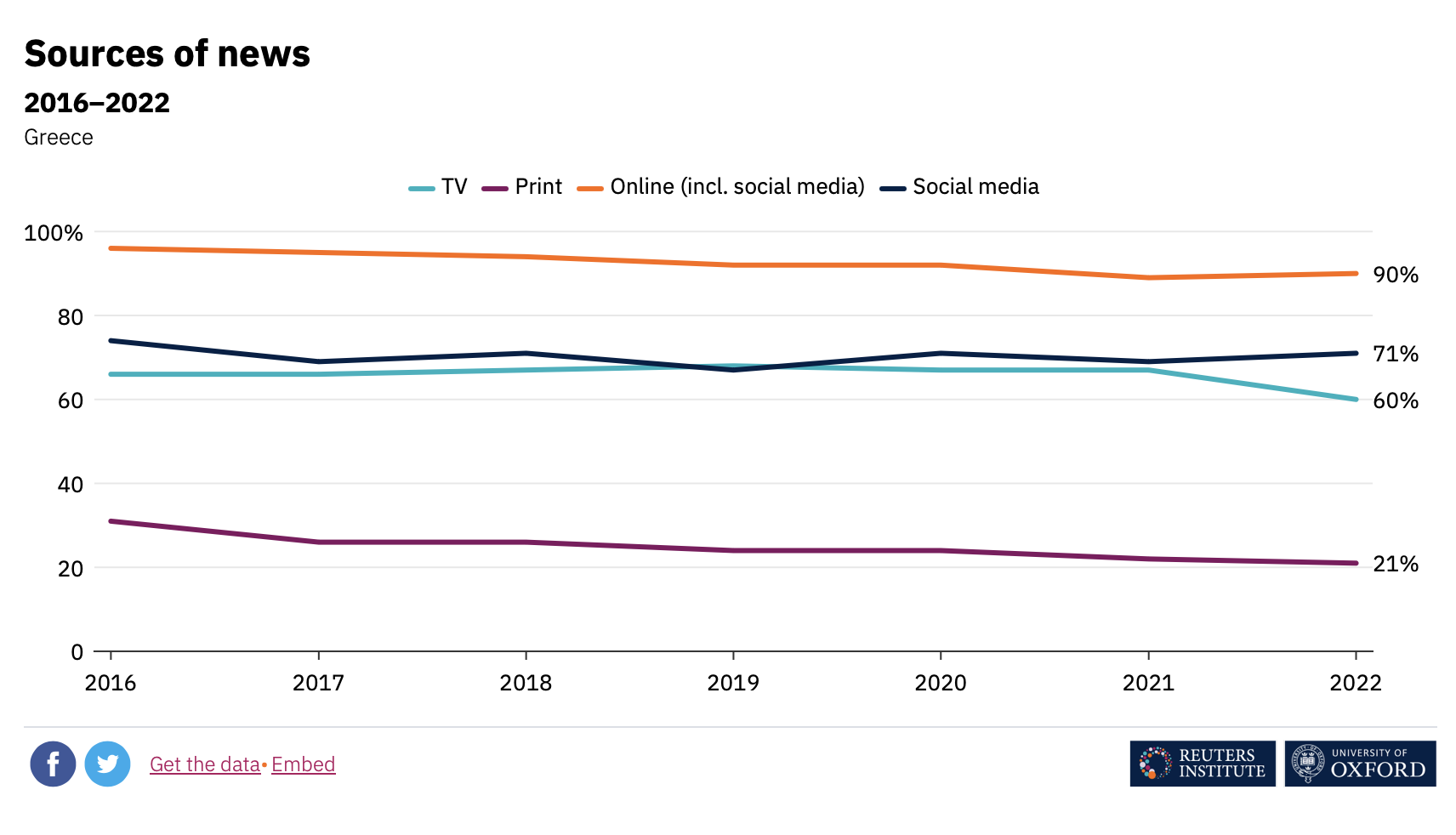 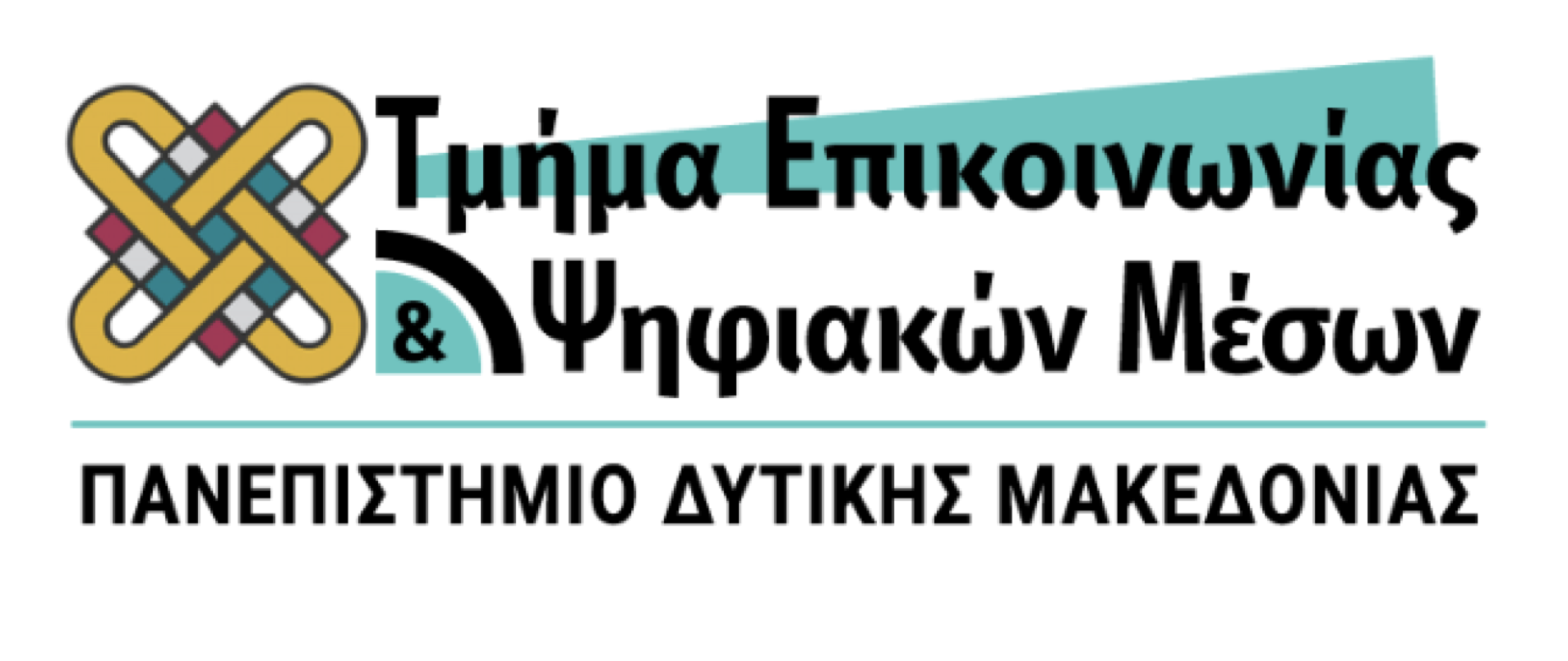 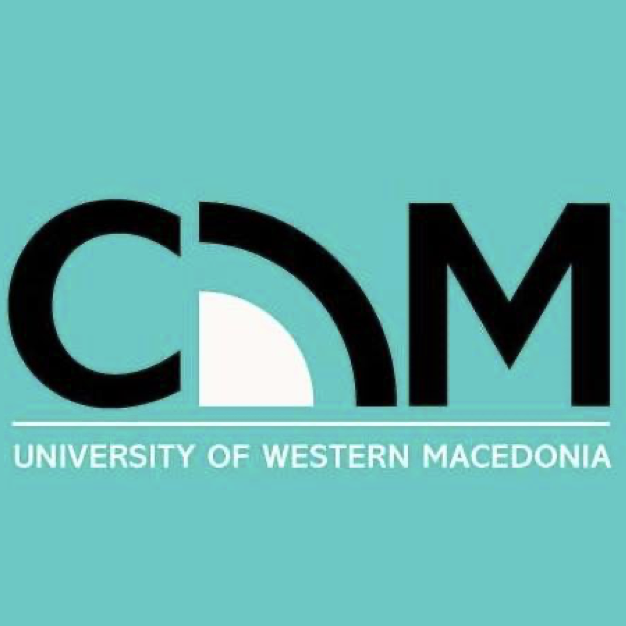 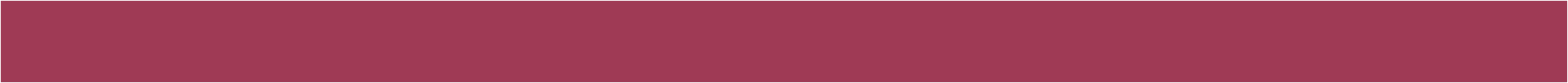 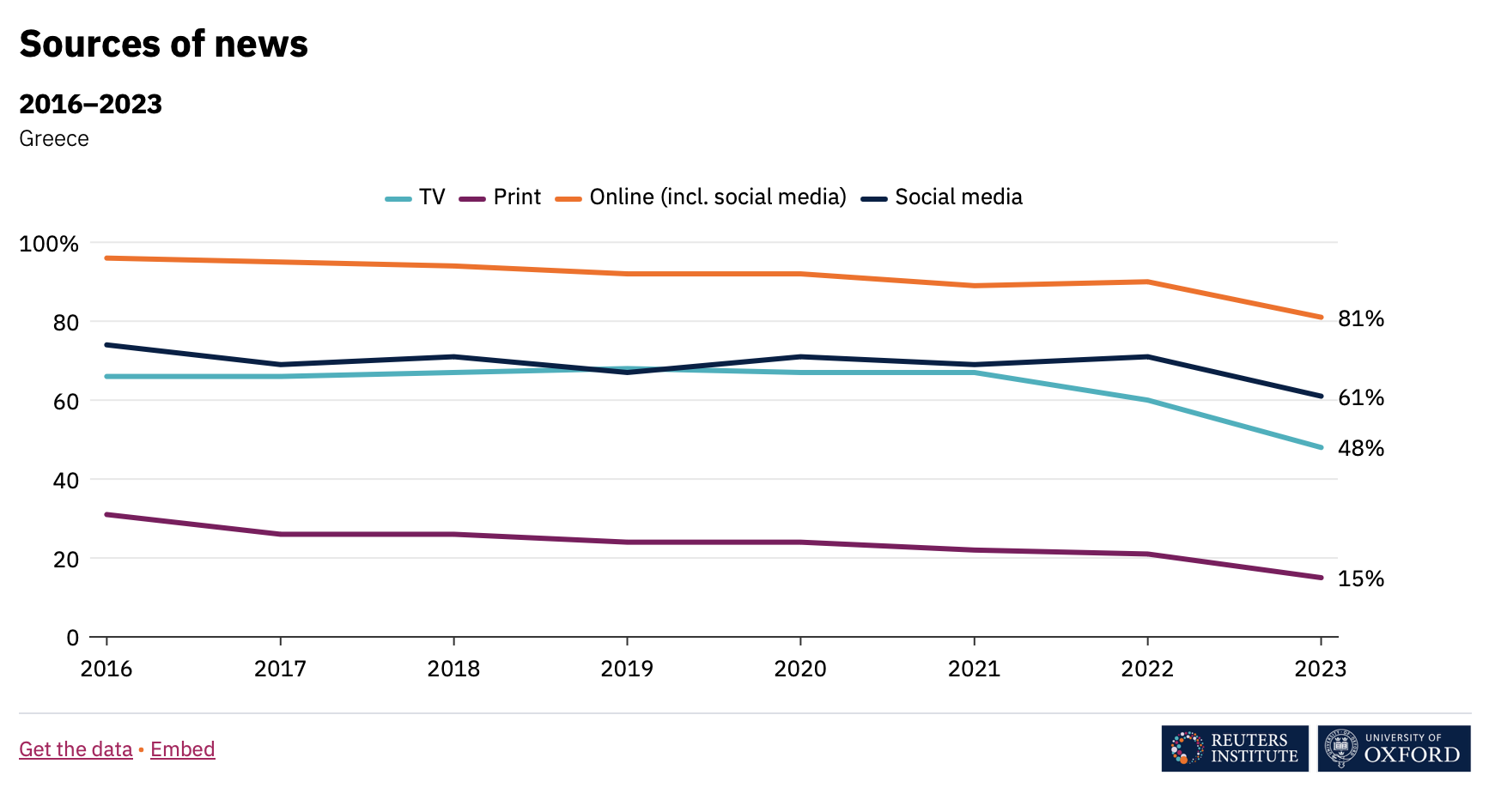 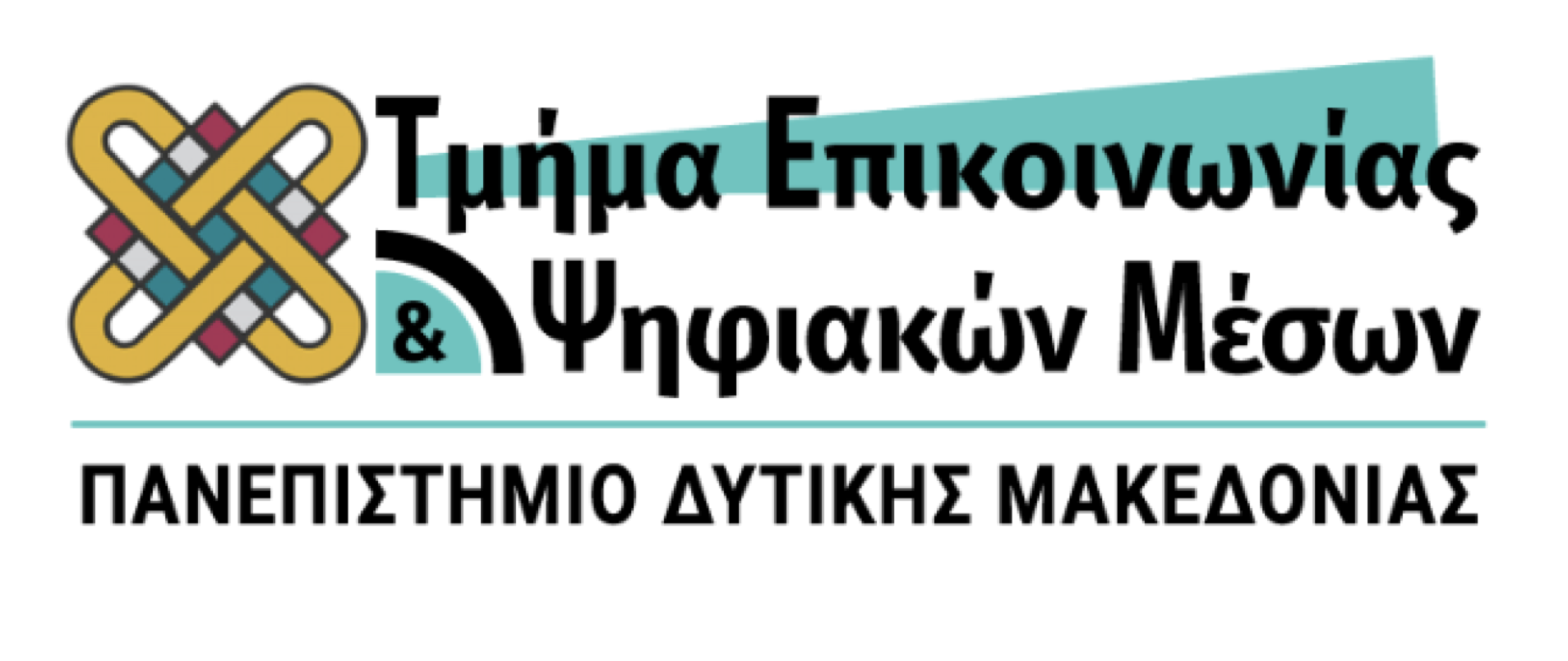 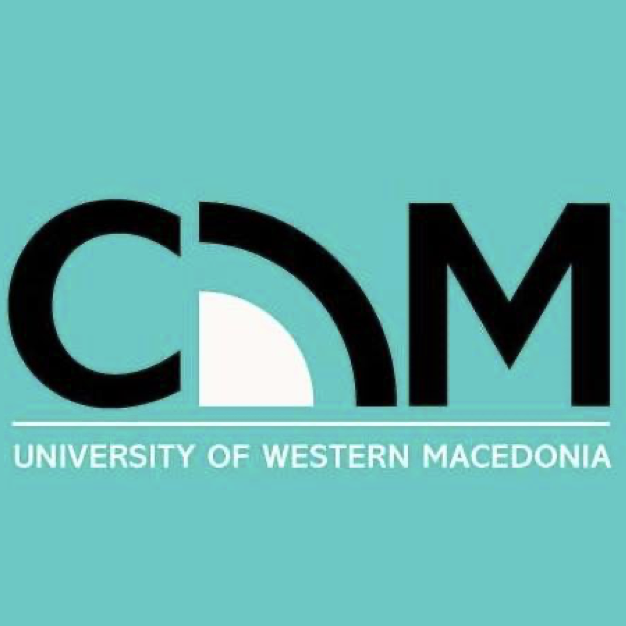 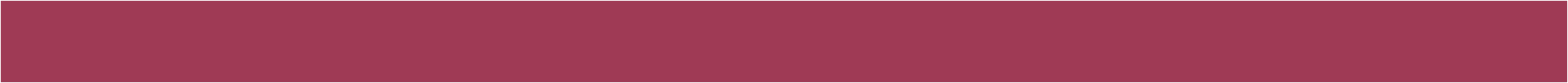 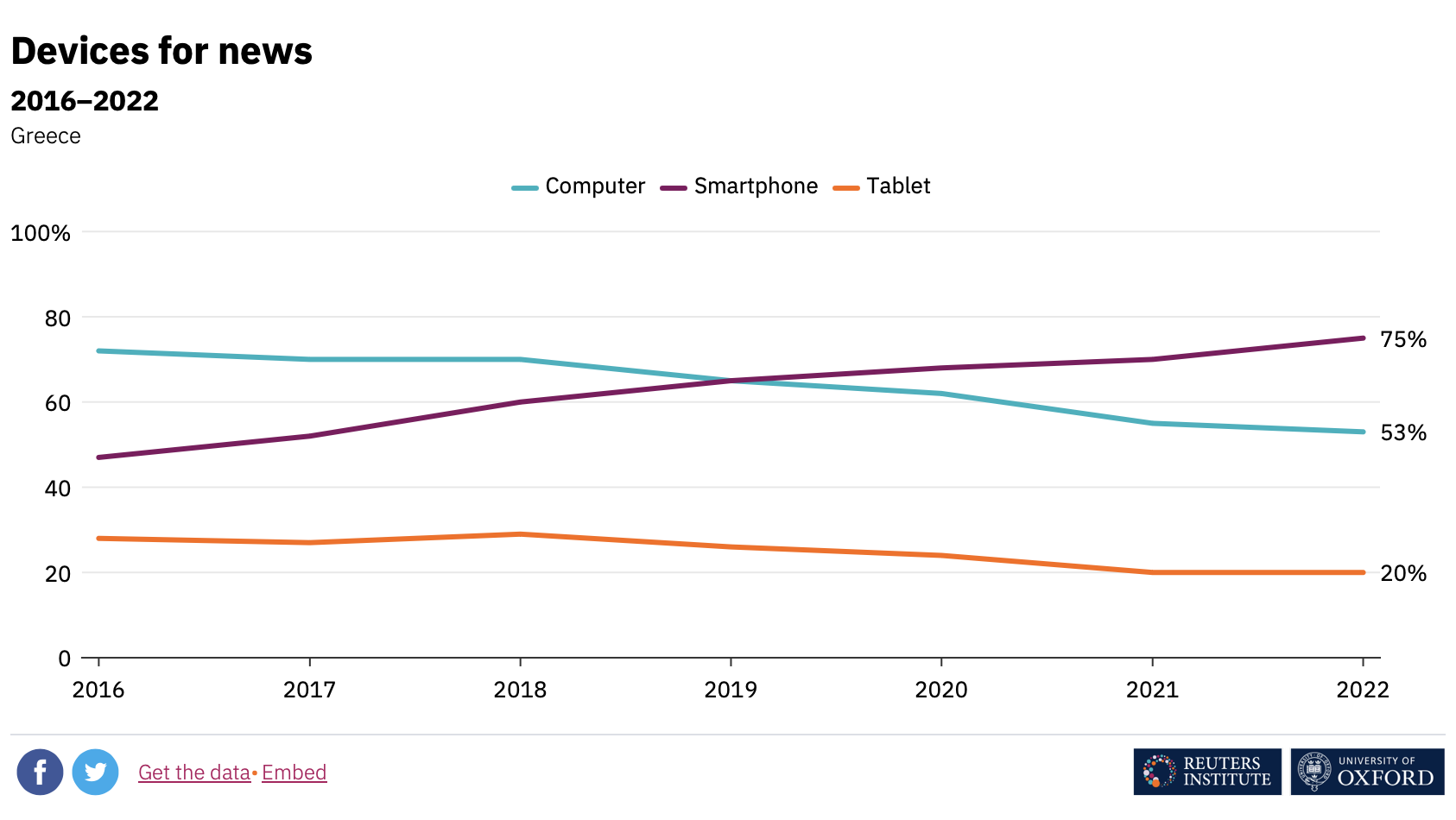 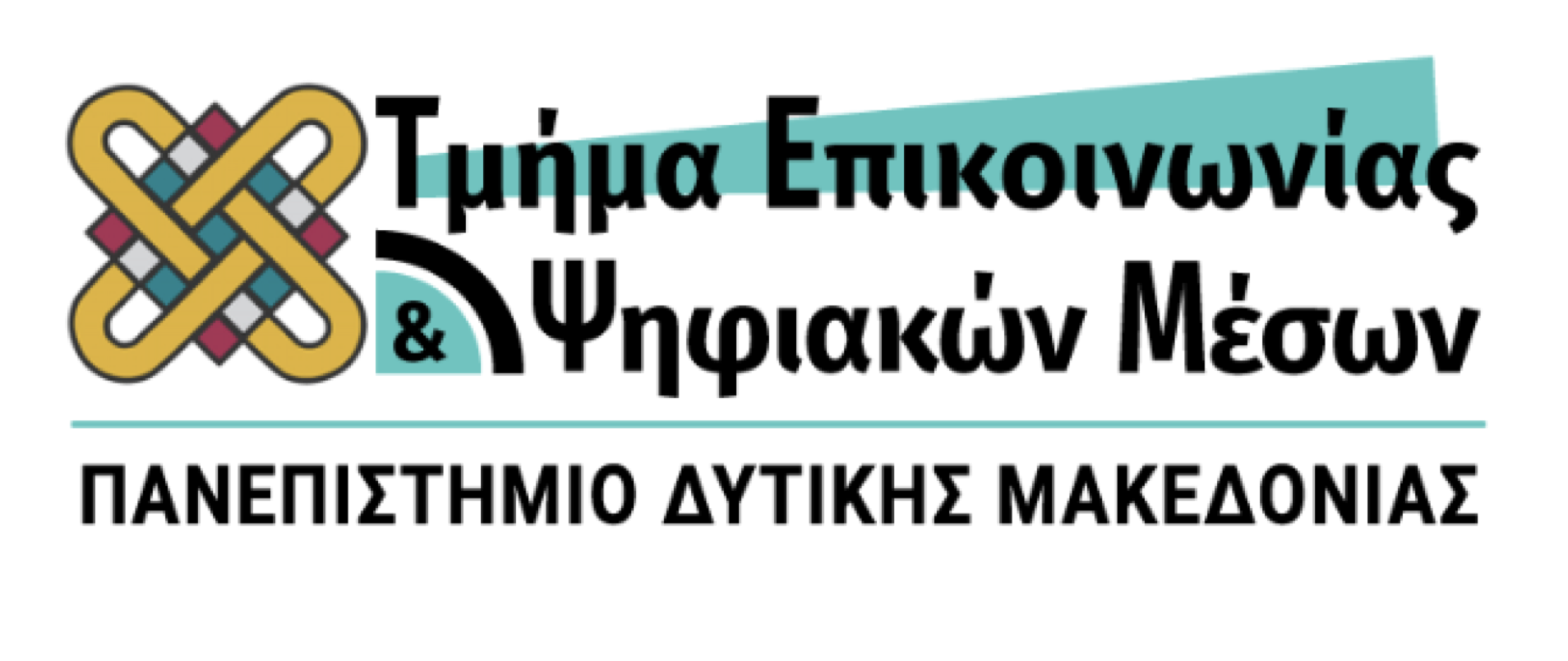 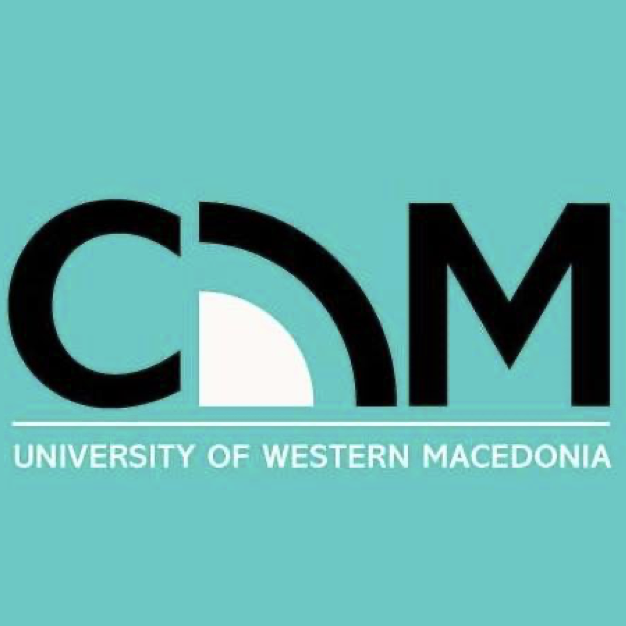 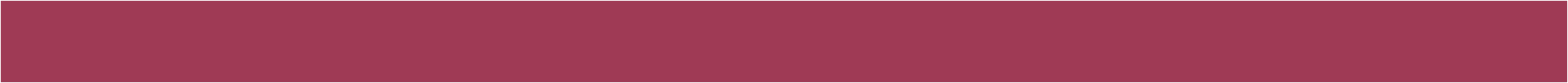 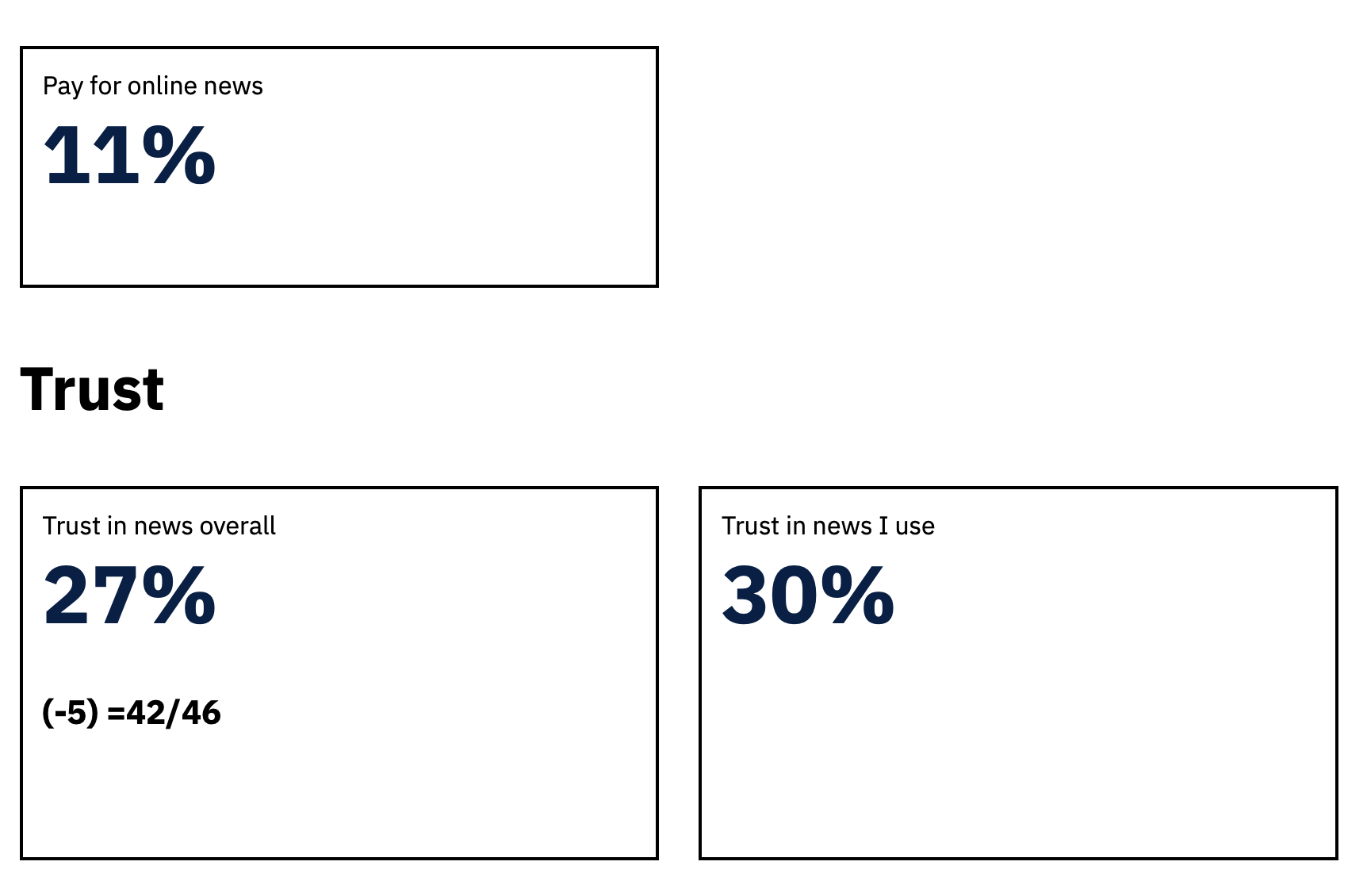 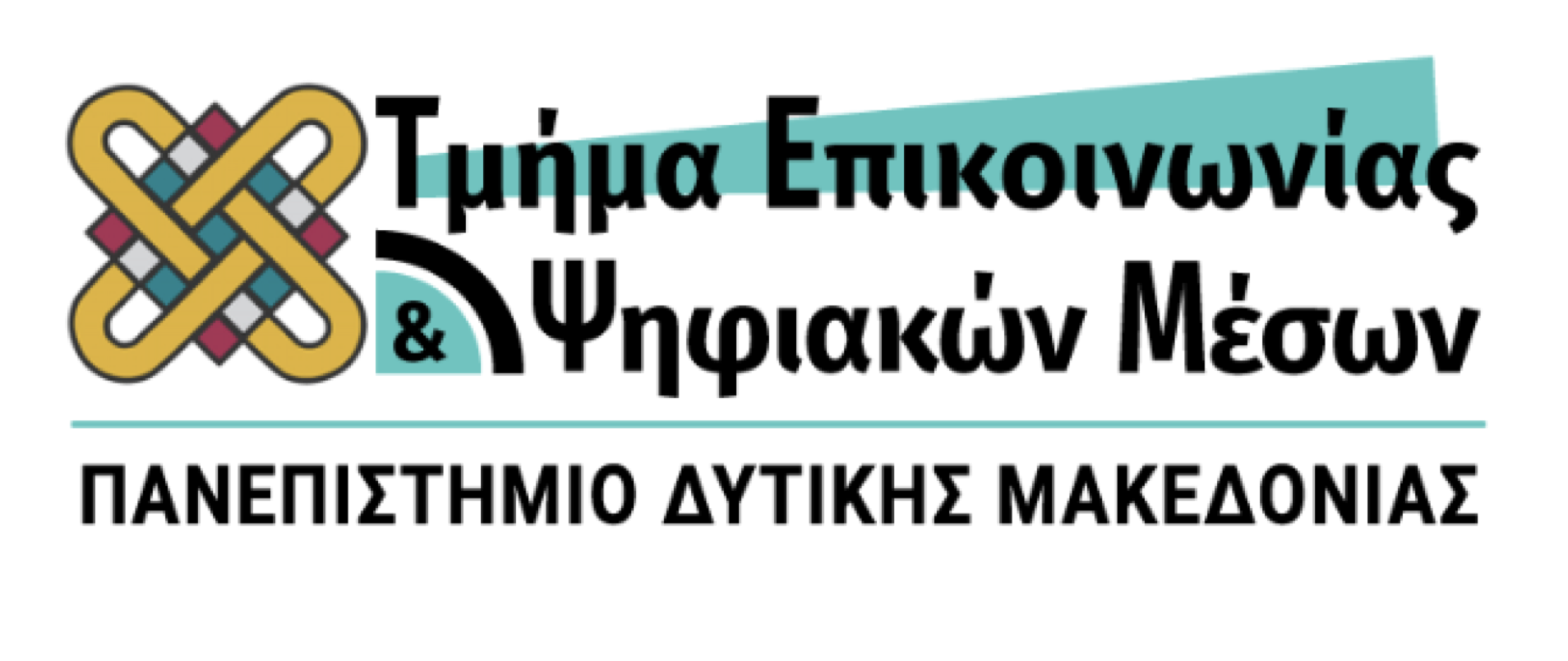 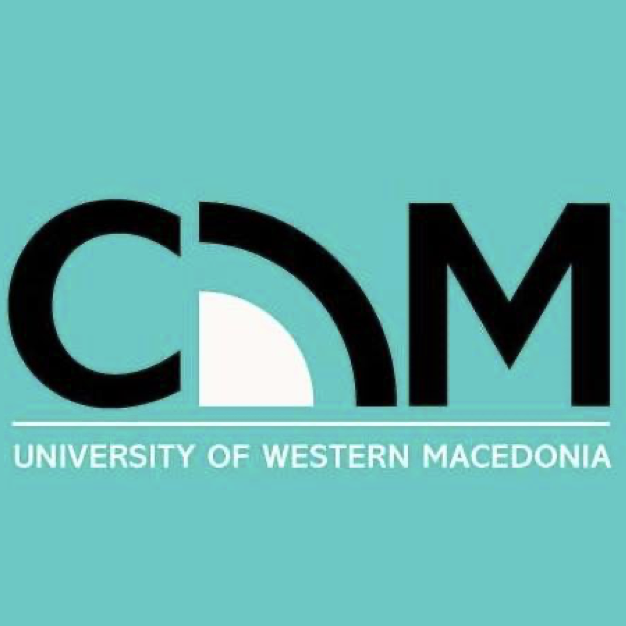 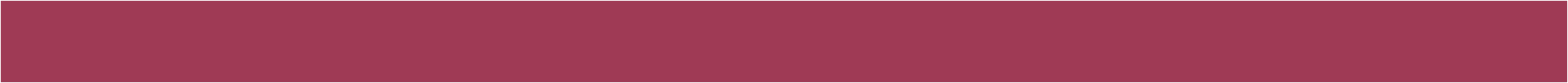 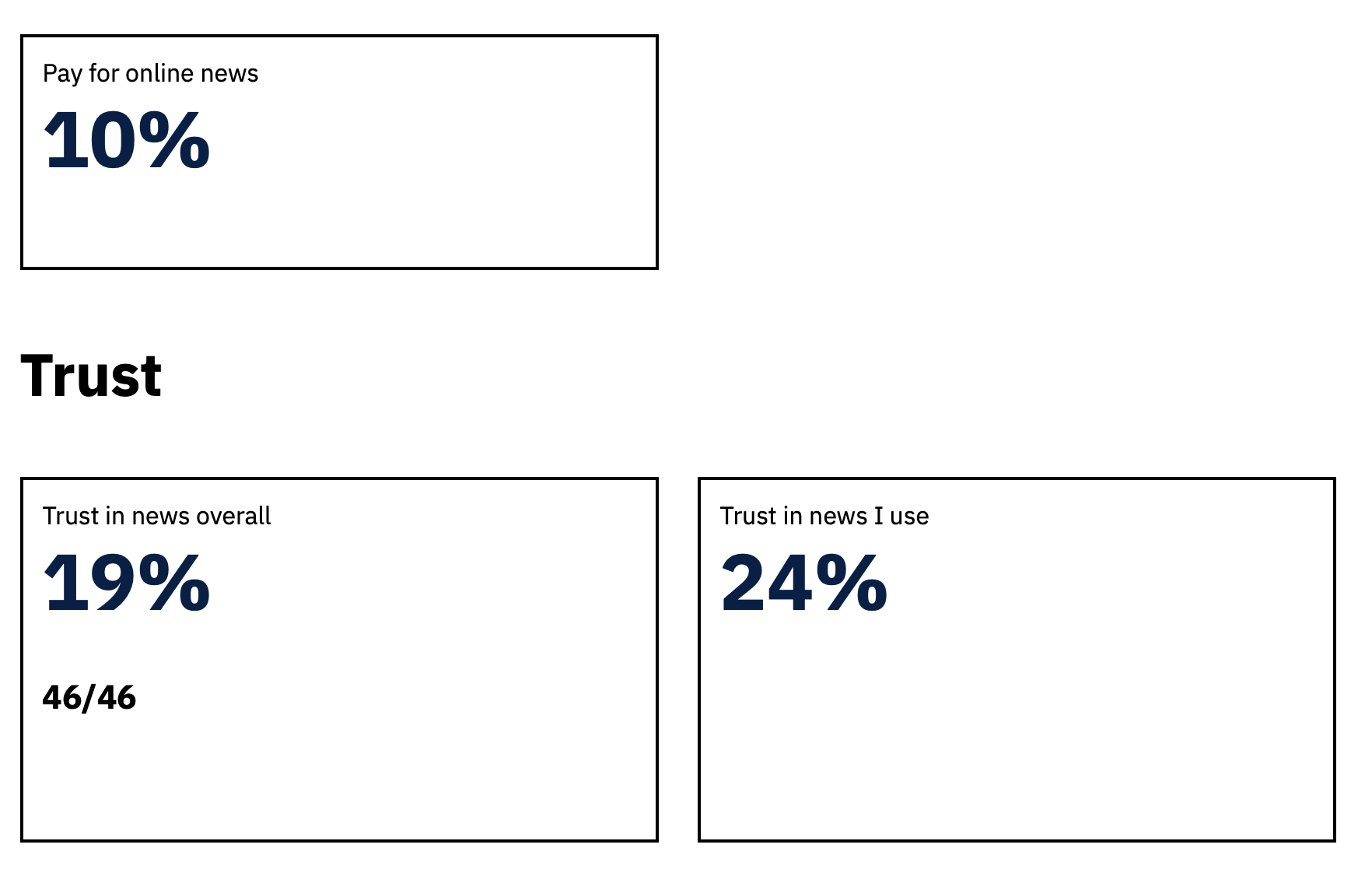 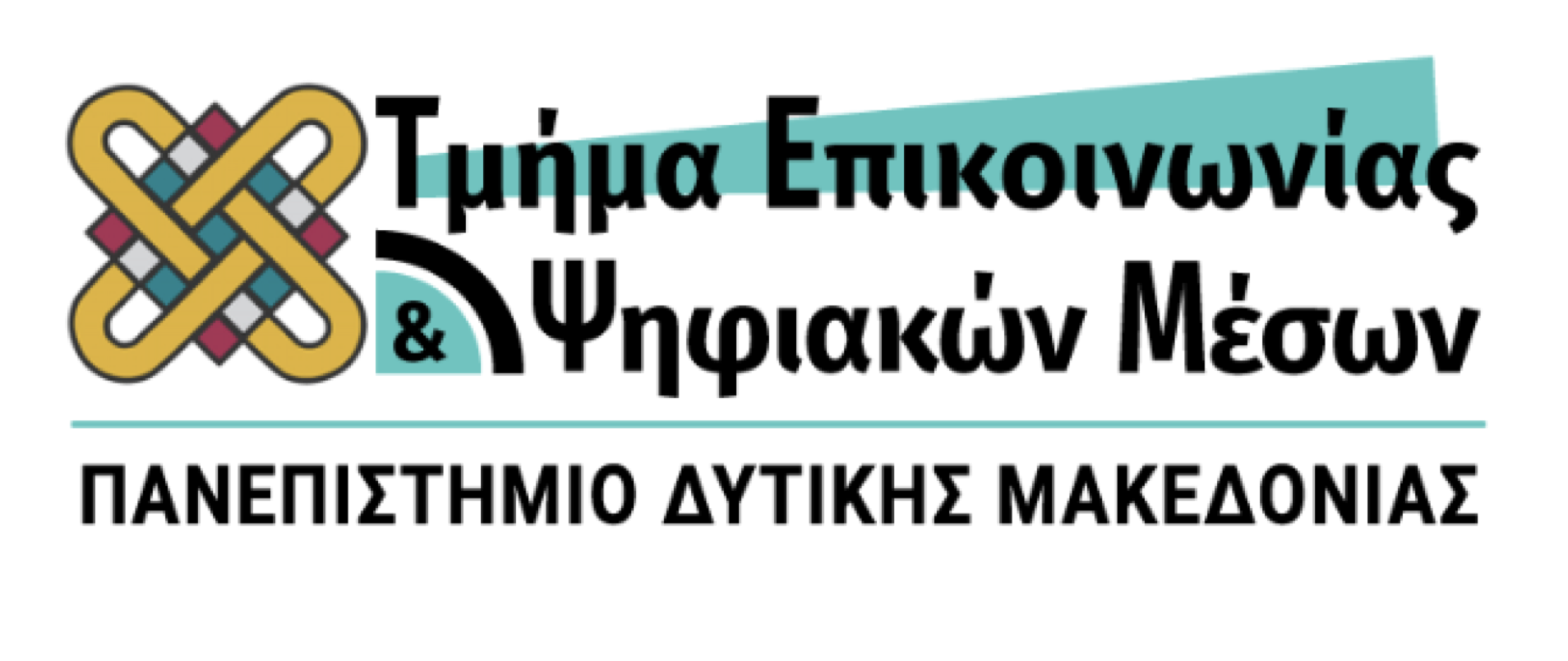 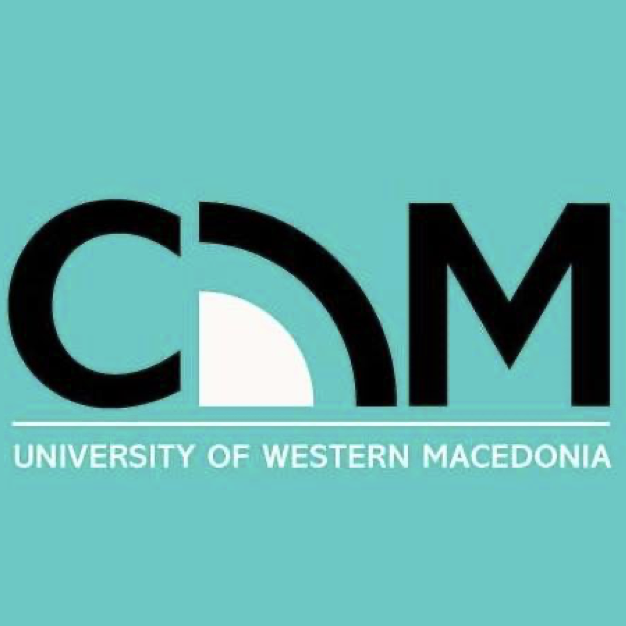 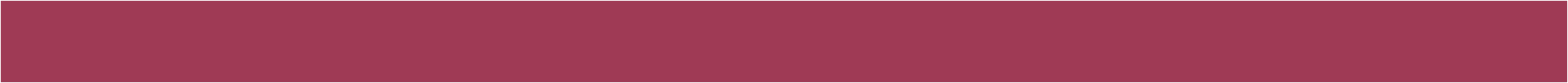 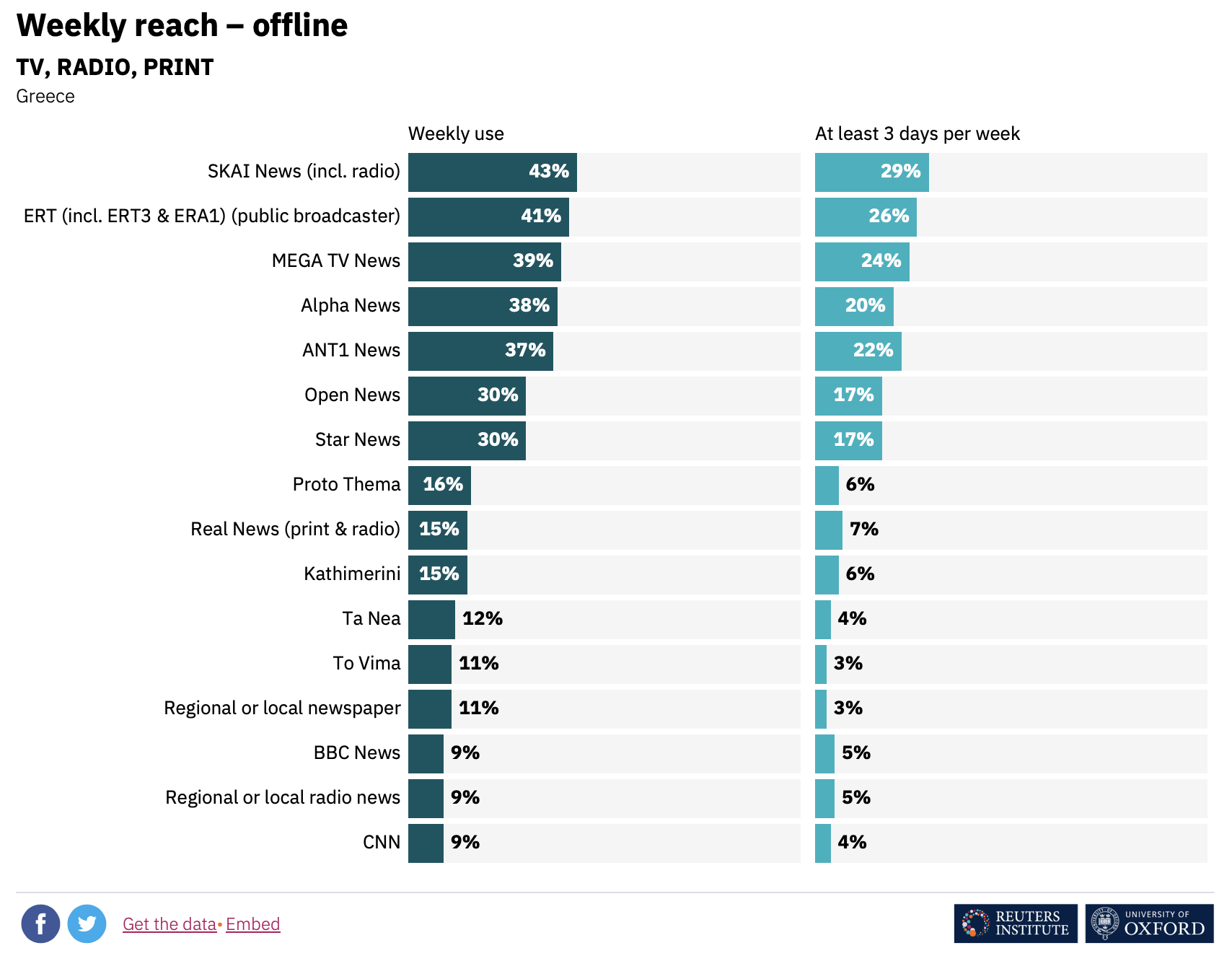 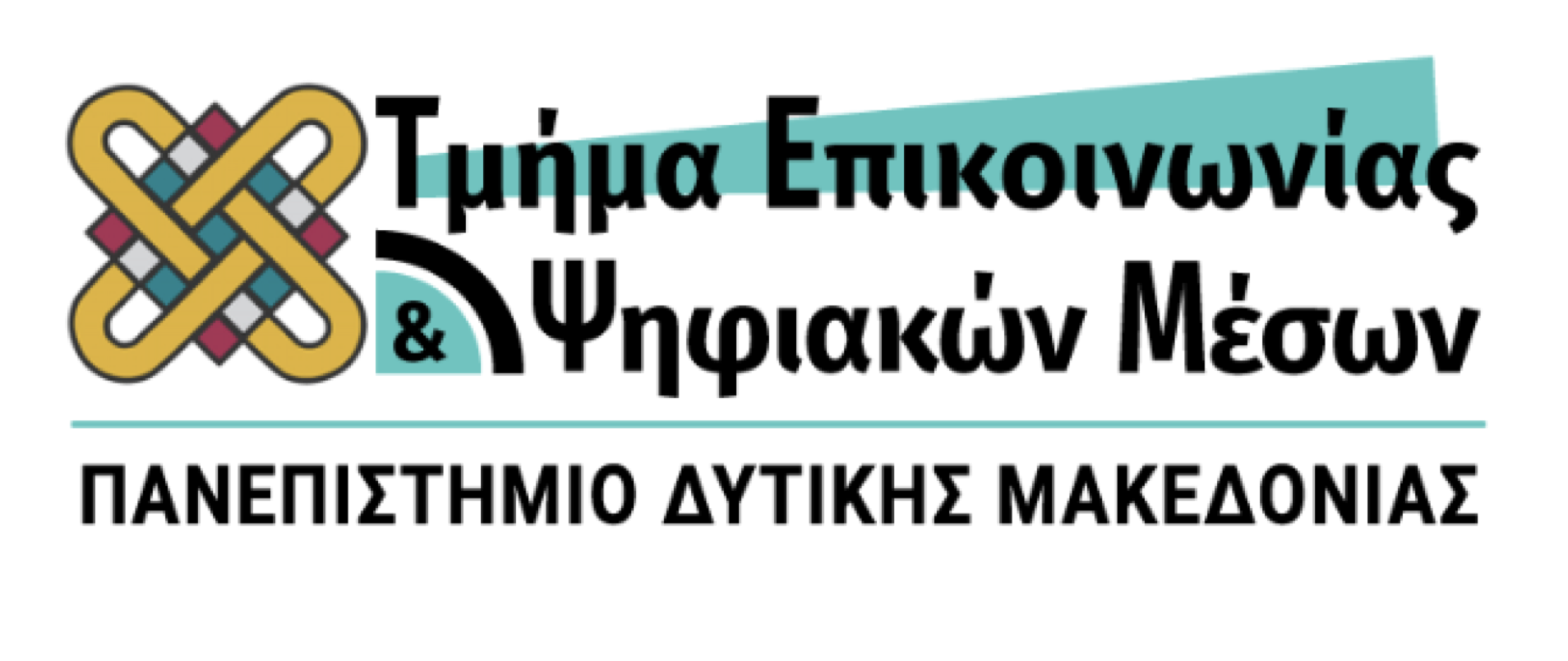 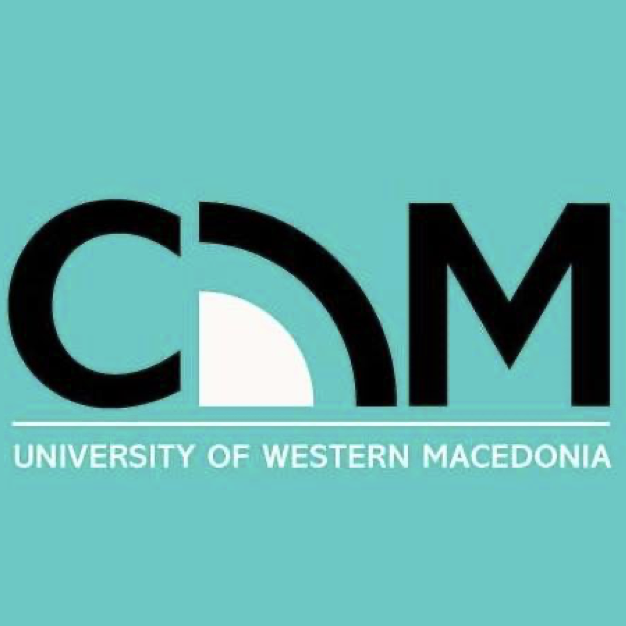 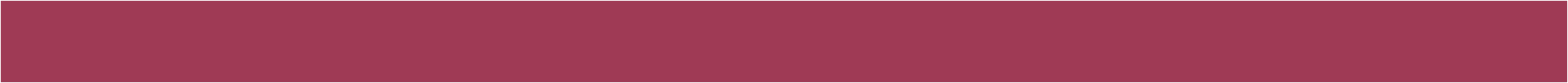 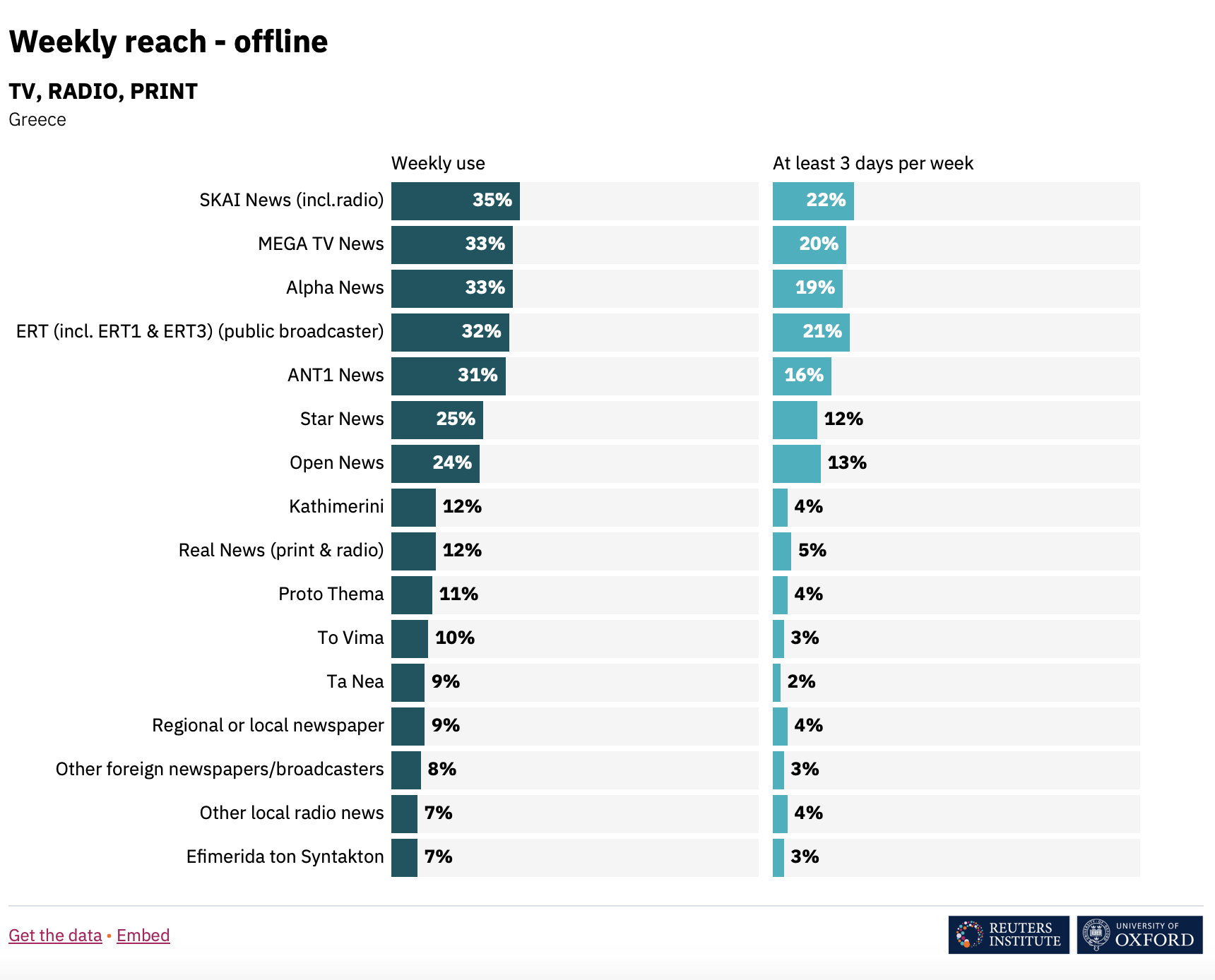 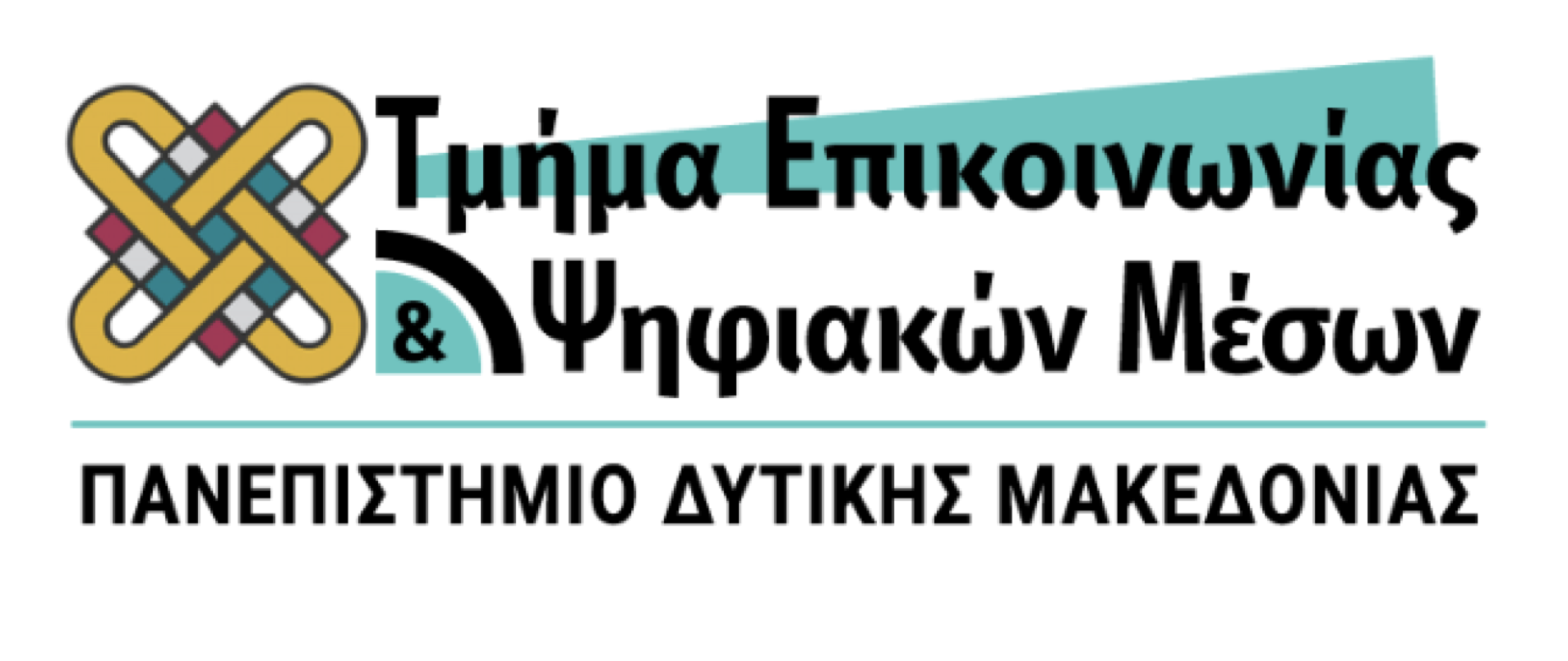 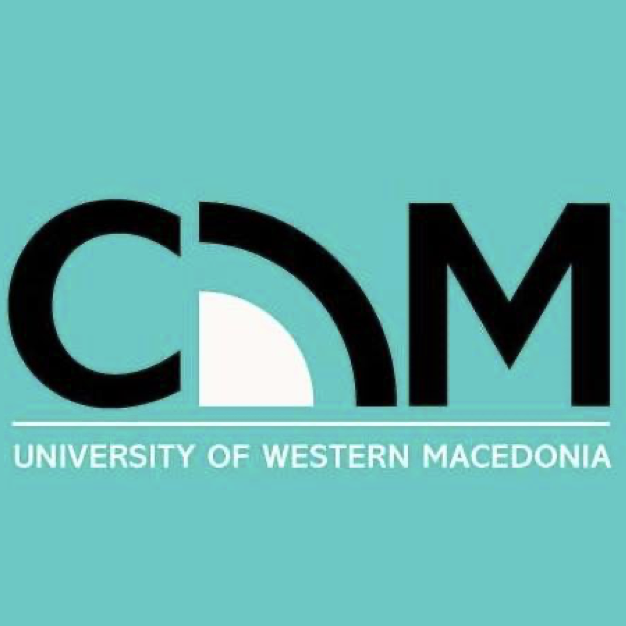 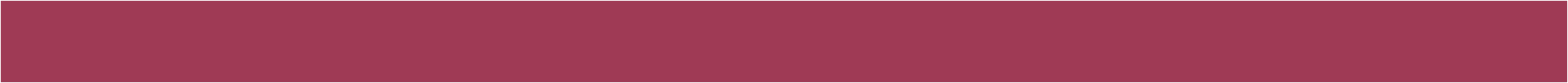 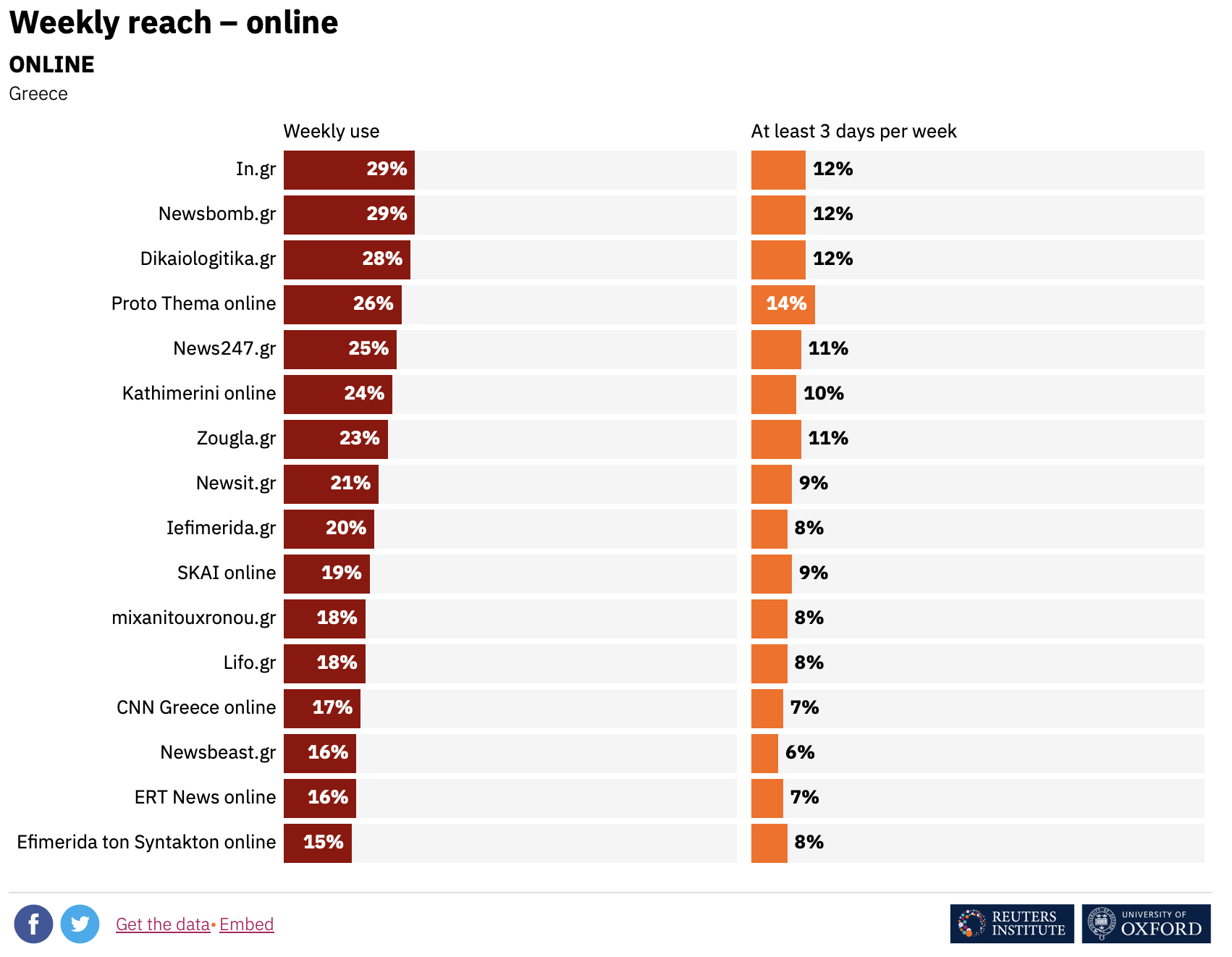 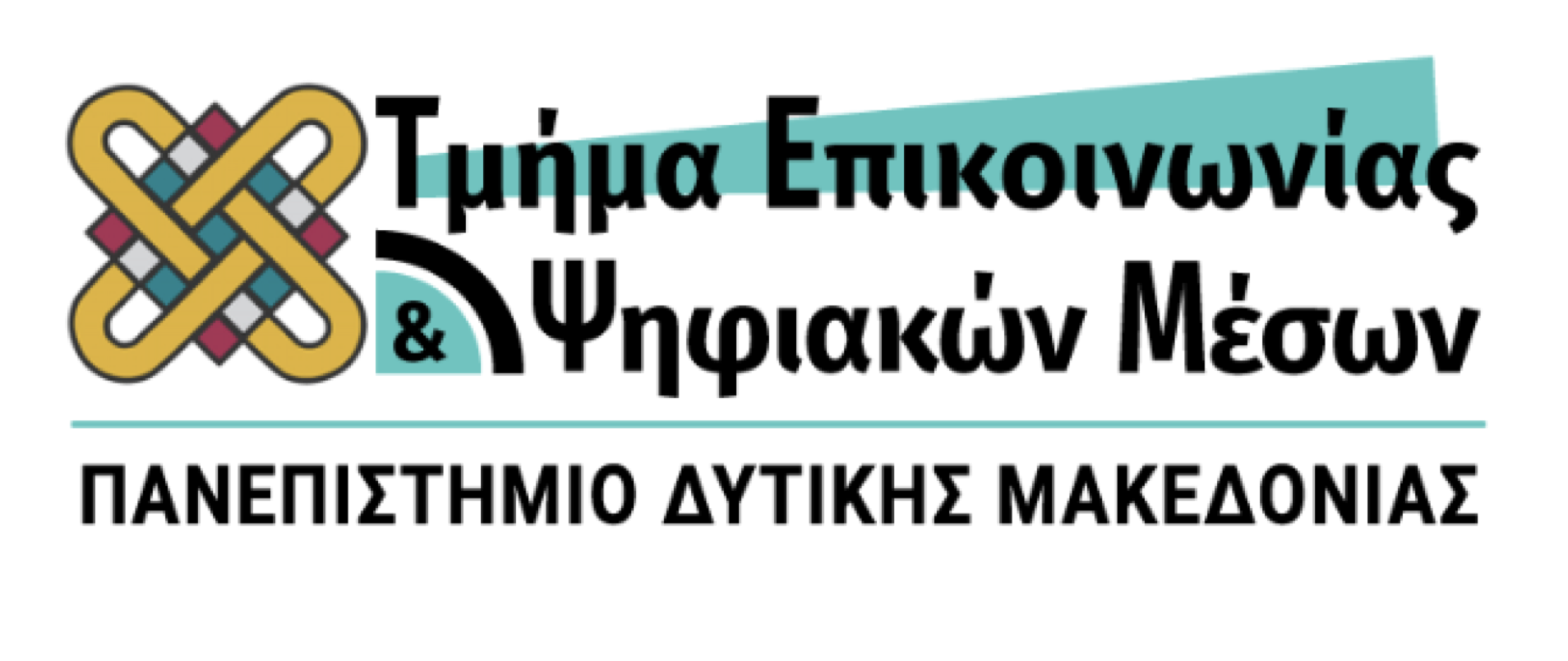 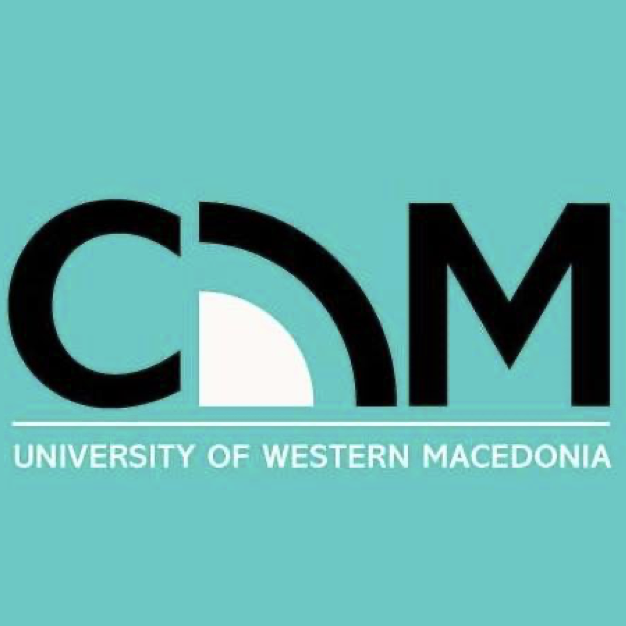 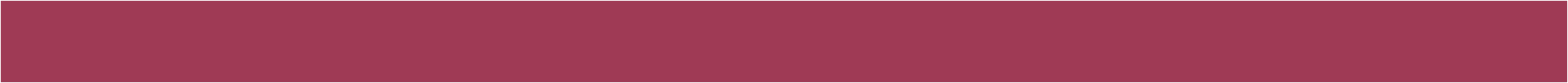 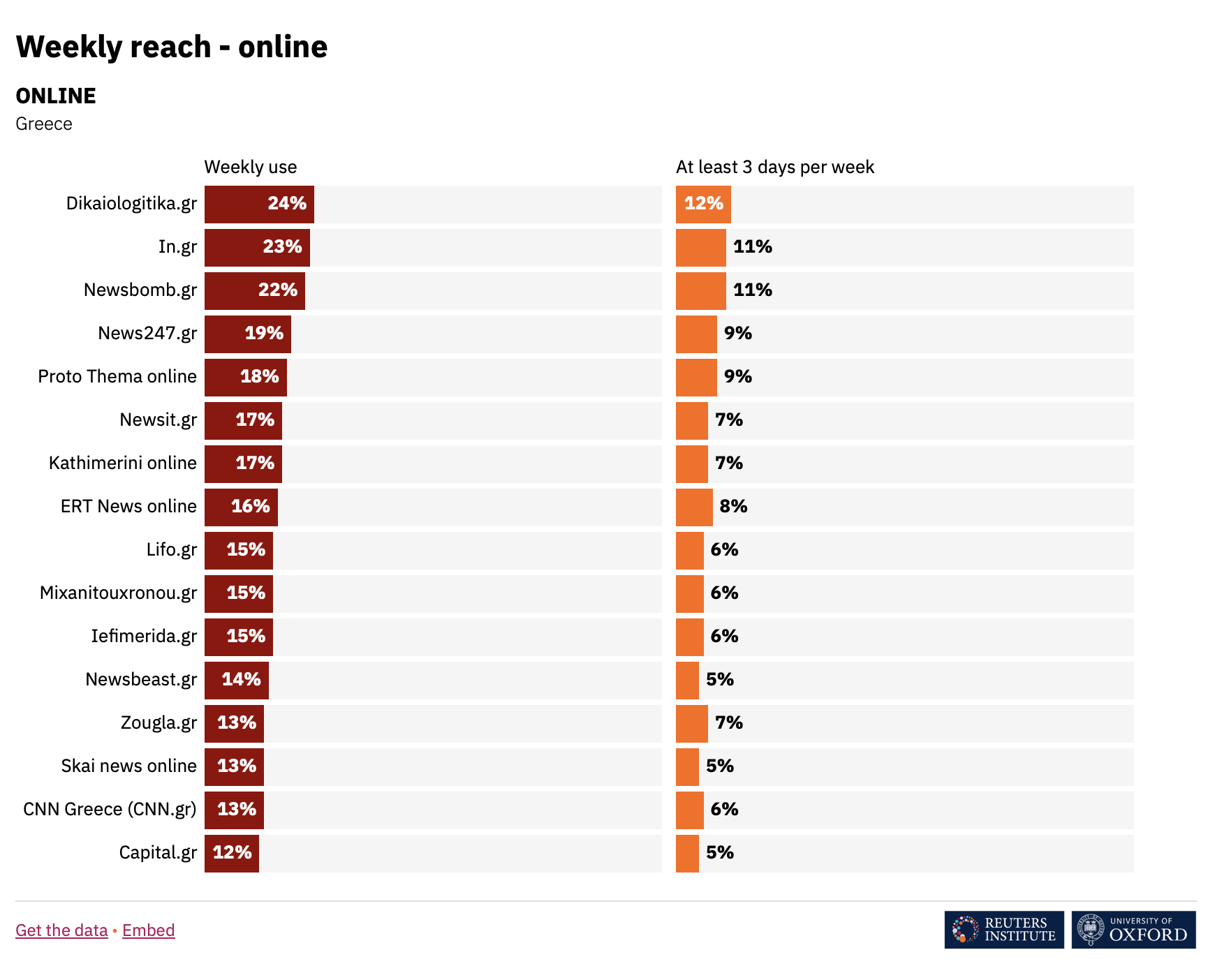 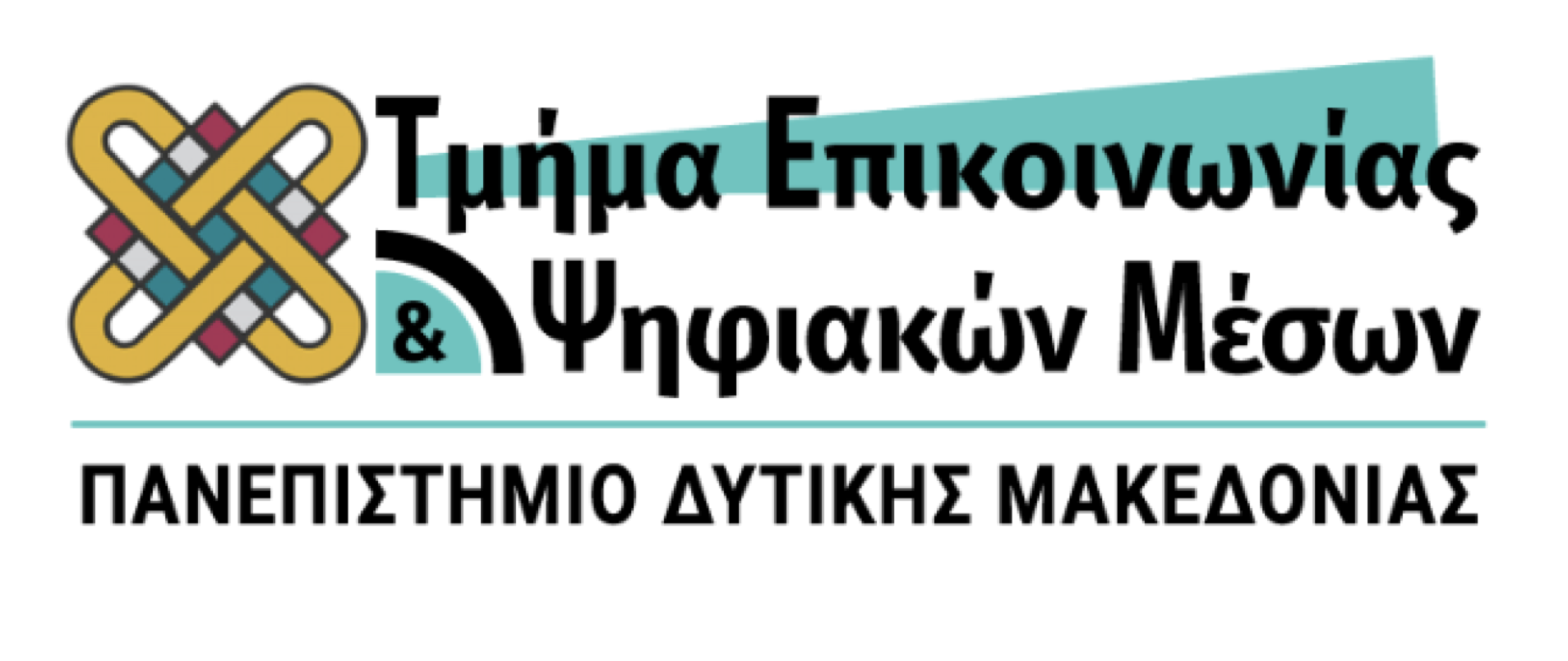 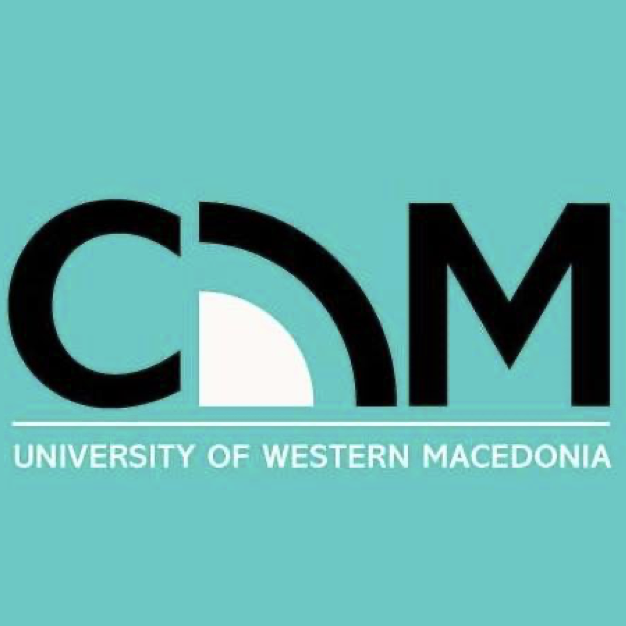 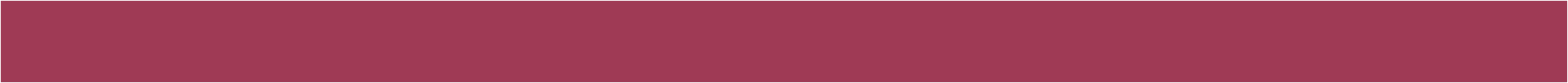 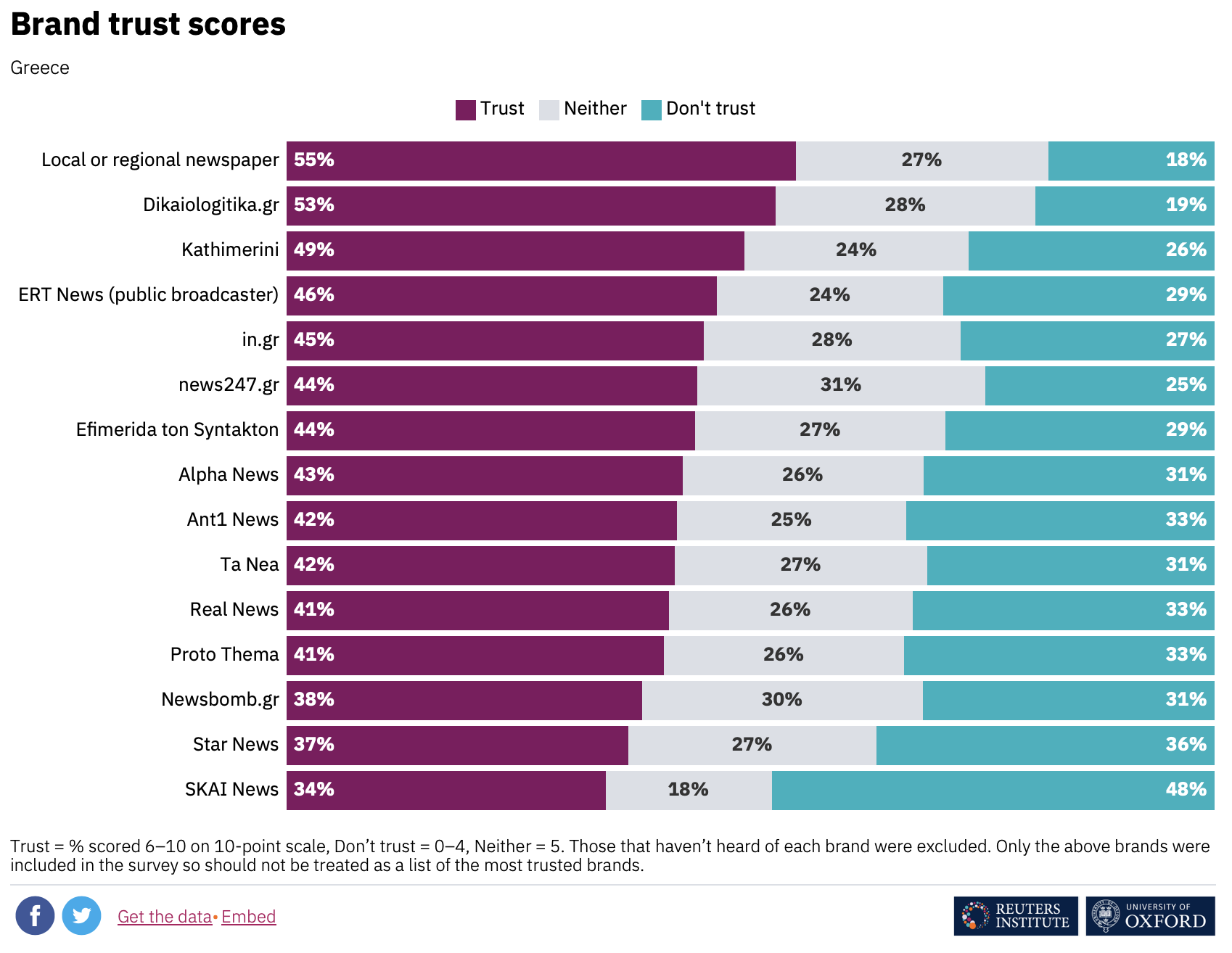 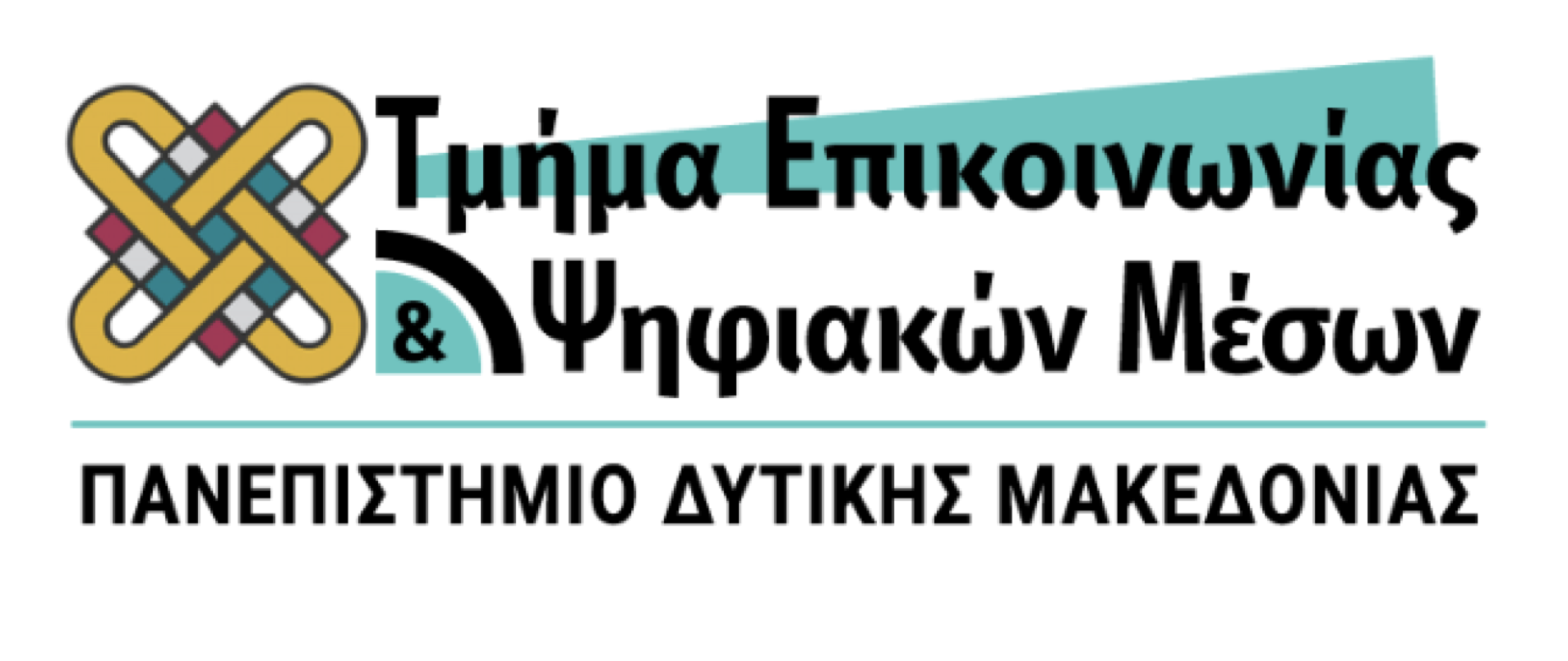 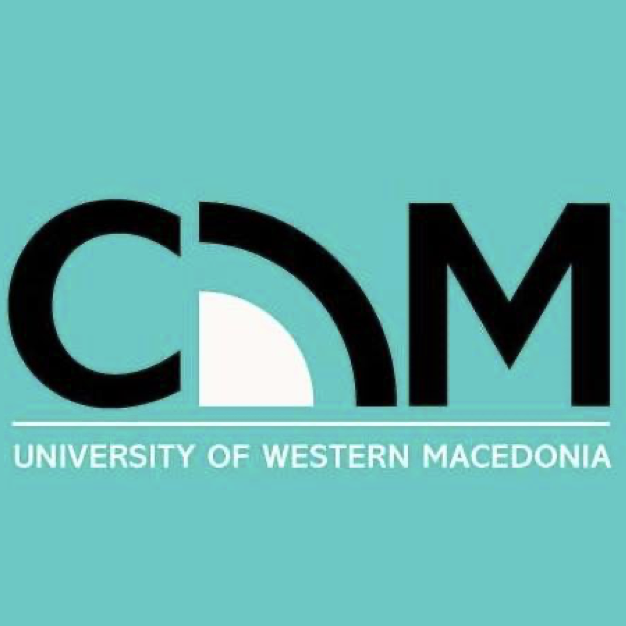 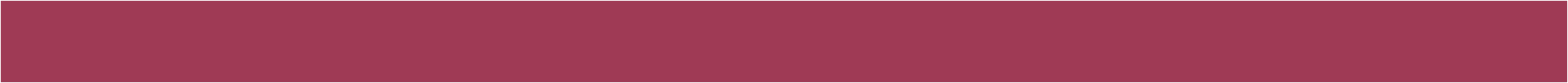 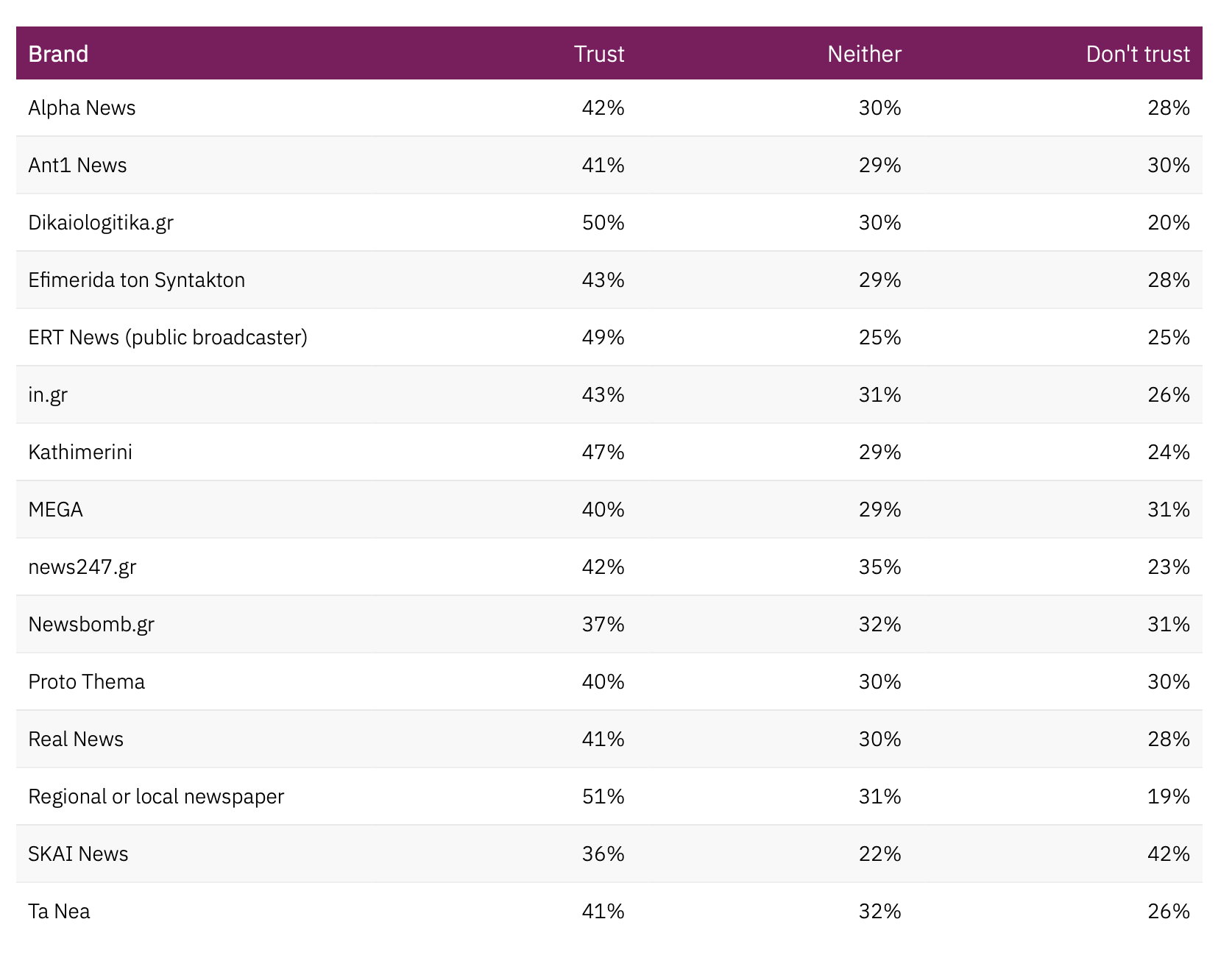 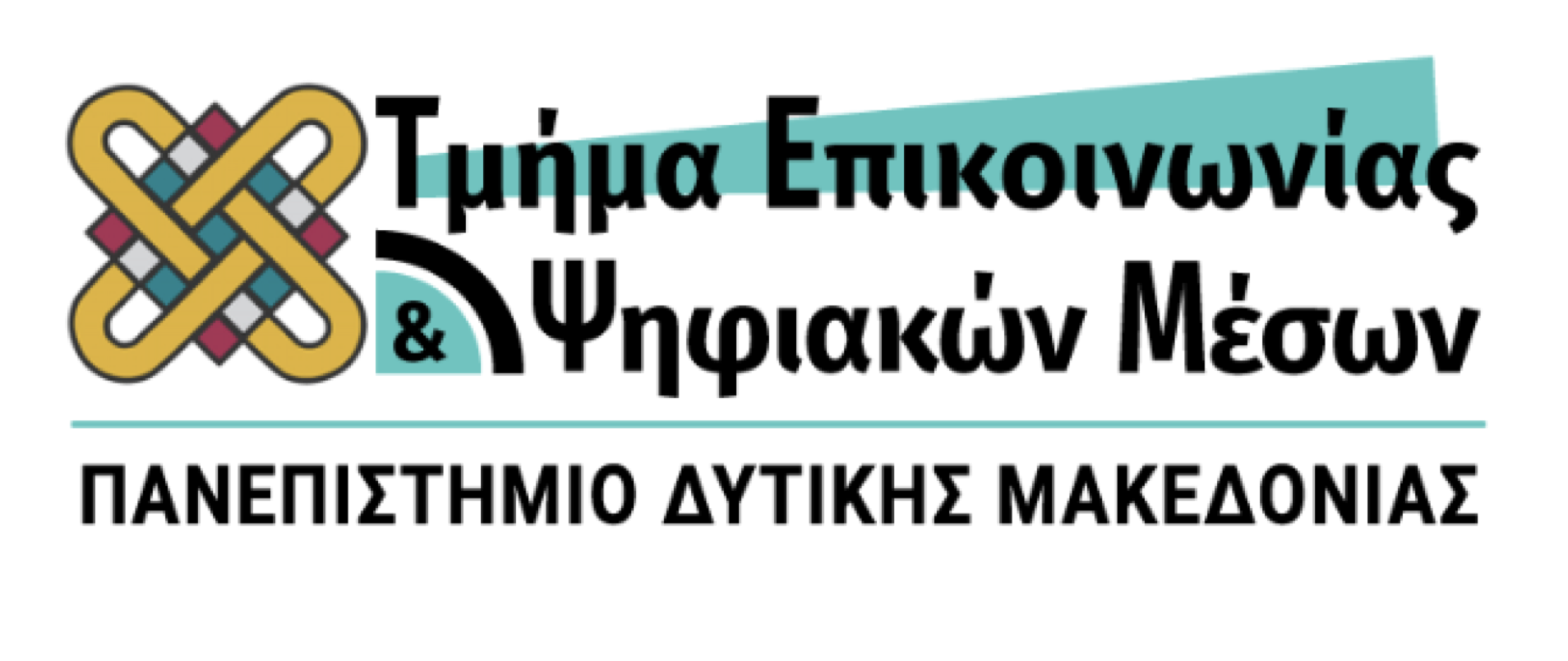 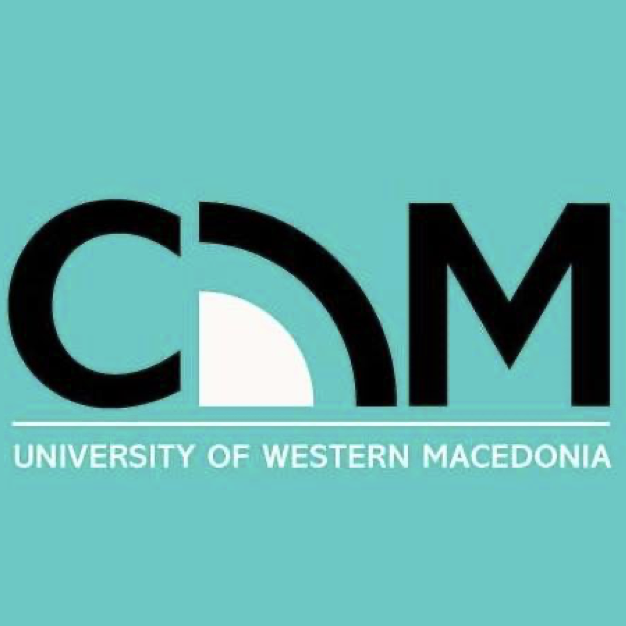 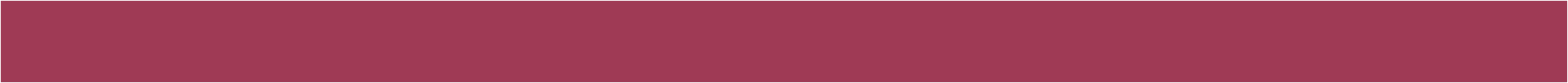 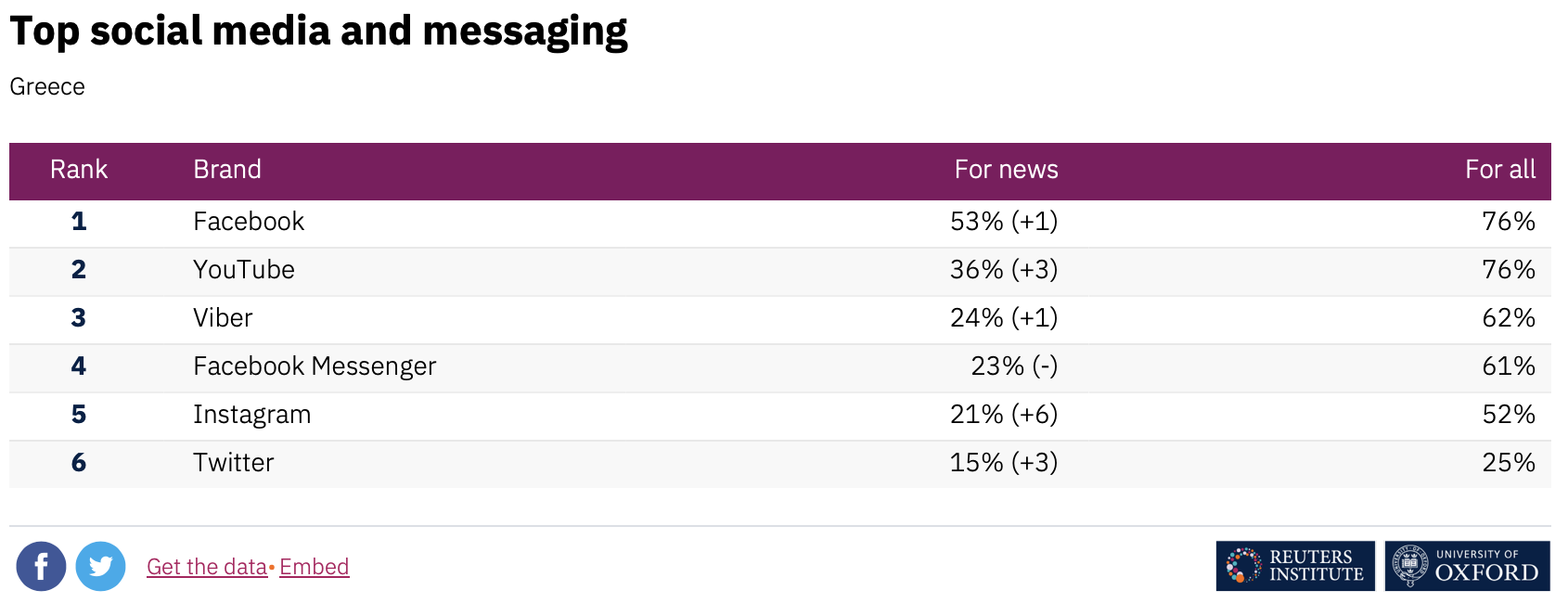 Πηγή: https://reutersinstitute.politics.ox.ac.uk/sites/default/files/2022-06/Digital_News-Report_2022.pdf
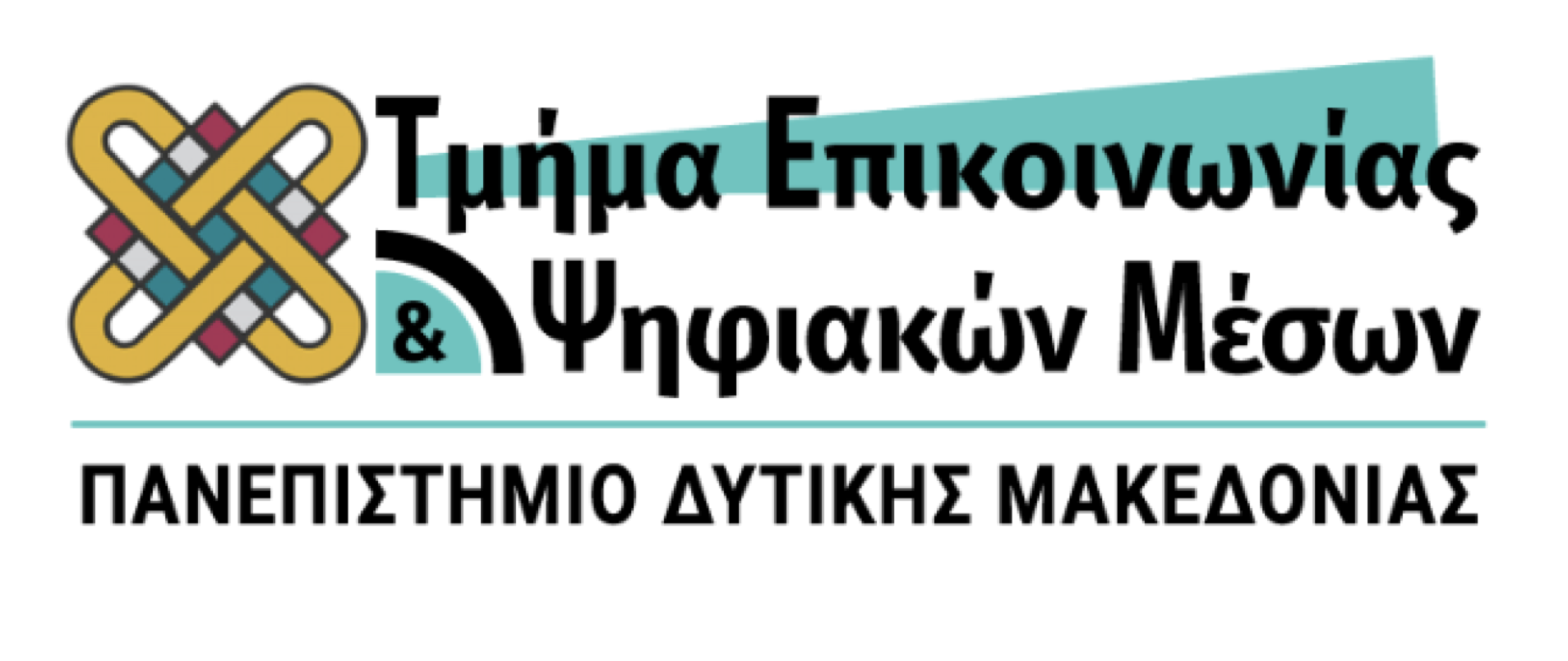 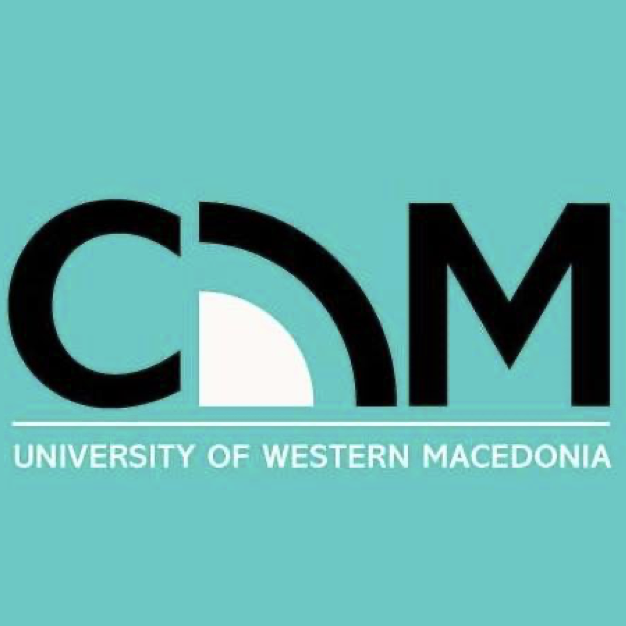 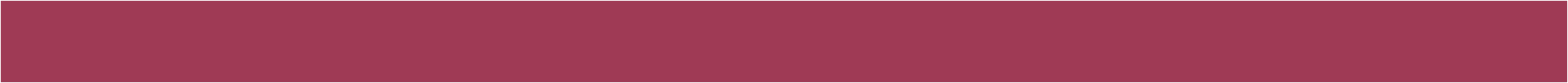 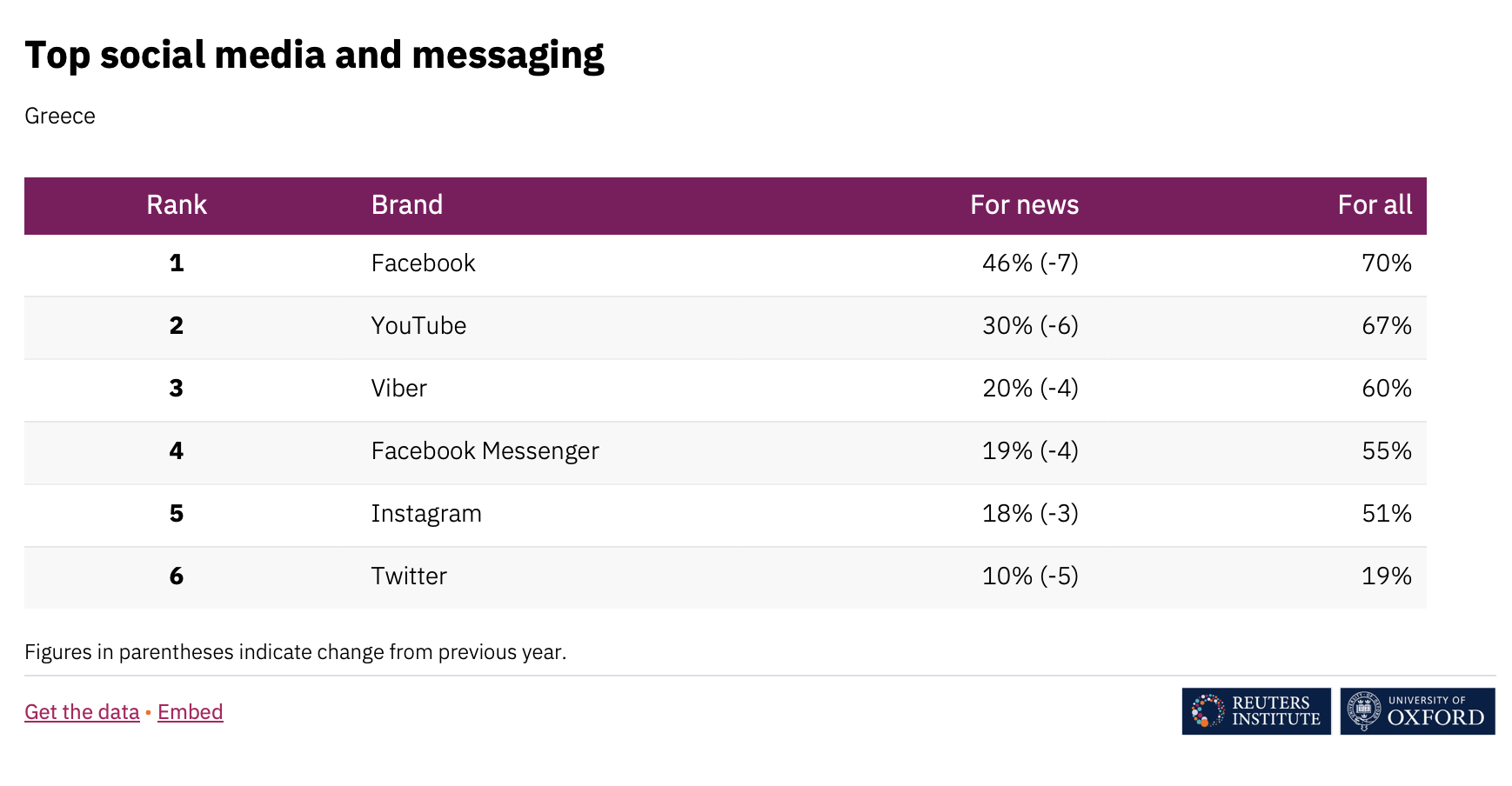 Πηγή: https://reutersinstitute.politics.ox.ac.uk/sites/default/files/2023-06/Digital_News_Report_2023.pdf
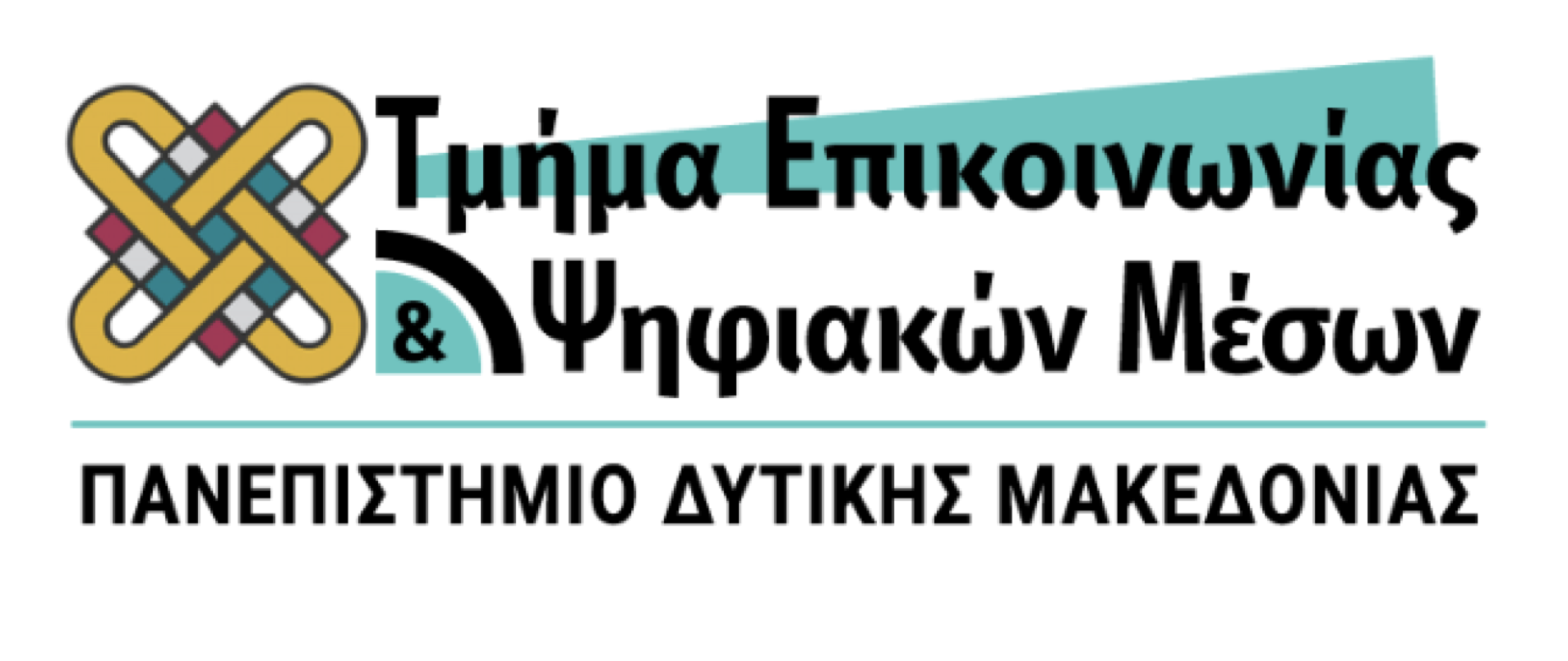 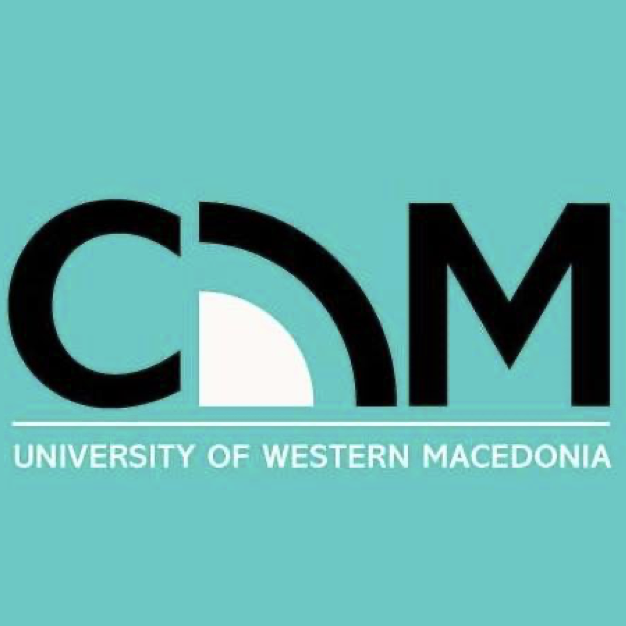 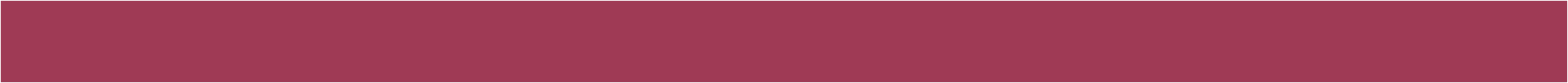 ΔΙΑΔΙΚΤΥΑΚΑ ΜΕΣΑ ΚΑΙ TRAFFIC
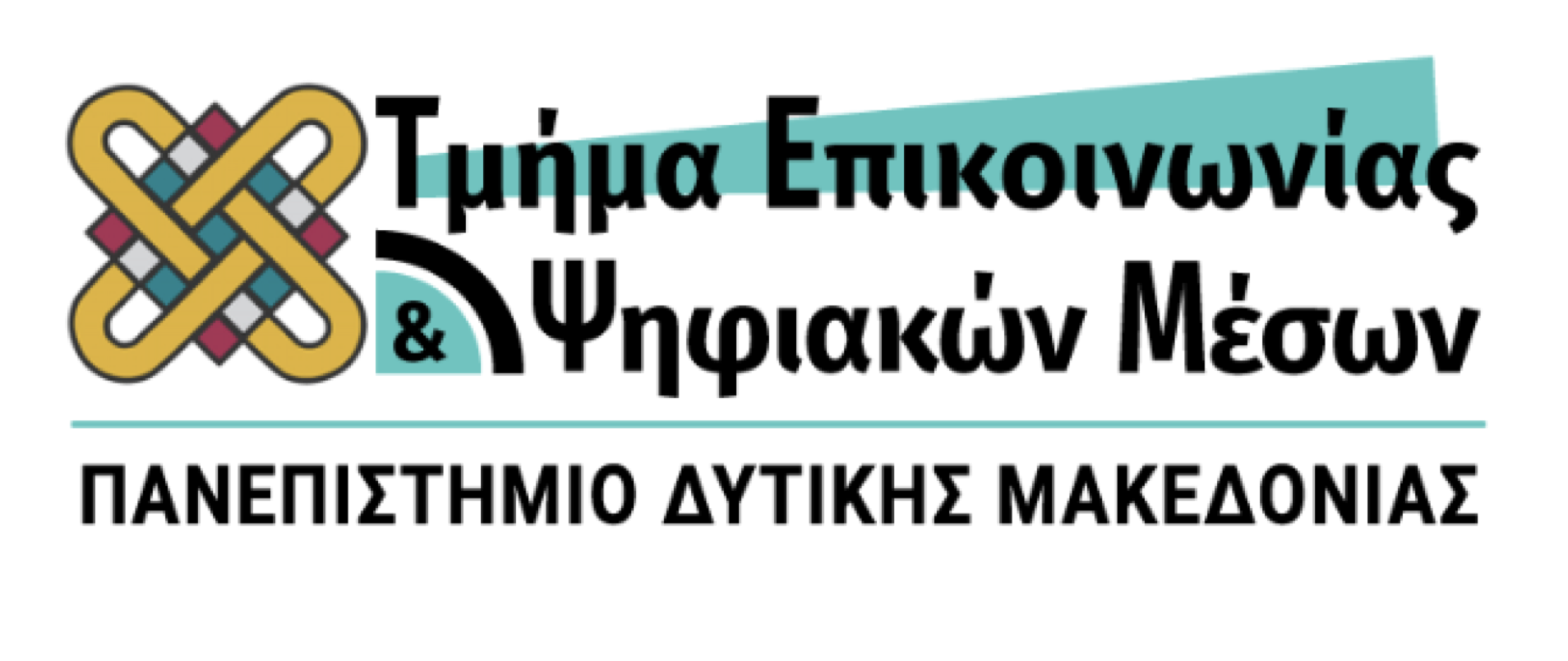 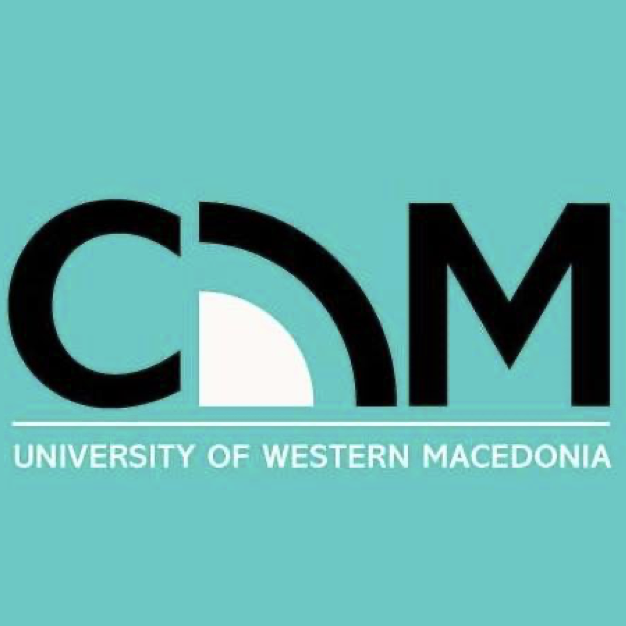 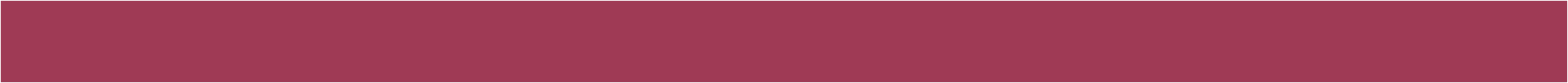 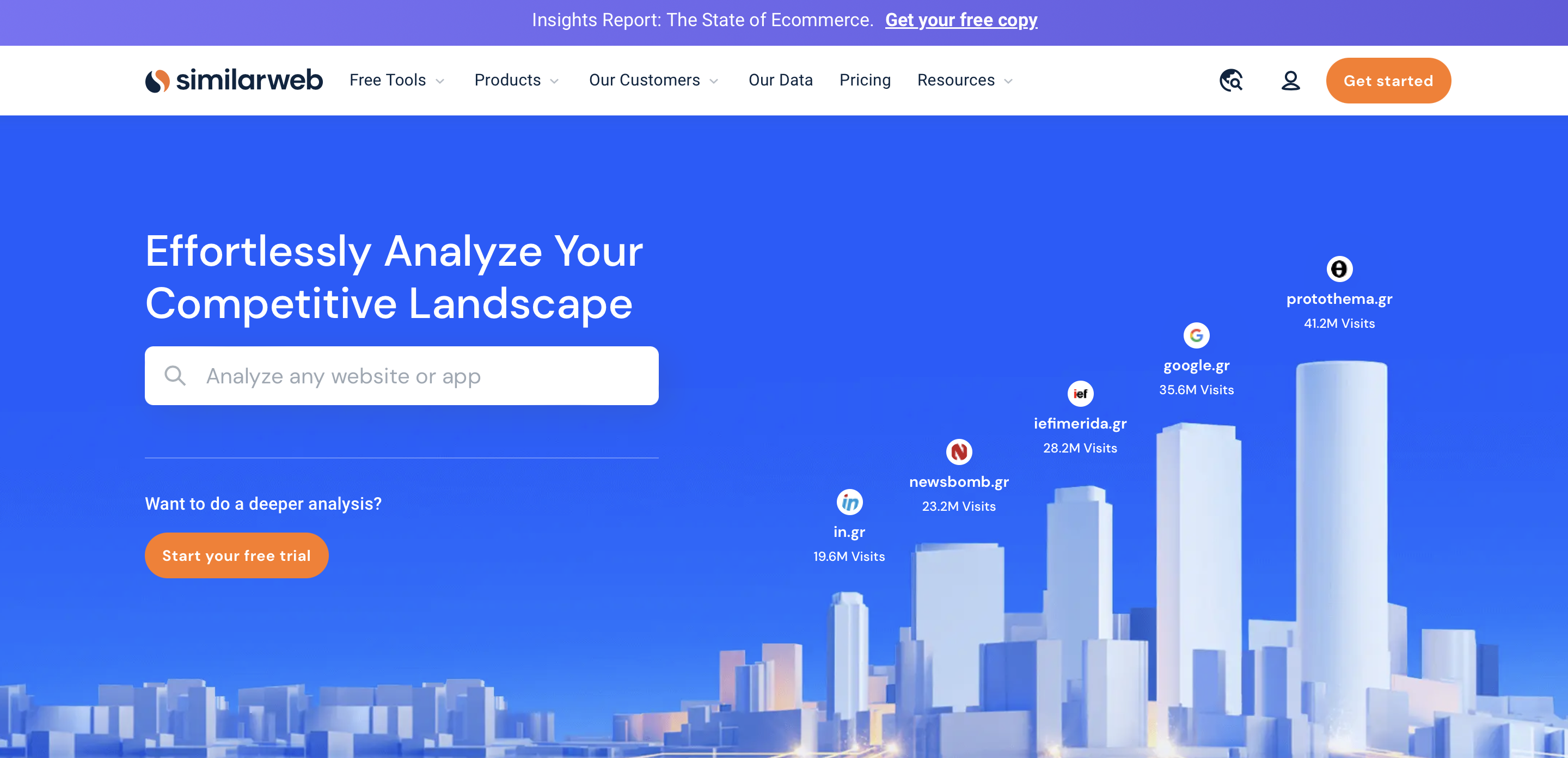 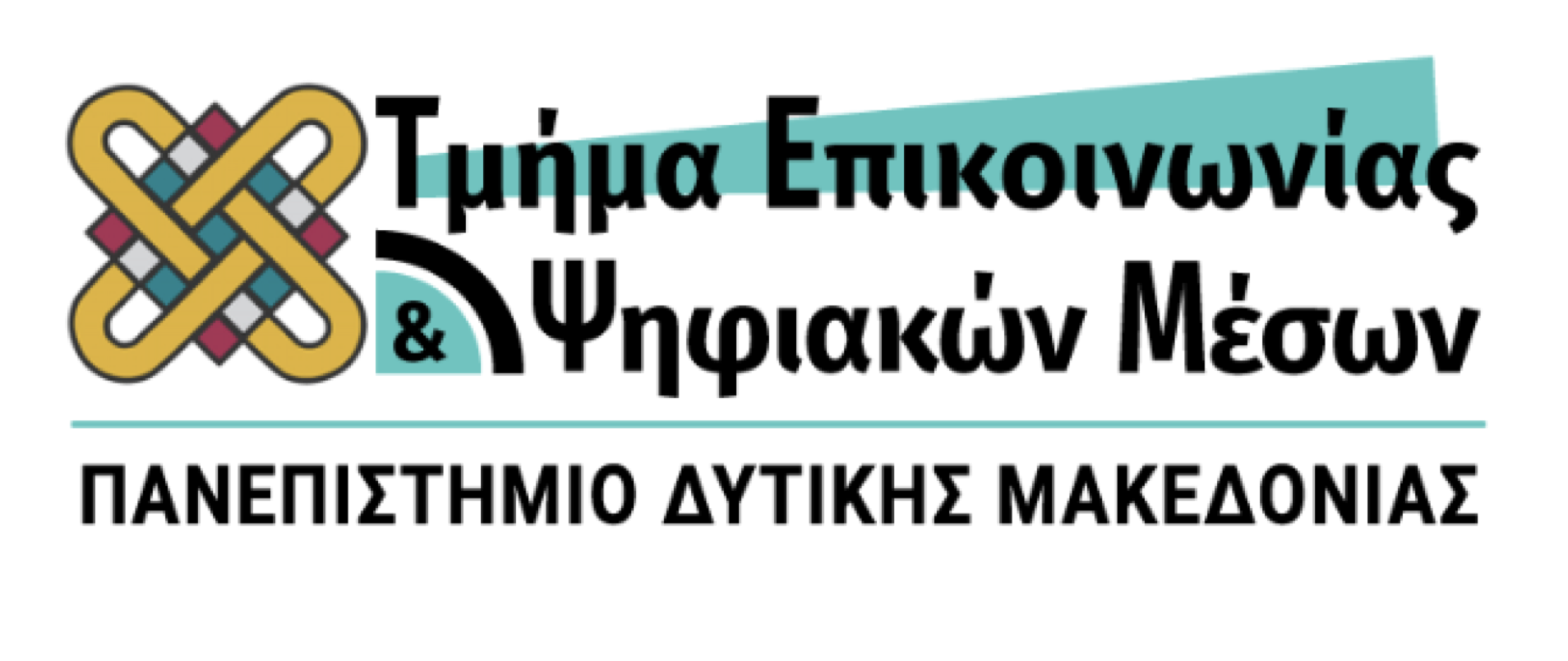 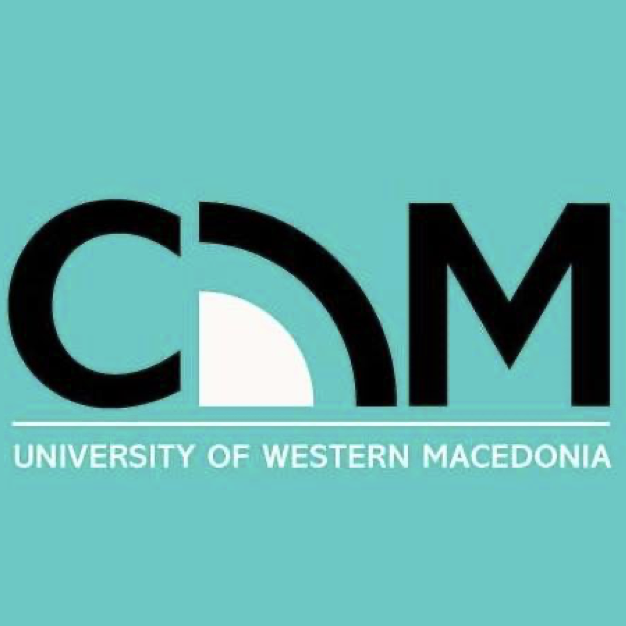 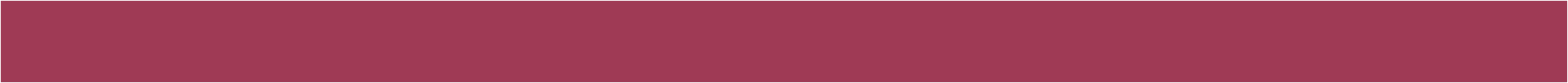 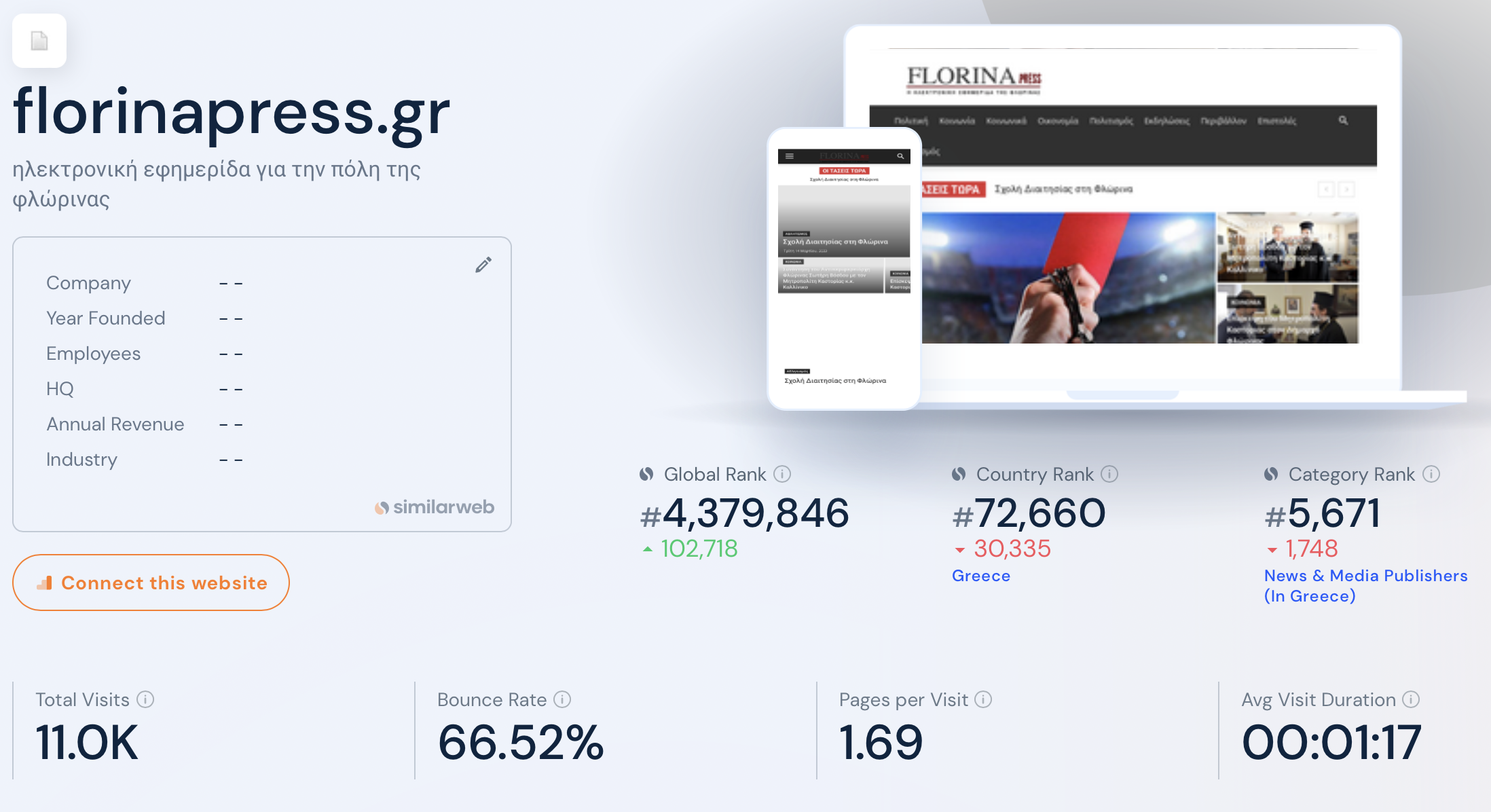 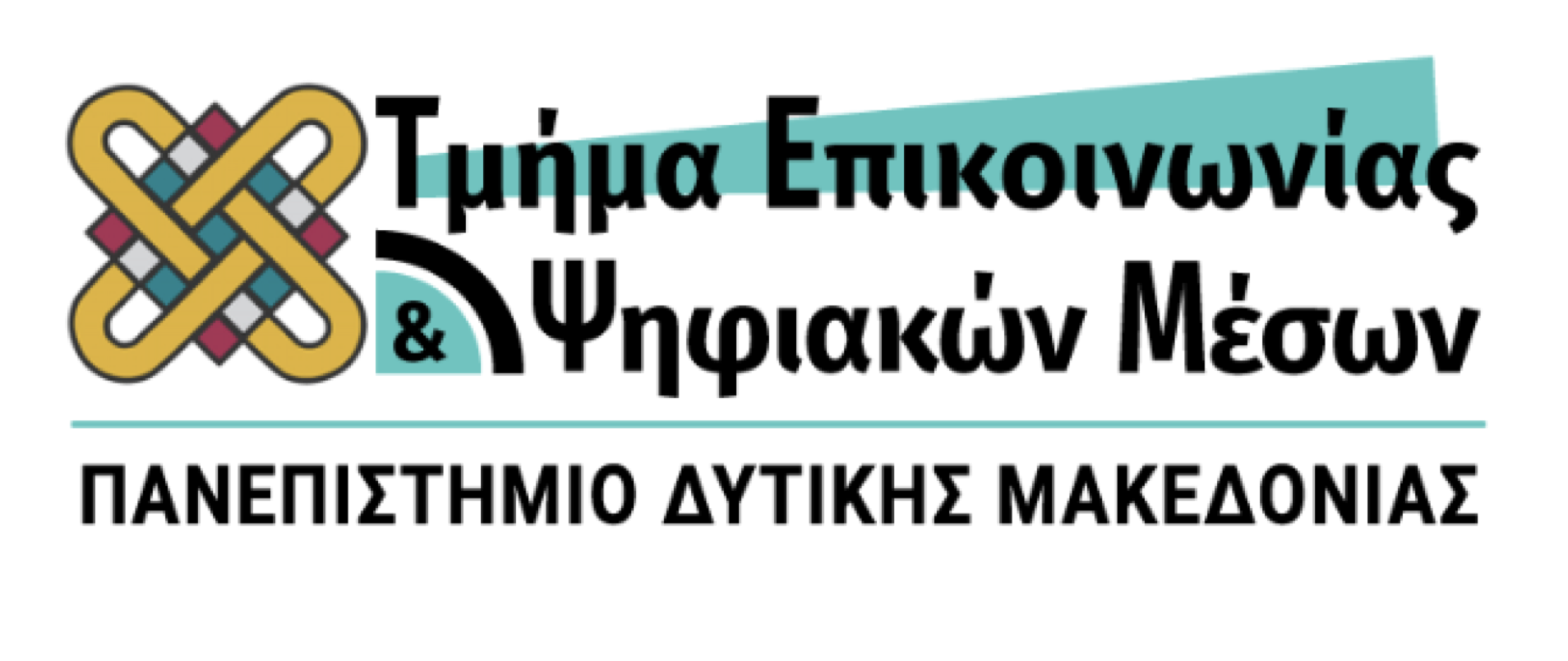 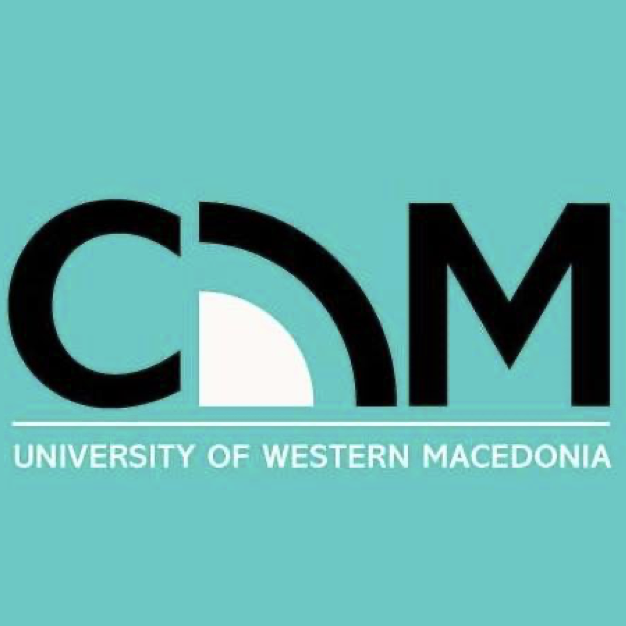 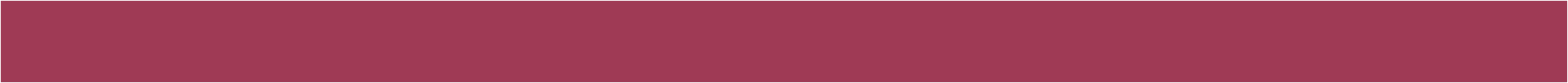 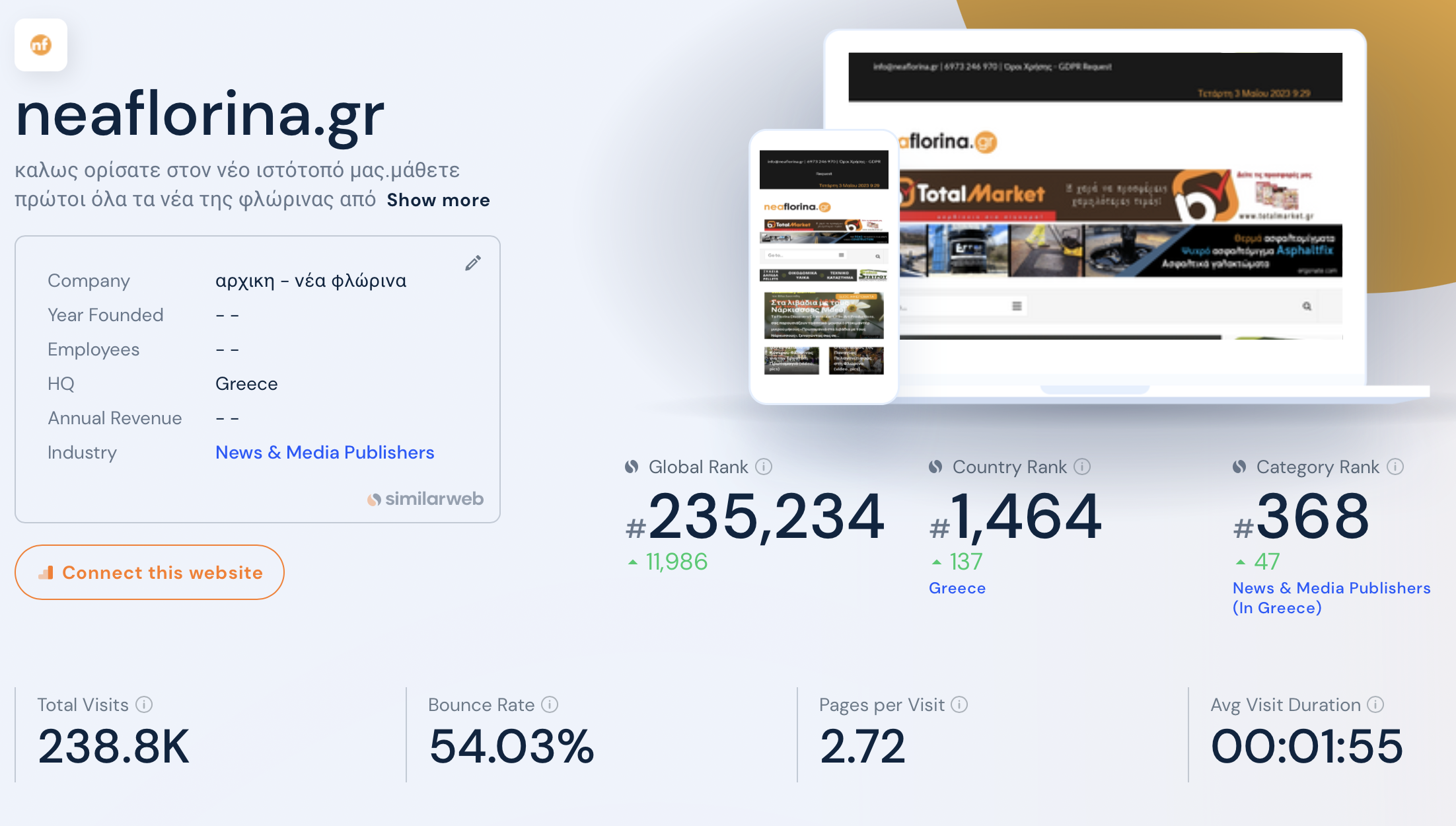 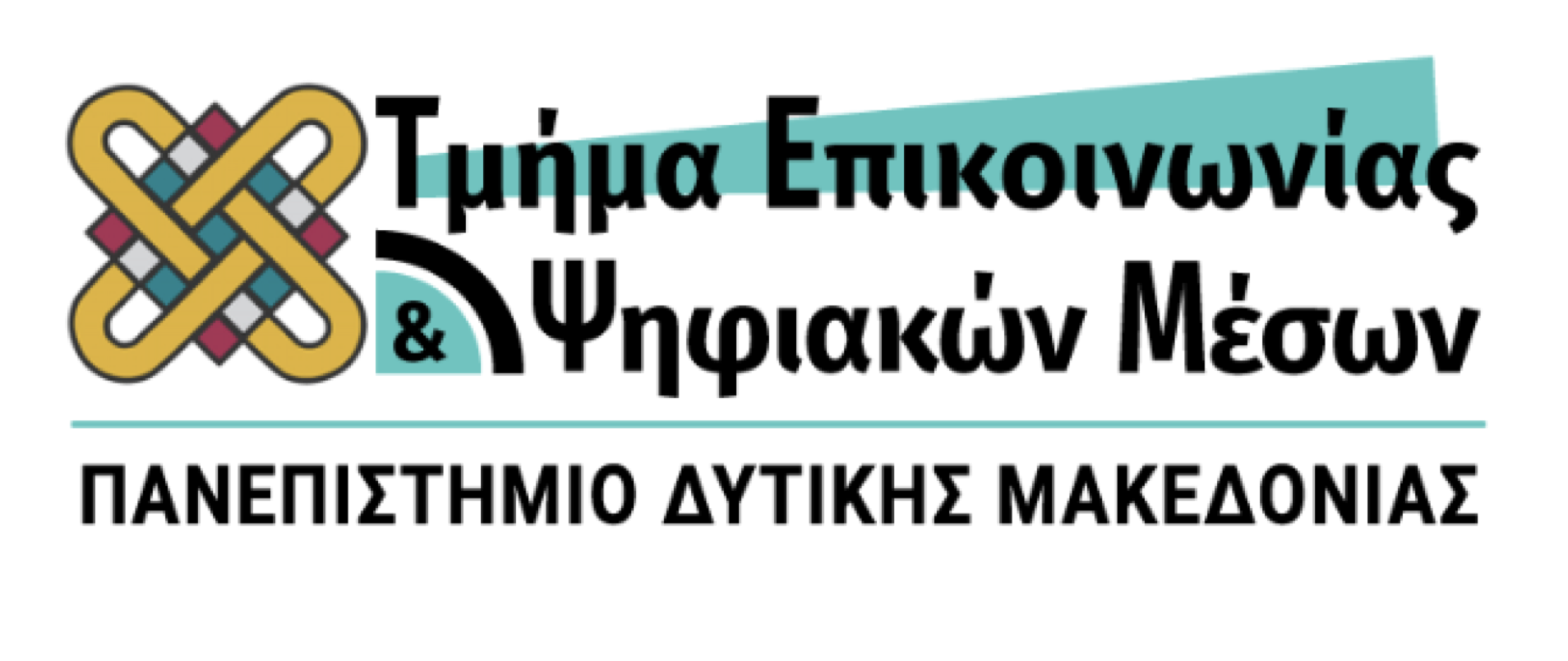 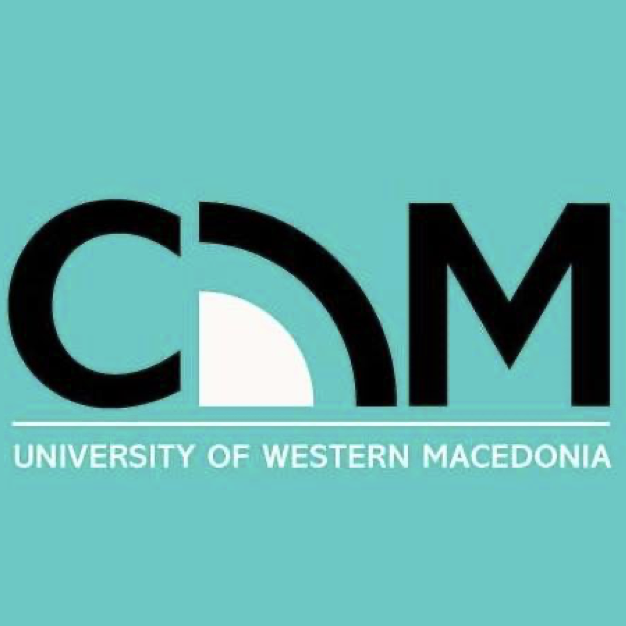 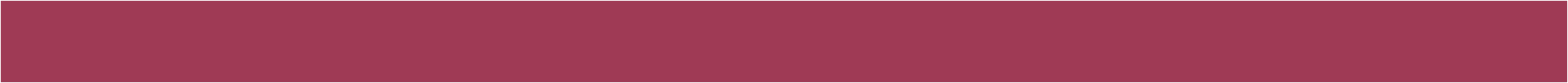 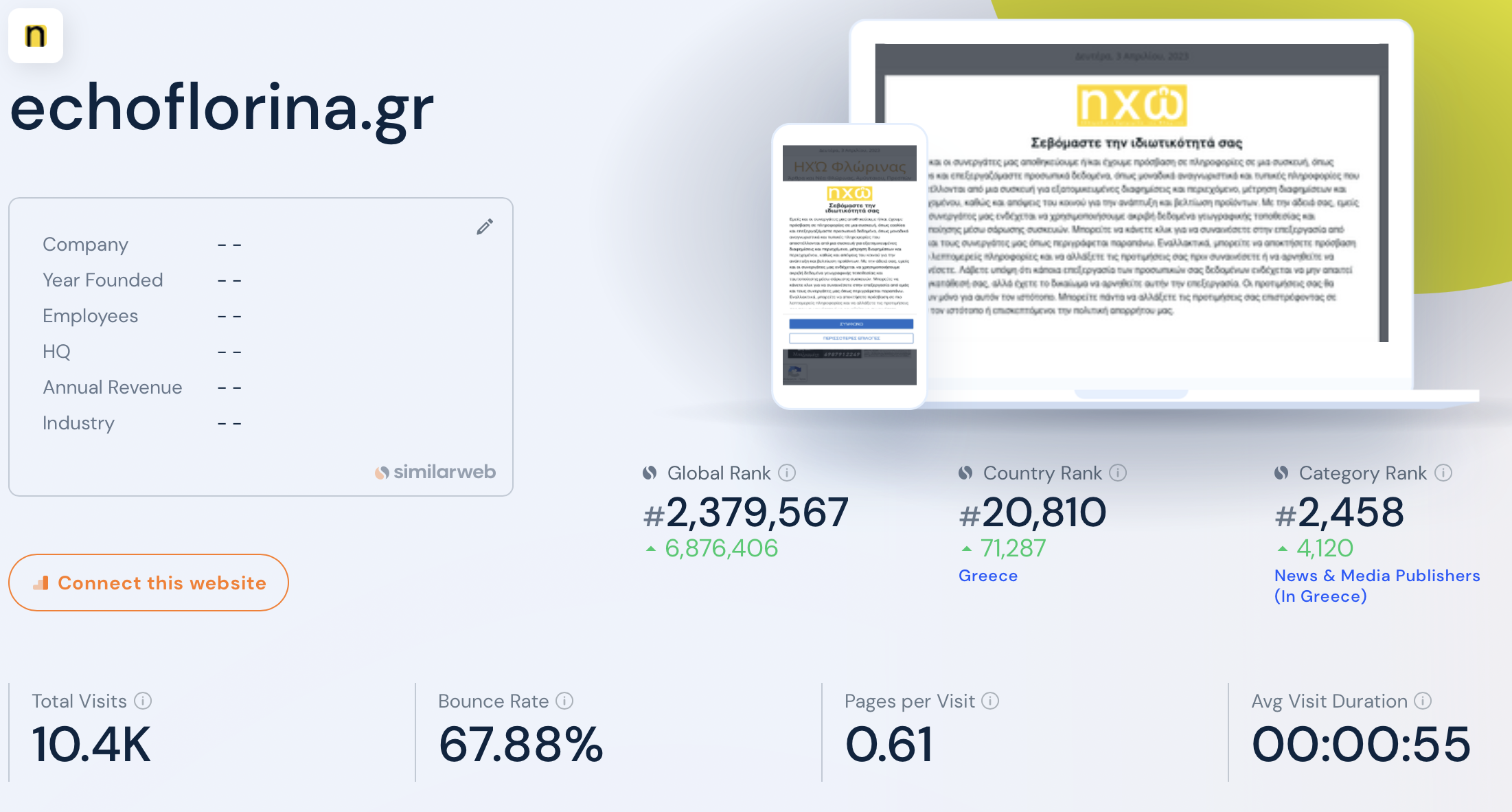 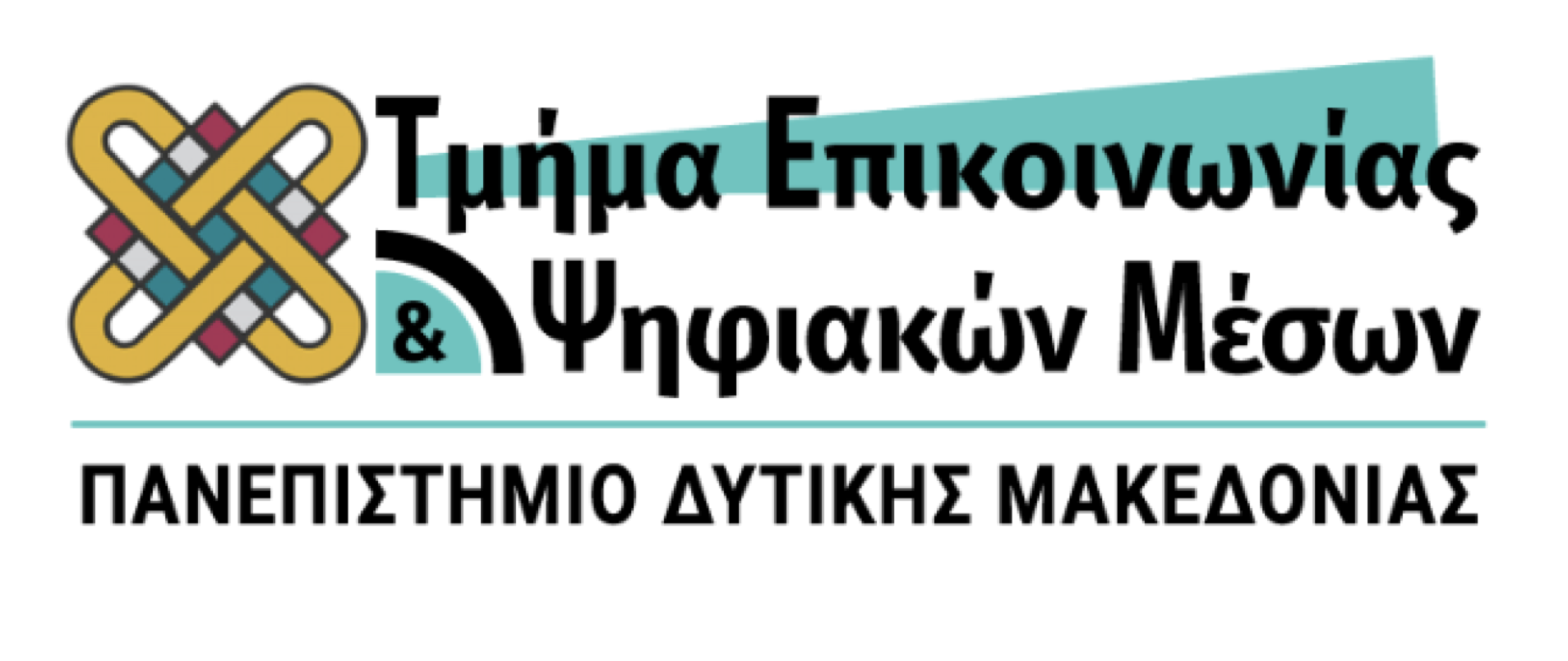 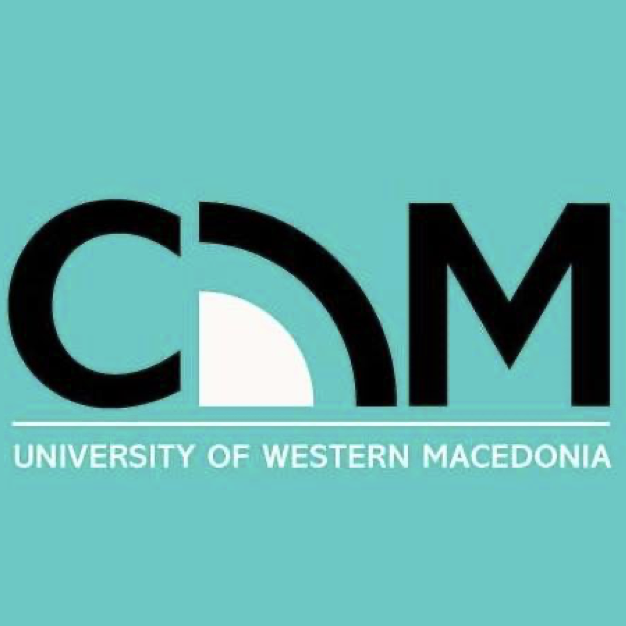 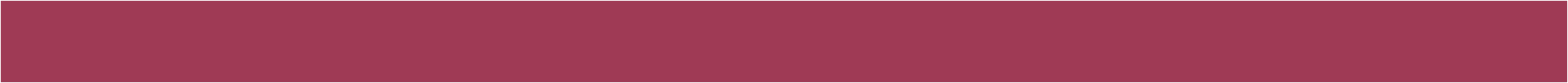 ΑΝΤΑΓΩΝΙΣΜΟΣ ΚΑΙ TRAFFIC
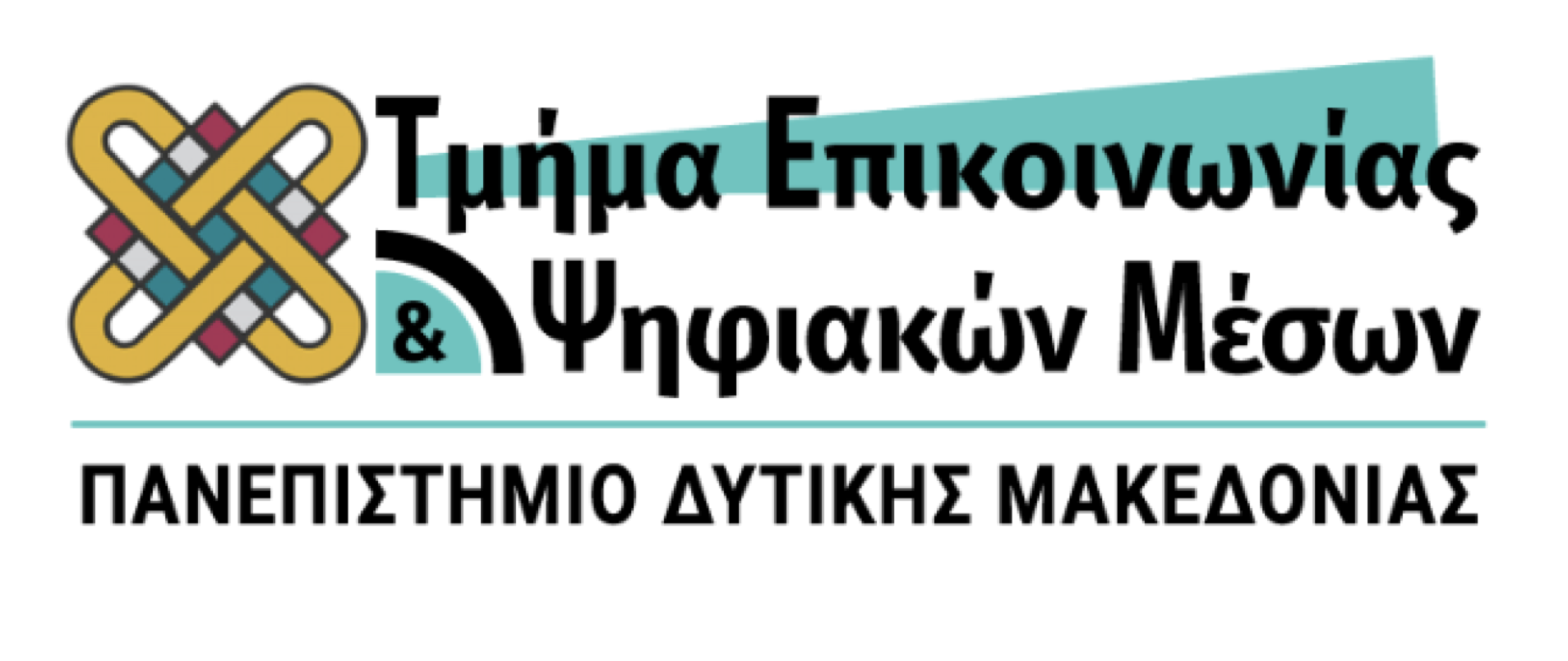 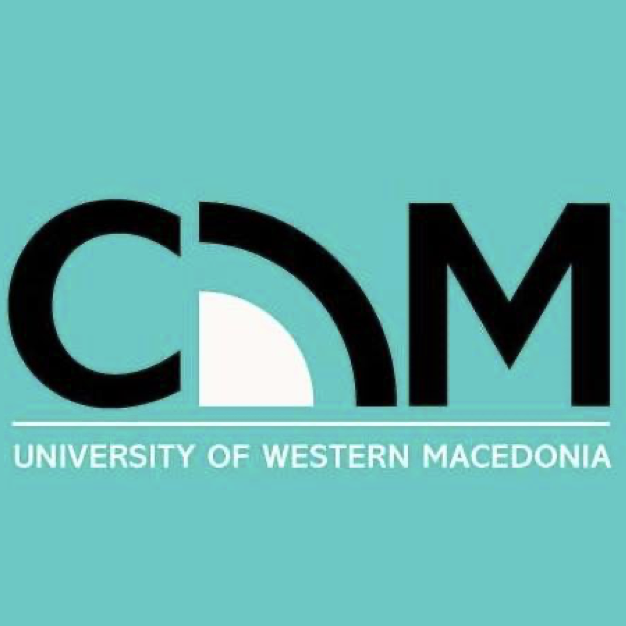 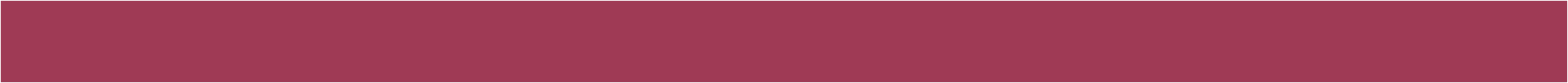 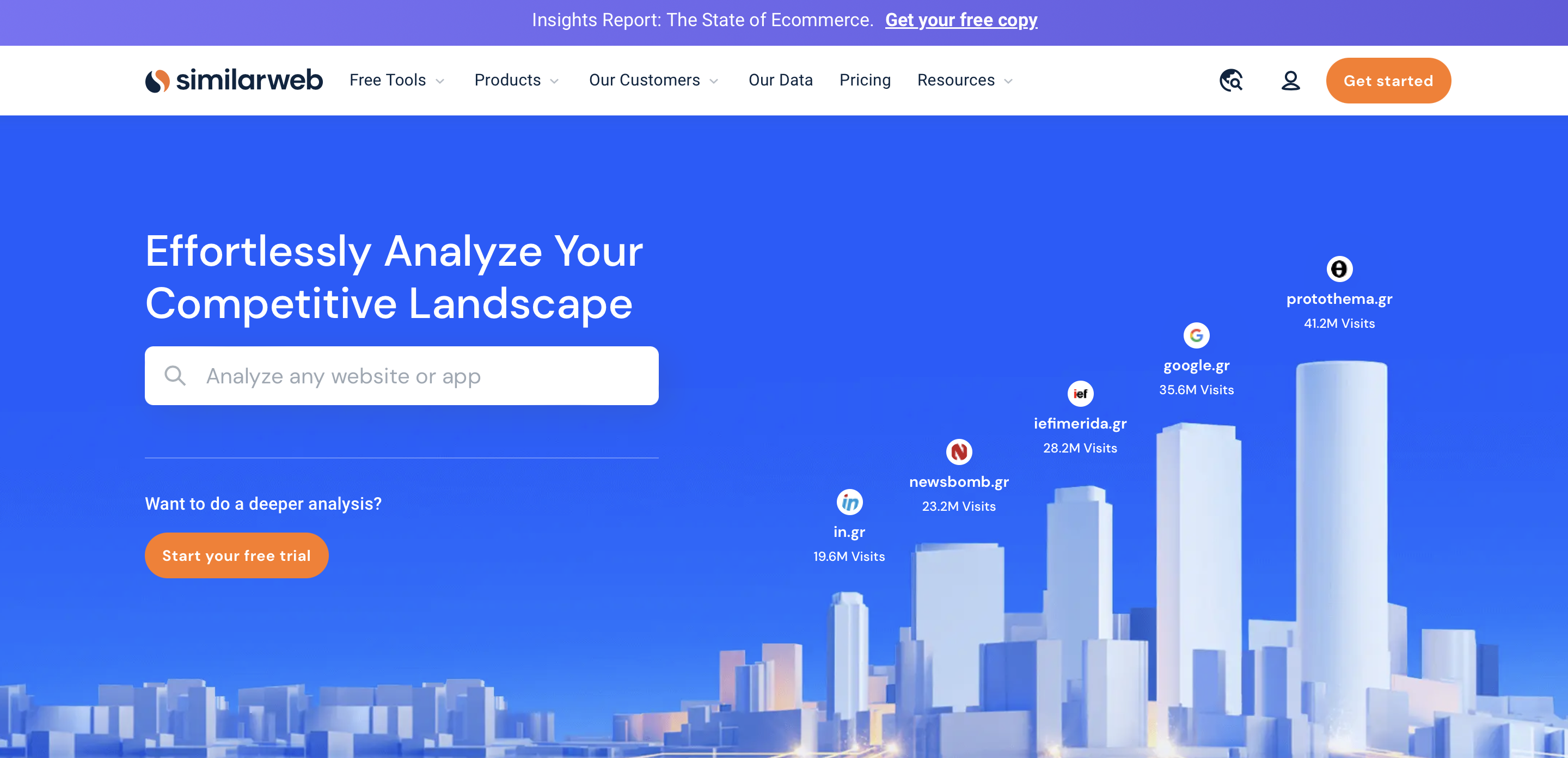 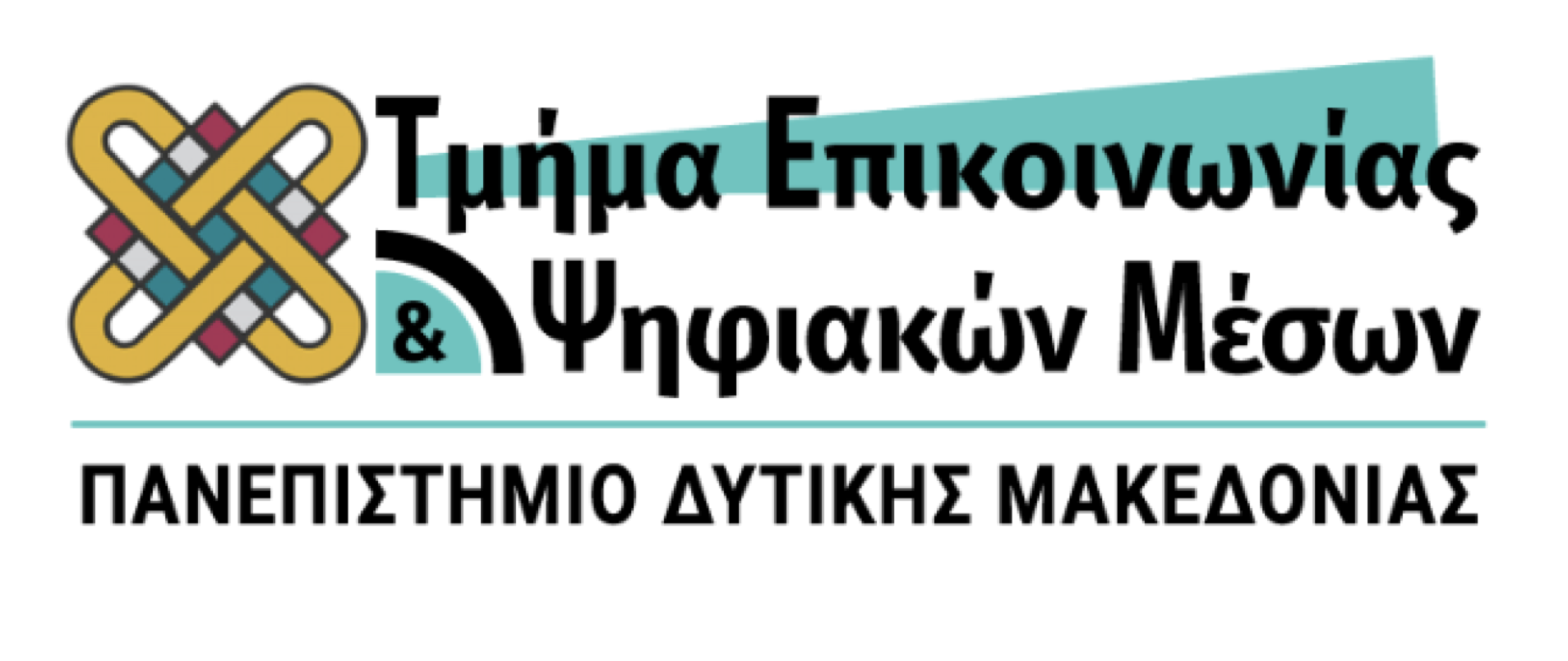 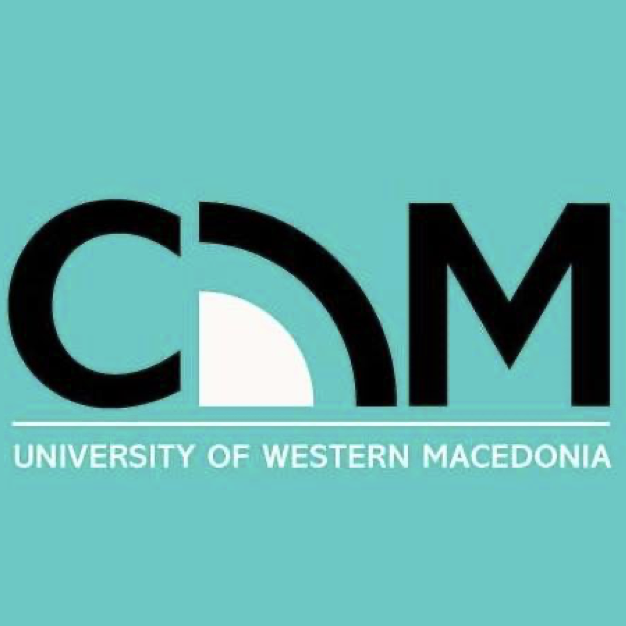 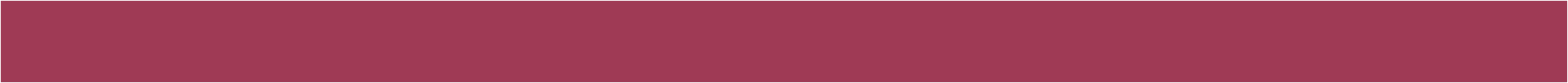 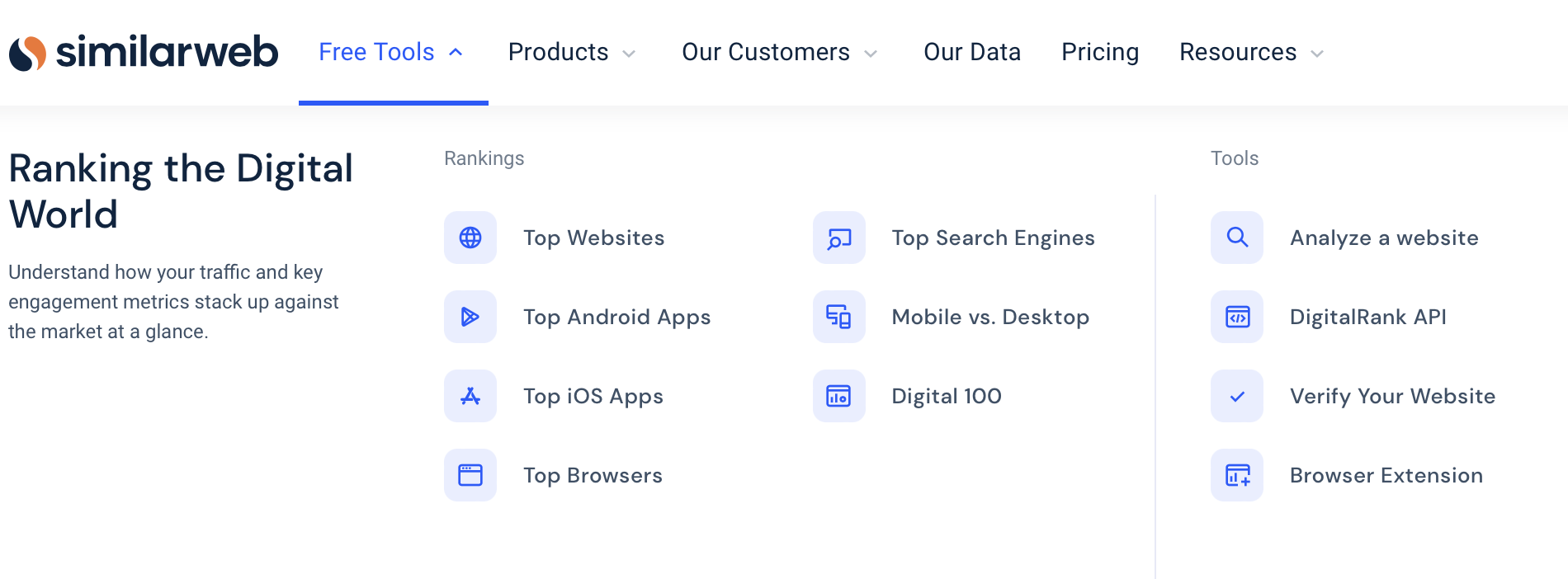 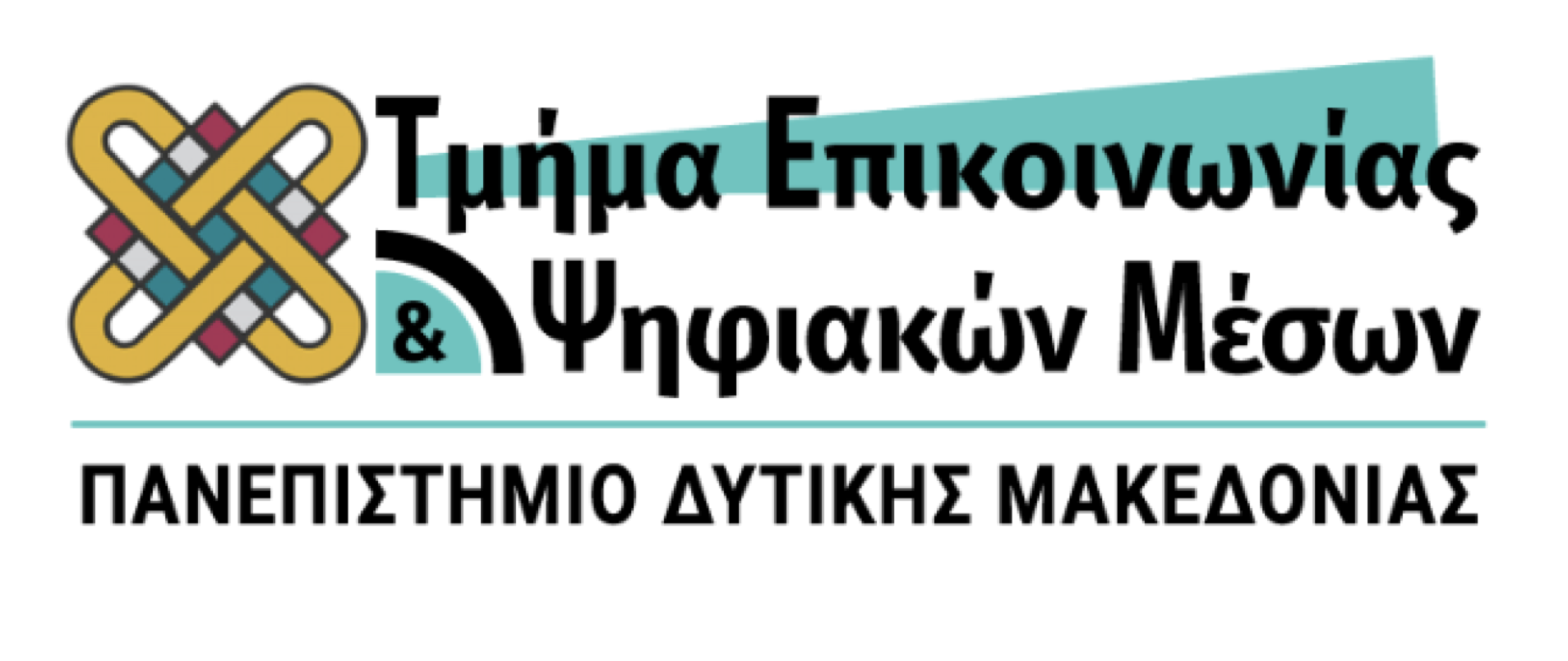 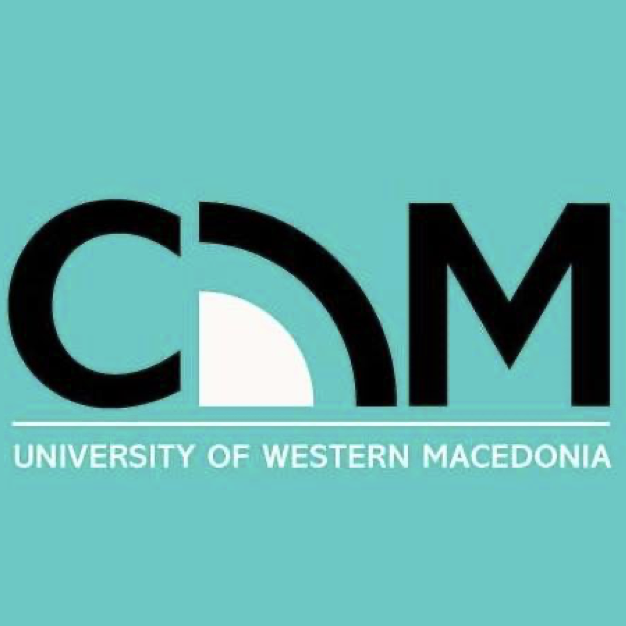 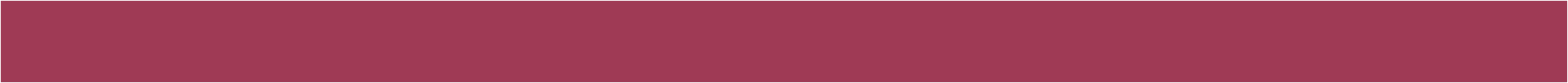 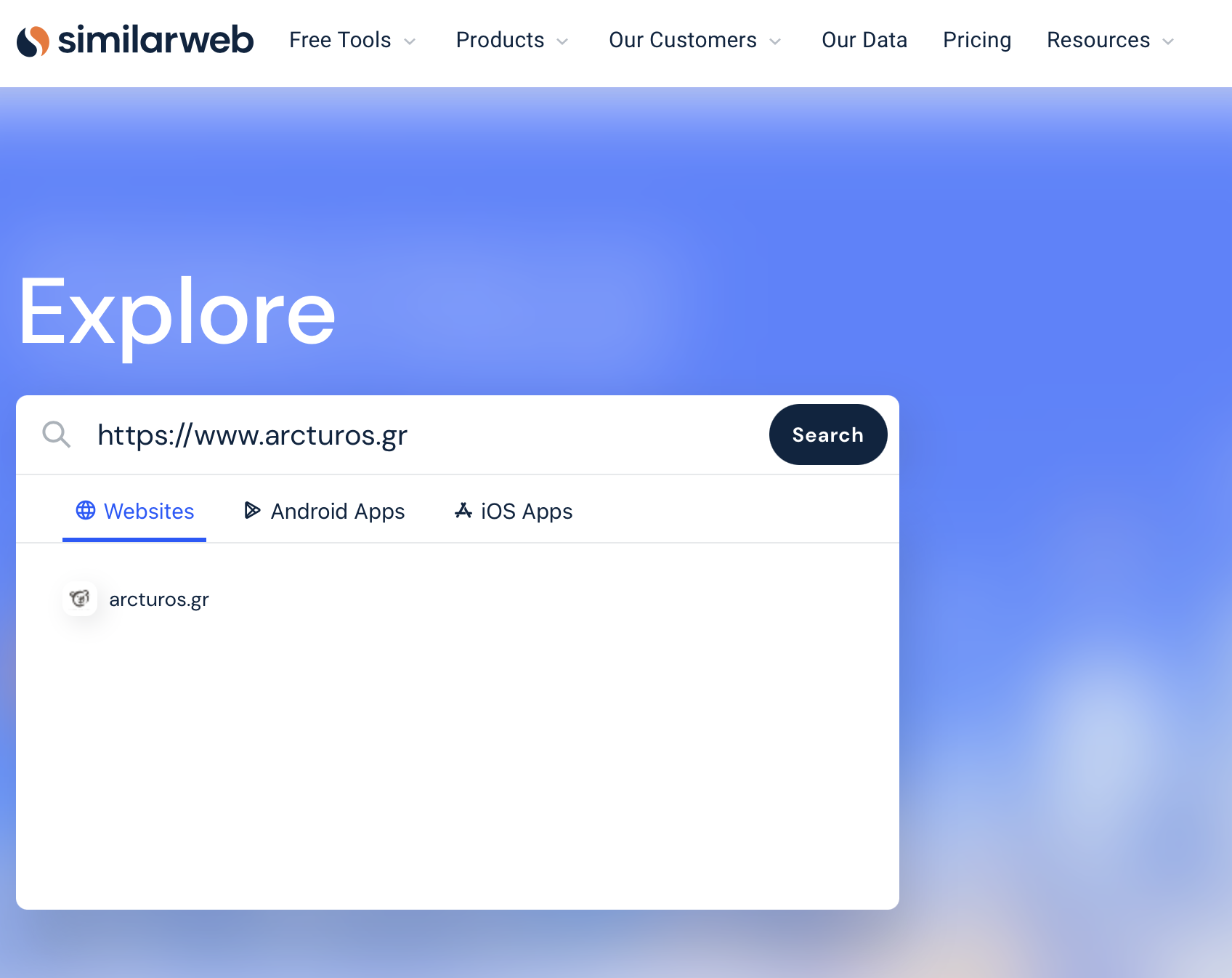 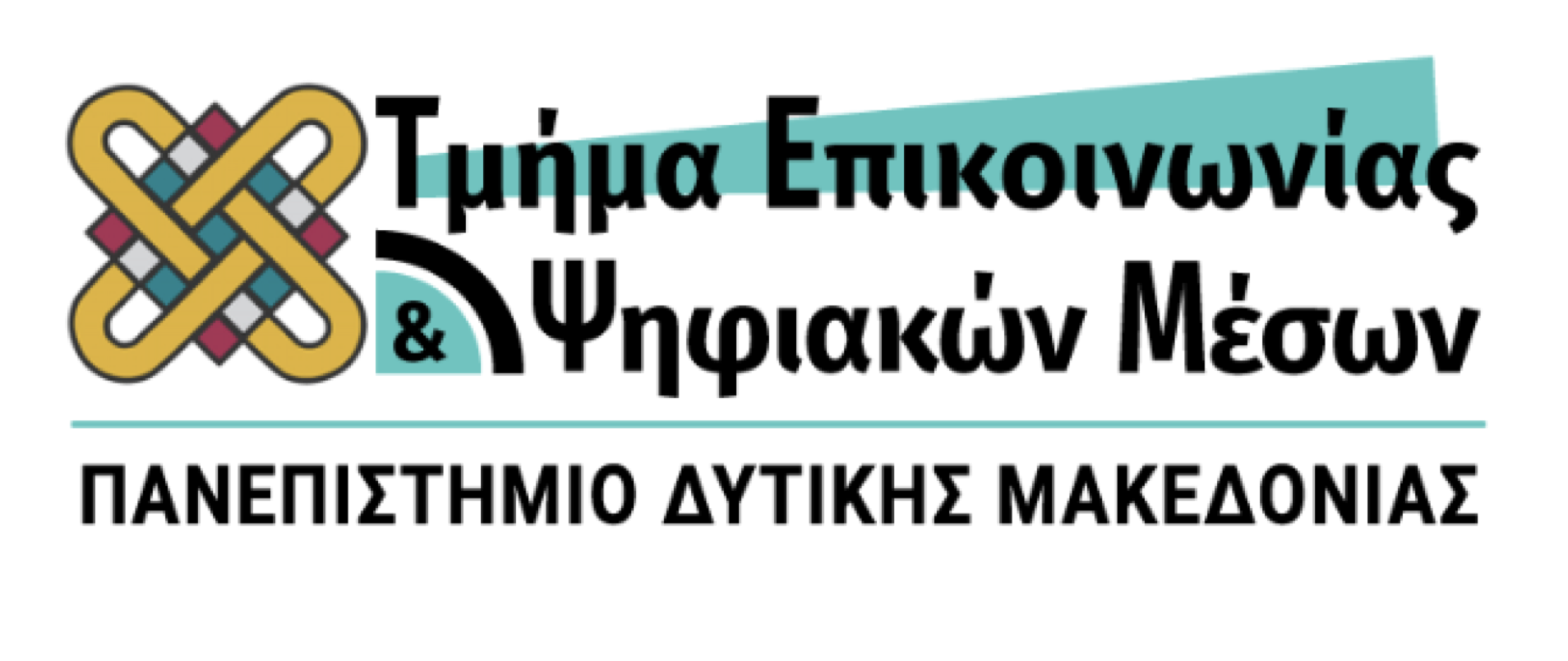 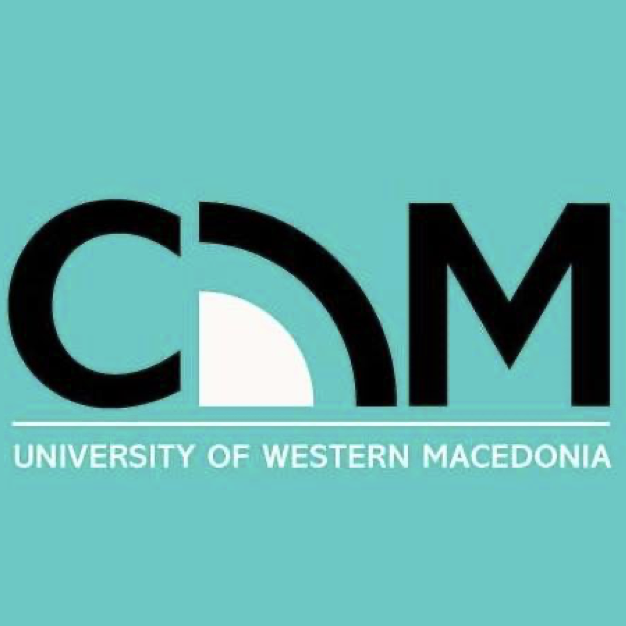 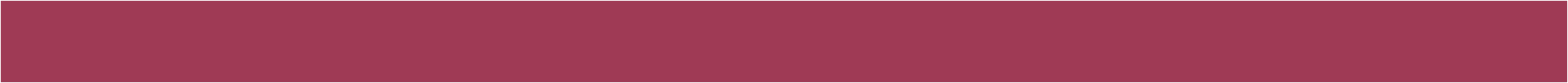 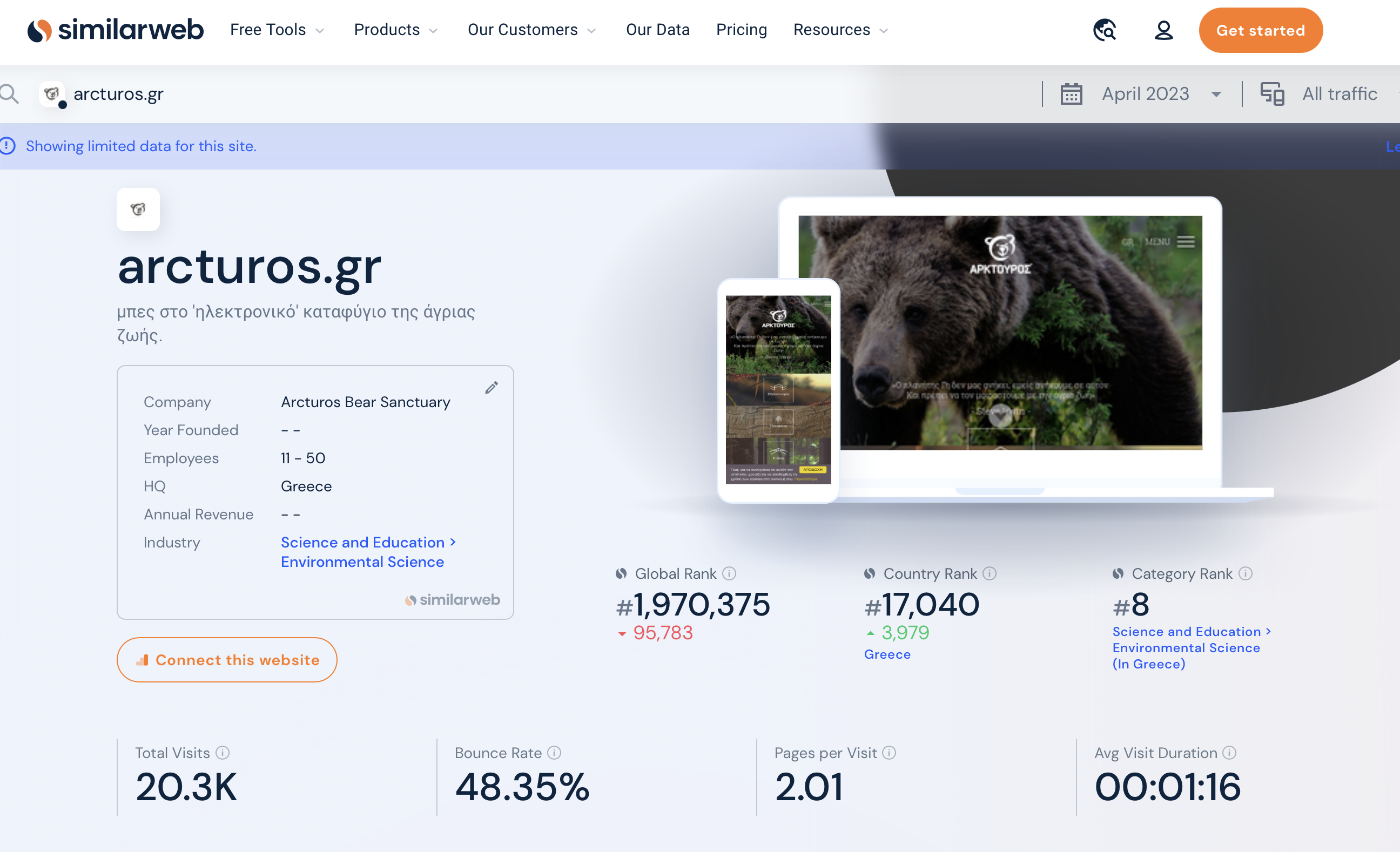 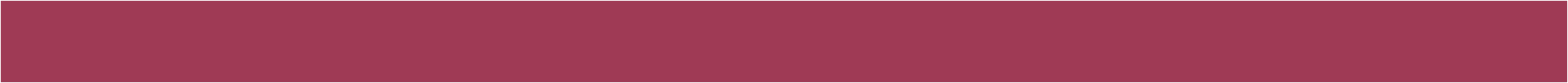 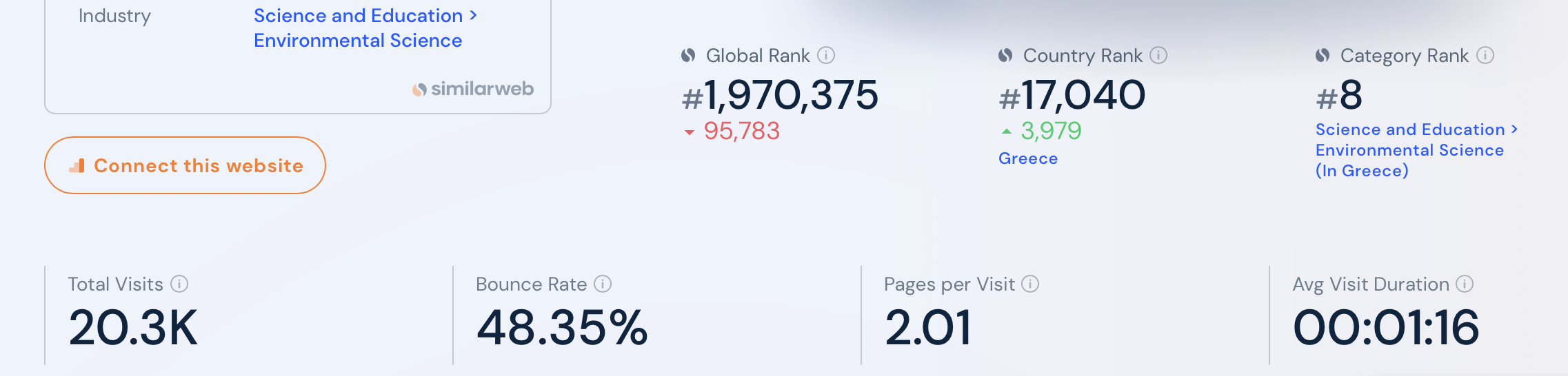 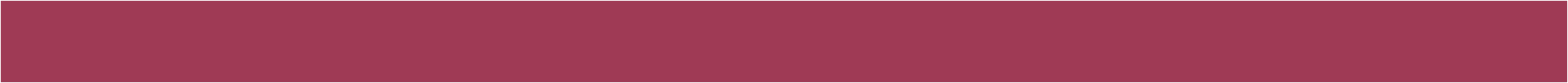 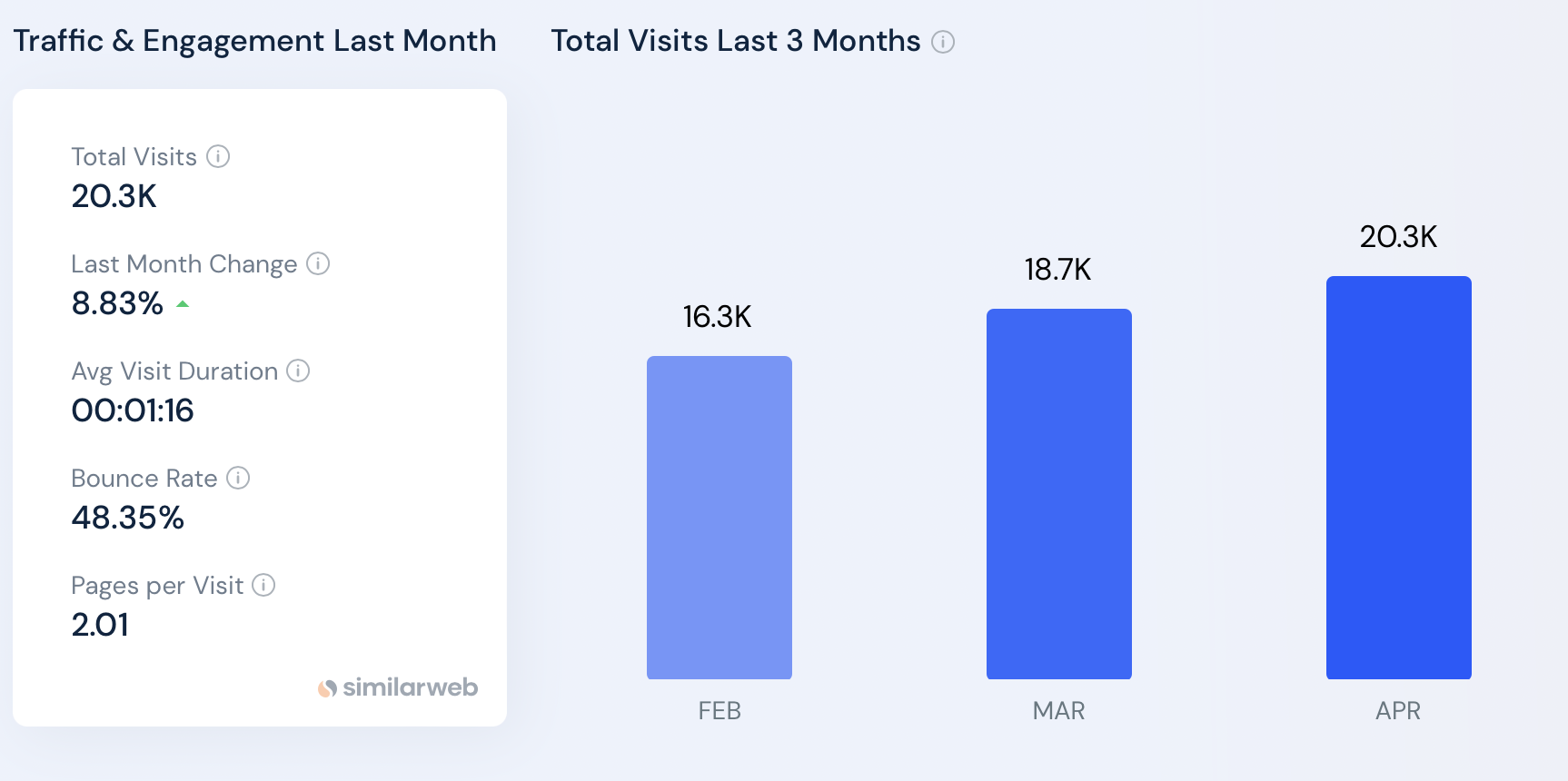 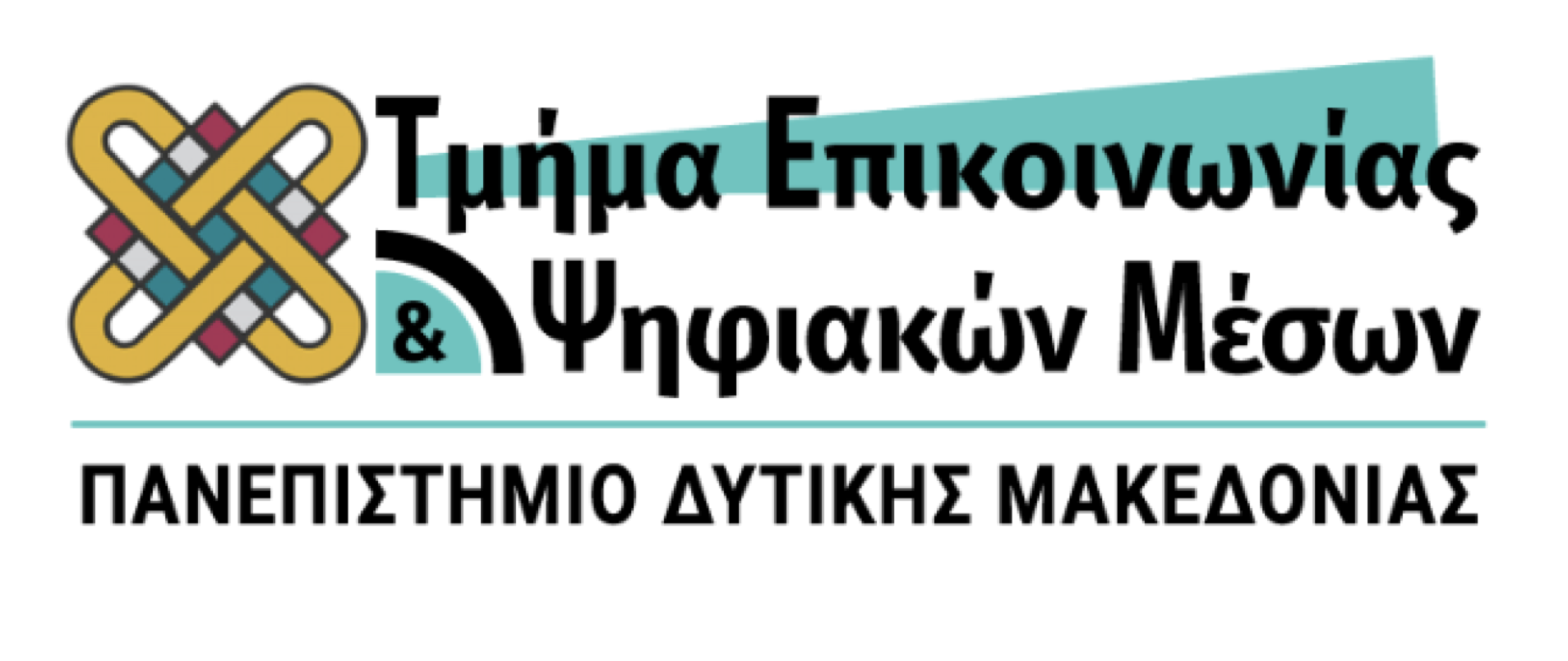 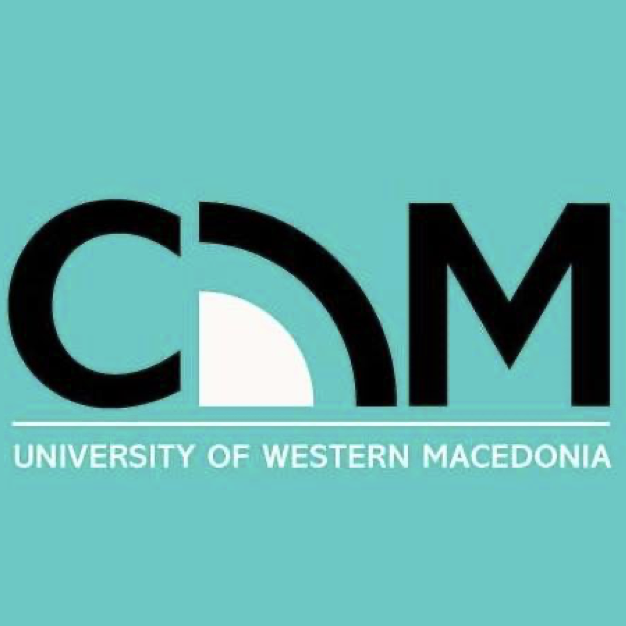 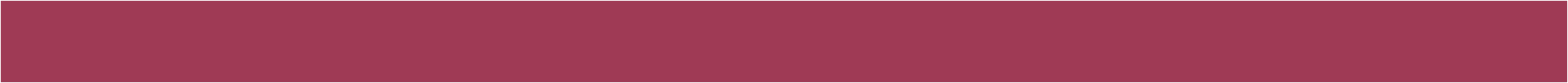 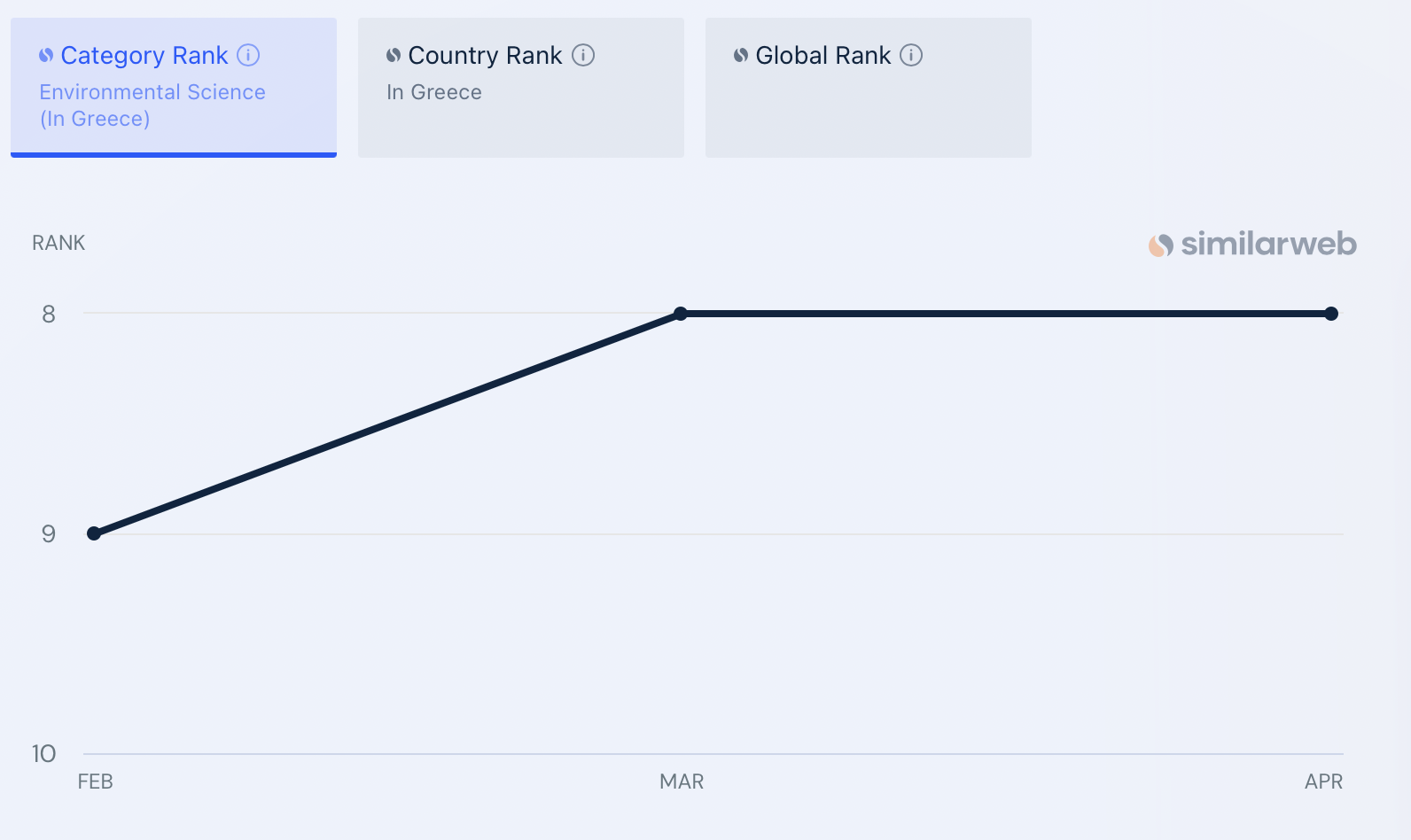 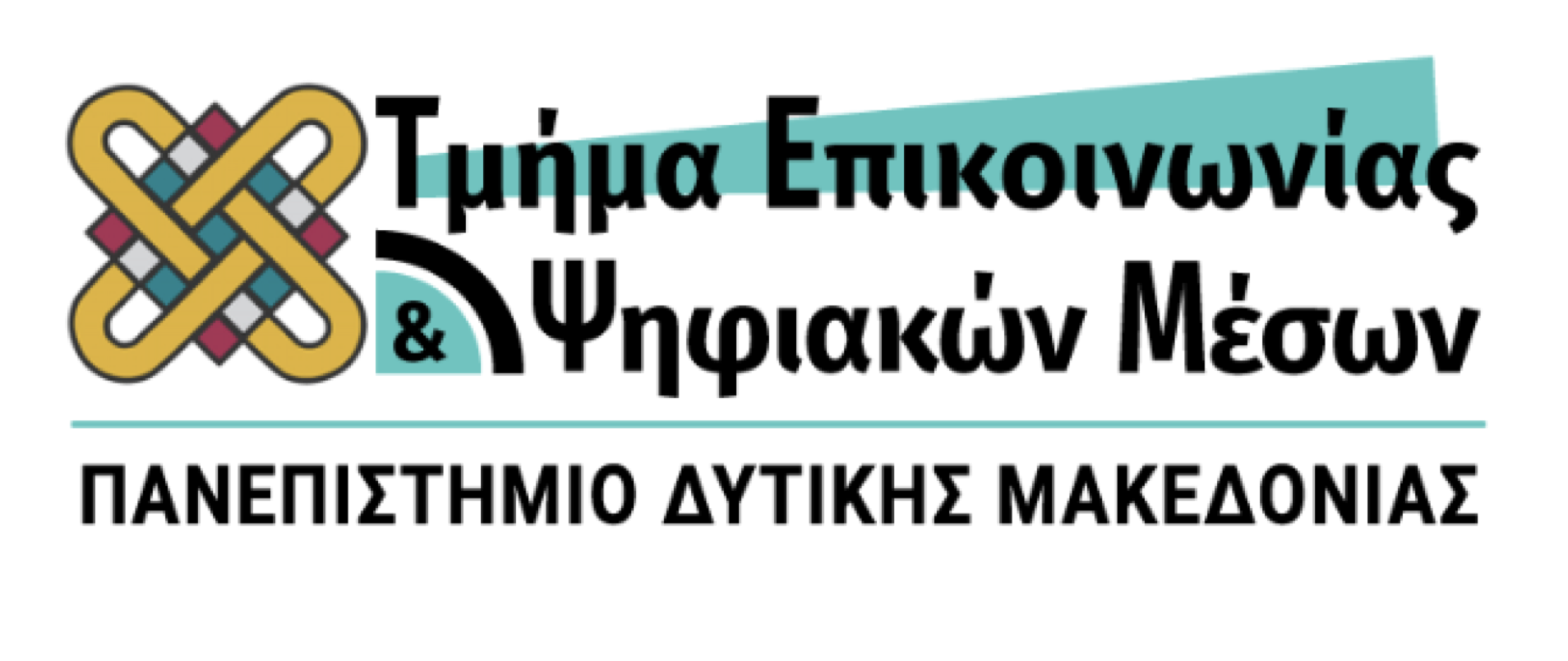 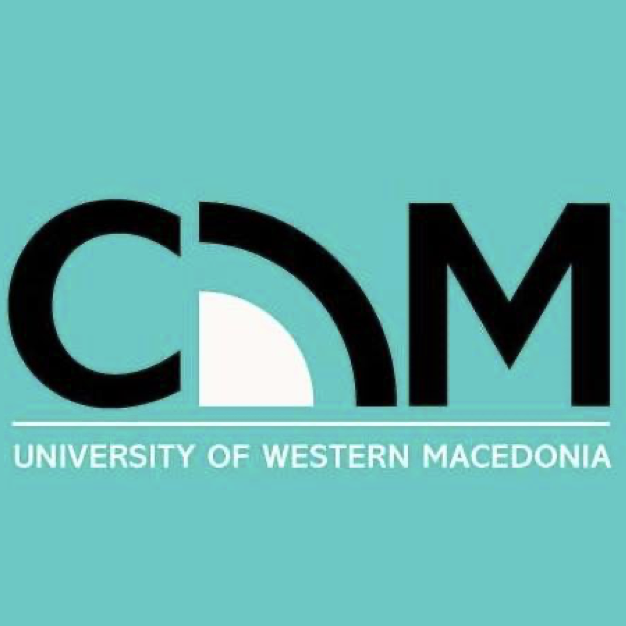 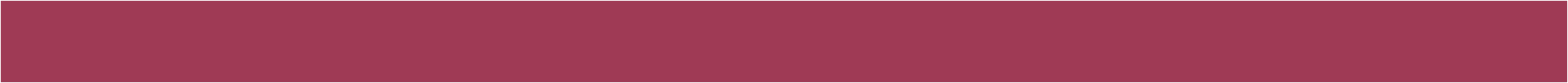 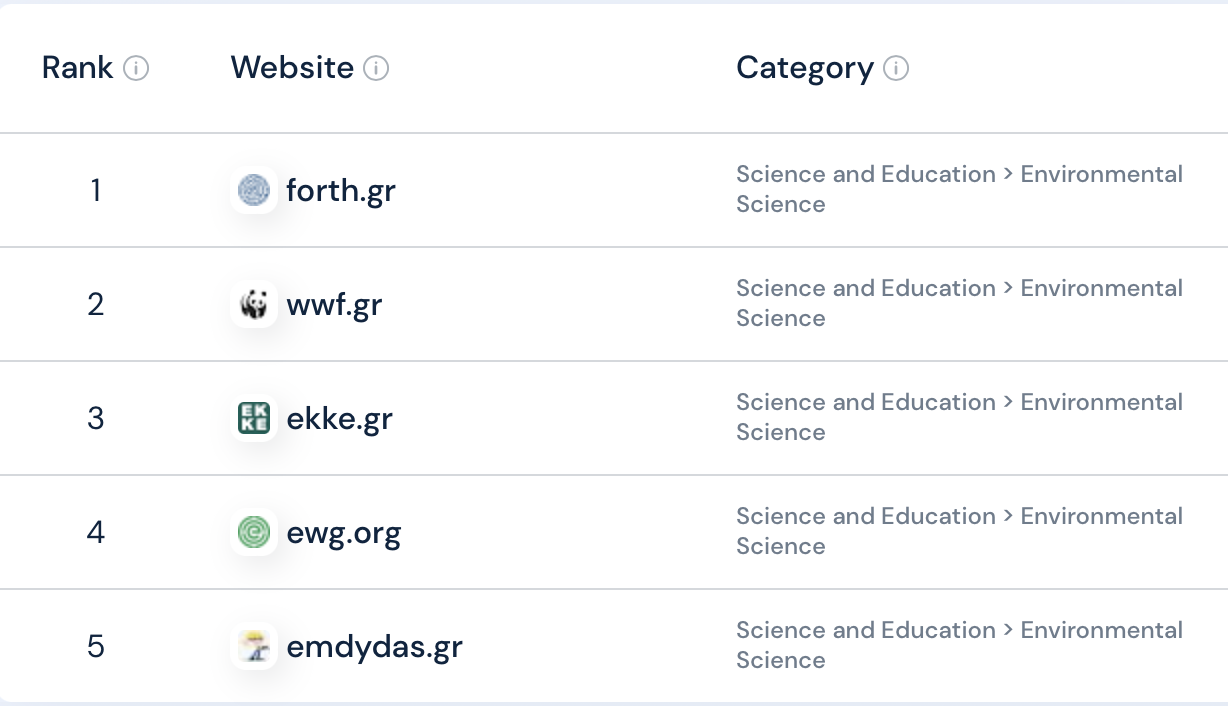 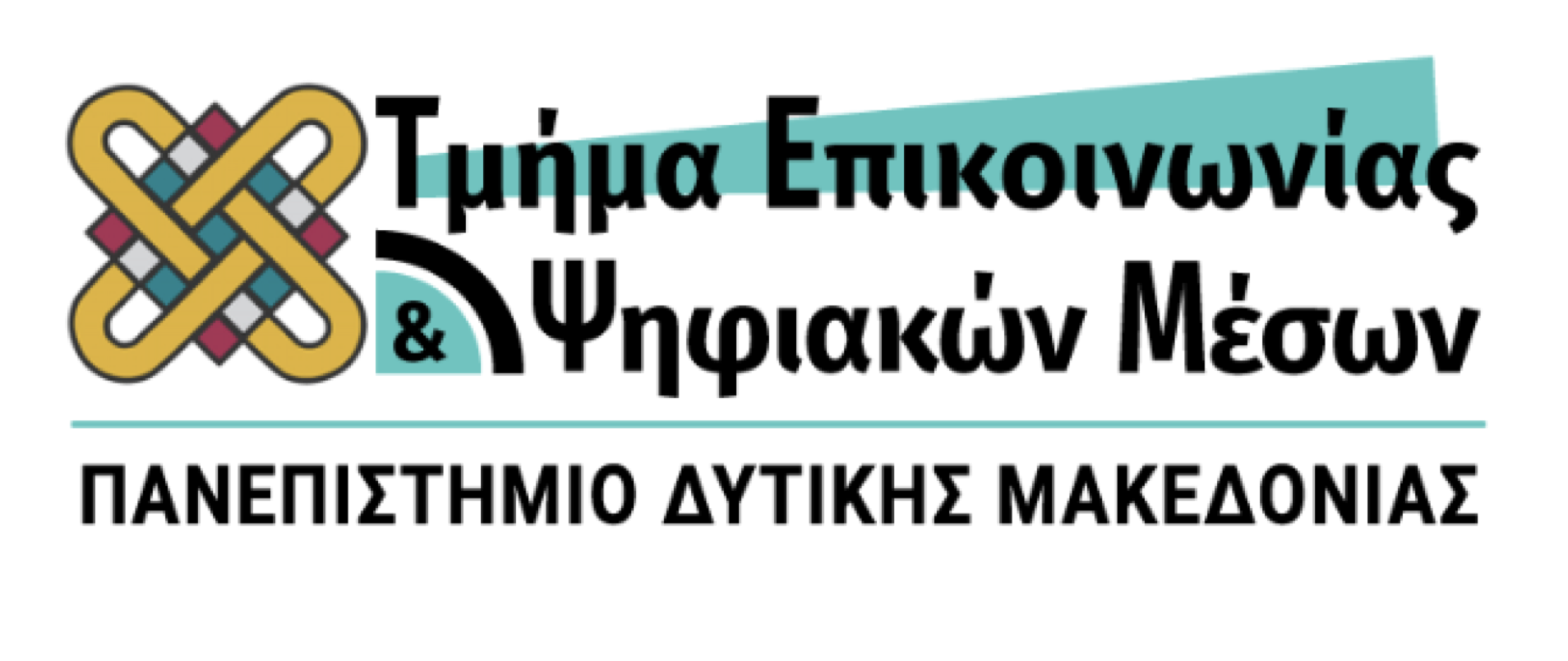 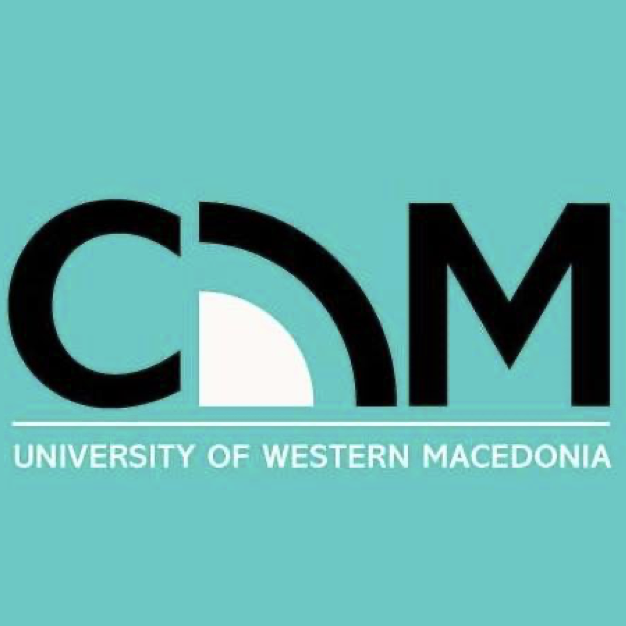 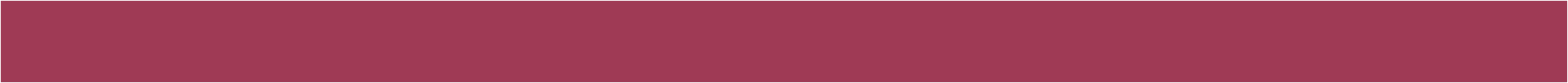 ΕΠΙΚΟΙΝΩΝΙΑ ΜΕ ΤΑ ΜΜΕ
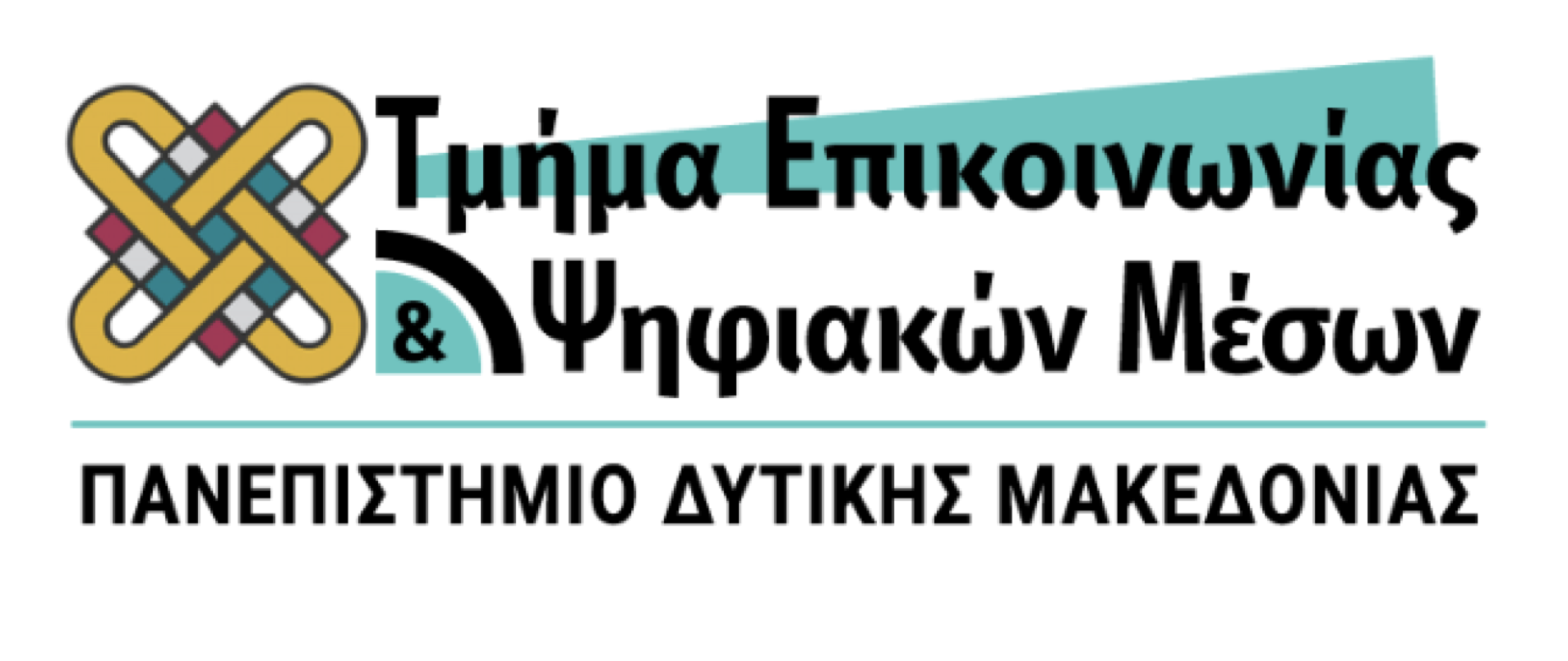 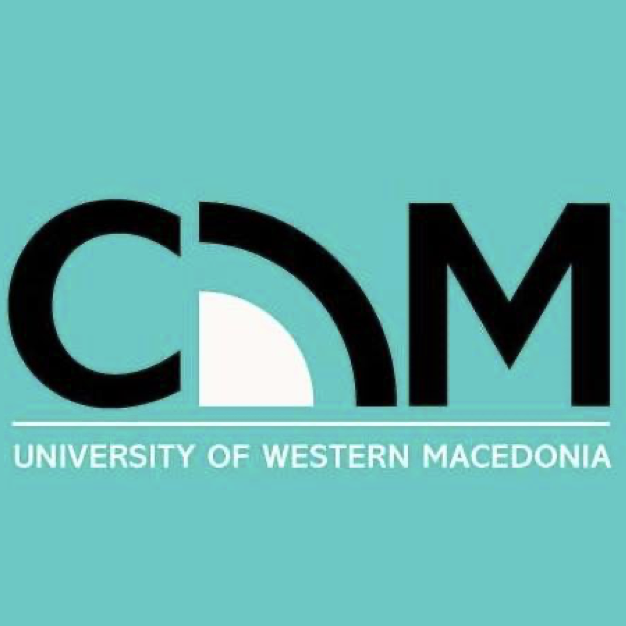 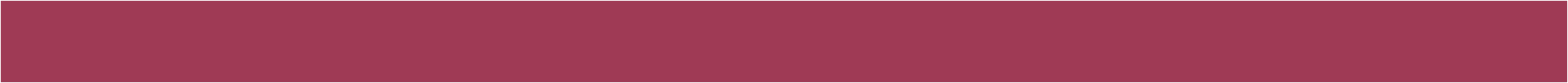 ΕΠΙΚΟΙΝΩΝΙΑ ΜΕ ΤΑ ΜΜΕ
Ο δημοσιογράφος είναι πάντα δημοσιογράφος, κατά συνέπεια νομιμοποιείται να δημοσιοποιήσει τις πληροφορίες που λαμβάνει

Ρόλος του δημοσιογράφου είναι να αμφιβάλλει για τις πληροφορίες που δέχεται

Η προσπάθεια «εξαγοράς» του δημοσιογράφου είναι προσβλητική προς το πρόσωπό του
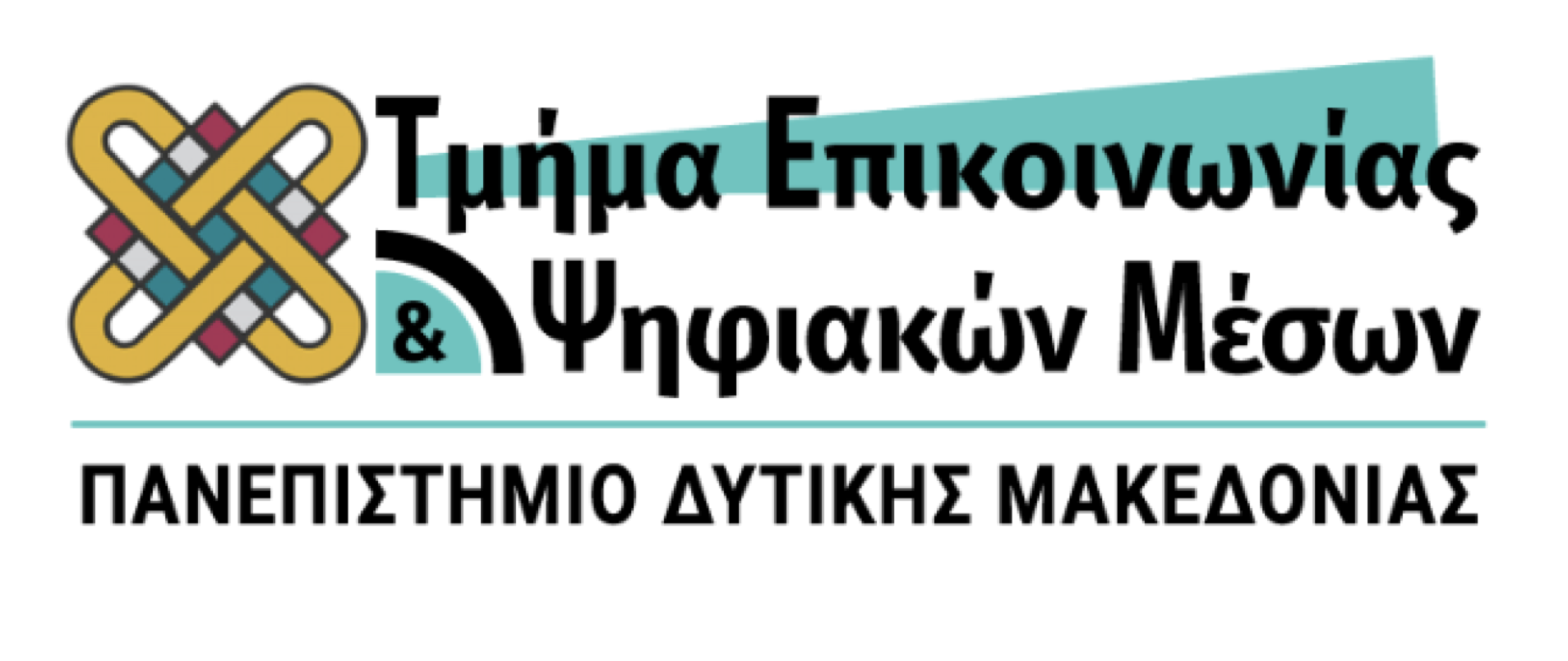 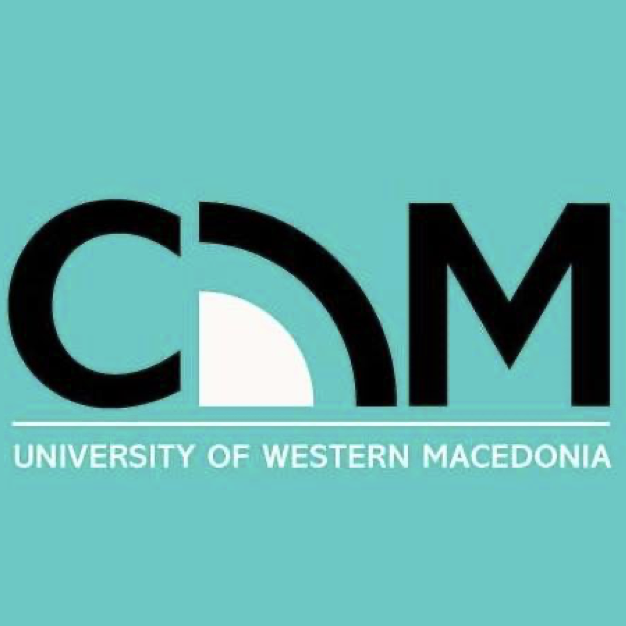 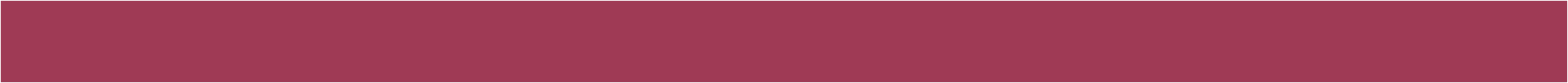 ΕΠΙΚΟΙΝΩΝΙΑ ΜΕ ΤΑ ΜΜΕ
Η αξιοπιστία των πληροφοριών που μεταφέρει κάποιος στο δημοσιογράφο, είναι το κλειδί για την οικοδόμηση καλής σχέσης μαζί του

Ακόμα και όταν δεν υπάρχουν «νέα», οι δημοσιογράφοι θα εκτιμούσαν ιδέες για ρεπορτάζ – θέματα

Δεν αποφασίζει ο δημοσιογράφος αν θα δημοσιοποιηθεί το θέμα του
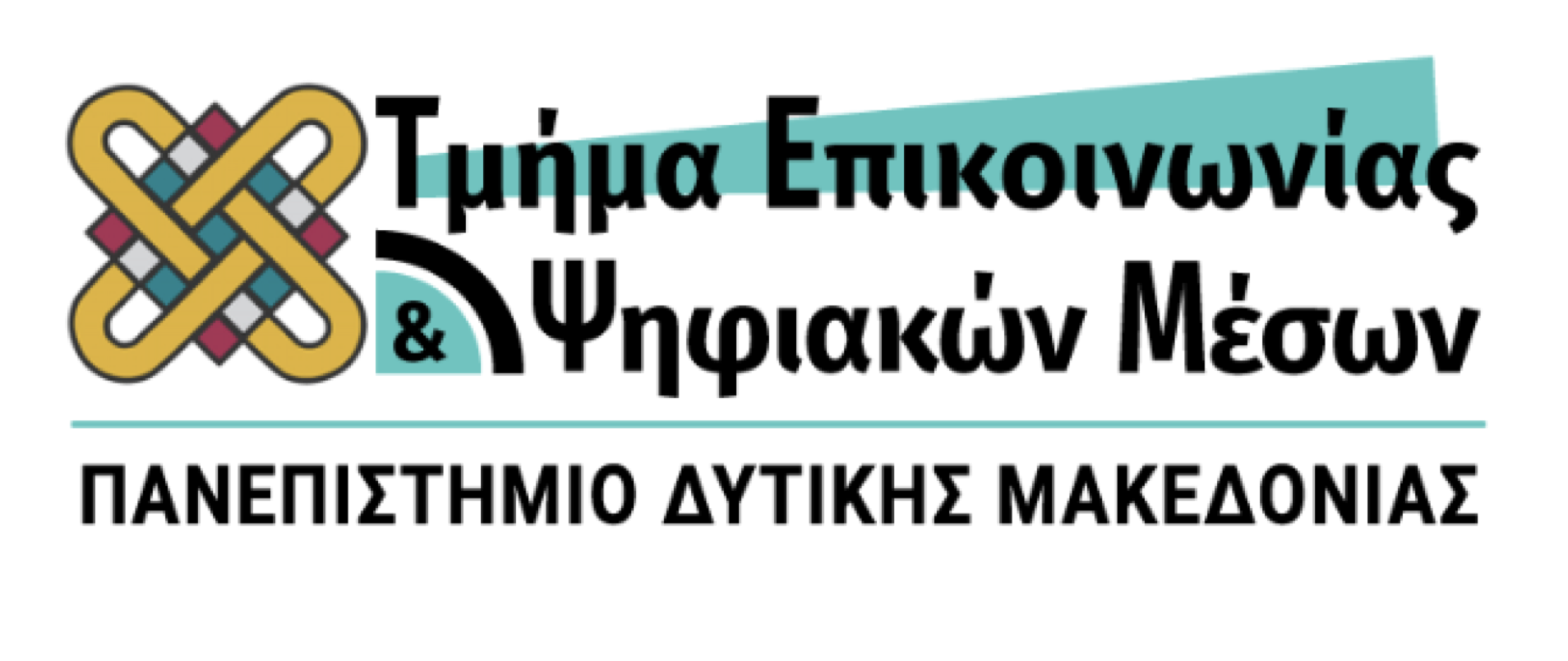 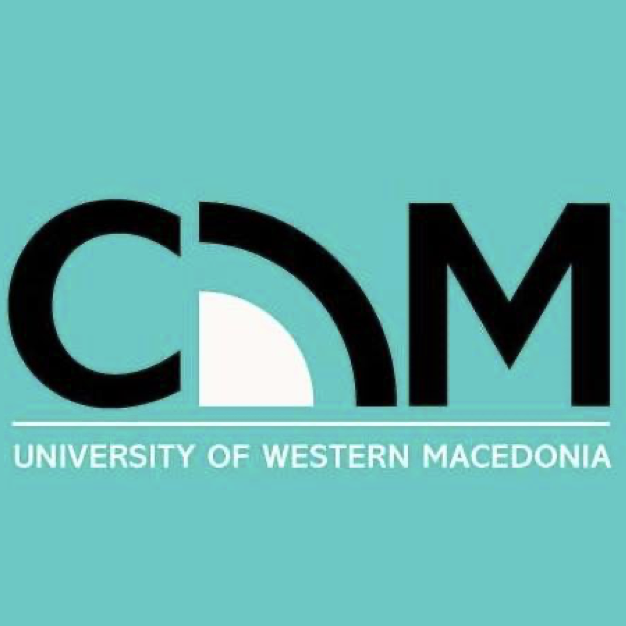 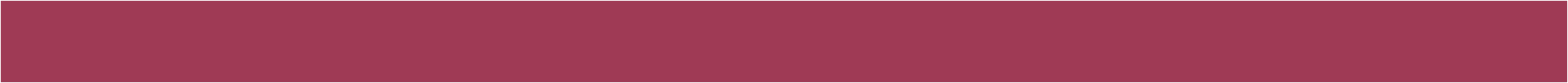 ΟΙ ΔΙΑΦΟΡΕΣ ΔΗΜΟΣΙΟΤΗΤΑΣ & ΔΙΑΦΗΜΙΣΗΣ
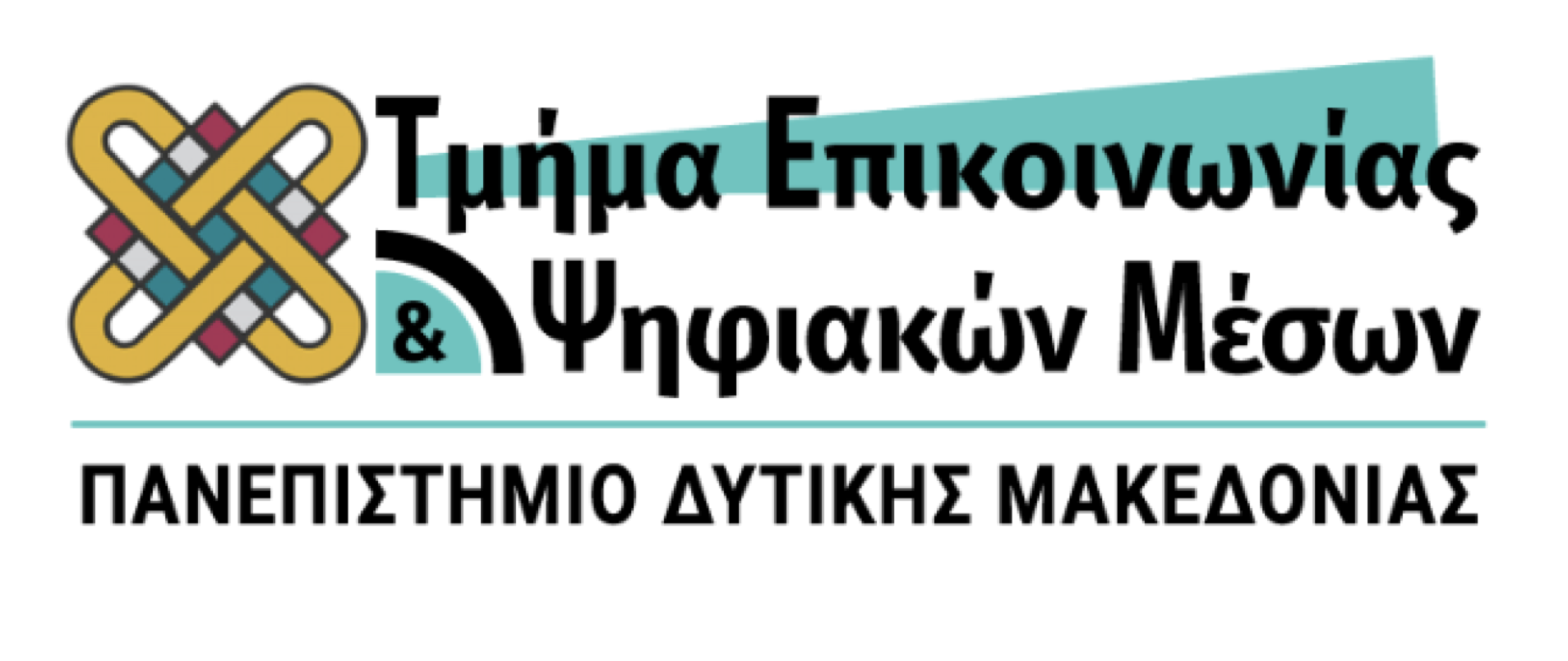 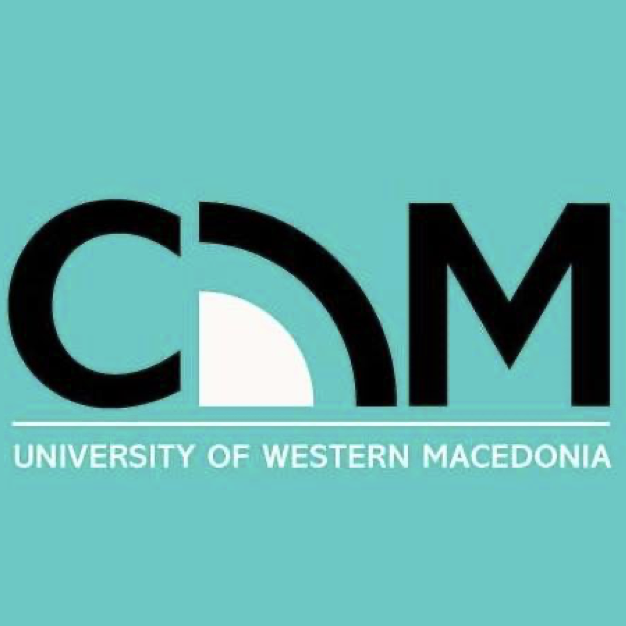 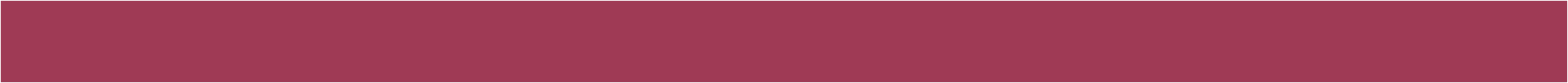 ΔΙΑΦΗΜΙΣΗ

Κοστίζει πολλά χρήματα

Ελεγχόμενο περιεχόμενο – Τι και πως παρουσιάζεται

Ελεγχόμενο μέγεθος – Πόσος χώρος ή χρόνος αφιερώνεται 

Ελεγχόμενη θέση
ΟΙ ΔΙΑΦΟΡΕΣ ΔΗΜΟΣΙΟΤΗΤΑΣ & ΔΙΑΦΗΜΙΣΗΣ
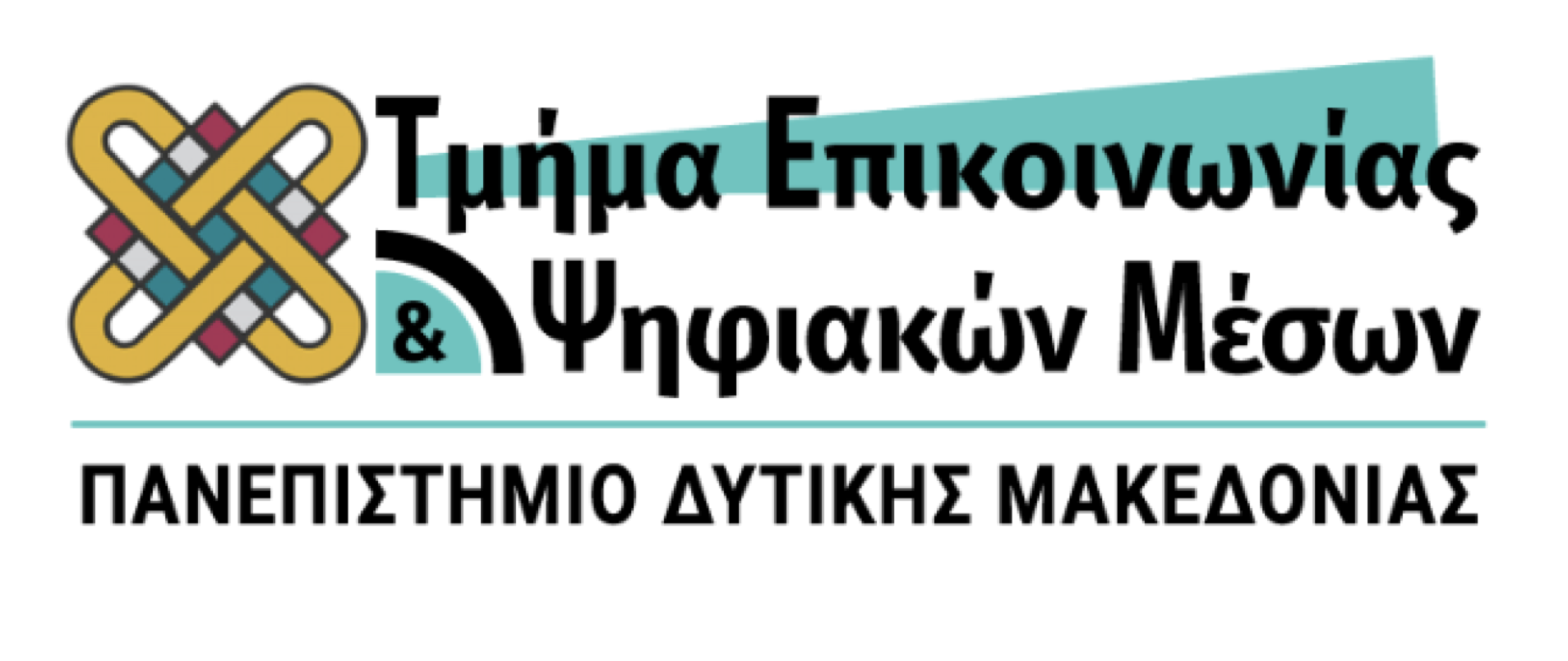 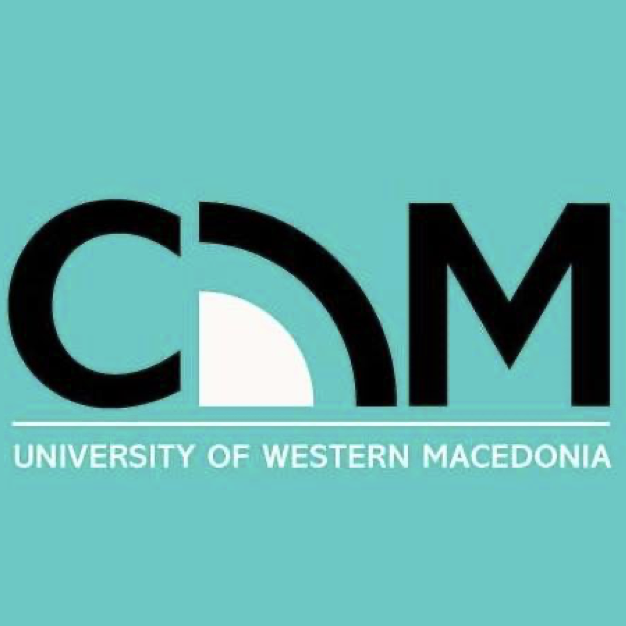 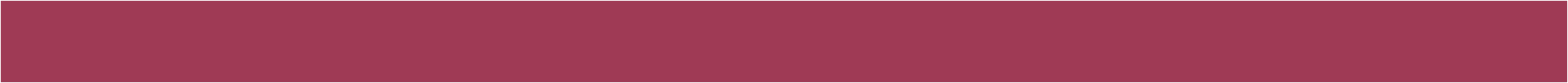 ΔΙΑΦΗΜΙΣΗ

Ελεγχόμενο κοινό 

Ελεγχόμενη συχνότητα

Για να είναι αποτελεσματική πρέπει να επαναλαμβάνεται
ΟΙ ΔΙΑΦΟΡΕΣ ΔΗΜΟΣΙΟΤΗΤΑΣ & ΔΙΑΦΗΜΙΣΗΣ
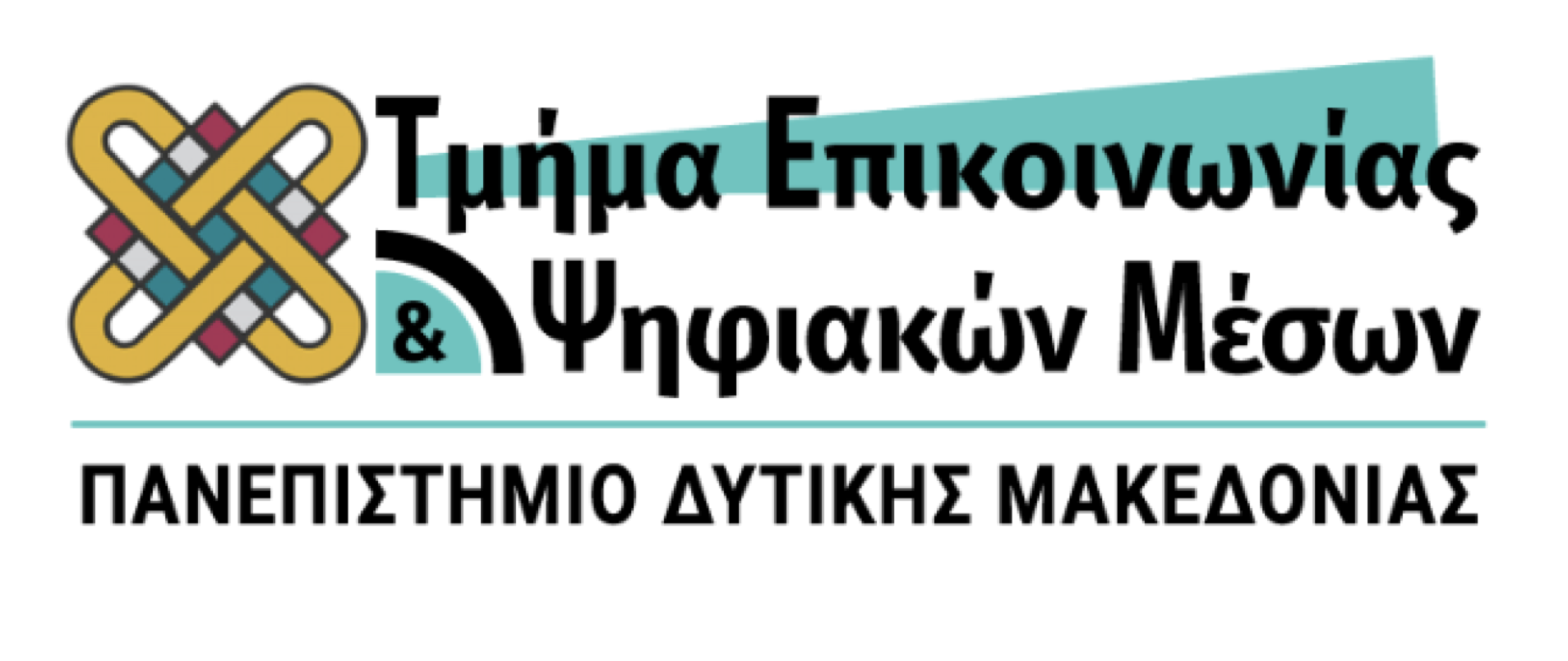 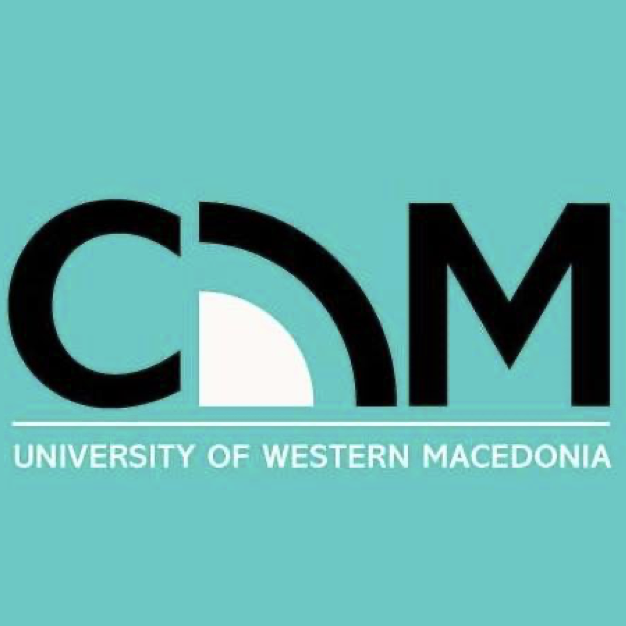 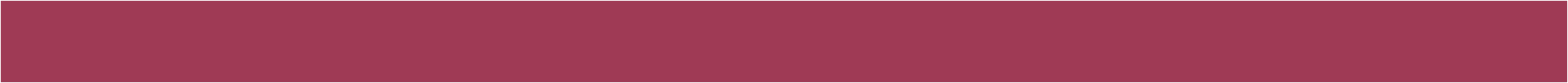 ΔΗΜΟΣΙΟΤΗΤΑ

Προκύπτει κυρίως από τα δελτία τύπου που διανέμονται στα ΜΜΕ

Πολύ ισχυρό και πολύτιμο μέσο προβολής σε σχέση με τη διαφήμιση

Η δημοσιότητα κερδίζεται ενώ η διαφήμιση αγοράζεται

Κερδίζεται κυρίως μέσω της άμεσης επαφής με τα ΜΜΕ
ΟΙ ΔΙΑΦΟΡΕΣ ΔΗΜΟΣΙΟΤΗΤΑΣ & ΔΙΑΦΗΜΙΣΗΣ
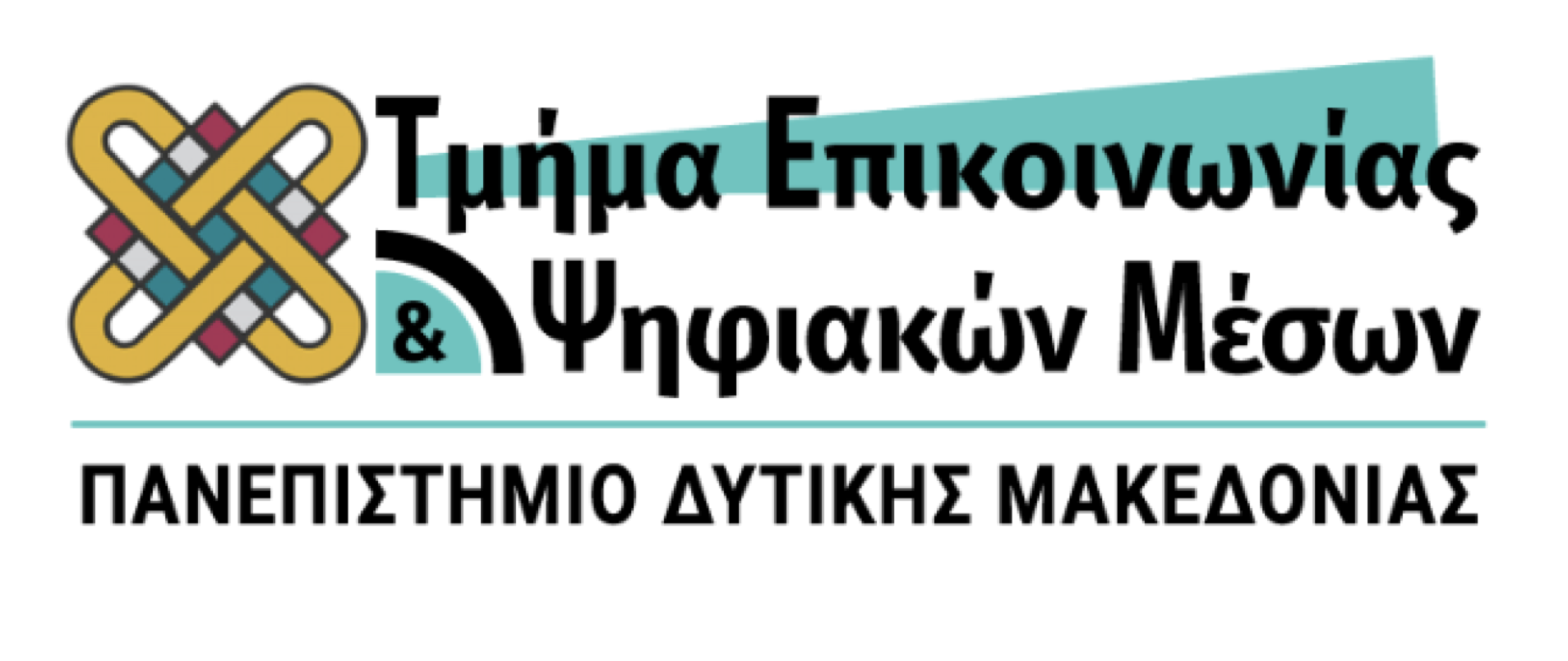 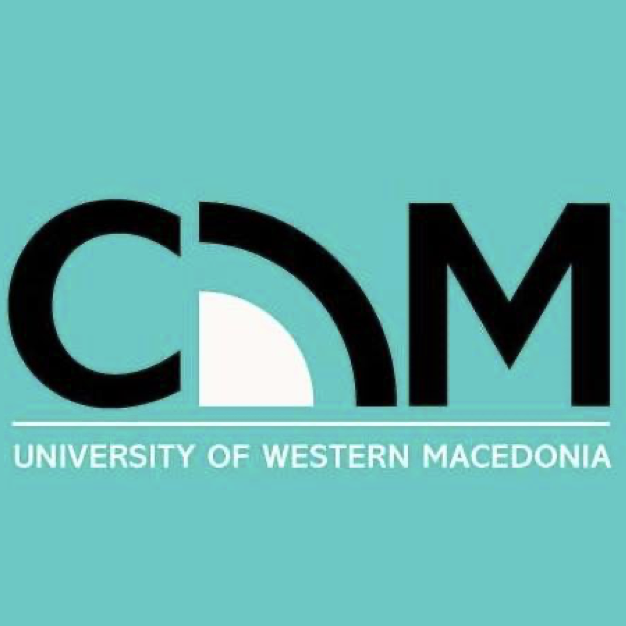 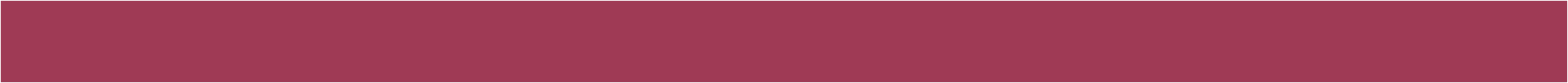 ΔΗΜΟΣΙΟΤΗΤΑ

Δεν είναι εξασφαλισμένη, όπως η διαφήμιση. Οι αρχισυντάκτες αποφασίζουν ποιες ιστορίες θα δημοσιευθούν

Κοστίζει μόνο το χρόνο που αφιερώθηκε και την προσπάθεια του τμήματος δημοσίων σχέσεων για να πείσουν τα ΜΜΕ να προβάλλουν την ιστορία (υπολογίζεται στο 10% του κόστους της διαφήμισης)
ΟΙ ΔΙΑΦΟΡΕΣ ΔΗΜΟΣΙΟΤΗΤΑΣ & ΔΙΑΦΗΜΙΣΗΣ
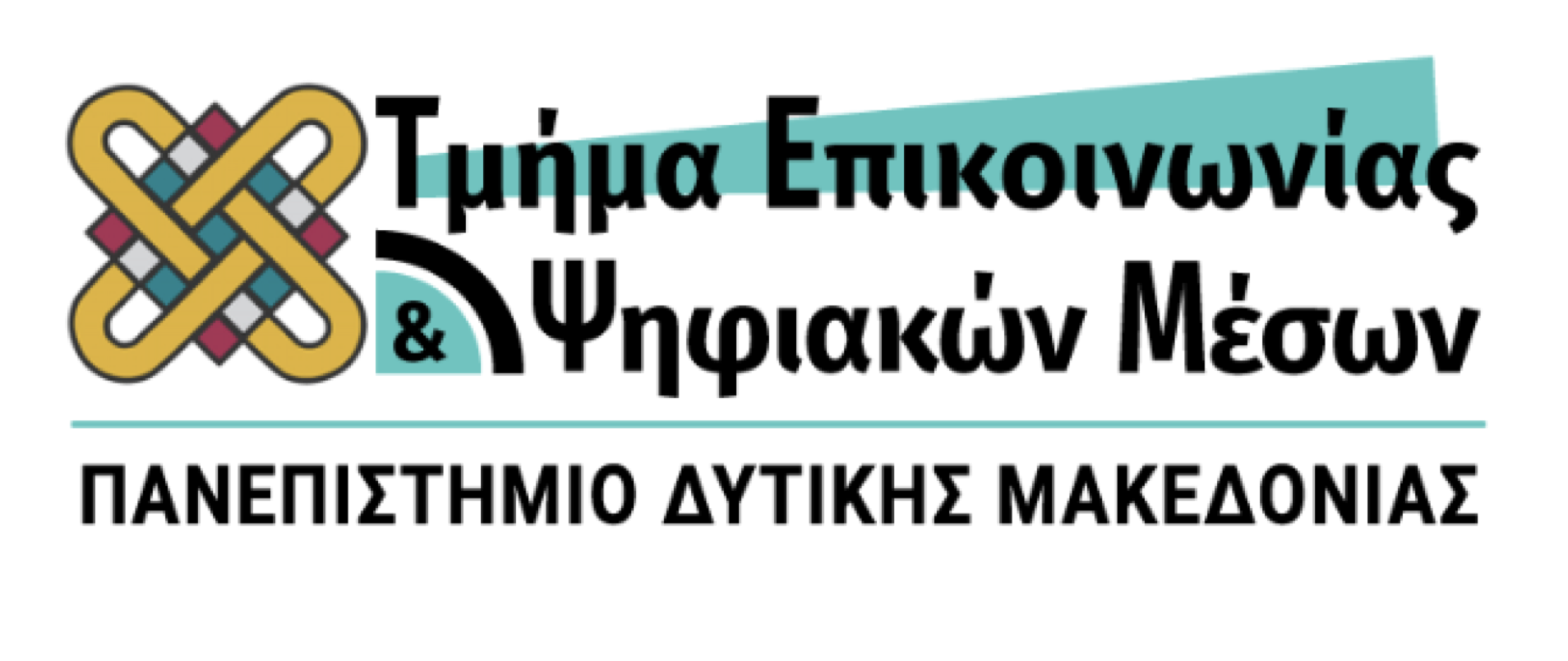 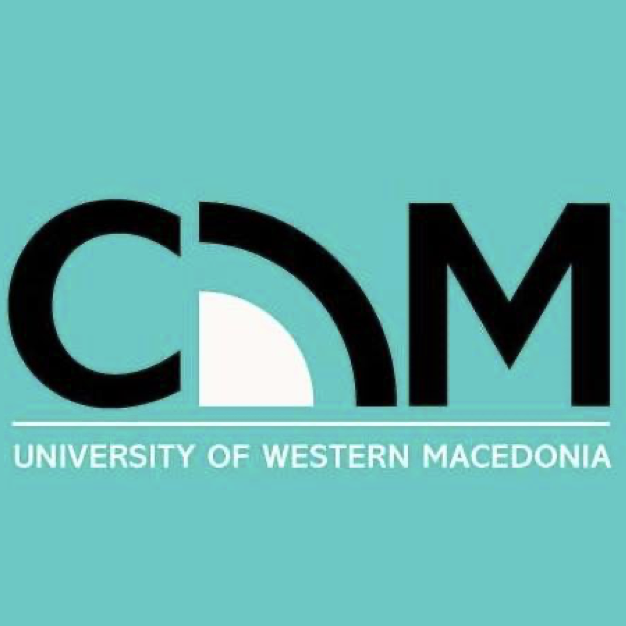 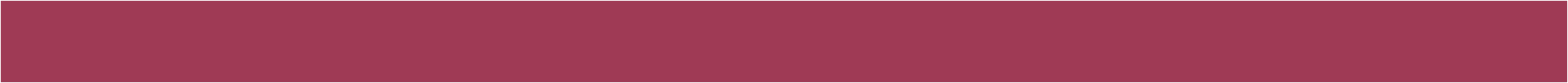 ΔΗΜΟΣΙΟΤΗΤΑ

Εμφανίζεται στις ενημερωτικές σελίδες ενός μέσου και όχι στις διαφημιστικές. Έτσι, η ιστορία δεν λαμβάνεται υπόψη ως άποψη του ίδιου του οργανισμού, αλλά ως αντικειμενική και ουδέτερη άποψη ενός αμερόληπτου ΜΜΕ
ΟΙ ΔΙΑΦΟΡΕΣ ΔΗΜΟΣΙΟΤΗΤΑΣ & ΔΙΑΦΗΜΙΣΗΣ
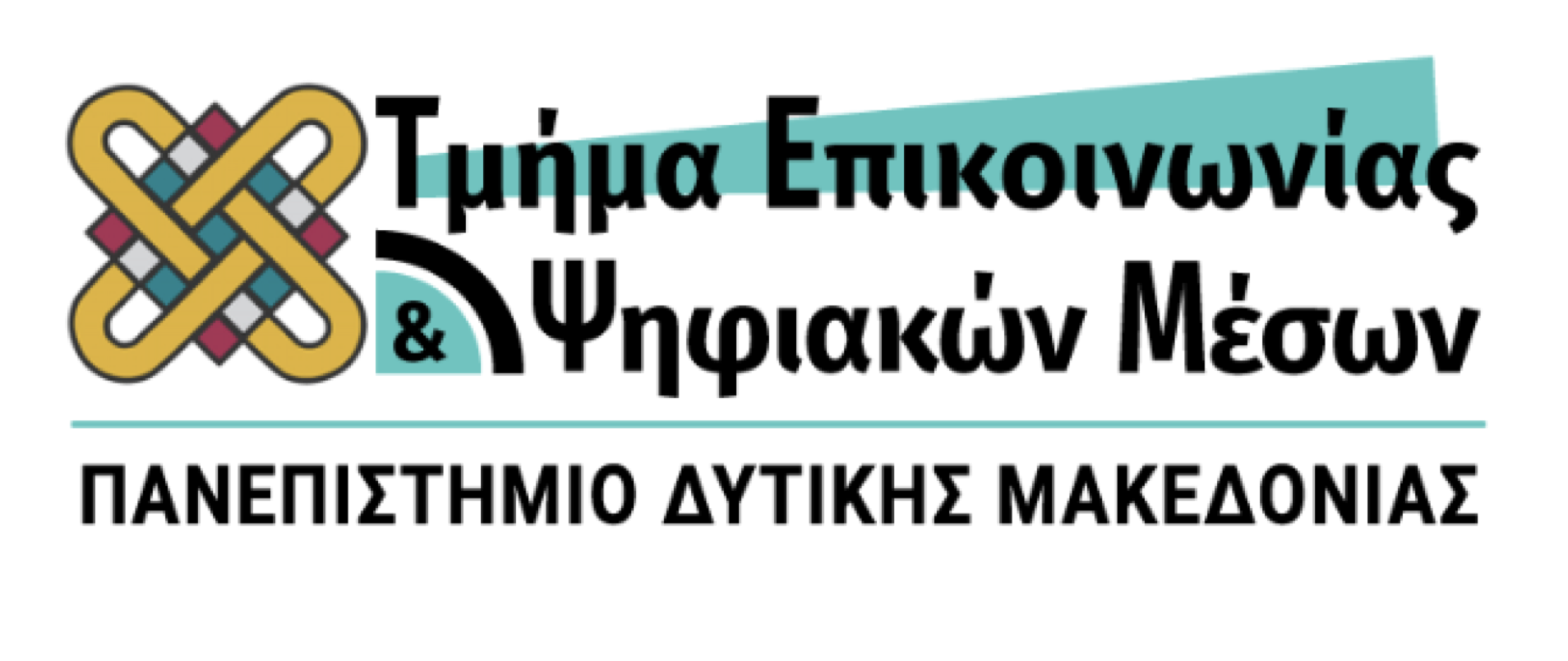 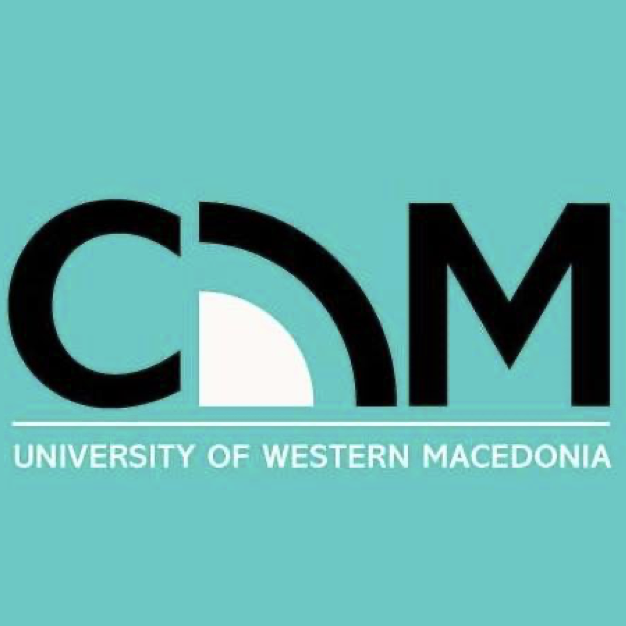 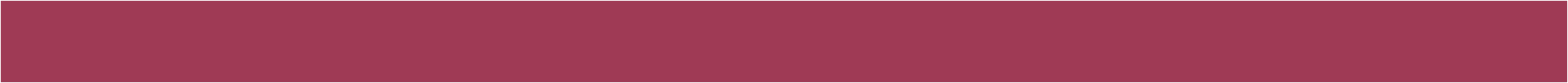 ΑΞΙΑ ΔΗΜΟΣΙΟΤΗΤΑΣ
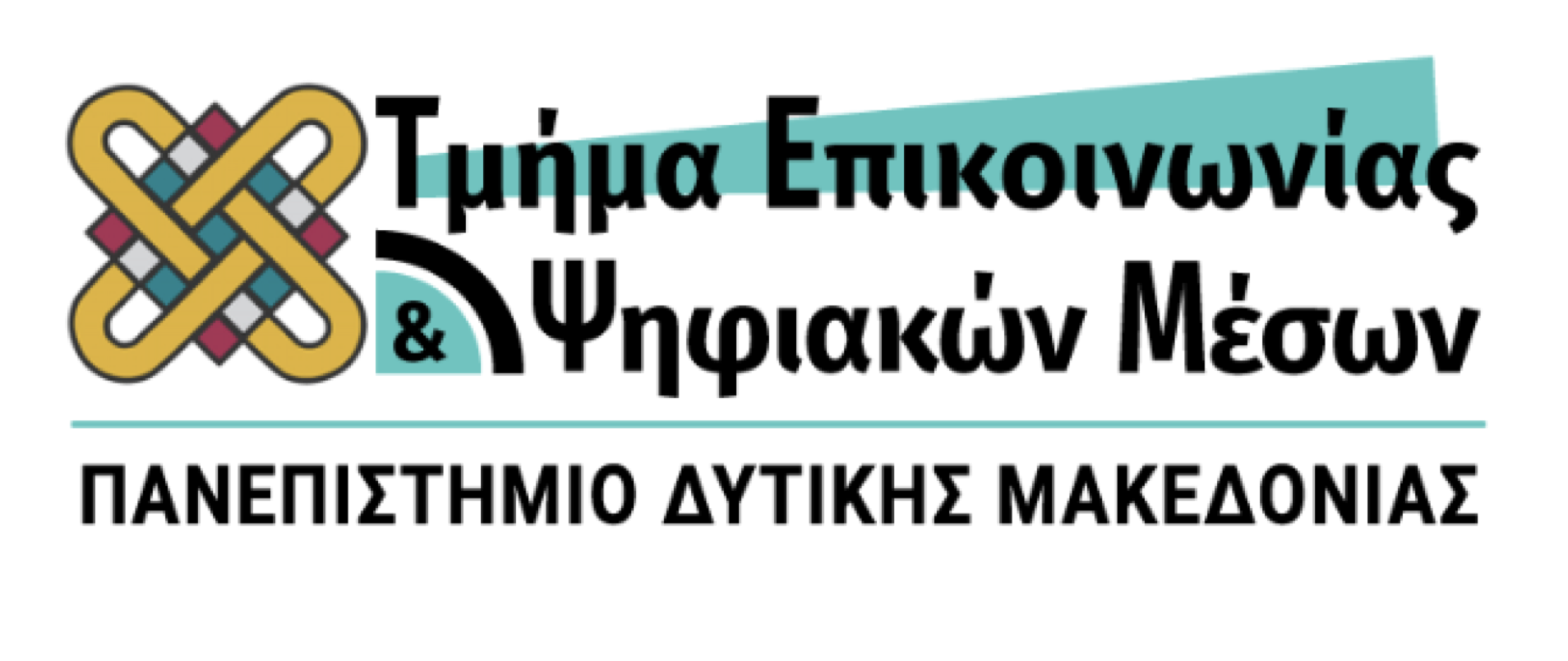 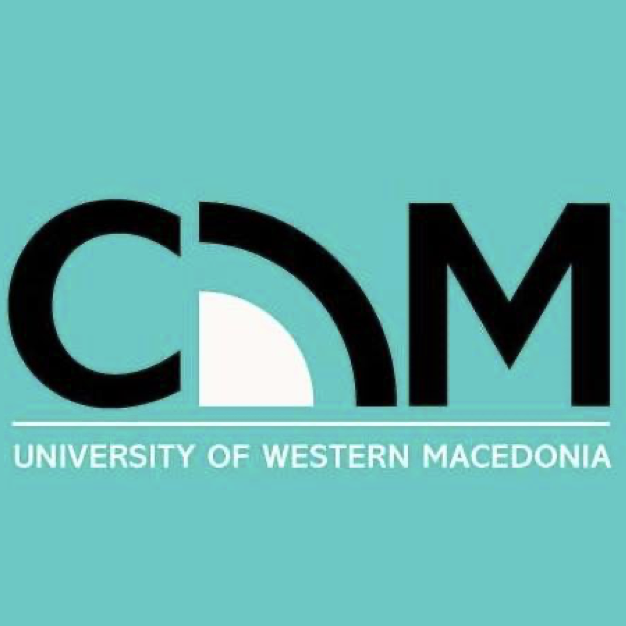 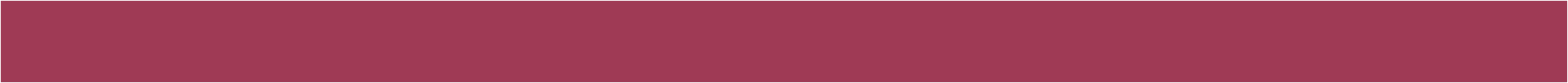 ΑΞΙΑ ΔΗΜΟΣΙΟΤΗΤΑΣ
Είδηση: Παρουσίαση ενός νέου προϊόντος ή υπηρεσίας – Προηγείται πάντα της διαφήμισης

Επαναπροώθηση παλιού προϊόντος, μέσω χορηγιών, εκδηλώσεων κλπ

Αναλυτική παρουσίαση σύνθετου προϊόντος – Η διαφήμιση έχει περιορισμένο χώρο και χρόνο
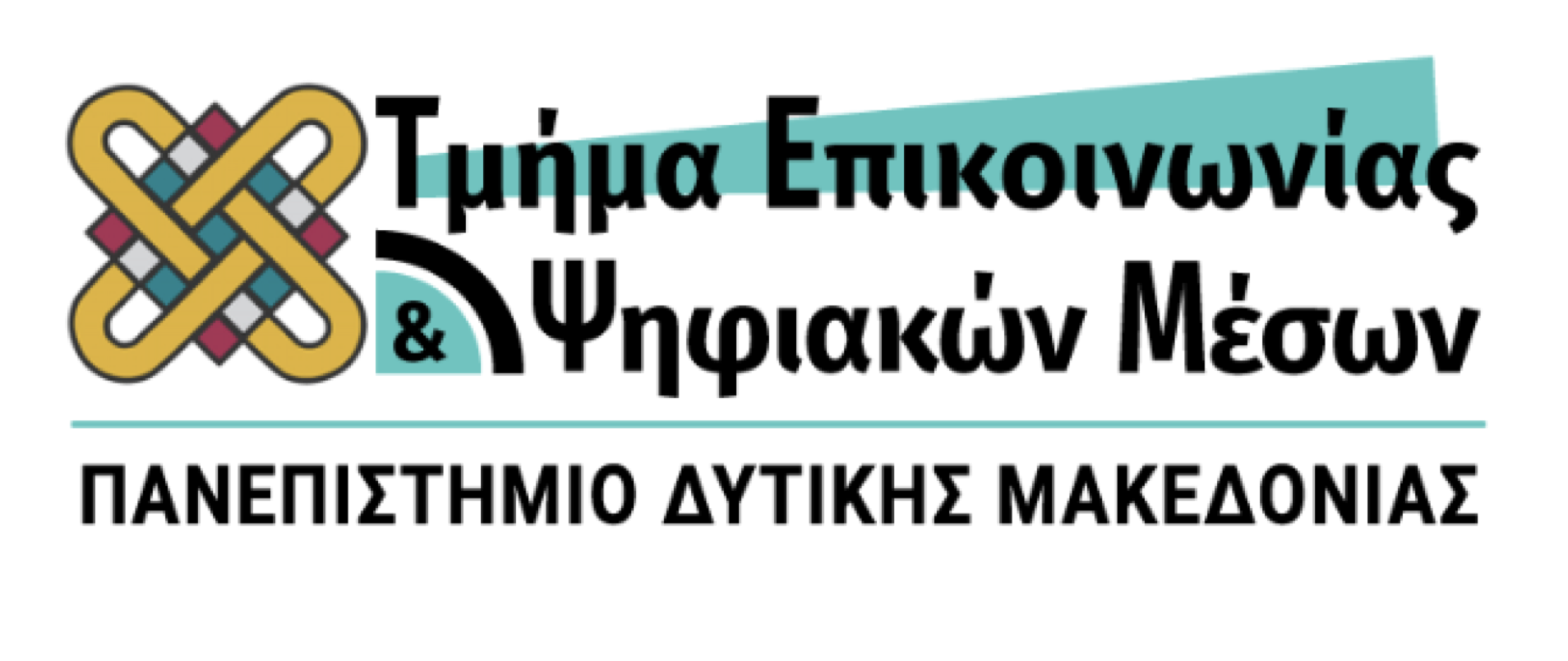 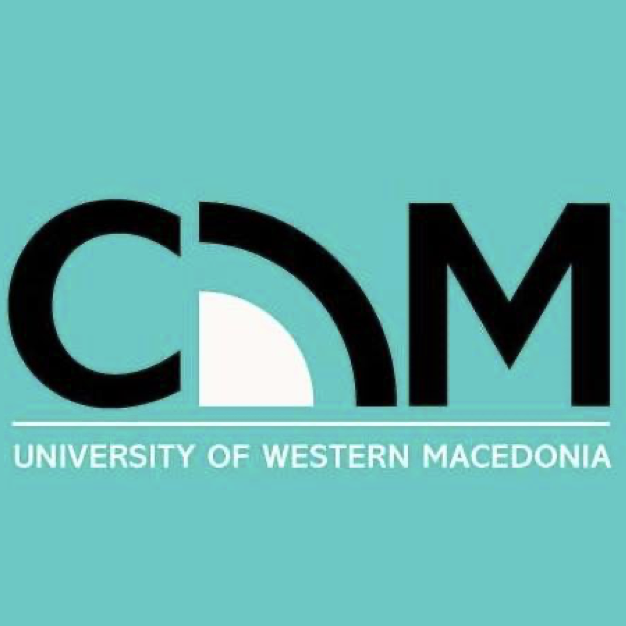 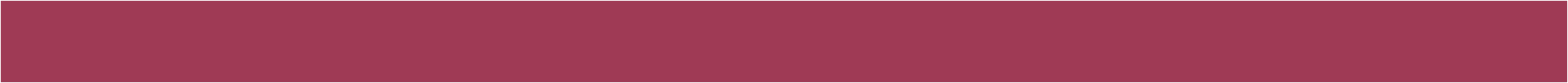 ΑΞΙΑ ΔΗΜΟΣΙΟΤΗΤΑΣ
Προβάλλεται με μικρό ή μηδενικό προϋπολογισμό

Ενισχύει τη φήμη του οργανισμού

Διαχειρίζεται μία κρίση
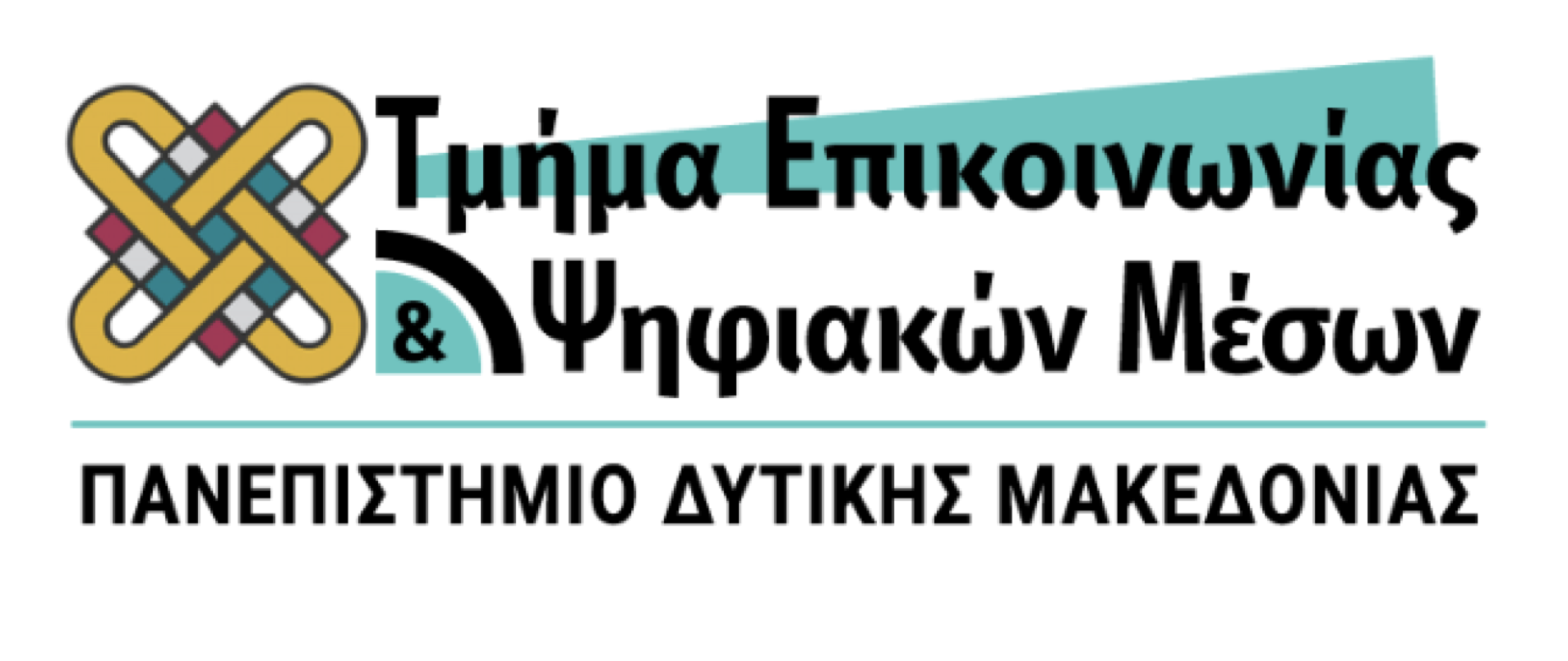 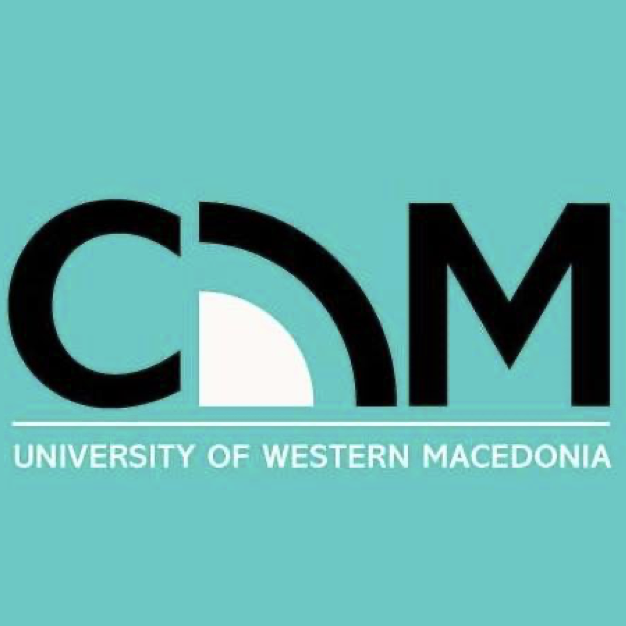 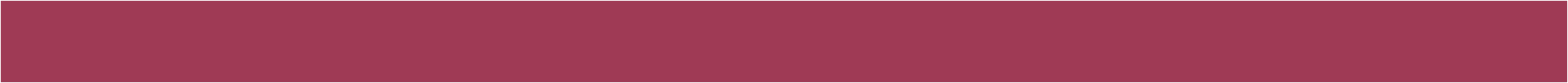 ΣΥΝΕΝΤΕΥΞΗ ΣΤΑ ΜΜΕ
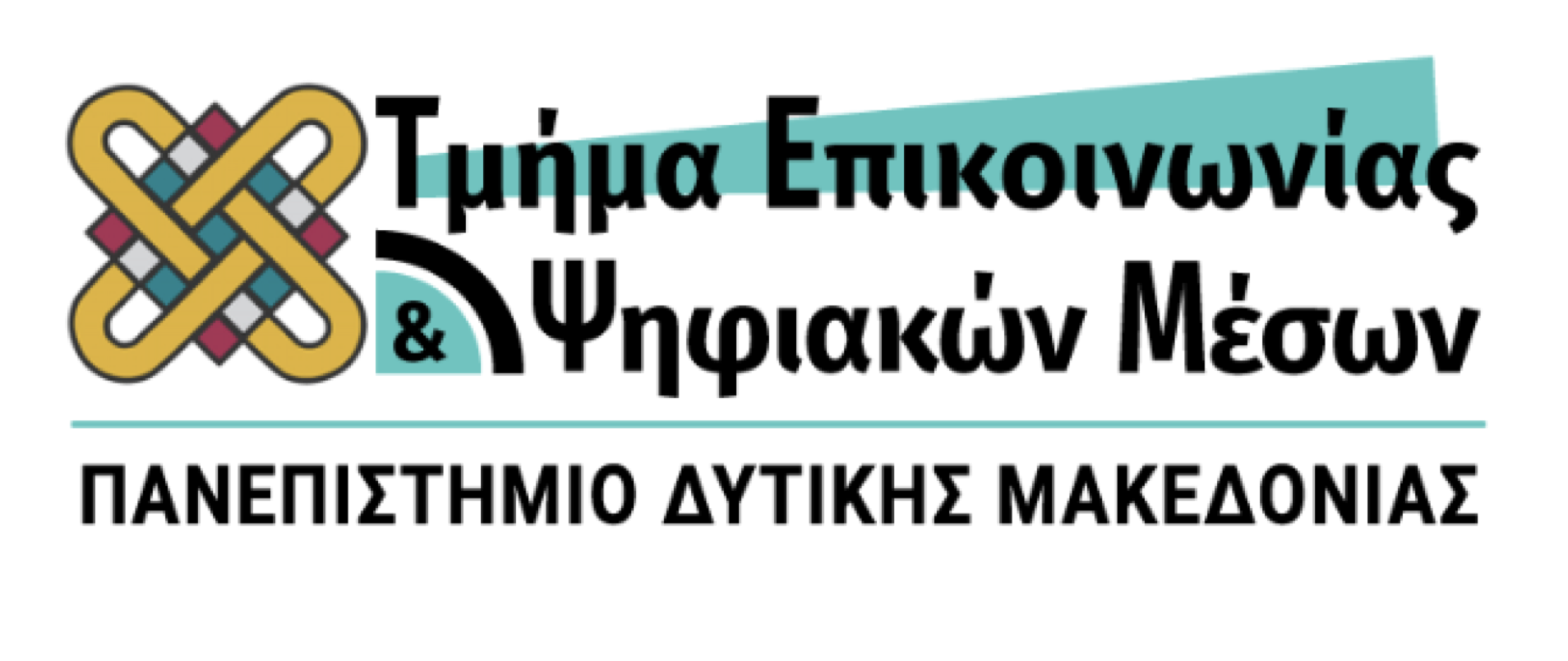 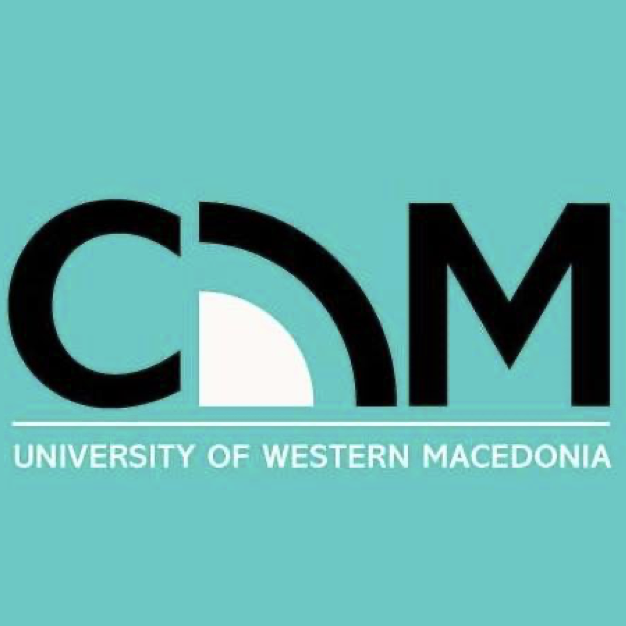 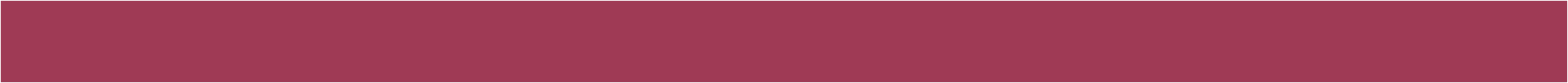 ΚΑΝΟΝΕΣ ΠΑΡΟΥΣΙΑΣΗΣ ΤΟΥ ΣΥΝΕΝΤΕΥΞΙΑΖΟΜΕΝΟΥ

Είναι καλά προετοιμασμένος

Γνωρίζει απόλυτα τις κύριες θέσεις – απόψεις του

Είναι χαλαρός

Μιλάει σε προσωπικό τόνο, ως άτομο και όχι ως εκπρόσωπος μίας απρόσωπης γραφειοκρατίας
ΣΥΝΕΝΤΕΥΞΗ ΣΤΑ ΜΜΕ
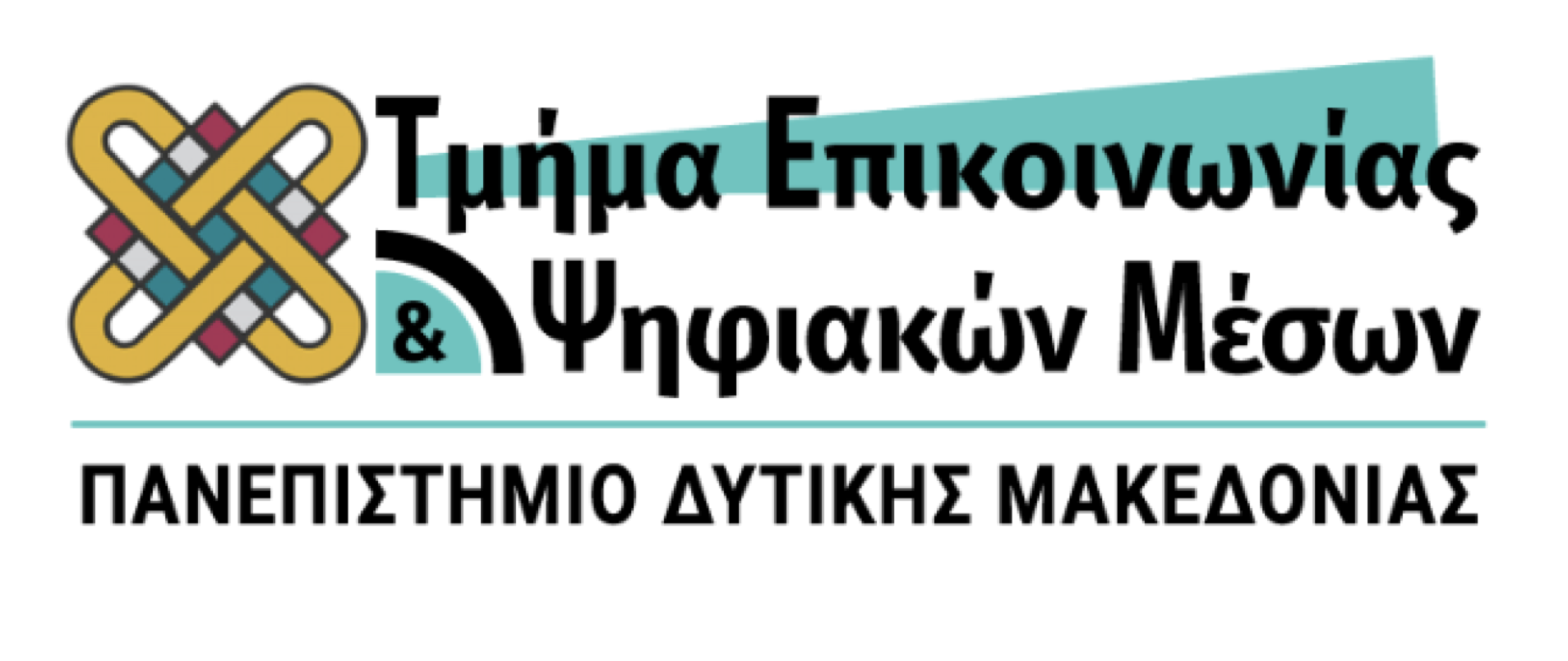 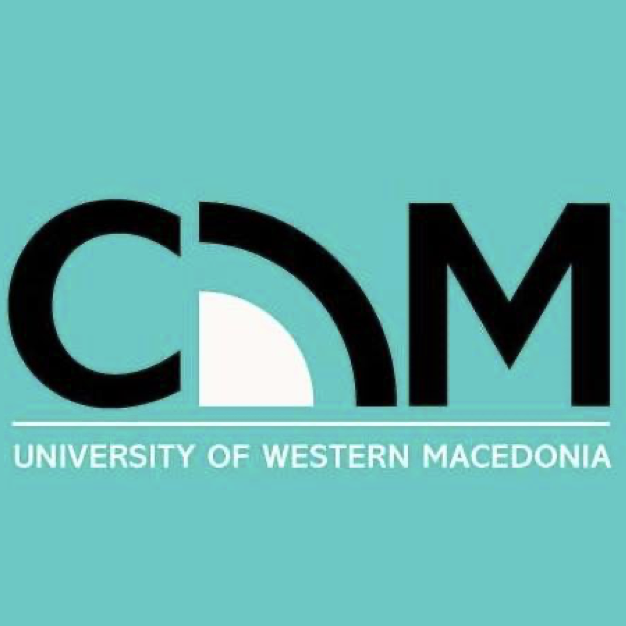 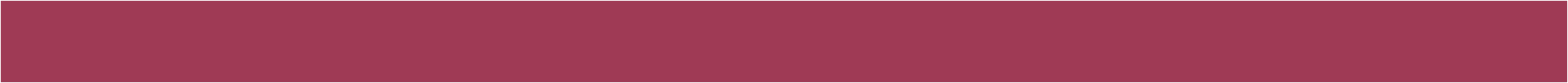 ΚΑΝΟΝΕΣ ΠΑΡΟΥΣΙΑΣΗΣ ΤΟΥ ΣΥΝΕΝΤΕΥΞΙΑΖΟΜΕΝΟΥ

Δεν δυσανασχετεί με τις ερωτήσεις του δημοσιογράφου

Δίνει σύντομες και ευθείς απαντήσεις – Δεν φλυαρεί

Δεν «μπλοφάρει» όταν δεν γνωρίζει μία απάντηση

Υποστηρίζει με στοιχεία τις θέσεις του
ΣΥΝΕΝΤΕΥΞΗ ΣΤΑ ΜΜΕ
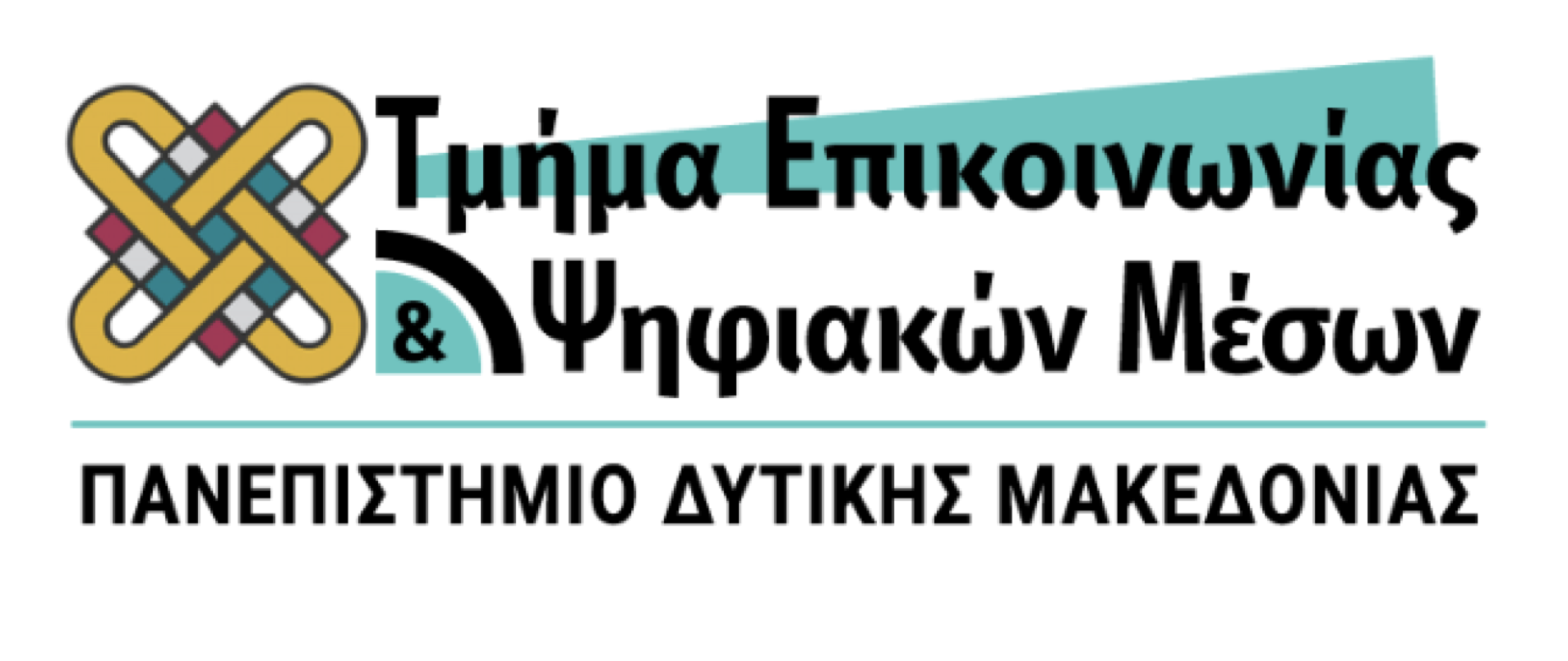 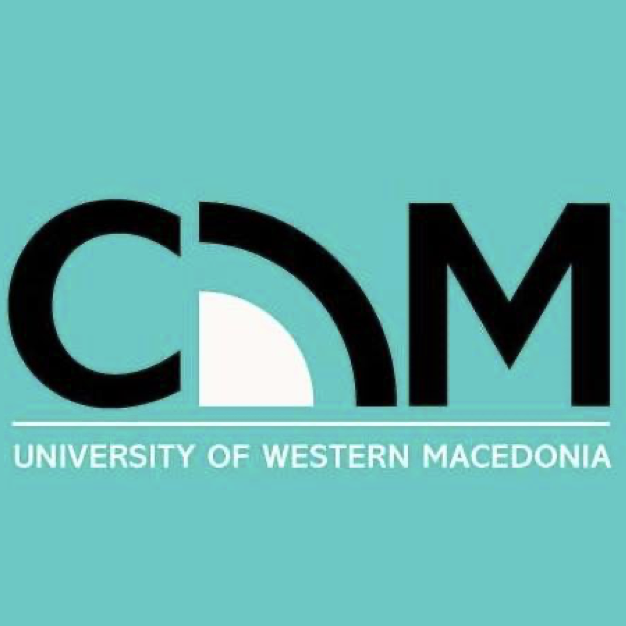 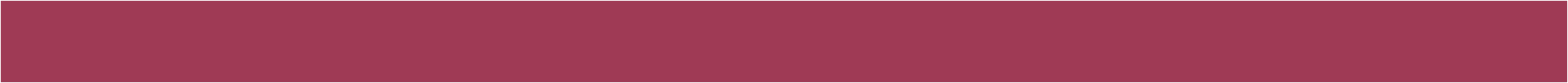 ΚΑΝΟΝΕΣ ΠΑΡΟΥΣΙΑΣΗΣ ΤΟΥ ΣΥΝΕΝΤΕΥΞΙΑΖΟΜΕΝΟΥ

Δεν μιλάει «ανεπίσημα»

Αποφεύγει απαντήσεις του τύπου «κανένα σχόλιο»

Λέει την αλήθεια
ΣΥΝΕΝΤΕΥΞΗ ΣΤΑ ΜΜΕ
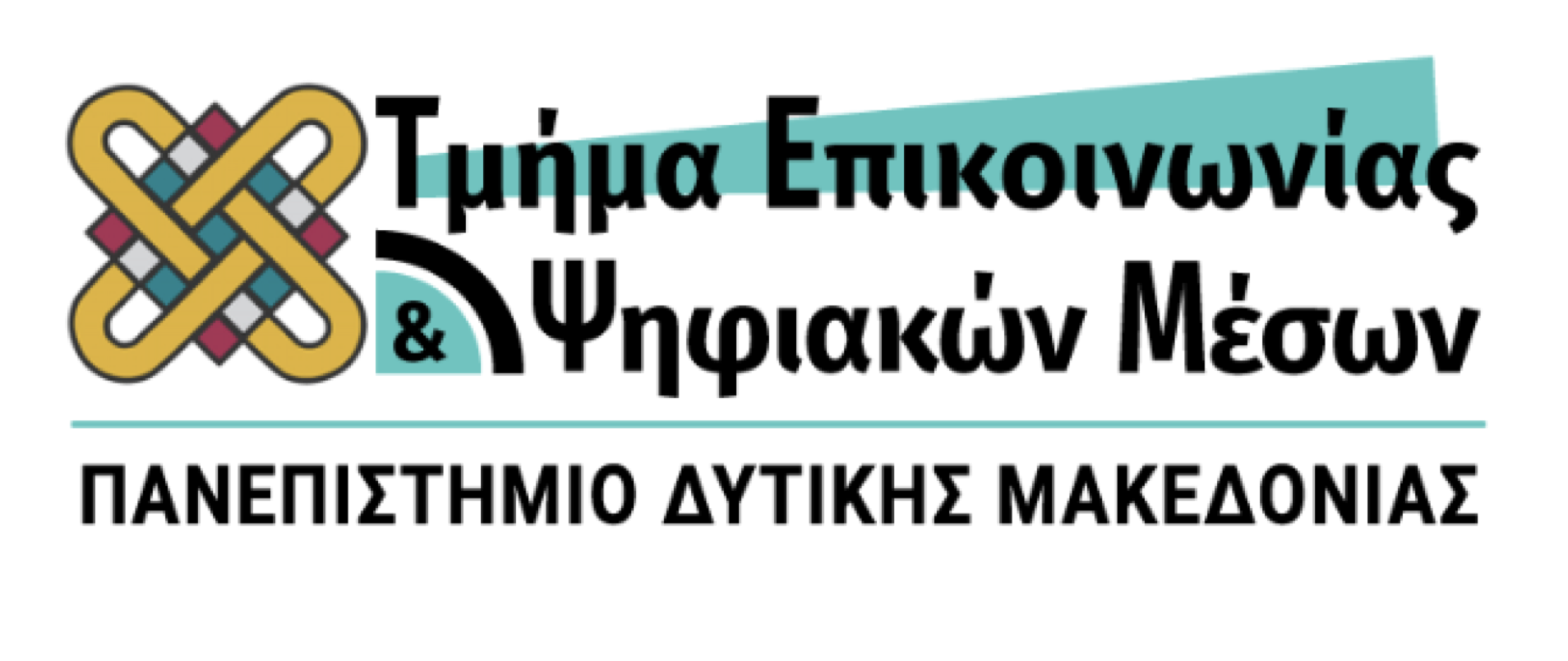 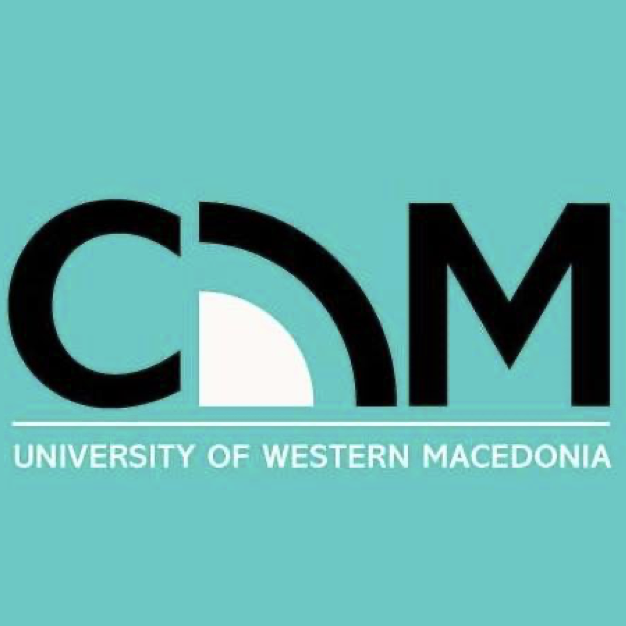 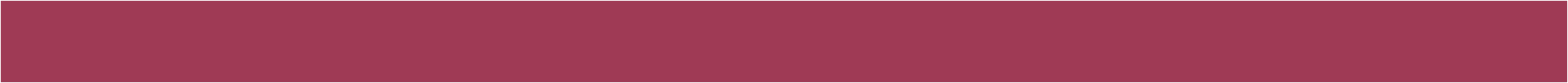 ΣΧΕΣΕΙΣ ΜΕ ΜΜΕ
ΣΤΗΝ ΨΗΦΙΑΚΗ ΕΠΟΧΗ
6ο ΕΞΑΜΗΝΟ
ΔΙΔΑΣΚΩΝ: Δρ. Αγγέλου Γιάννης
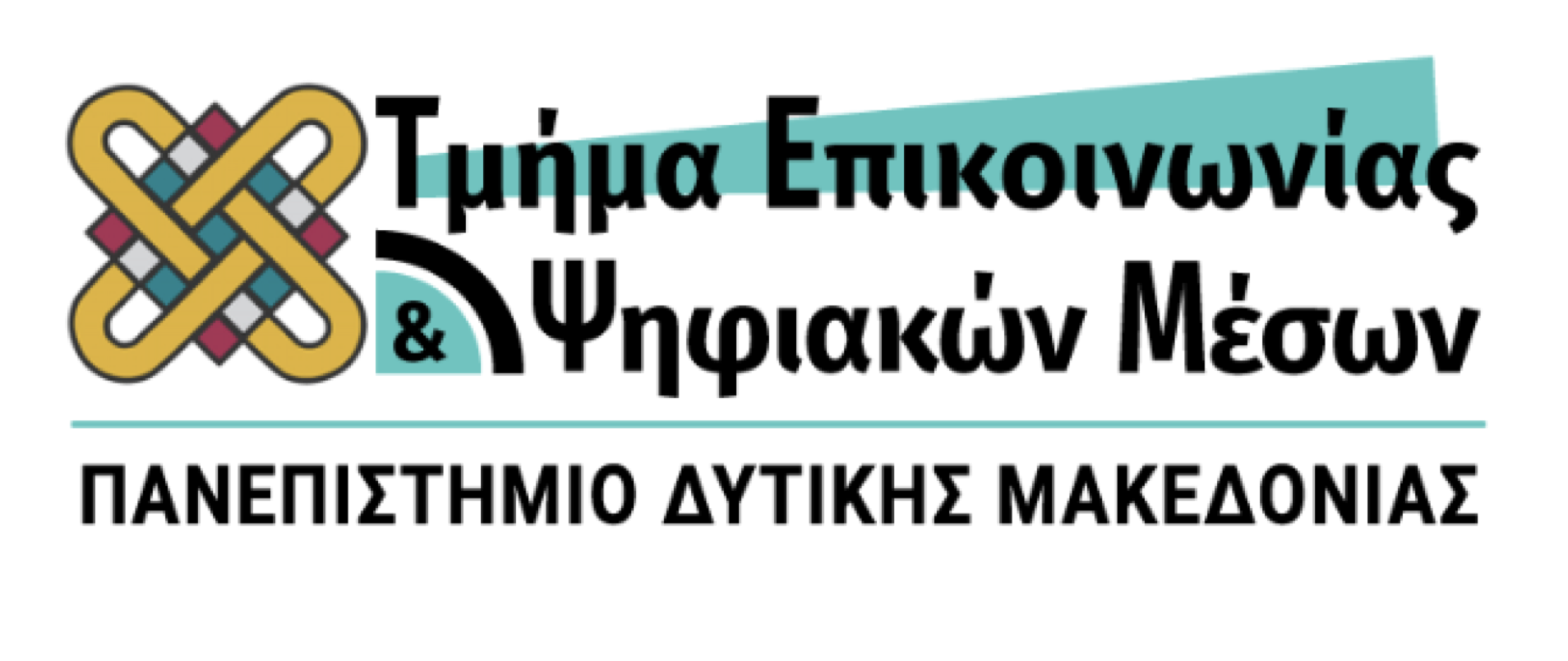 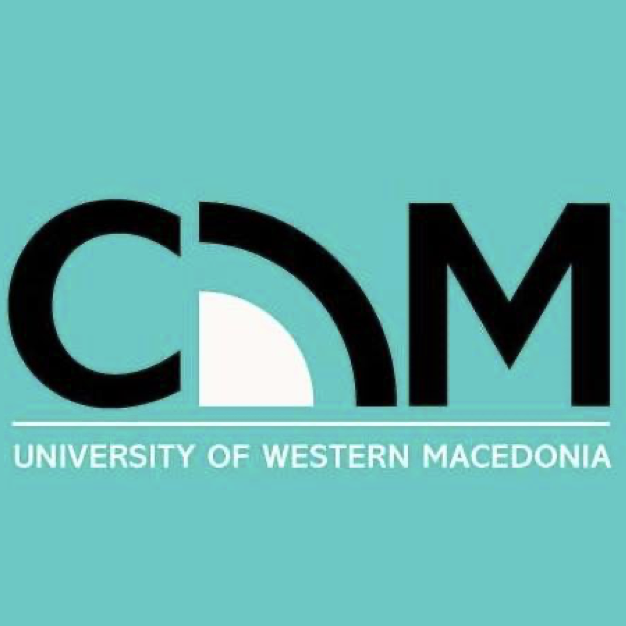